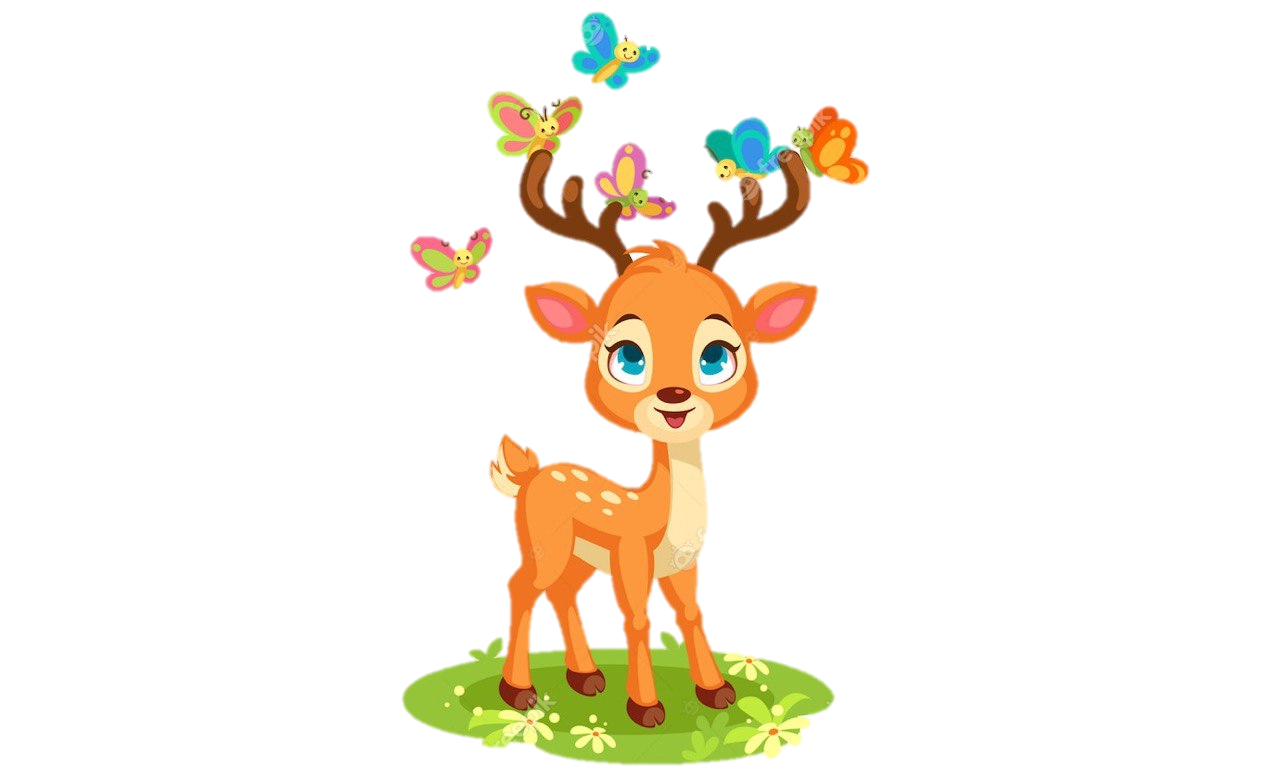 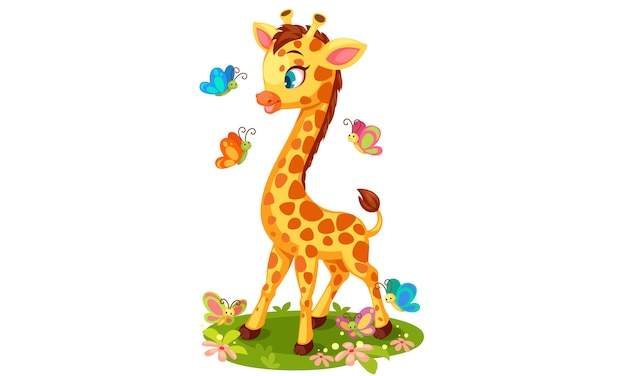 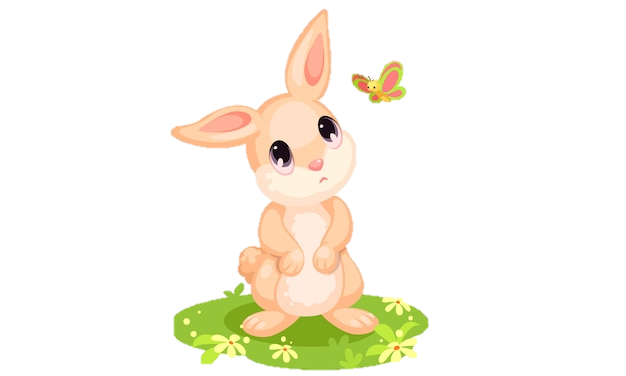 أسئلة مادة العلوم للصف الخامس الفصل الدراسي الأول وفقاً للهيكل الوزاري 2022-2023
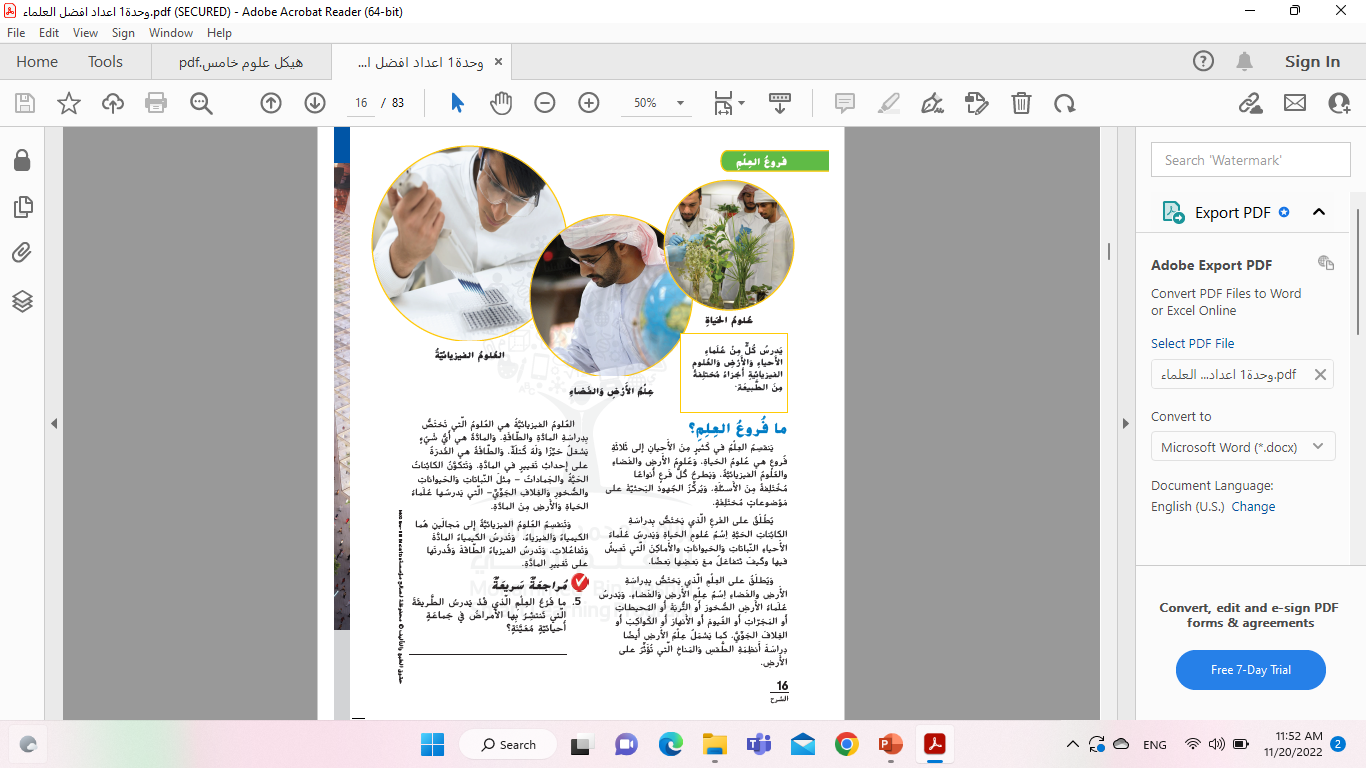 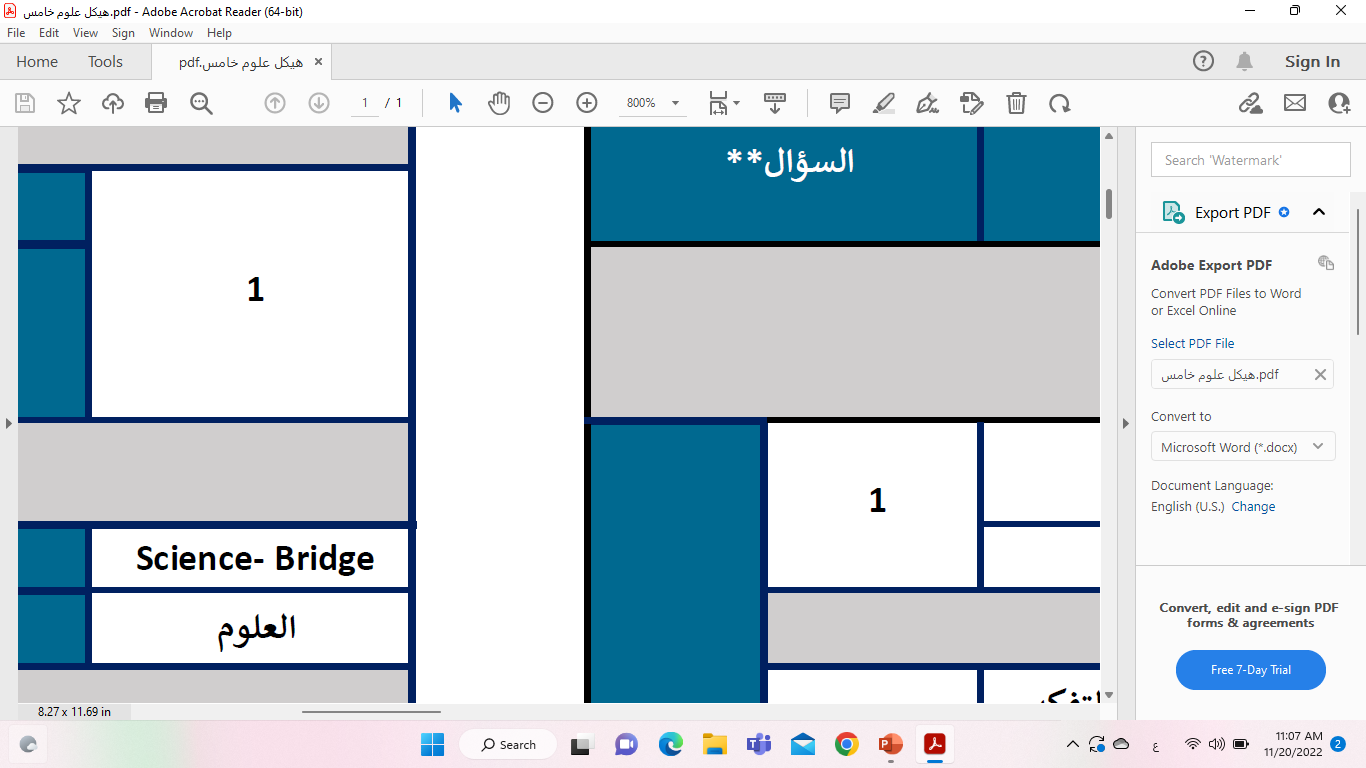 سـ
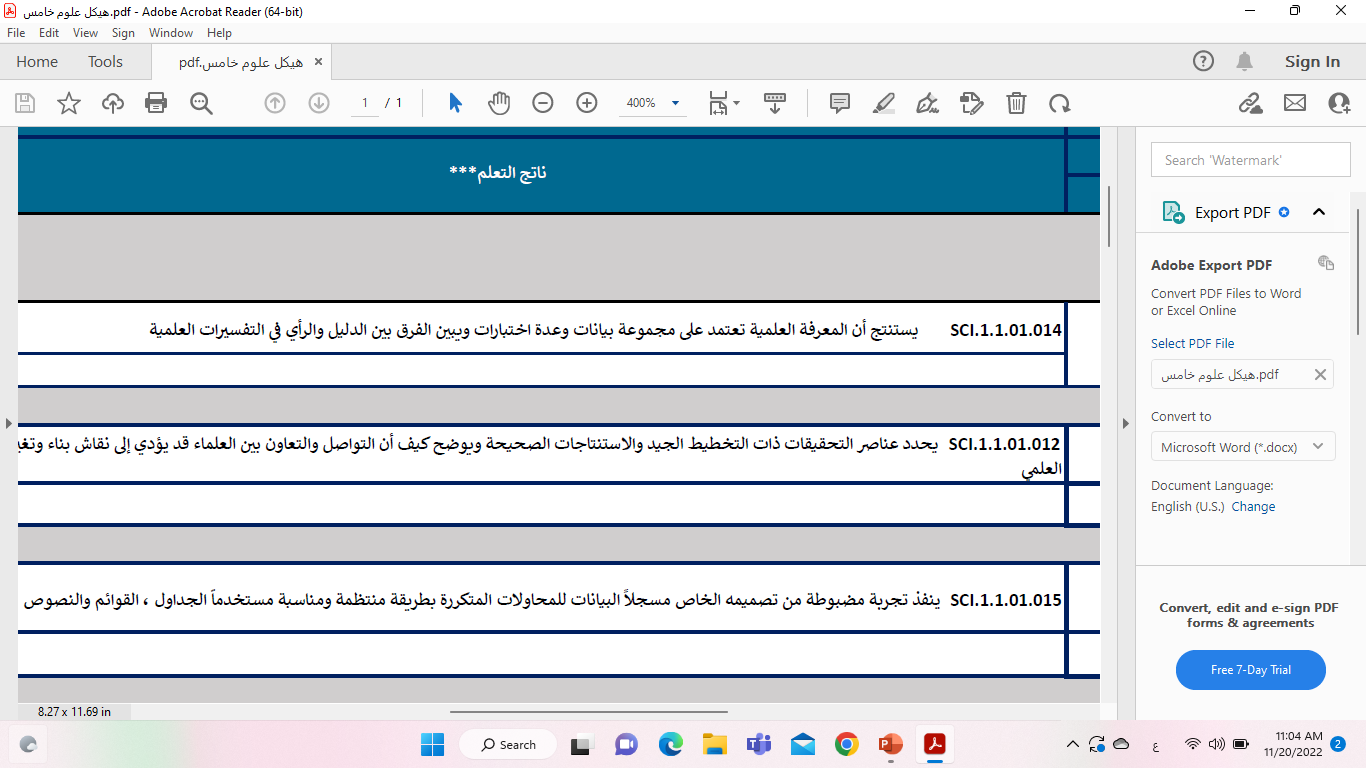 1 / ما هو فرع العلم الذي يدرس المادة و الطاقة ؟
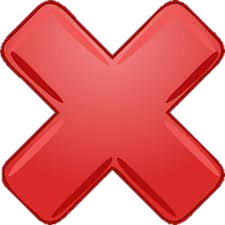 علم الحياة
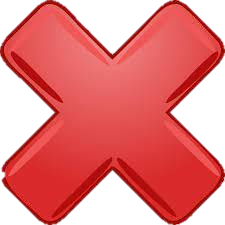 علم الأرض و الفضاء
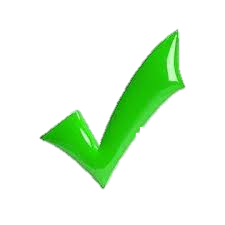 العلوم الفيزيائية
مع أطيب التمنيات بالتوفيق - معلمة العلوم / أماني مصطفى
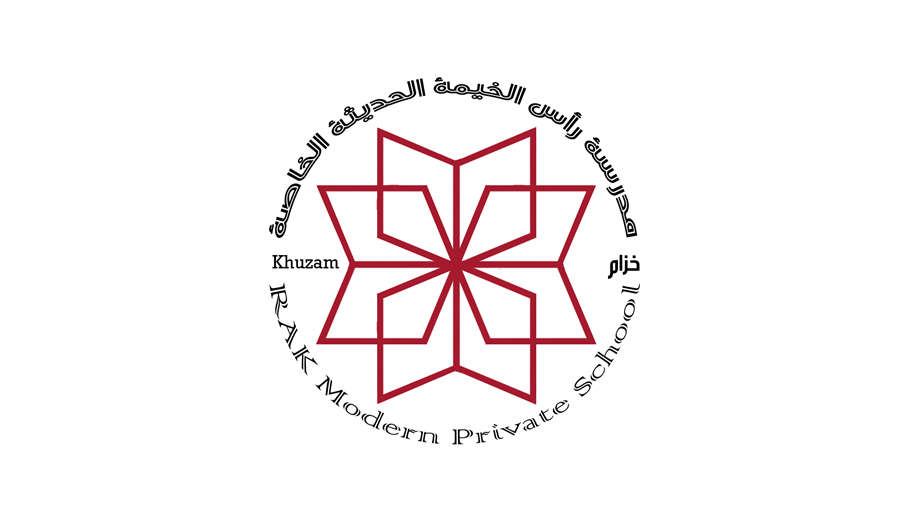 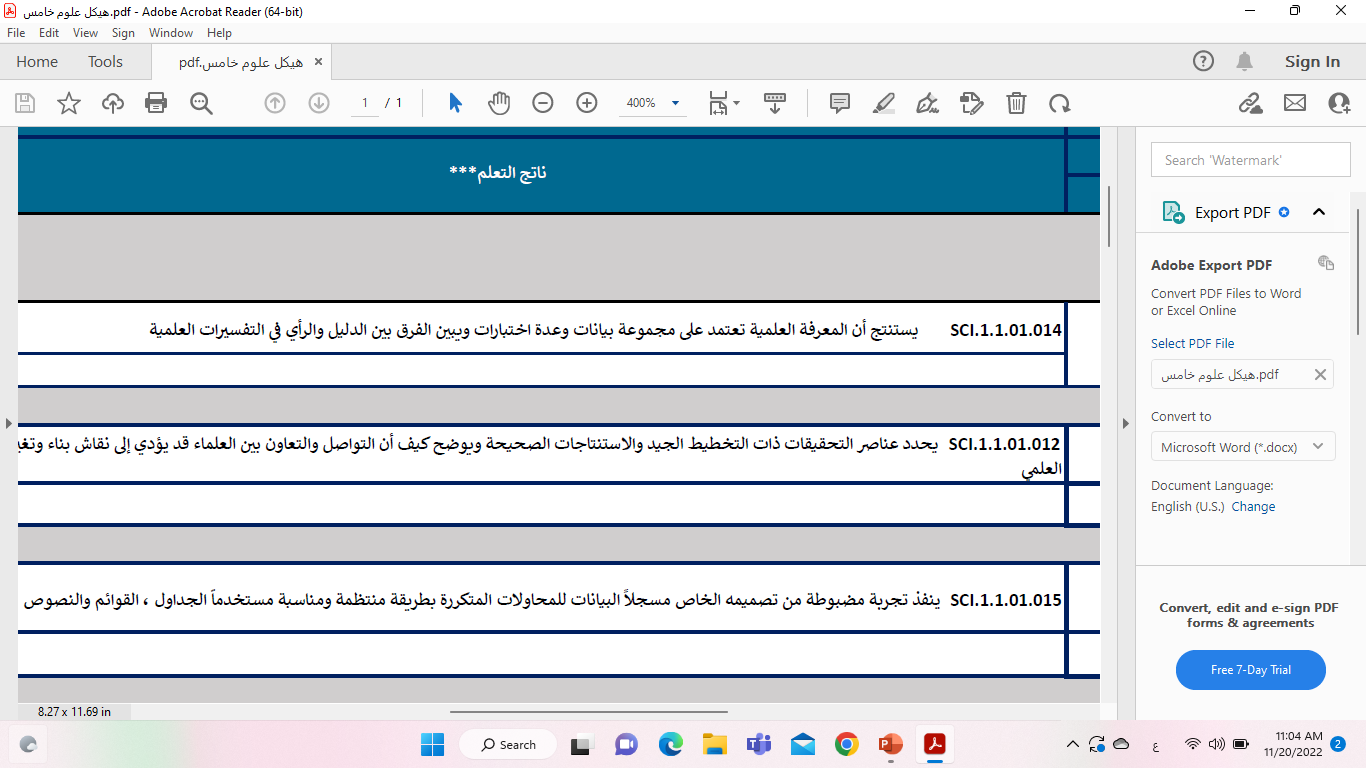 سـ
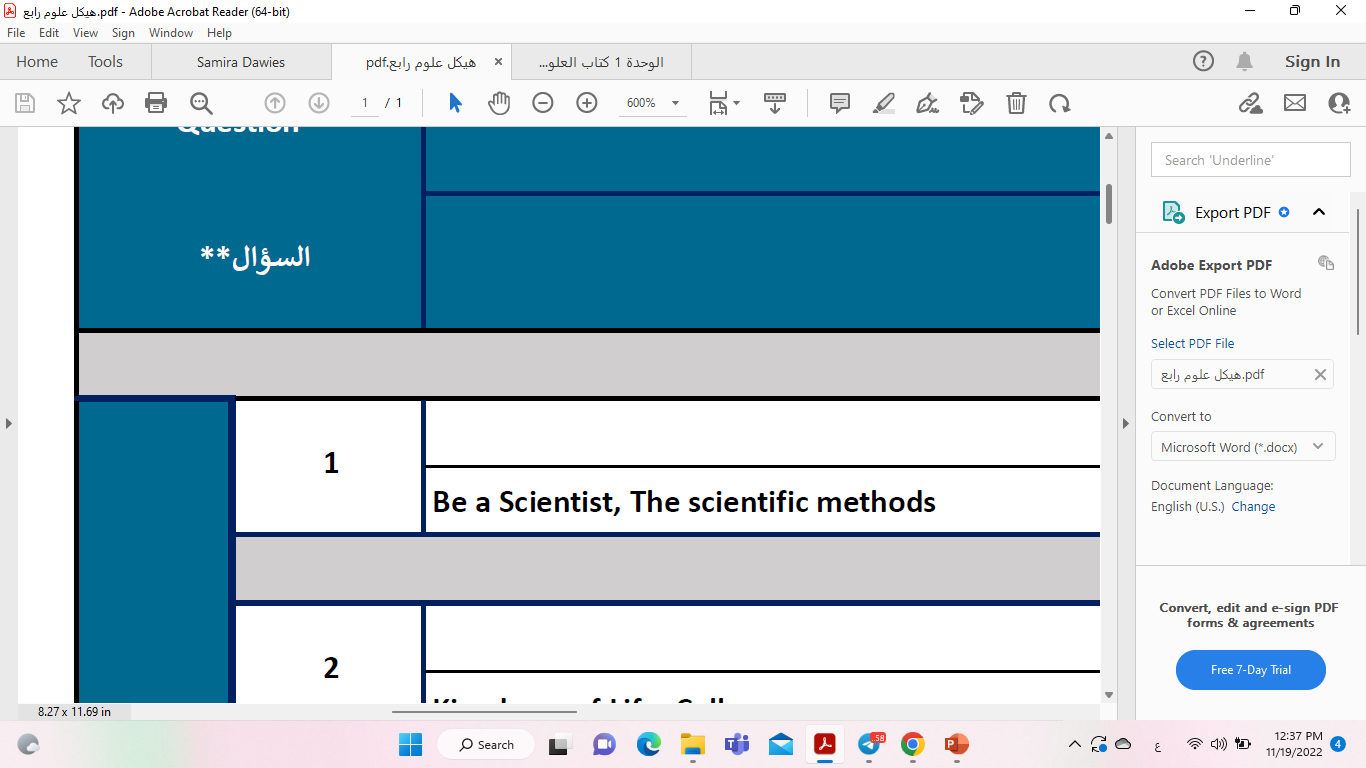 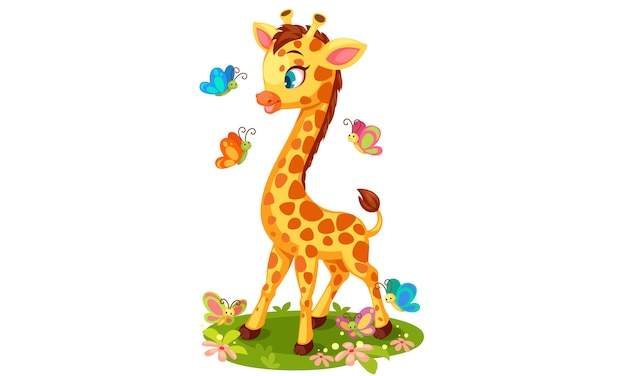 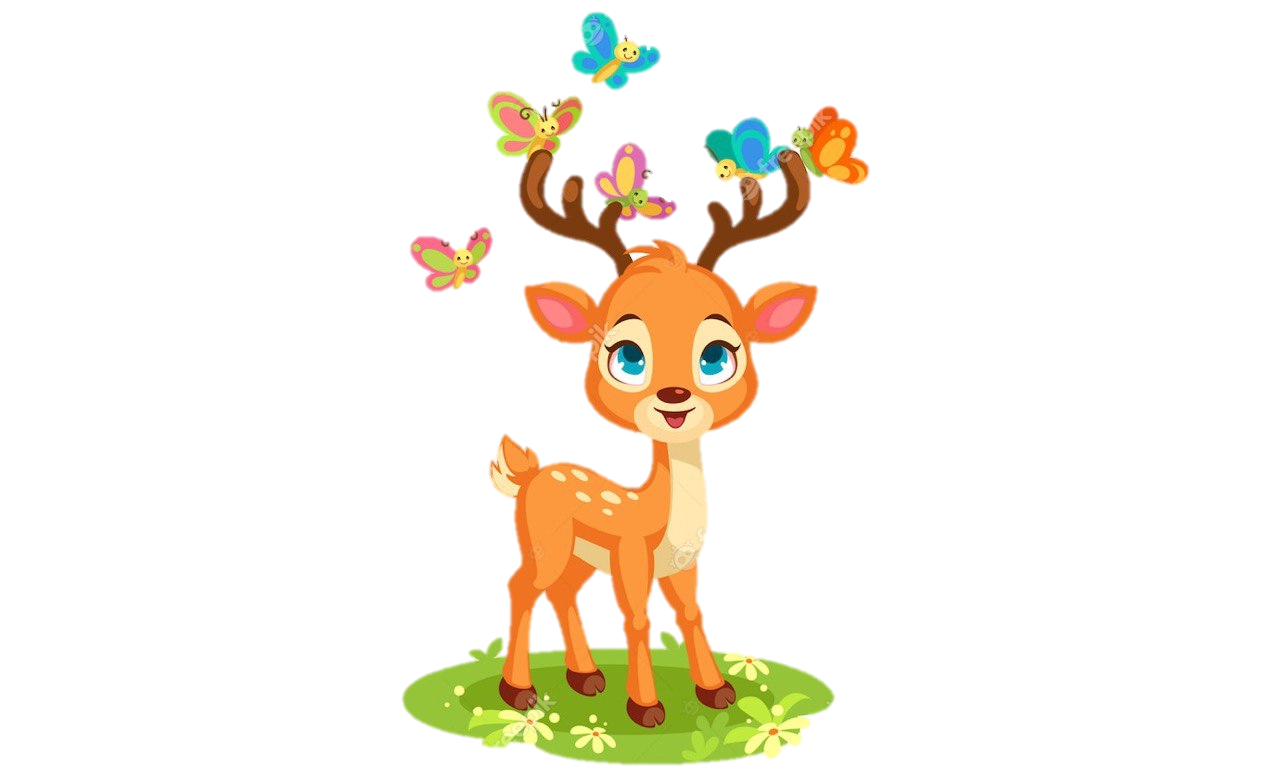 2 / ما فرع العلم الذي يدرس الطريقة التي تنتشر بها الامراض؟
3 / ماذا يدرس علم الأرض و الفضاء ؟
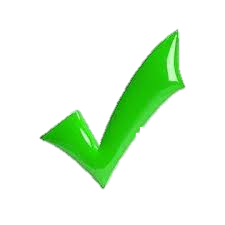 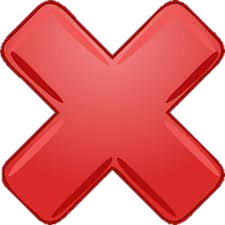 علم الحياة
الكائنات الحية و علاقاتها
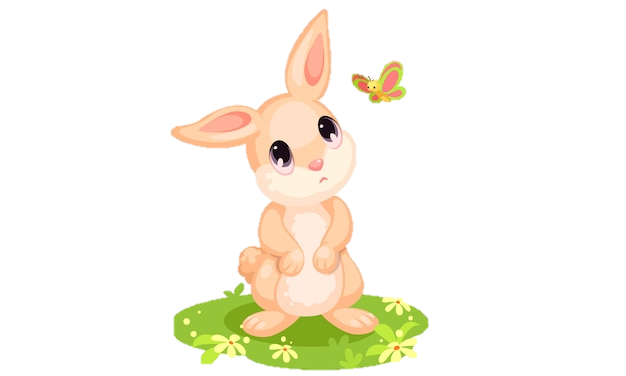 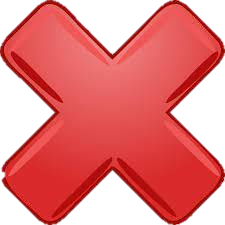 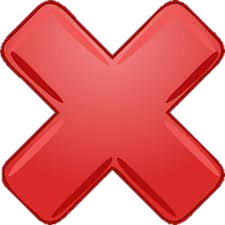 المادة و الطاقة و تفاعلاتهما
علم الأرض و الفضاء
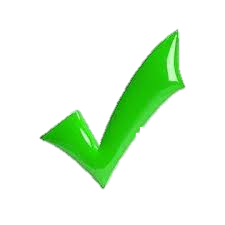 التربة و الصخور و الغلاف الجوي و المناخ.
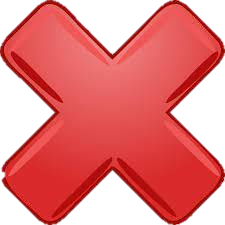 العلوم الفيزيائية
مع أطيب التمنيات بالتوفيق - معلمة العلوم / أماني مصطفى
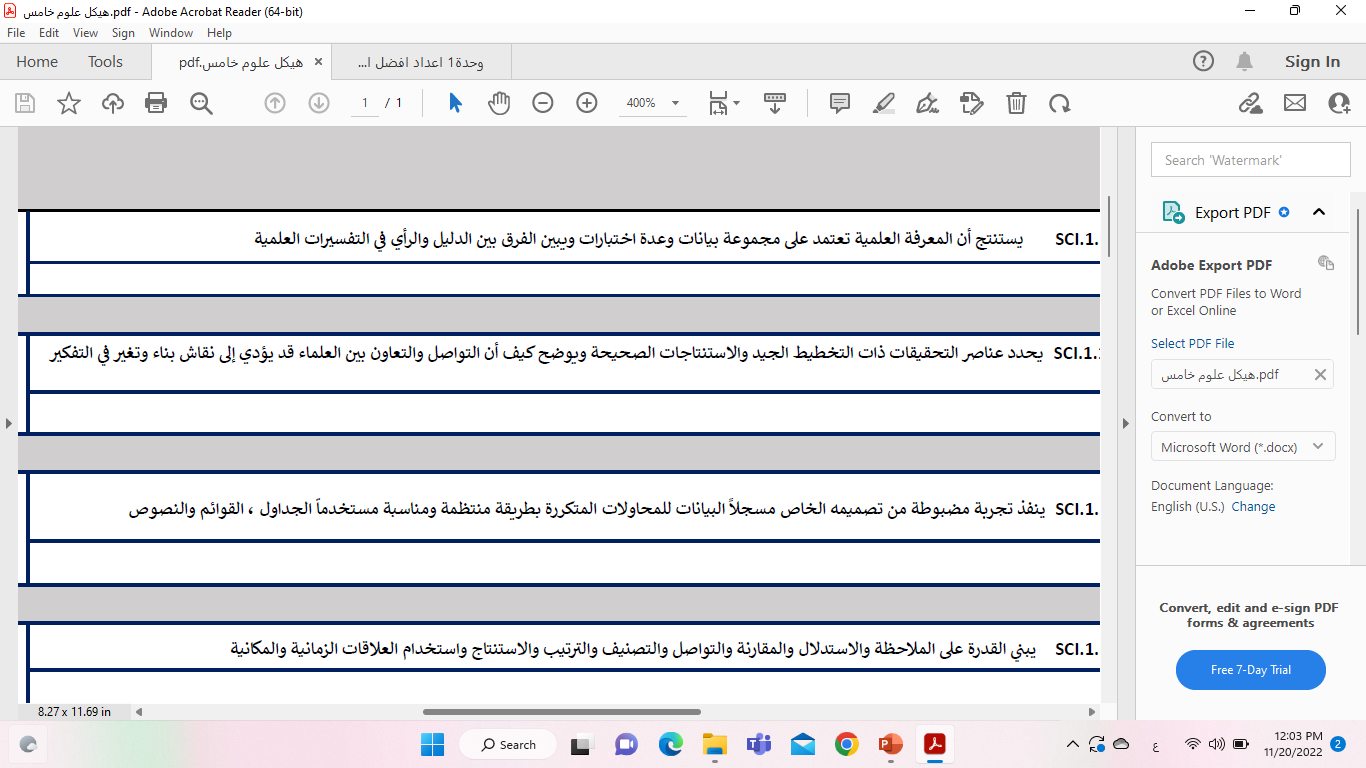 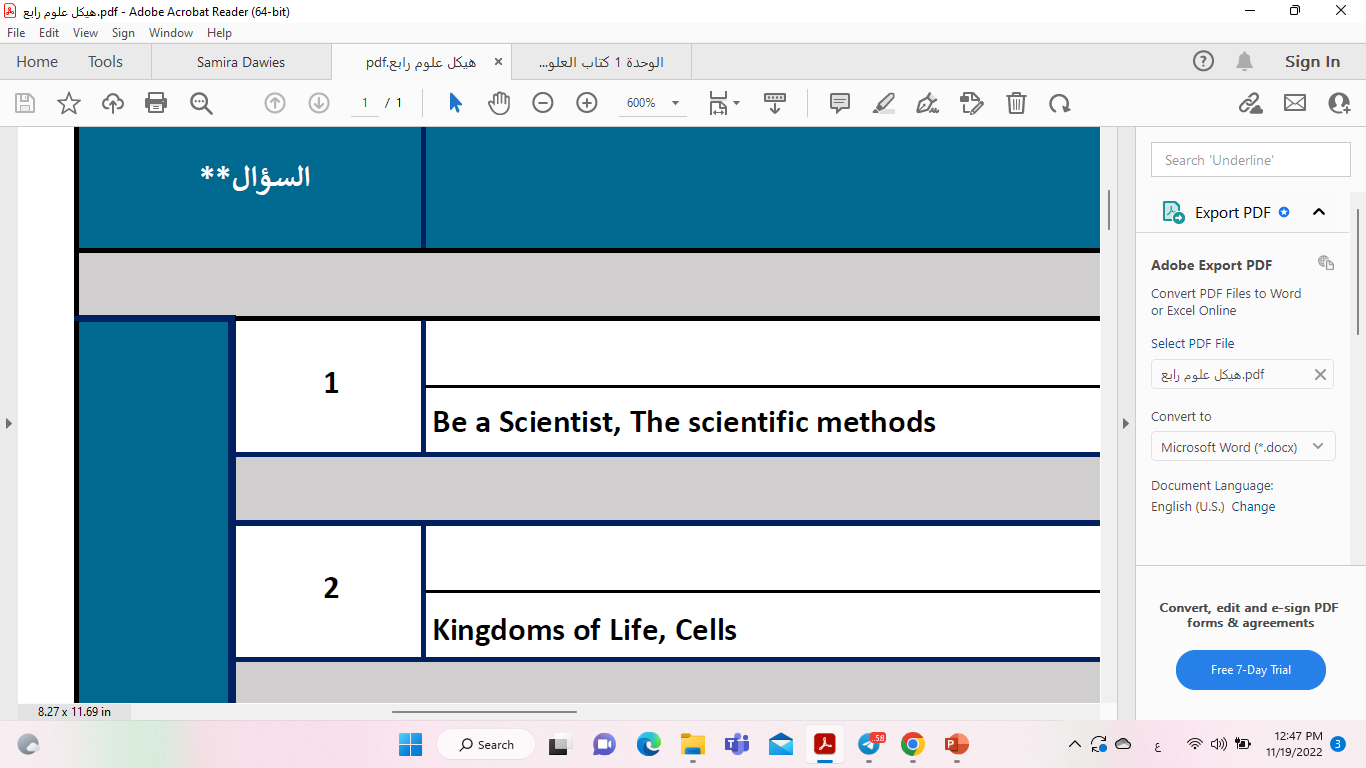 سـ
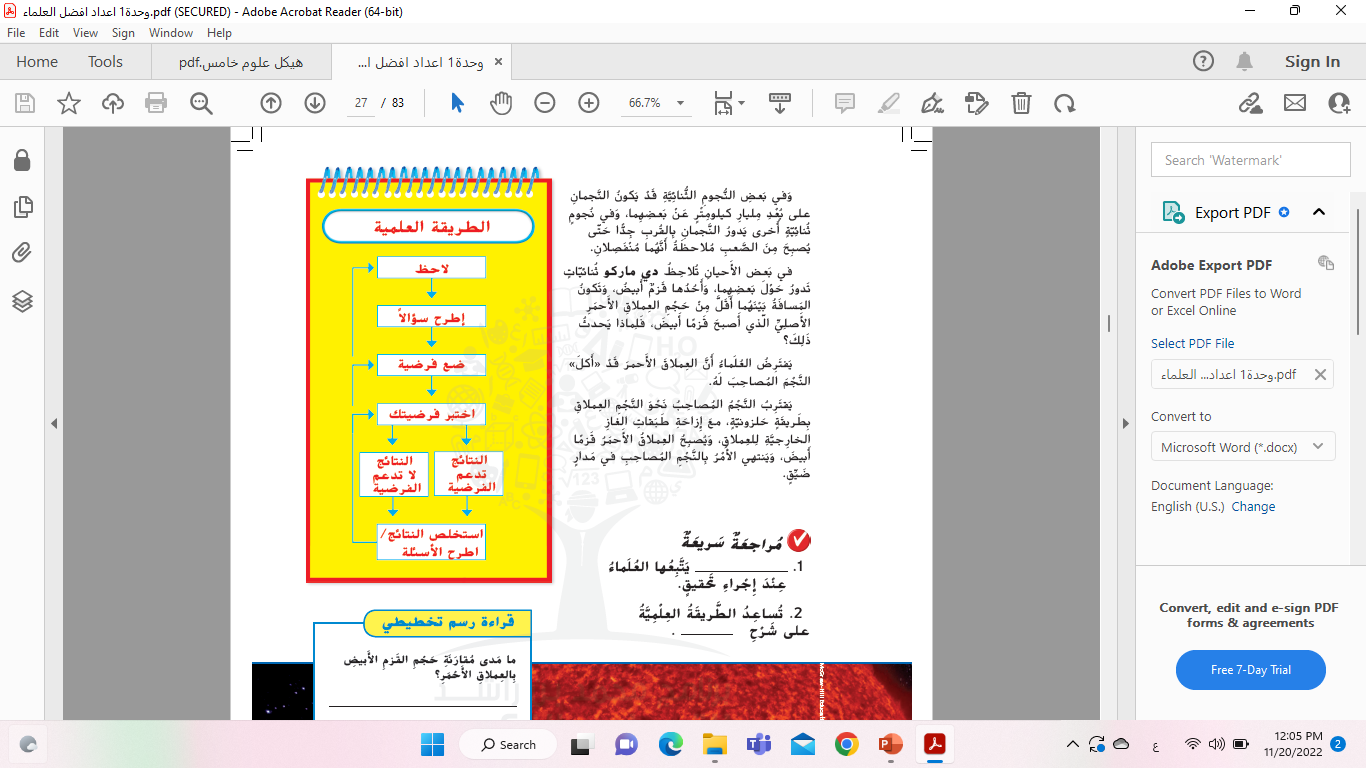 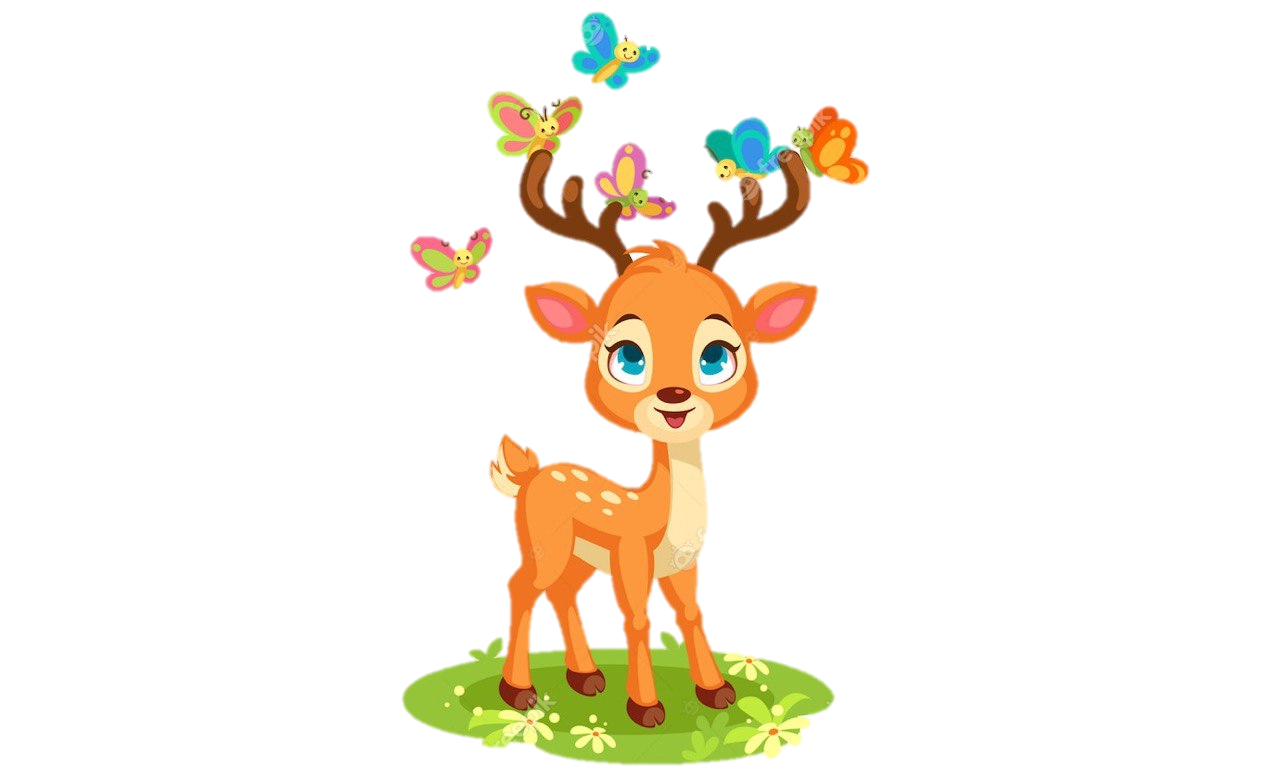 4/ ما الخيار الذي يناسب الطريقة العلمية؟
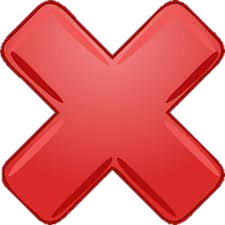 الطريقة التي نستخدمها لكتابة الفرضيات
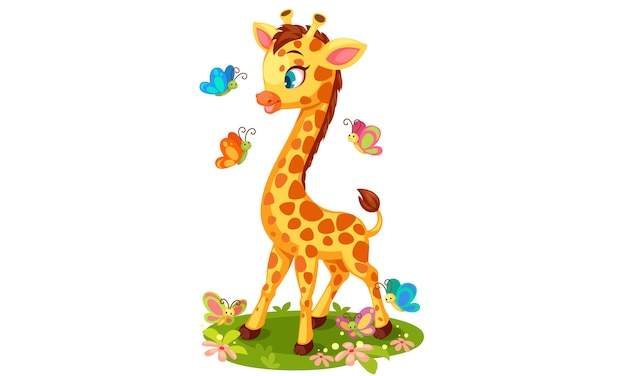 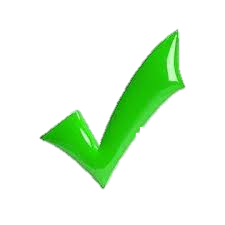 الطريقة التي يتبعها العلماء عند اجراء التحقيقات العلمية
الطريقة التي يستخدمها المهندسون لتنفيذ التصميمات
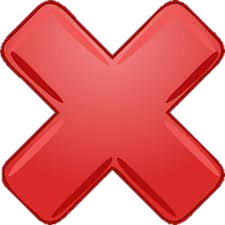 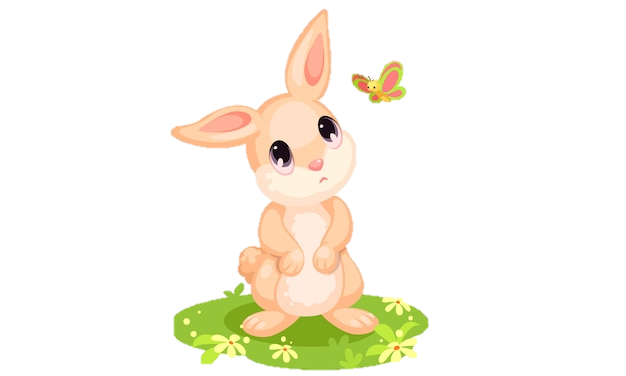 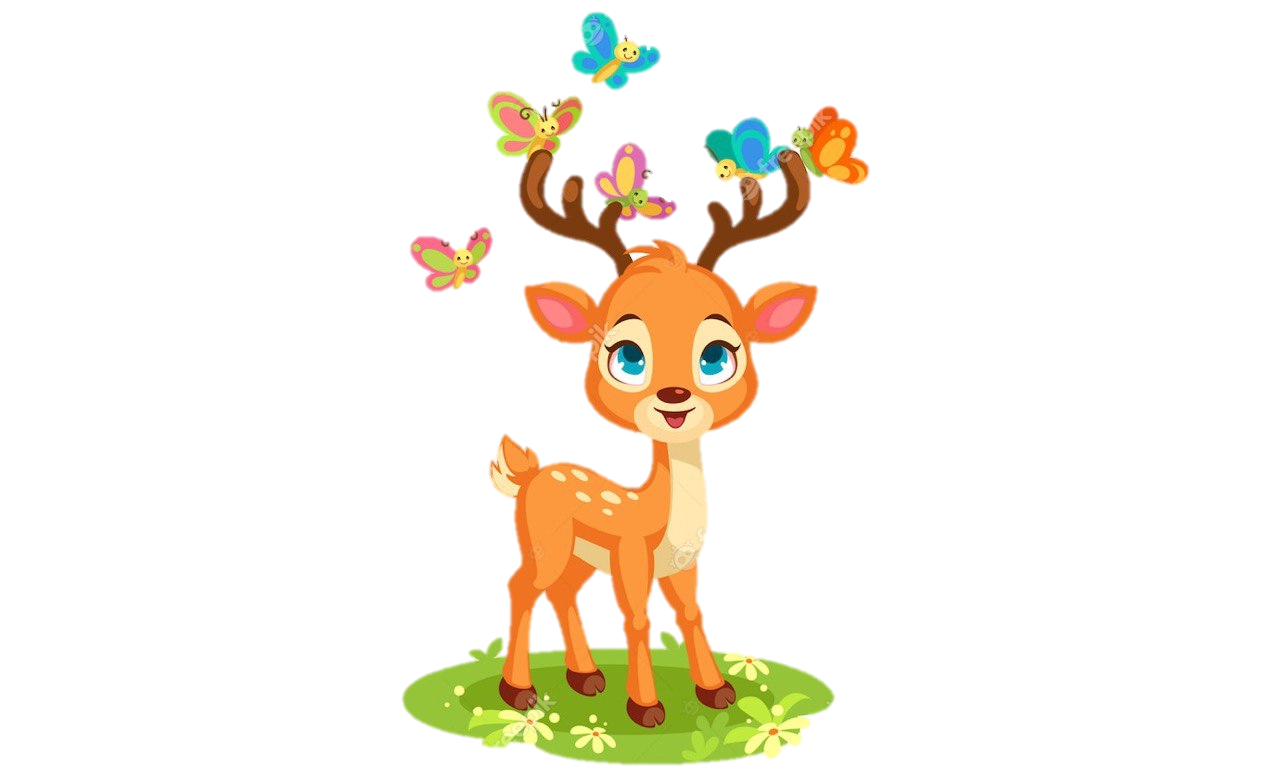 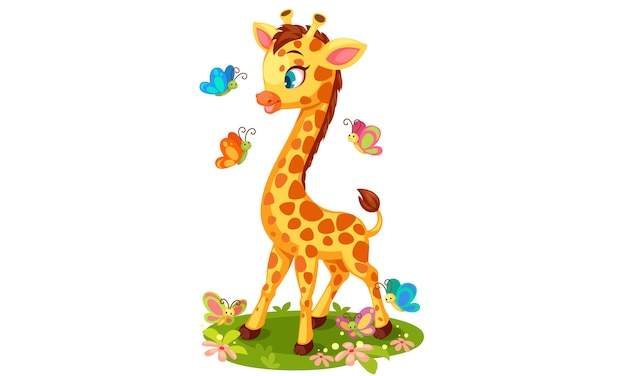 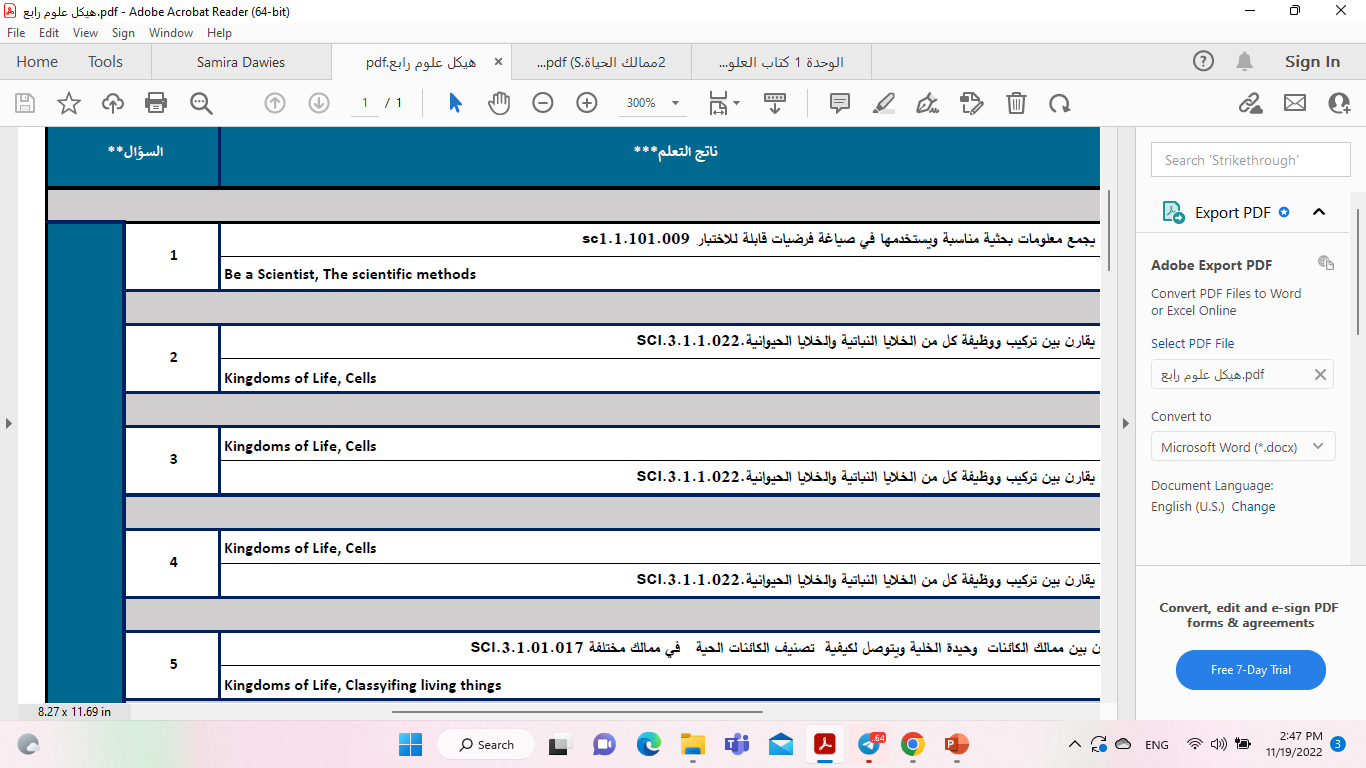 سـ
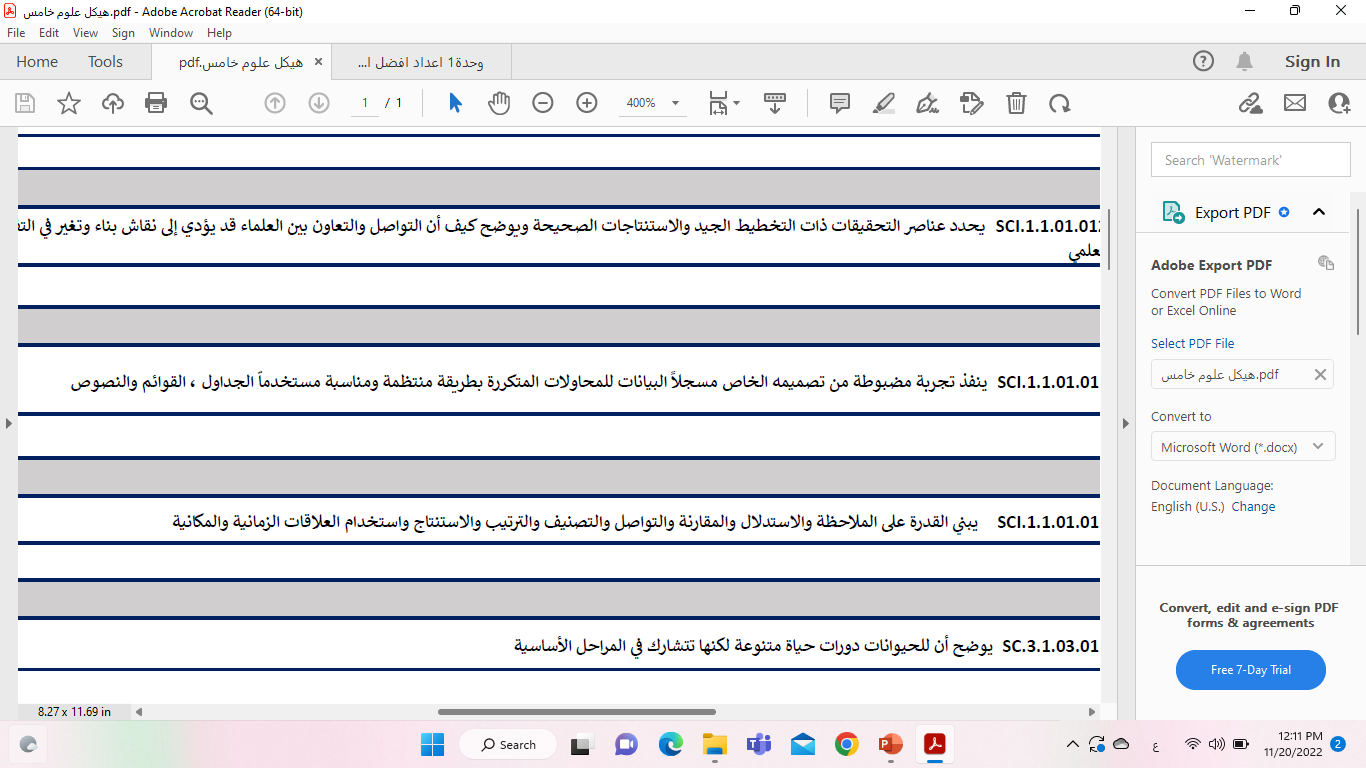 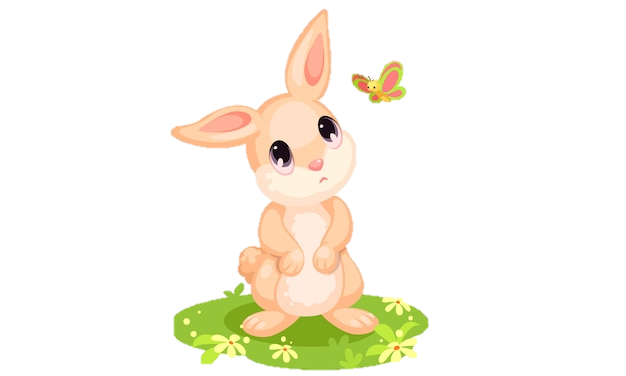 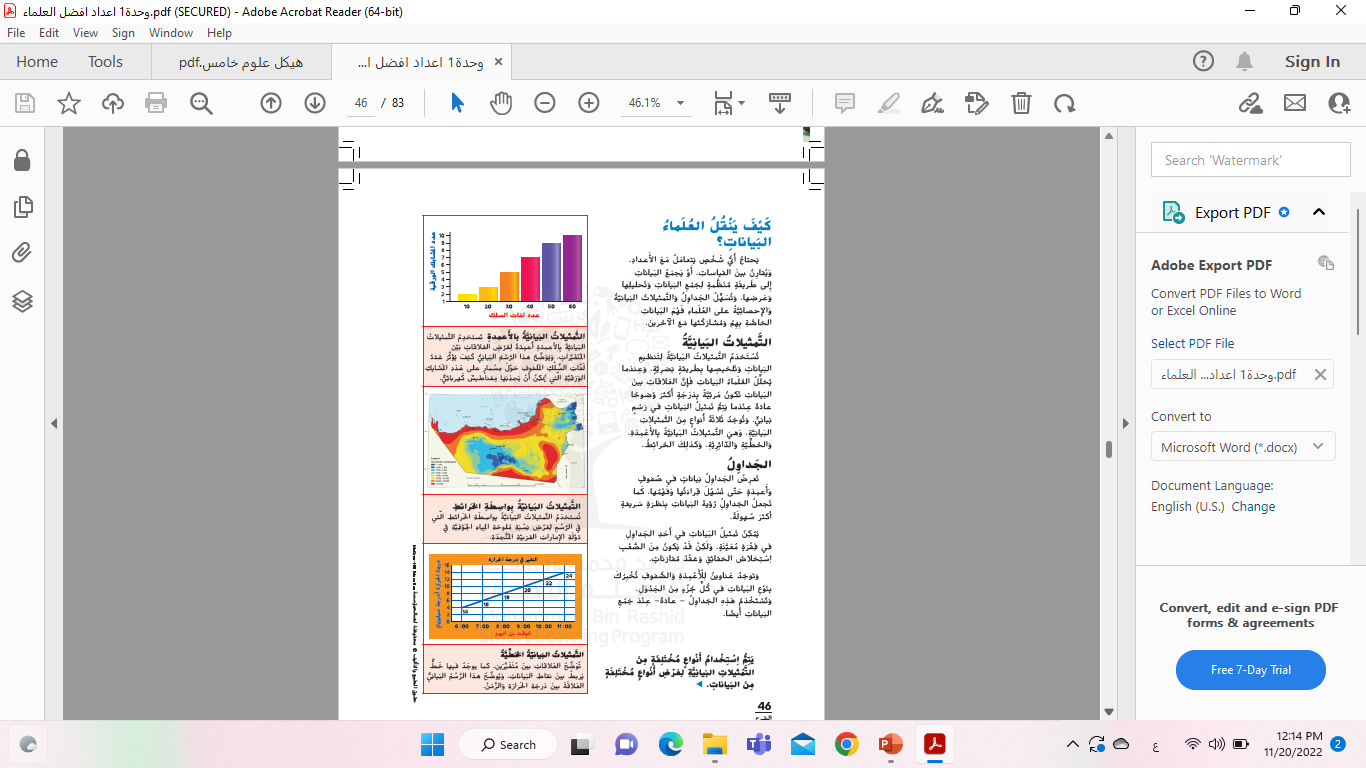 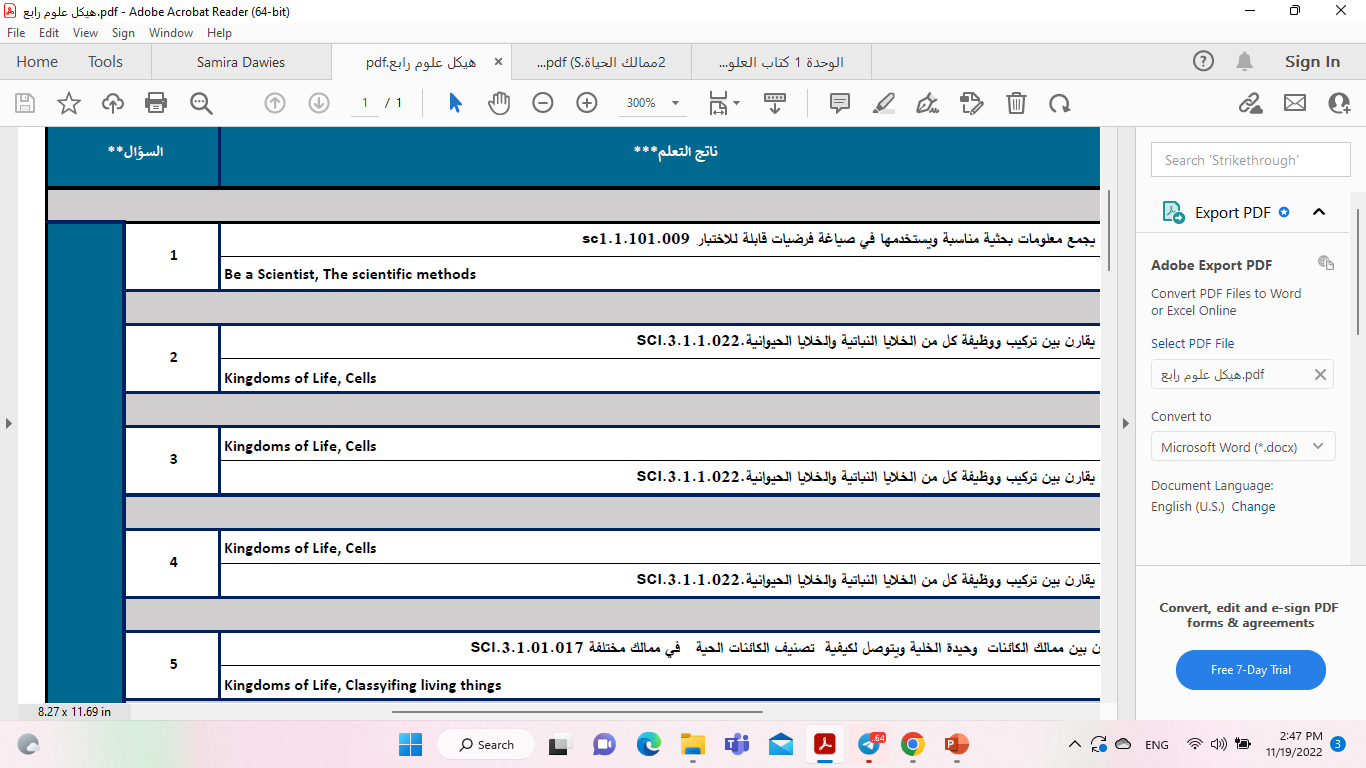 5/ ماذا تعرِض الجداول ؟
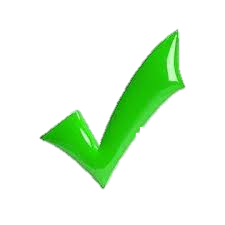 بيانات في صفوف و أعمدة
بيانات في أعمدة
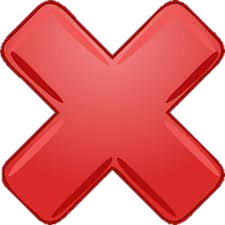 بيانات عشوائية
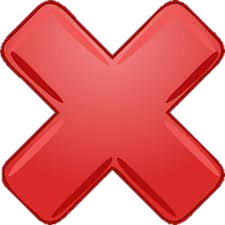 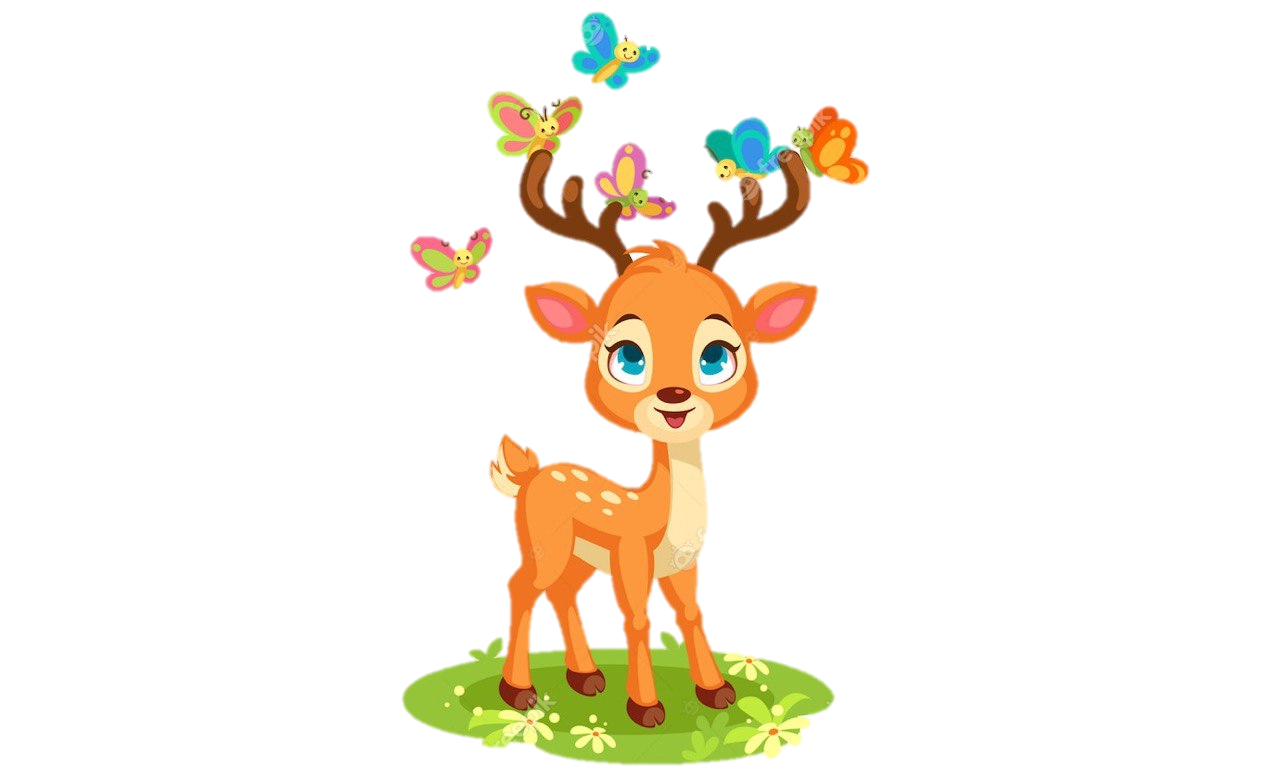 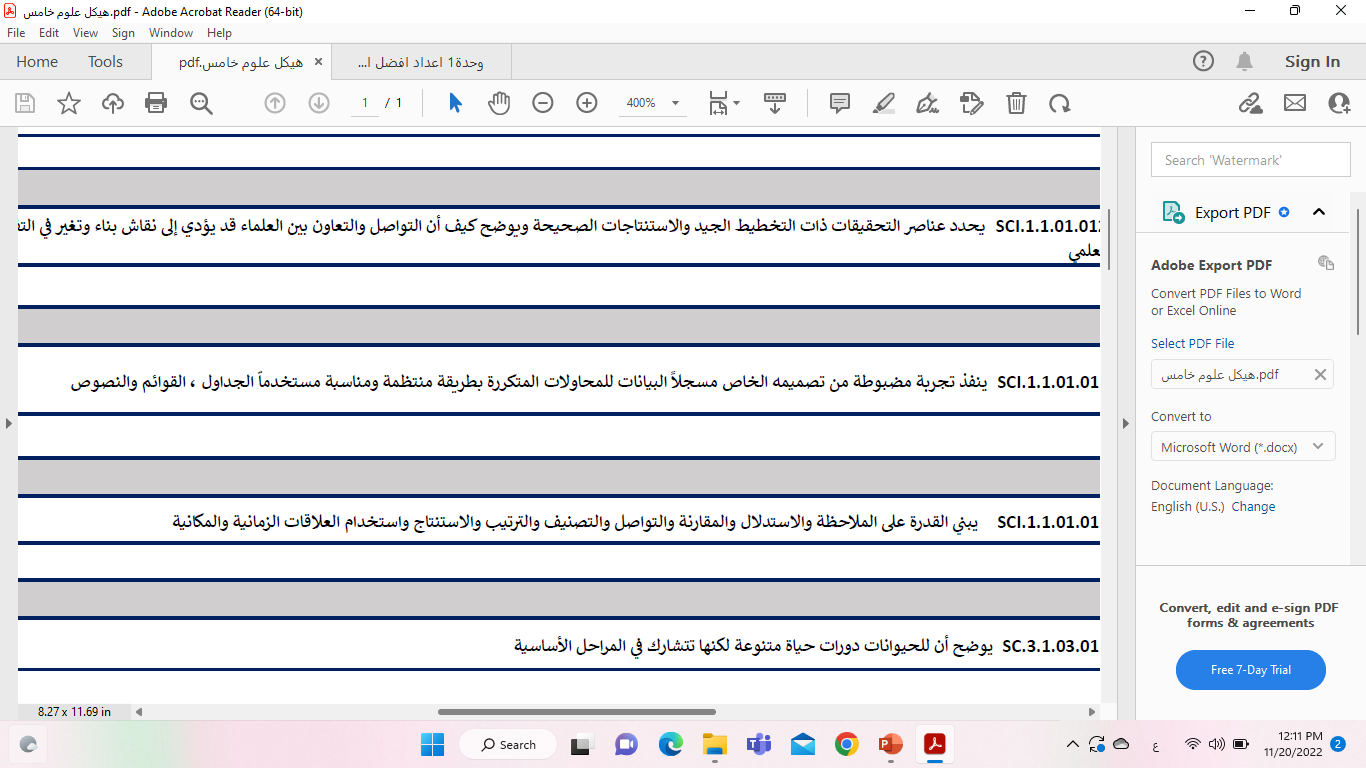 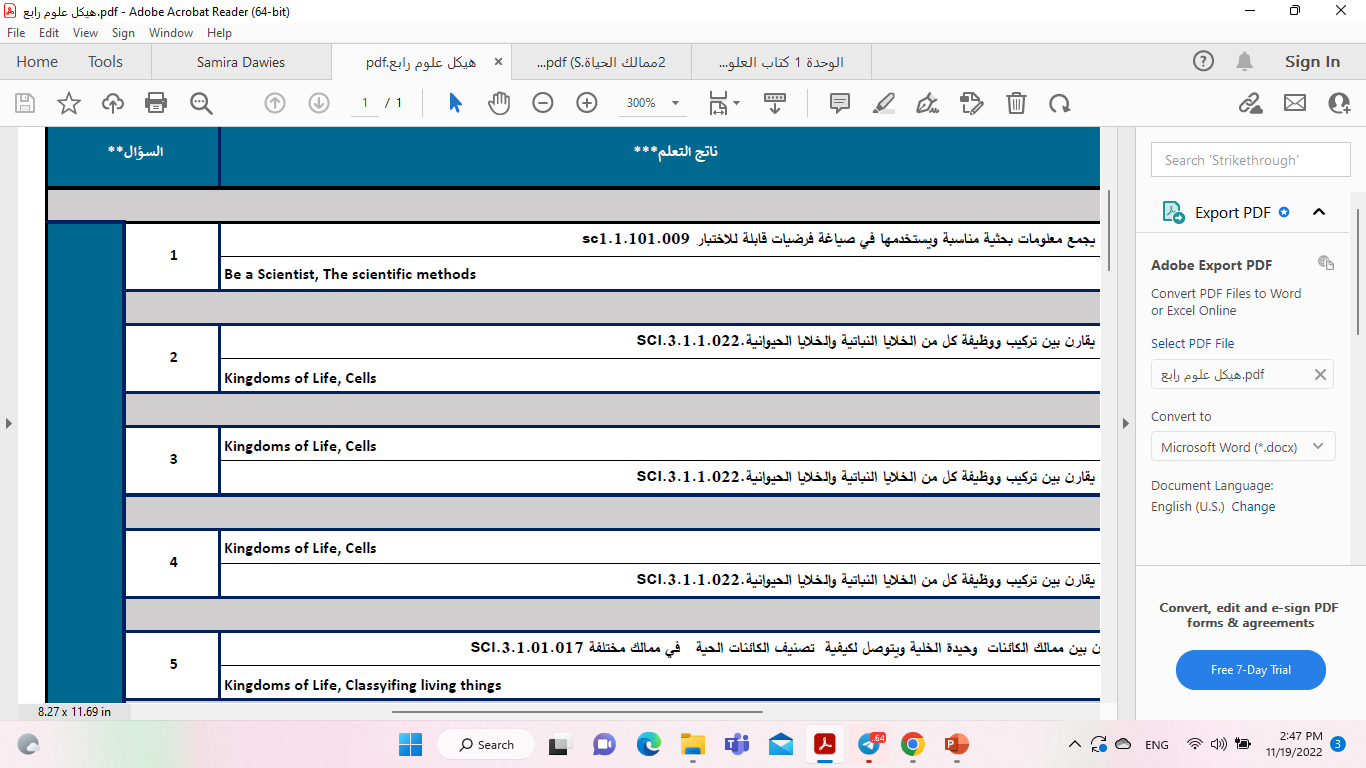 سـ
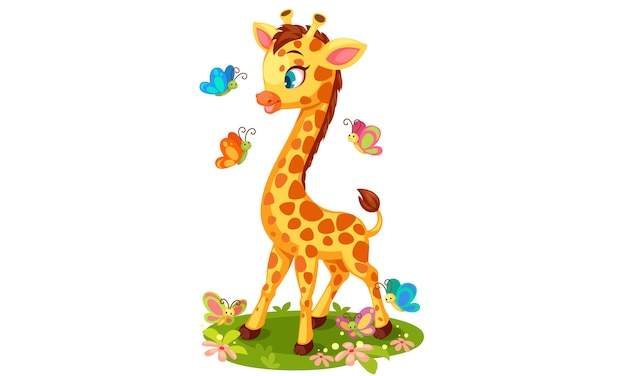 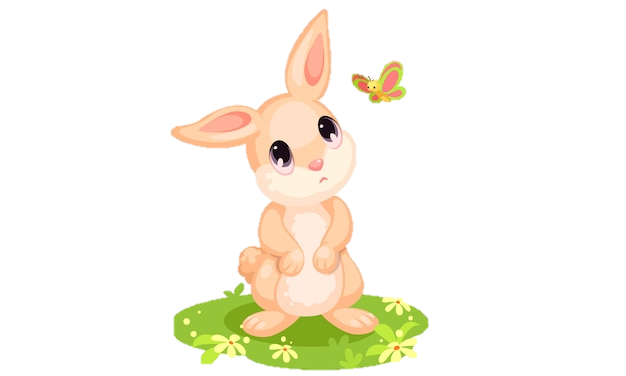 6/ ما نوع التمثيل البياني الذي يوضح كيف يؤثر عدد لفات السلك الملفوف حول مسمار على عدد المشابك التي يجذبها ؟
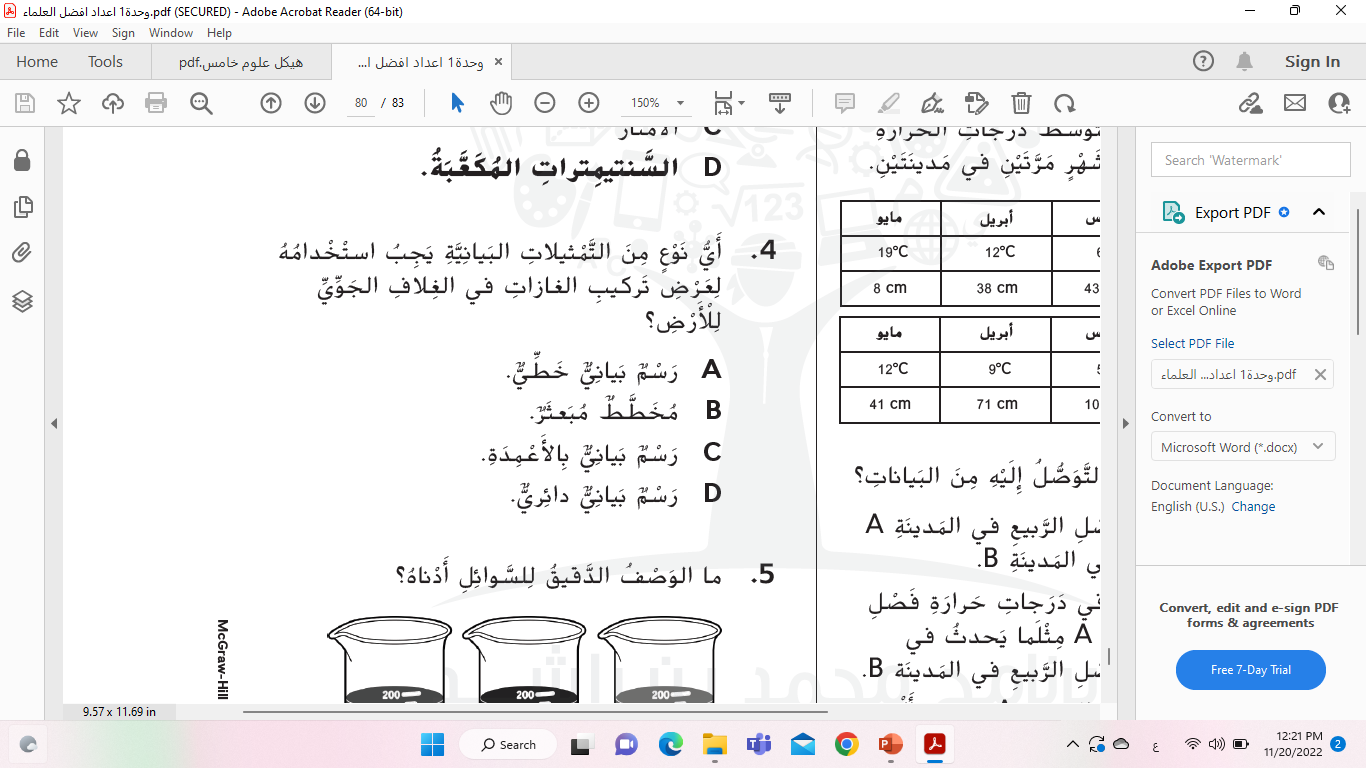 تمثيل بياني بالخرائط
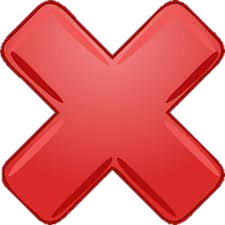 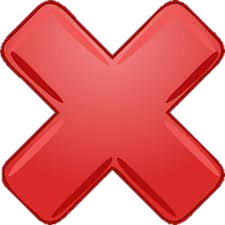 تمثيل بياني دائري
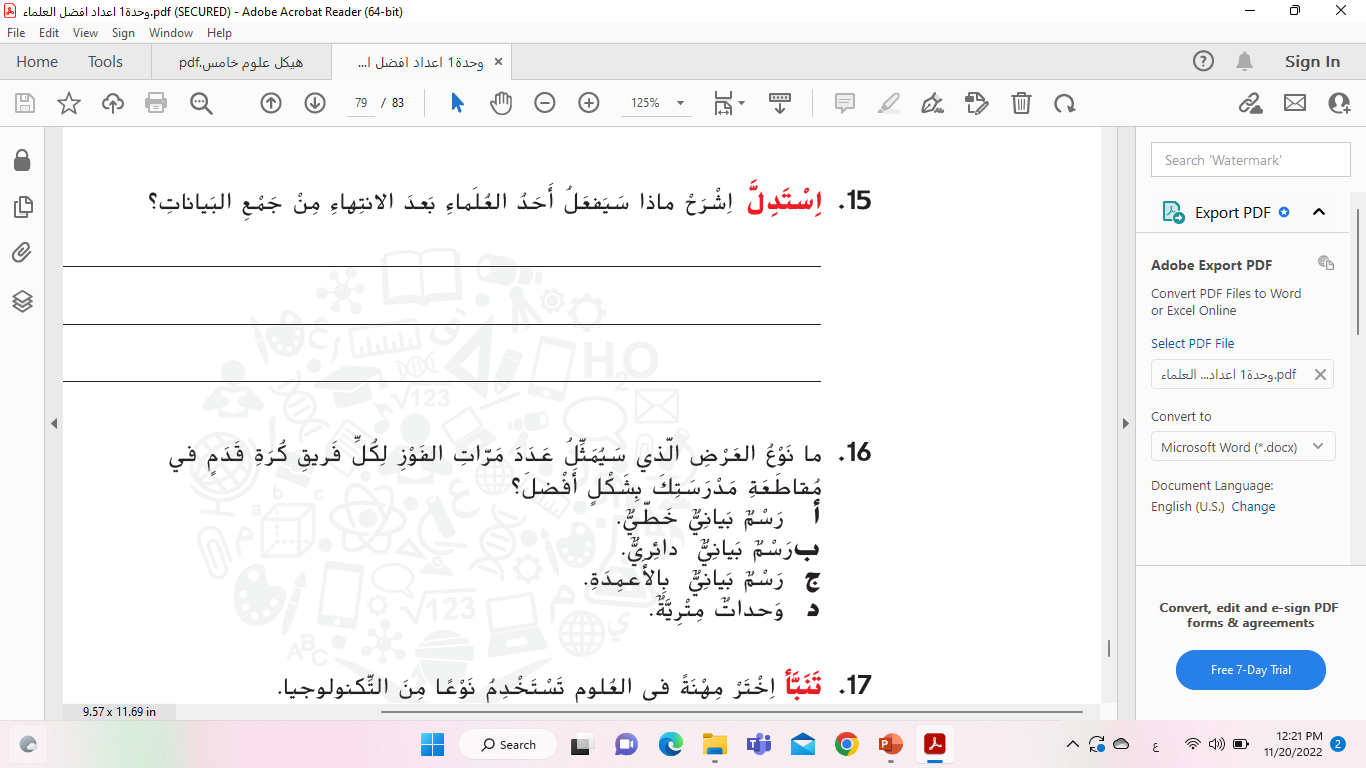 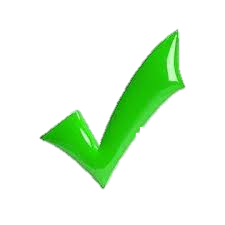 تمثيل بياني بالاعمدة
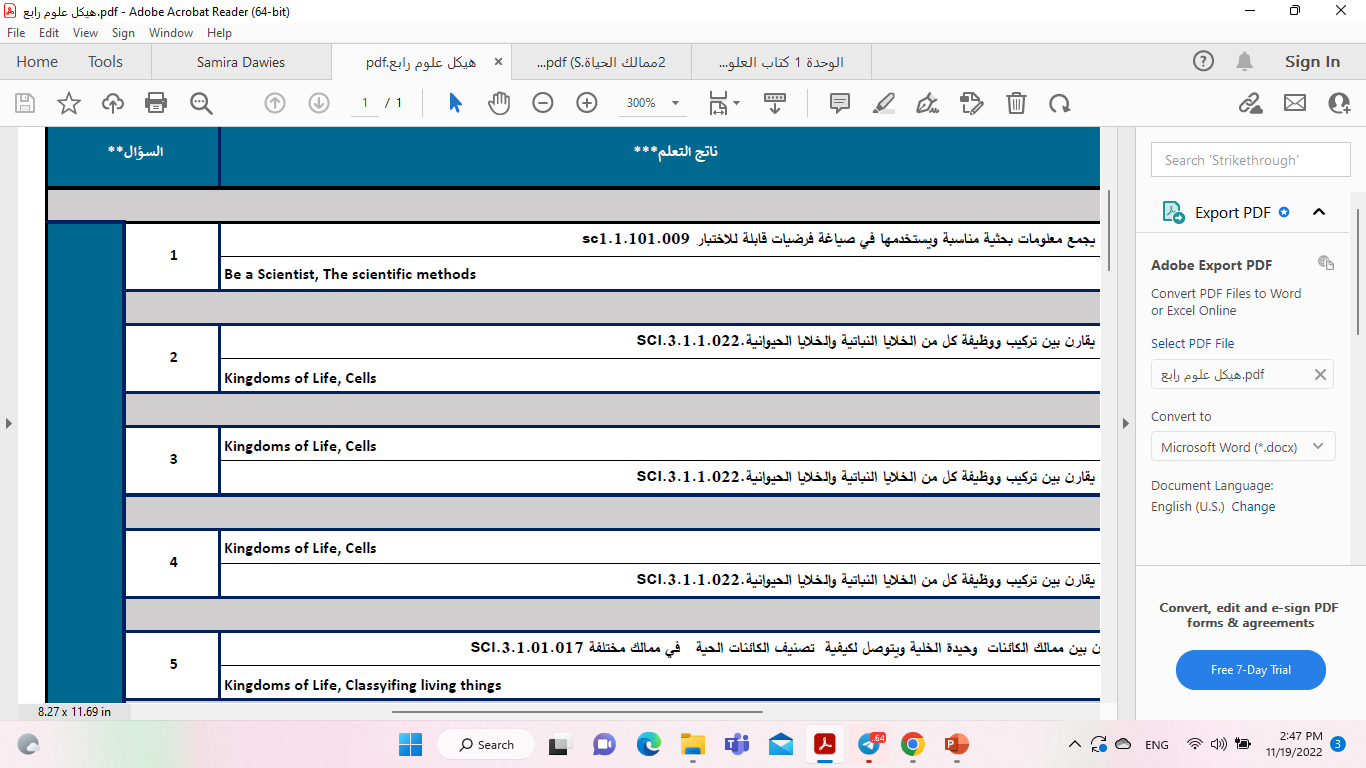 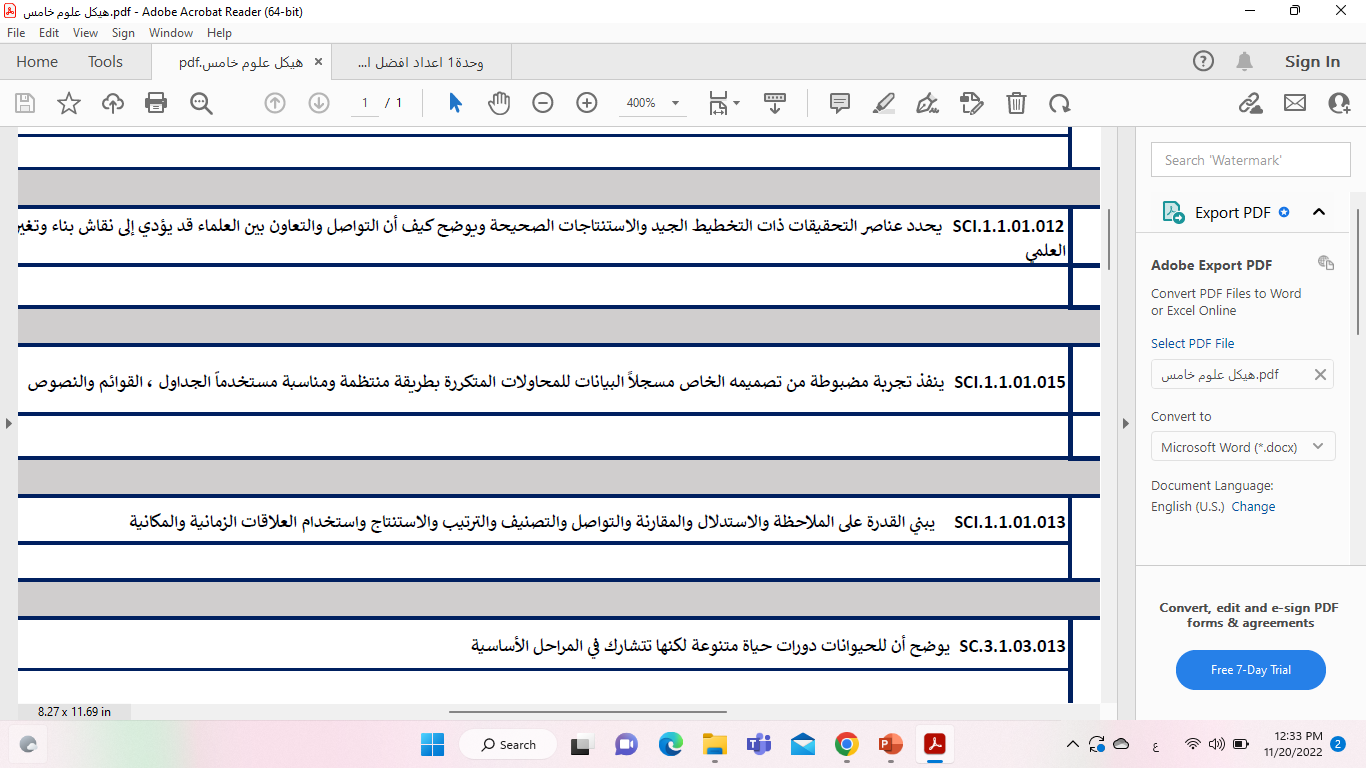 سـ
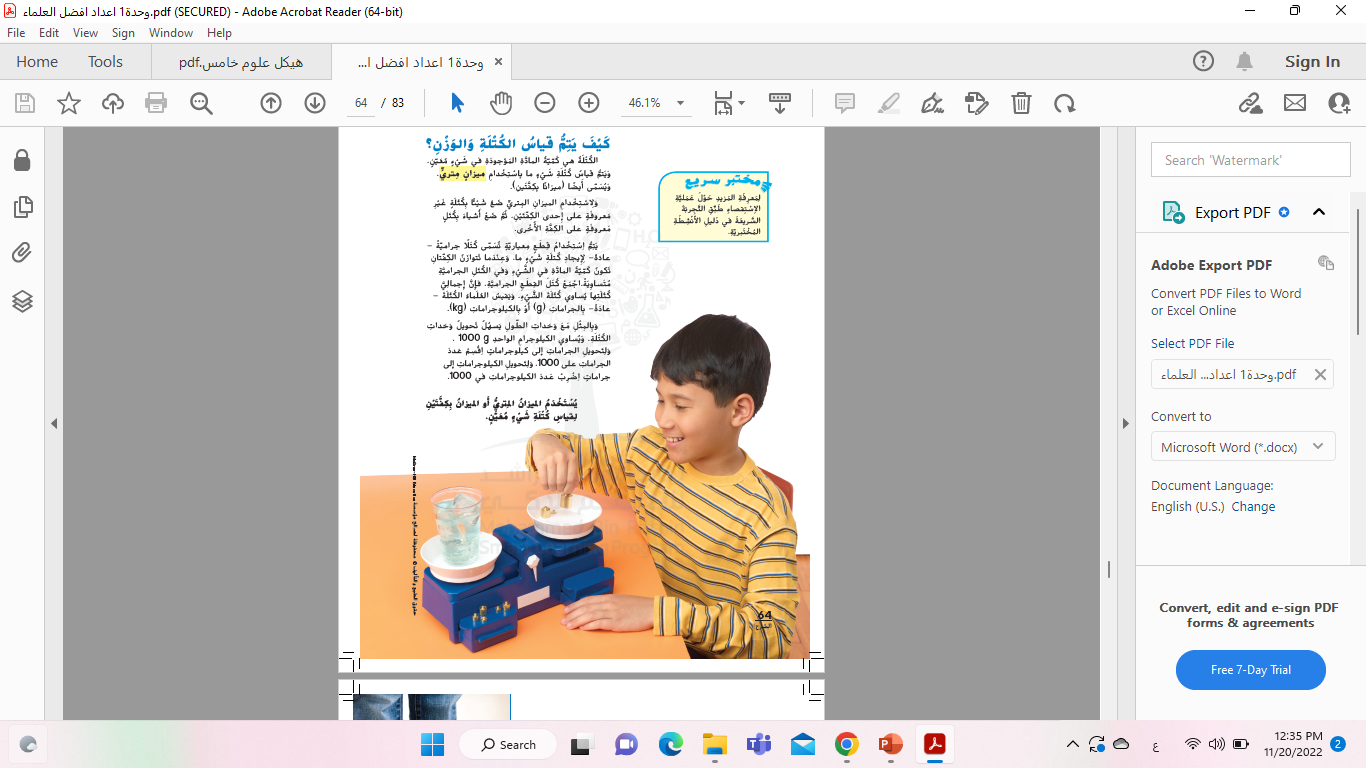 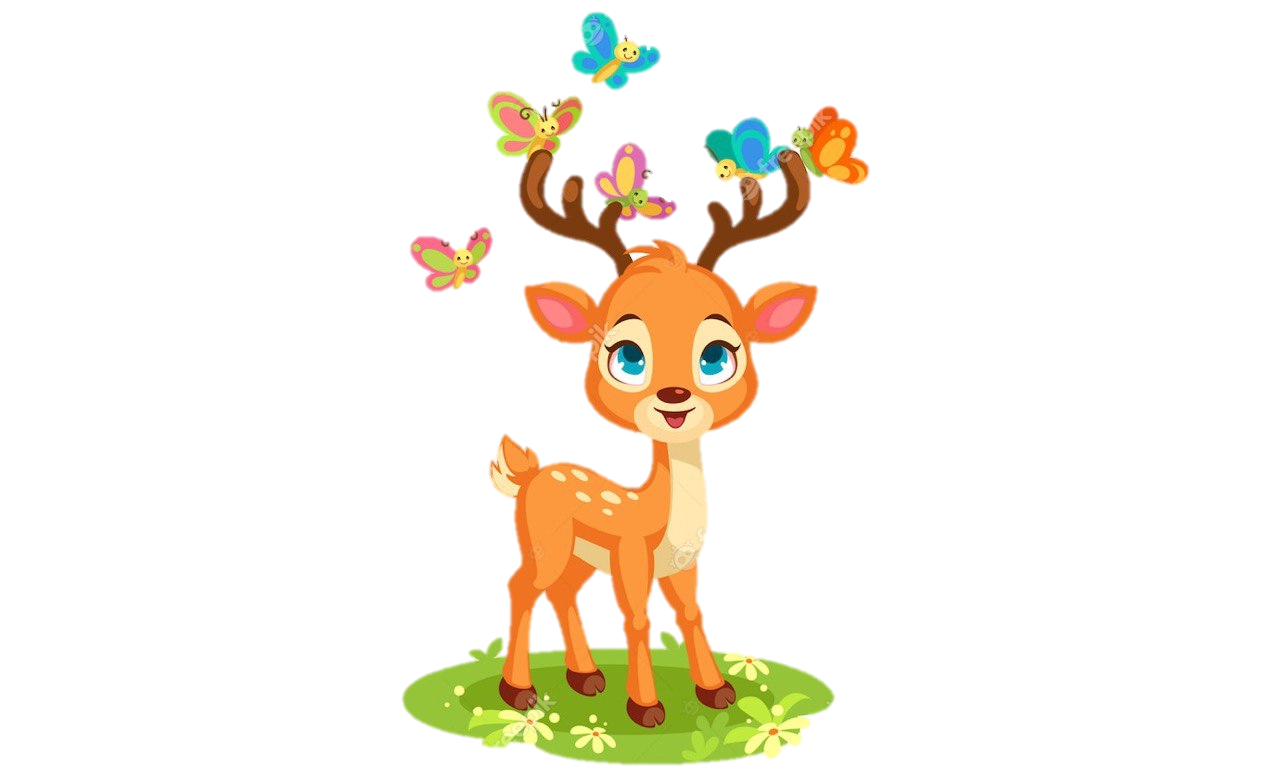 7/ ما الخيار الذي لا يصف الكتلة بشكل صحيح؟
تُقاس الكتلة بالجرام ( 1Kg = 1000 g )
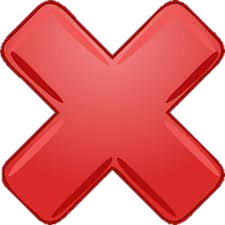 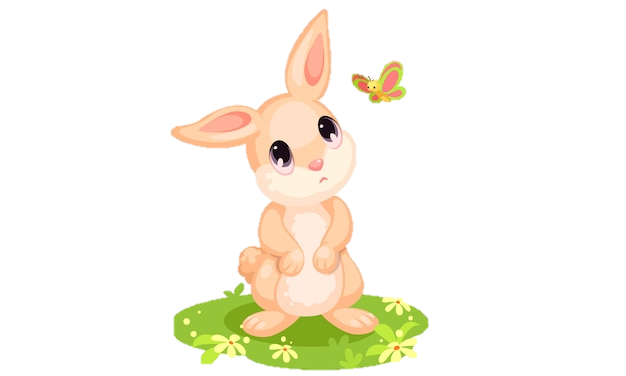 تتغير الكتلة بتغيُّر الجاذبية
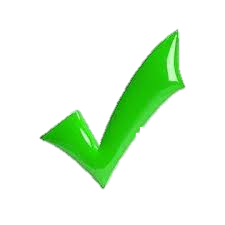 هي كمية المادة و تُقاس بالميزان المتري ( ذي الكفتين )
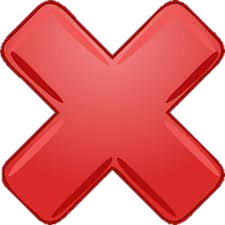 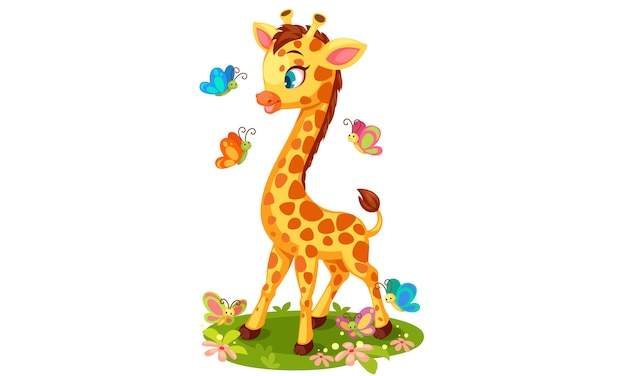 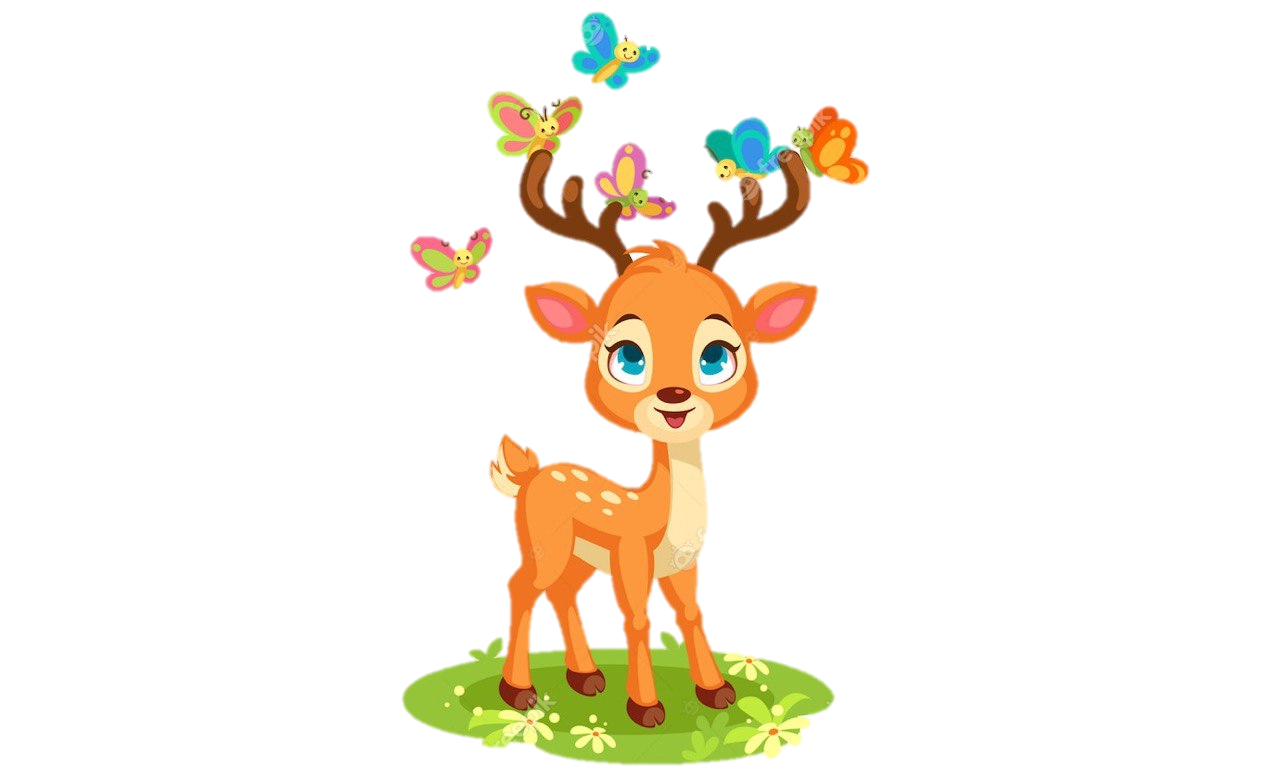 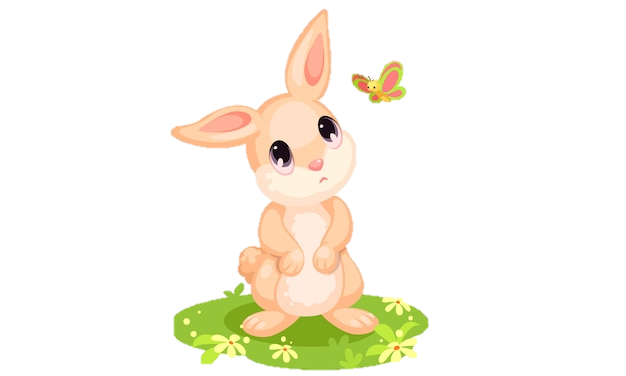 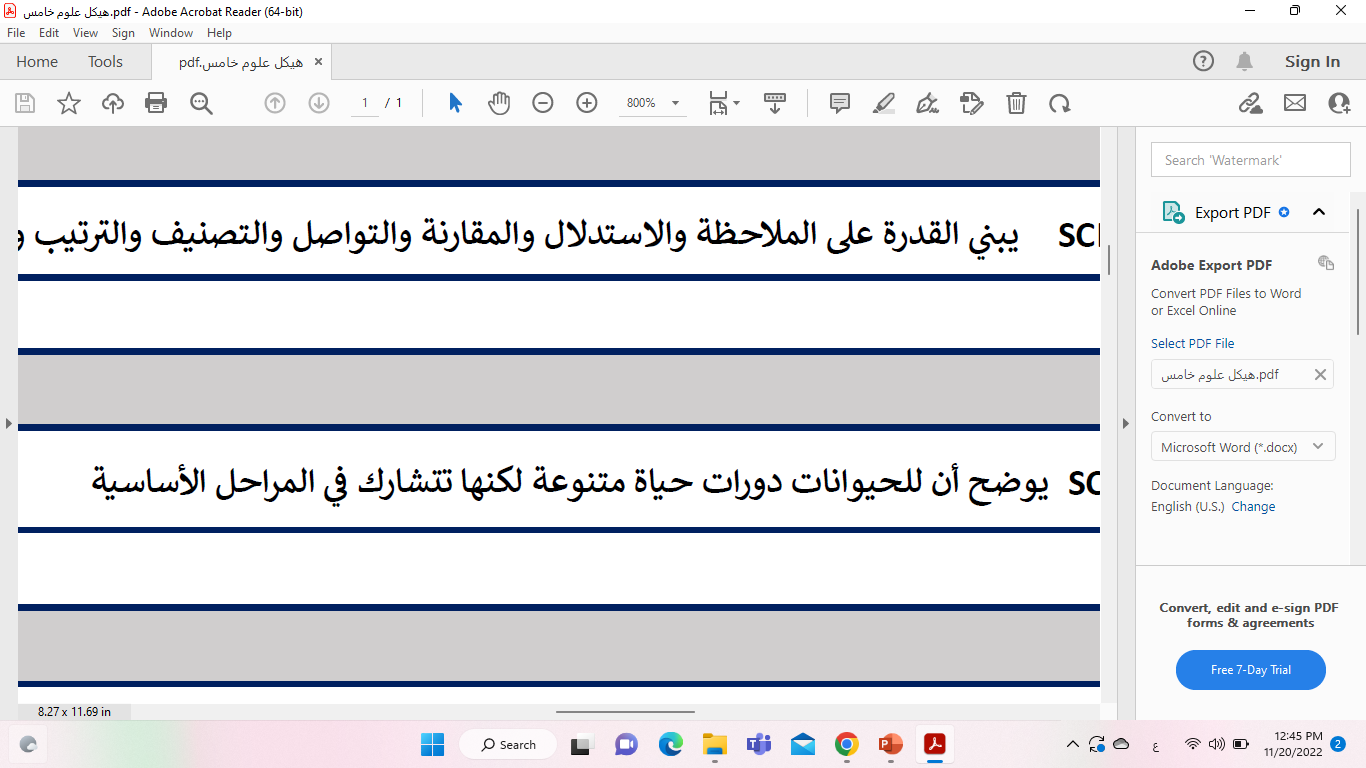 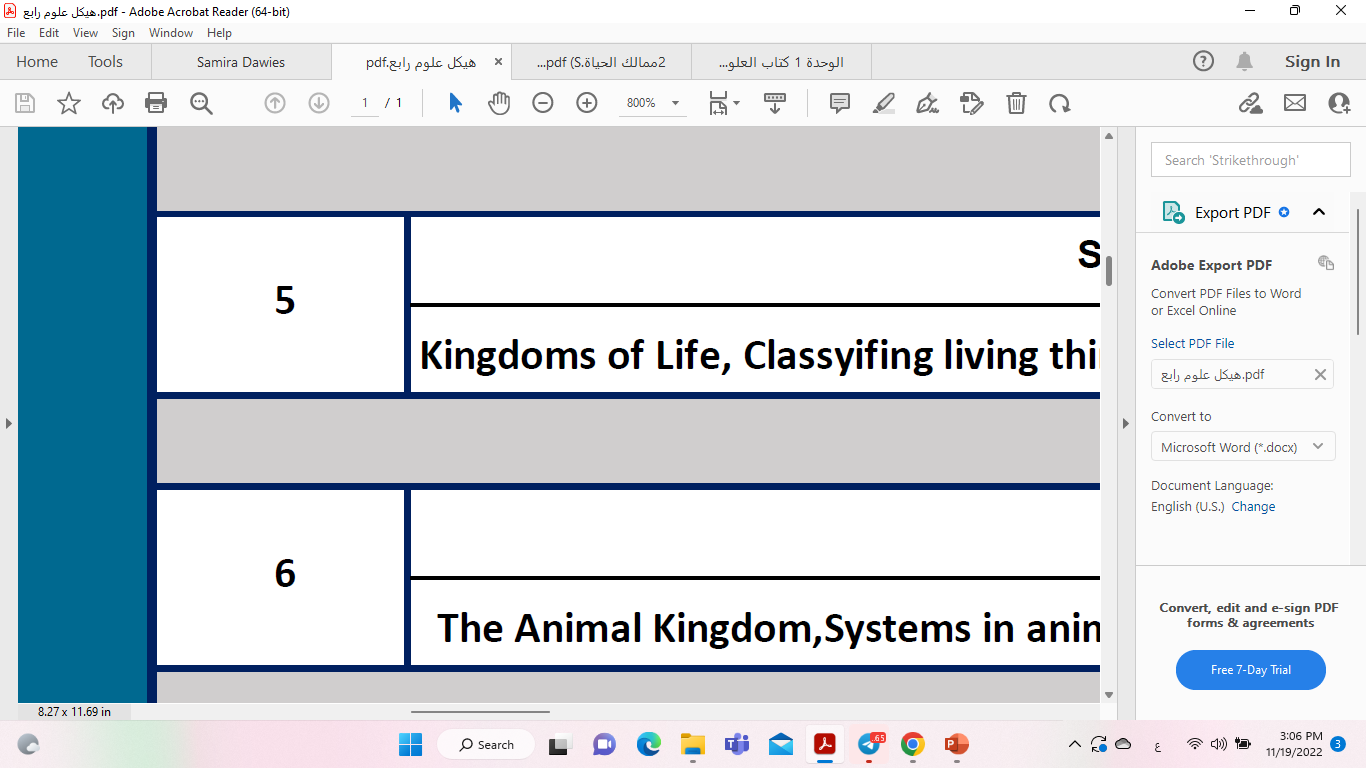 8/ جميع الخيارات صحيحة فيما يتعلق بالتكاثر اللاجنسي ما عدا ...
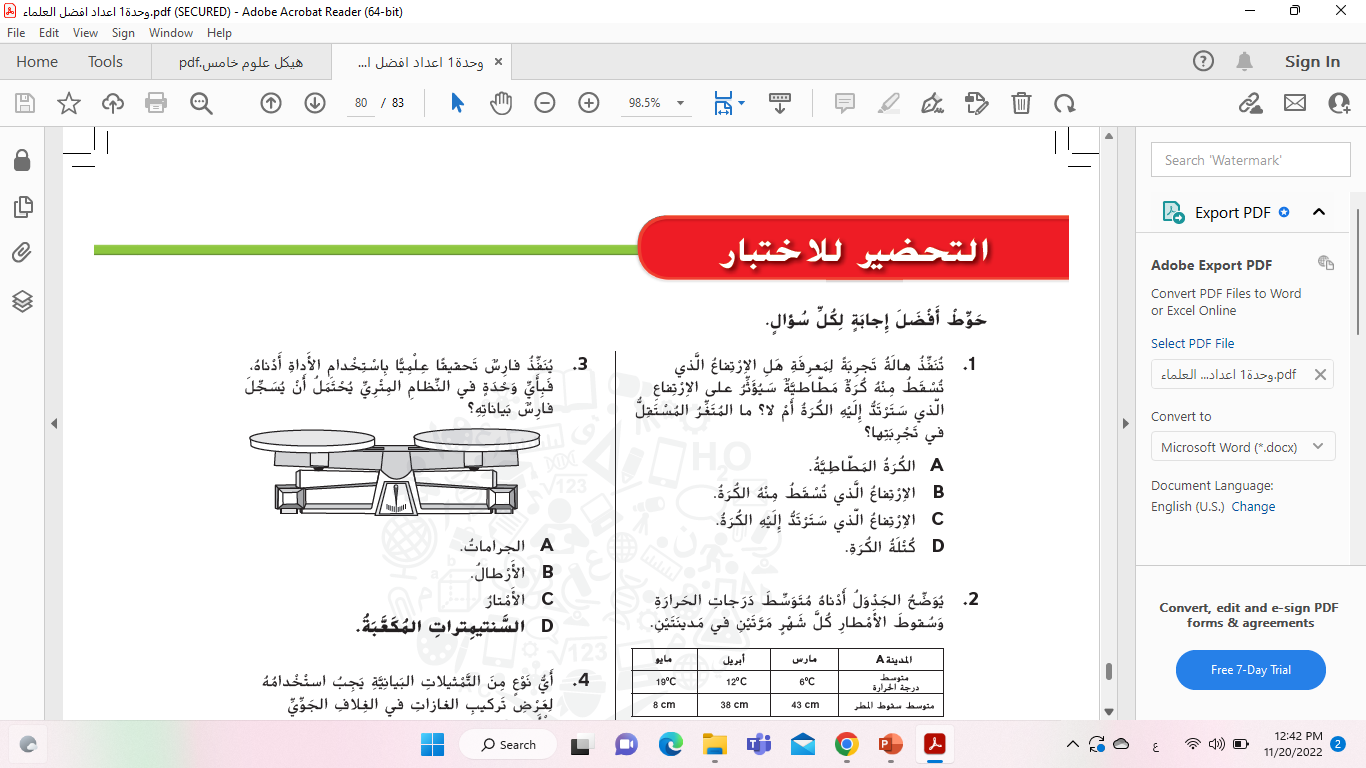 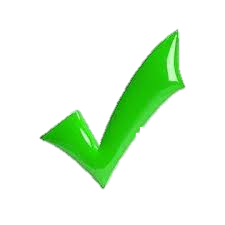 هو نوع التكاثر في الثدييات
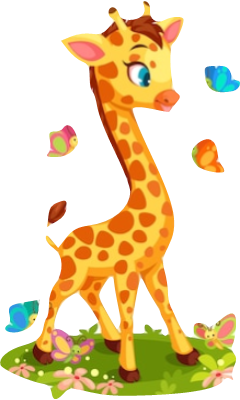 يتم دون قرين
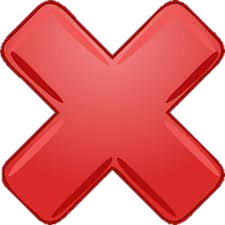 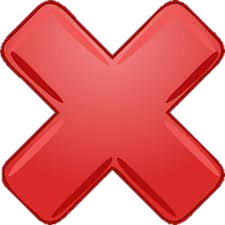 لا تتنوع الصفات
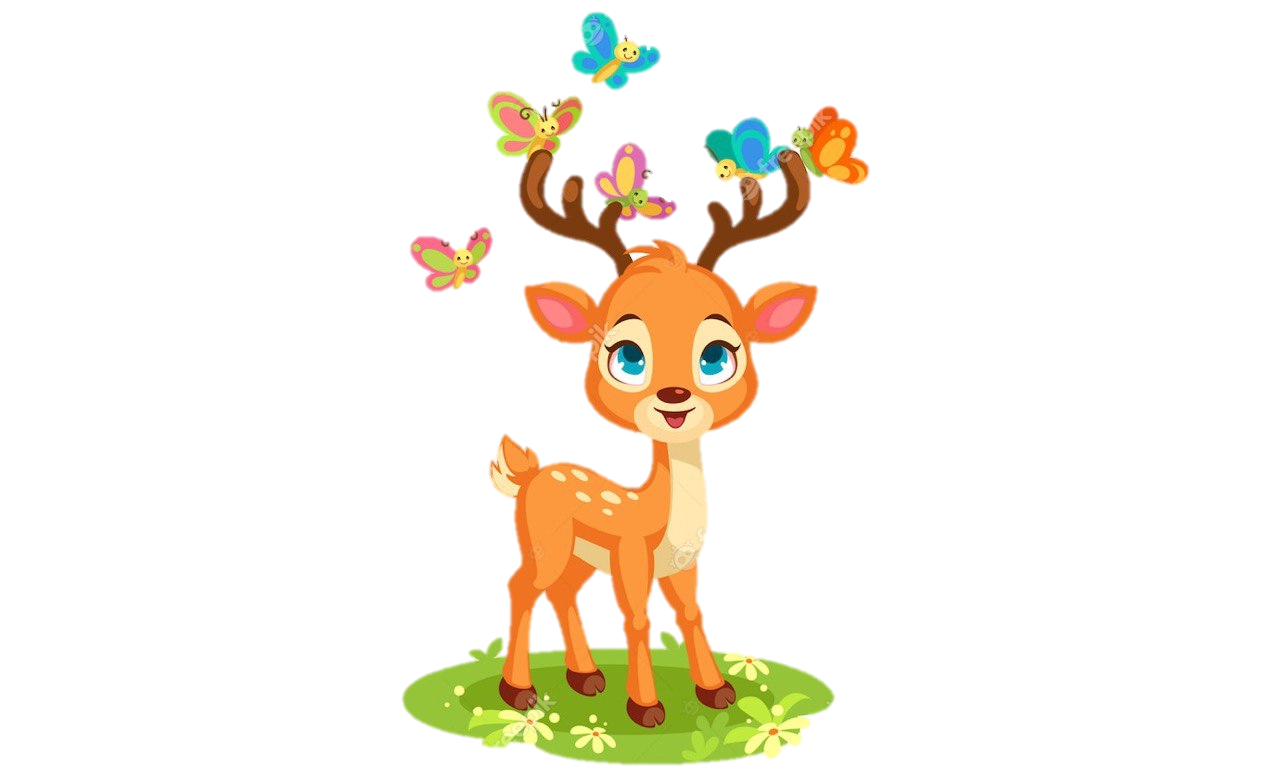 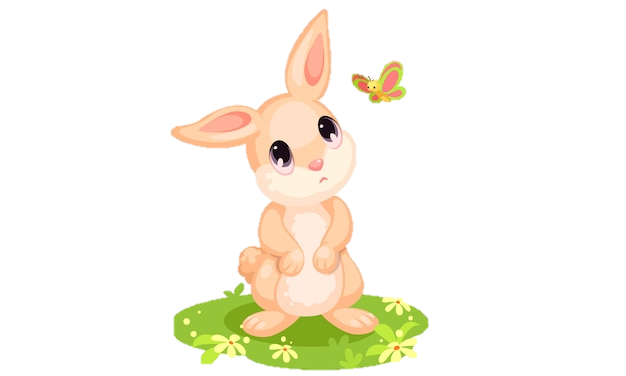 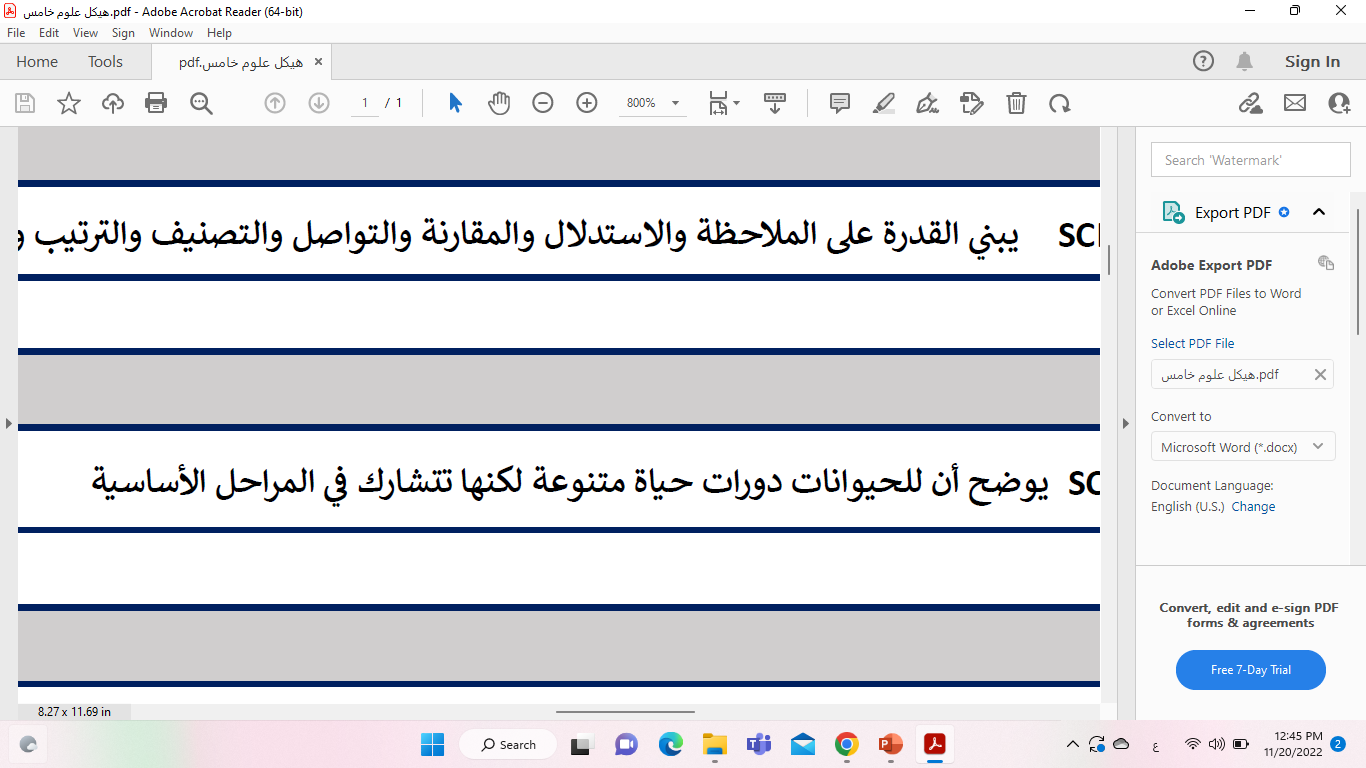 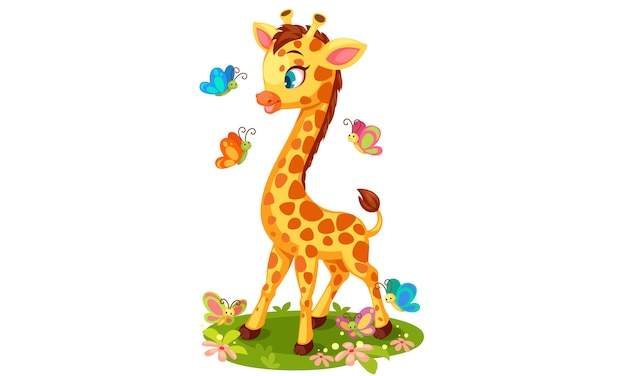 سـ
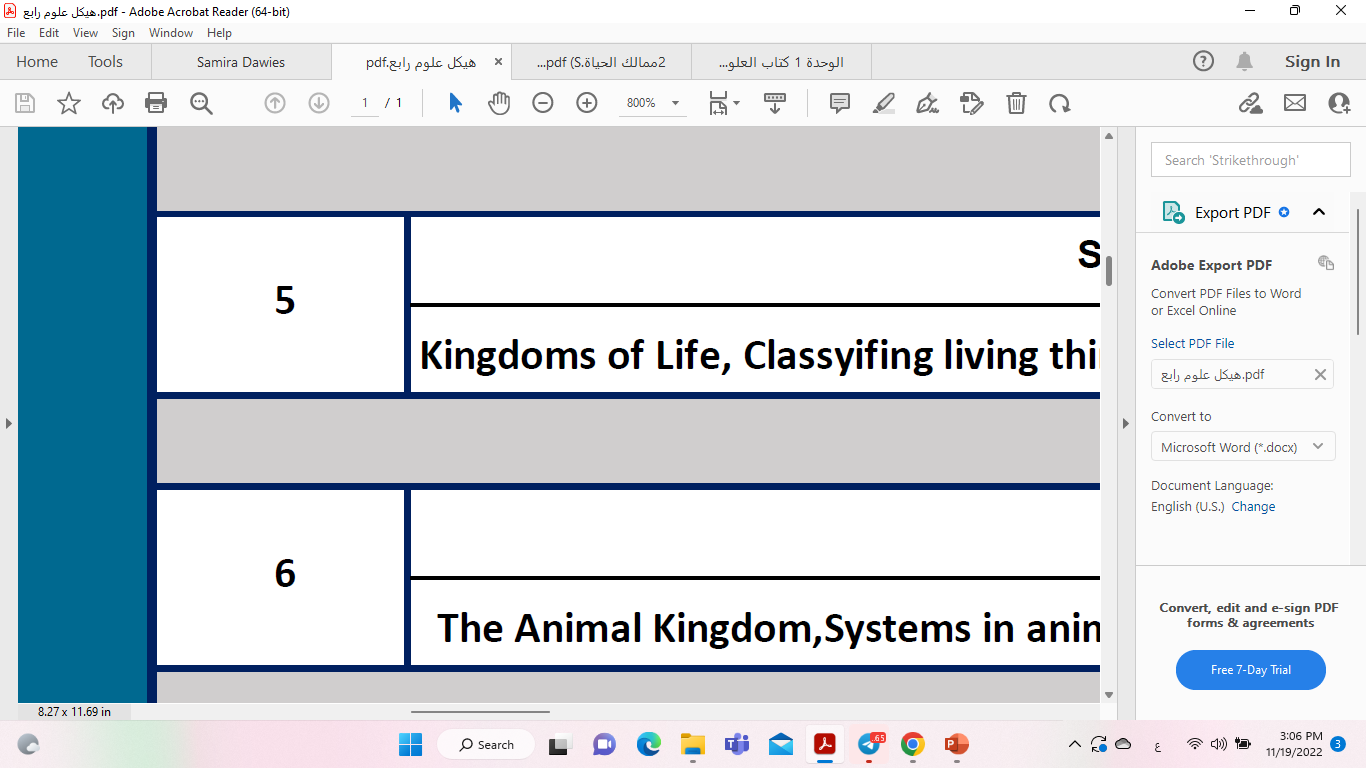 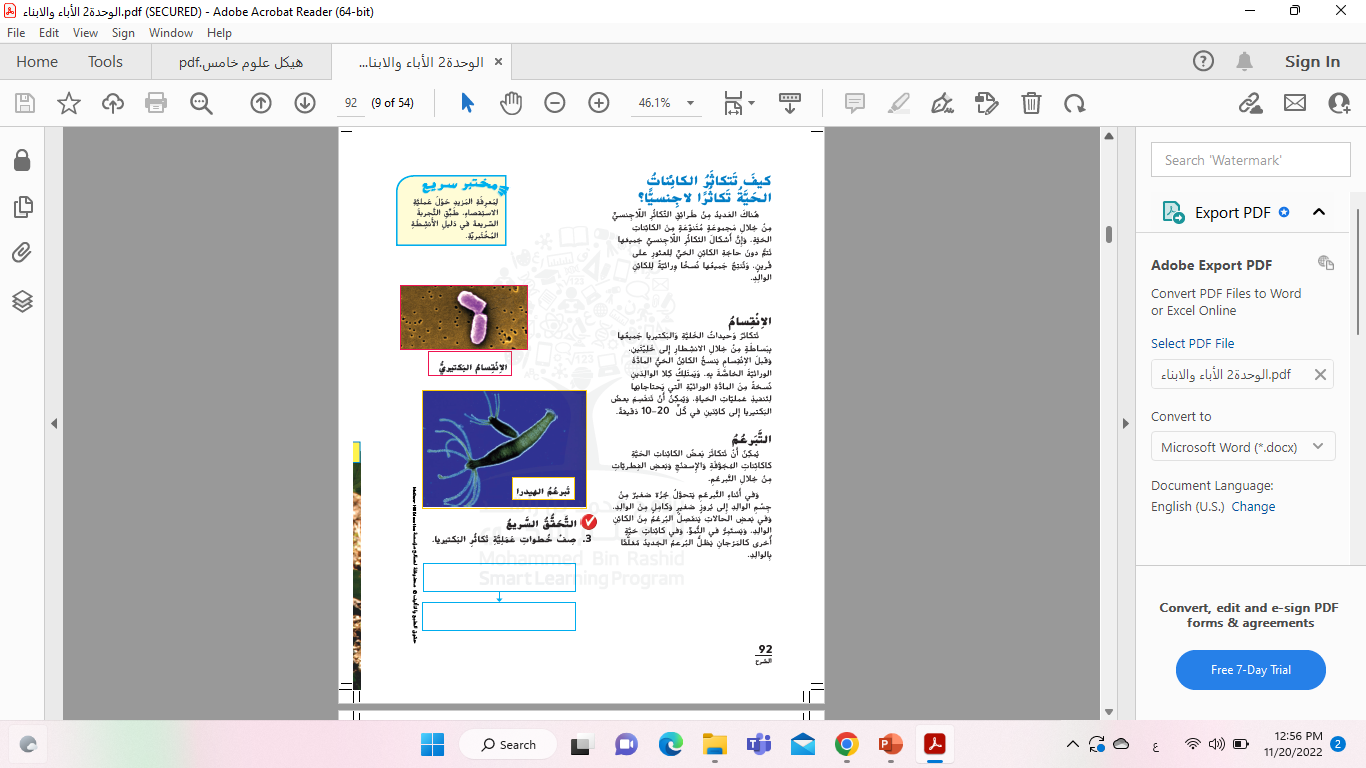 9/ كيف تتكاثر وحيدات الخلية و البكتيريا؟
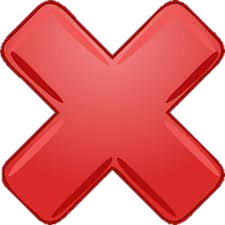 لا جنسياً بالتبرعم
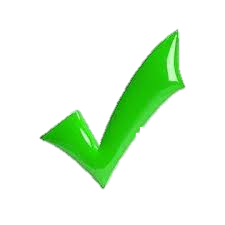 لا جنسيا ً بالانقسام
جنسياً بالإخصاب
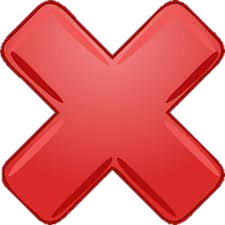 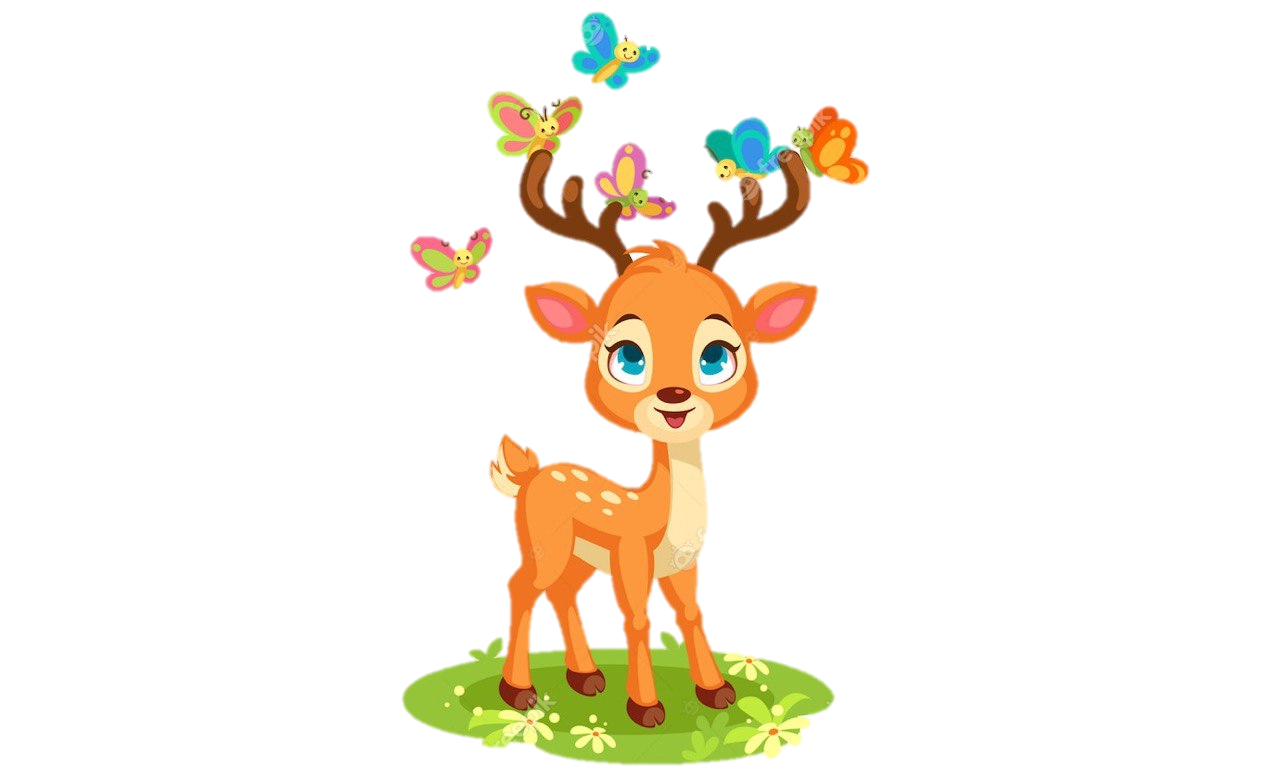 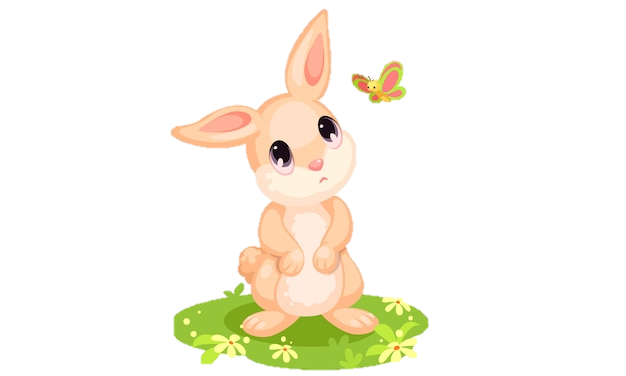 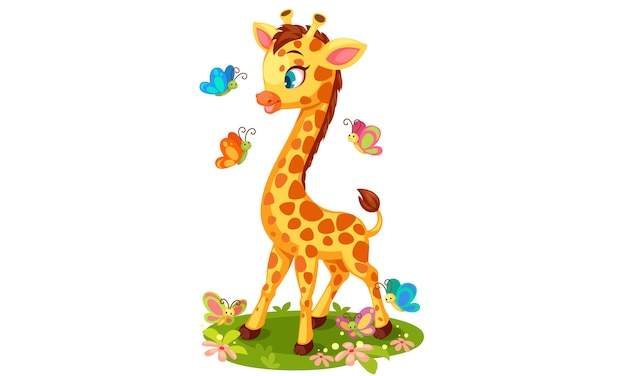 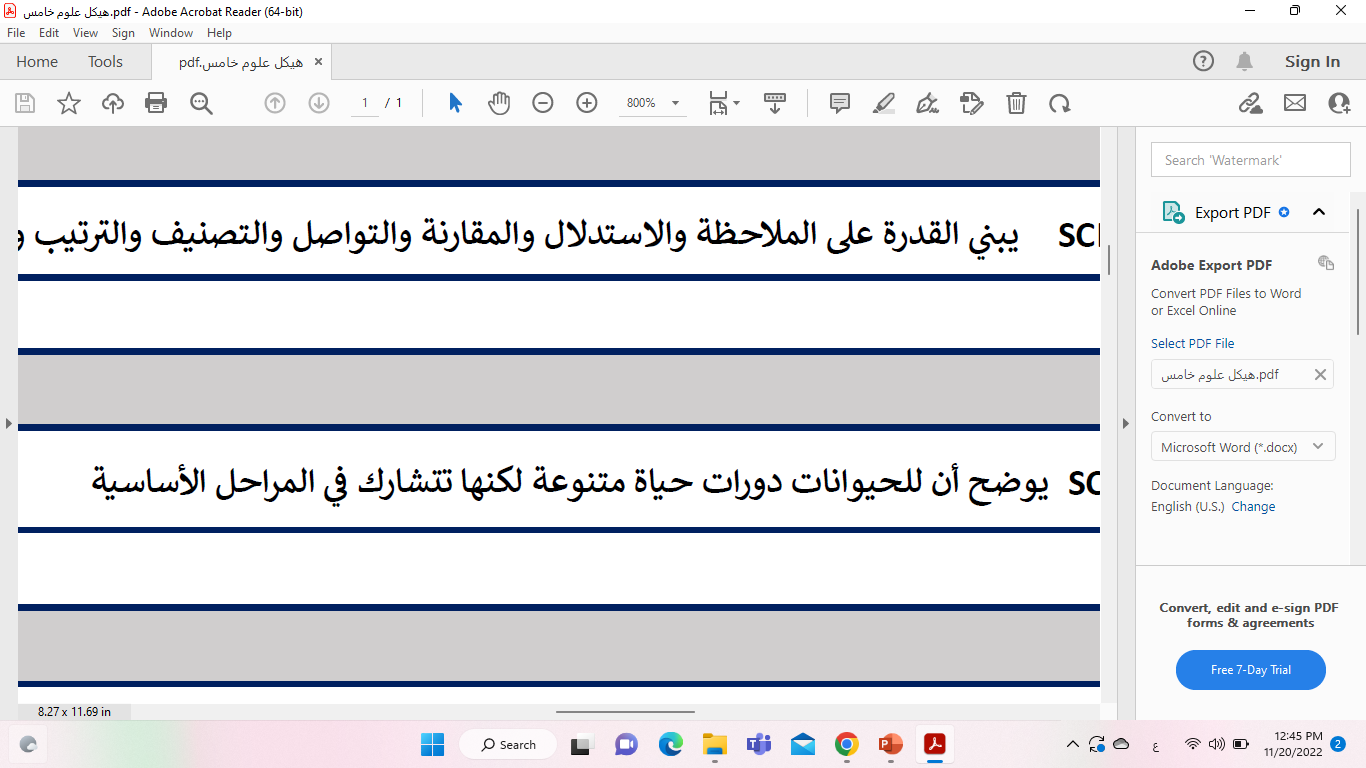 سـ
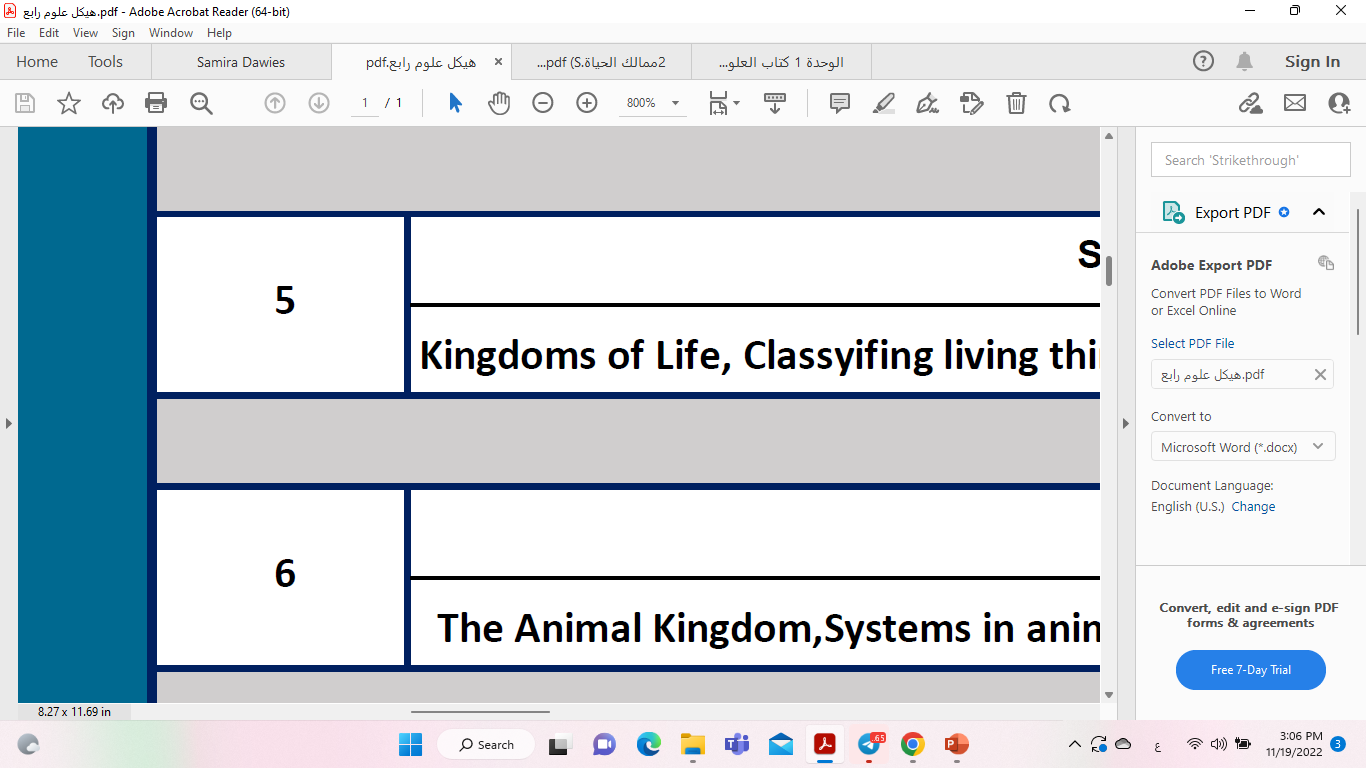 11/ أي الكائنات تتكاثر بالتبرعم؟
10/ كيف تتكاثر البكتيريا و الهيدرا ؟
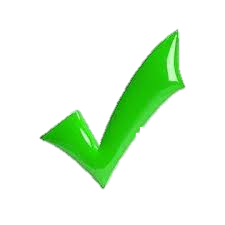 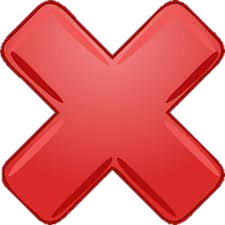 الكائنات المجوفة و الاسفنج
الهيدرا بالتبرعم , البكتيريا بالانقسام
الهيدرا و بعض الفطريات
كلاهما بالانقسام
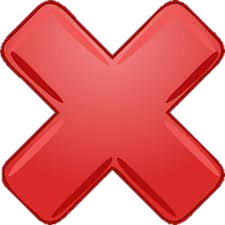 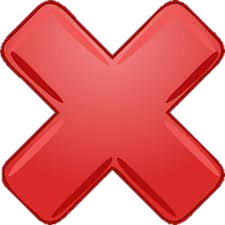 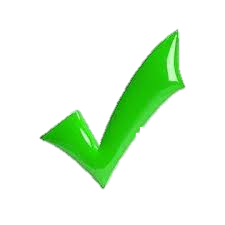 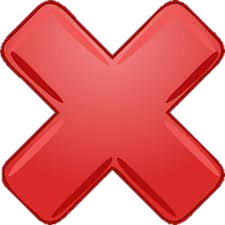 كلاهما بالتبرعم
جميع ما سبق
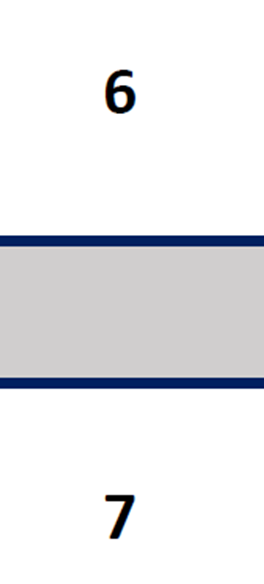 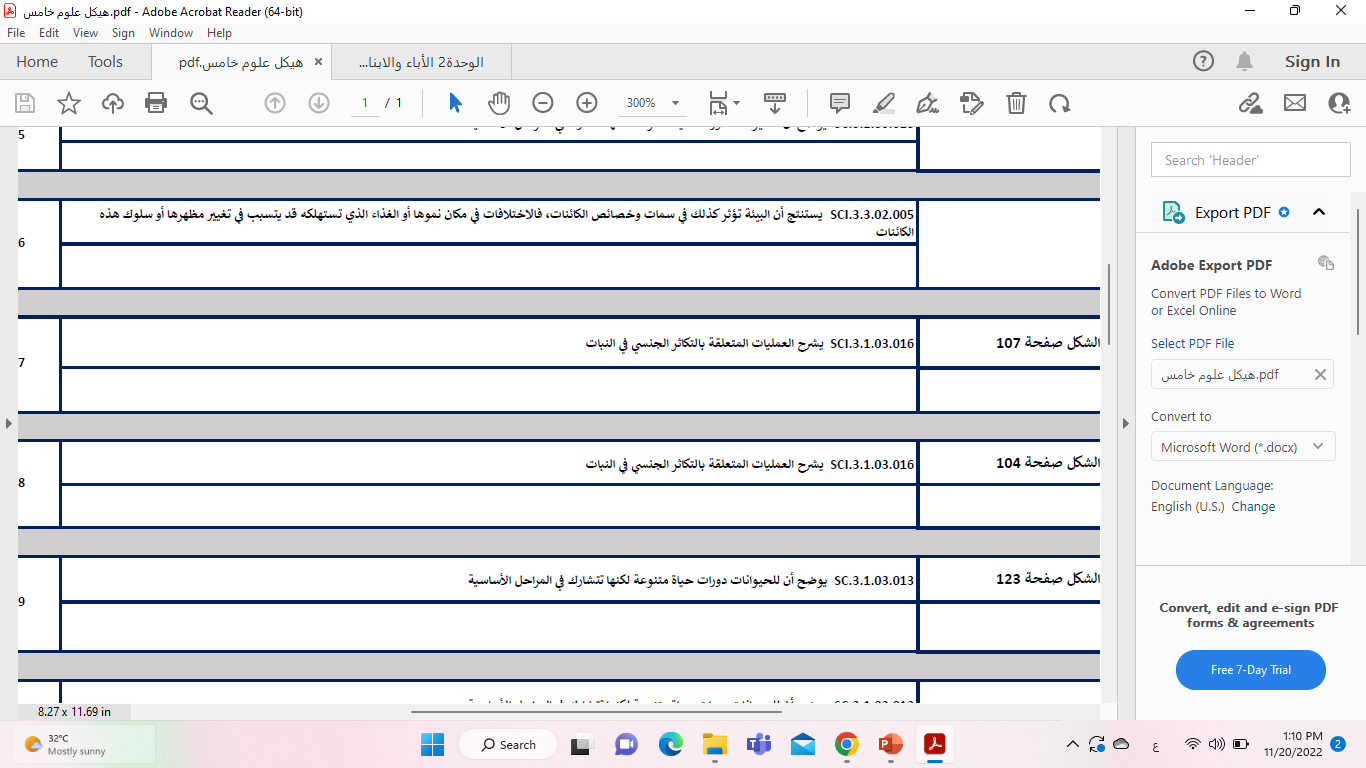 سـ
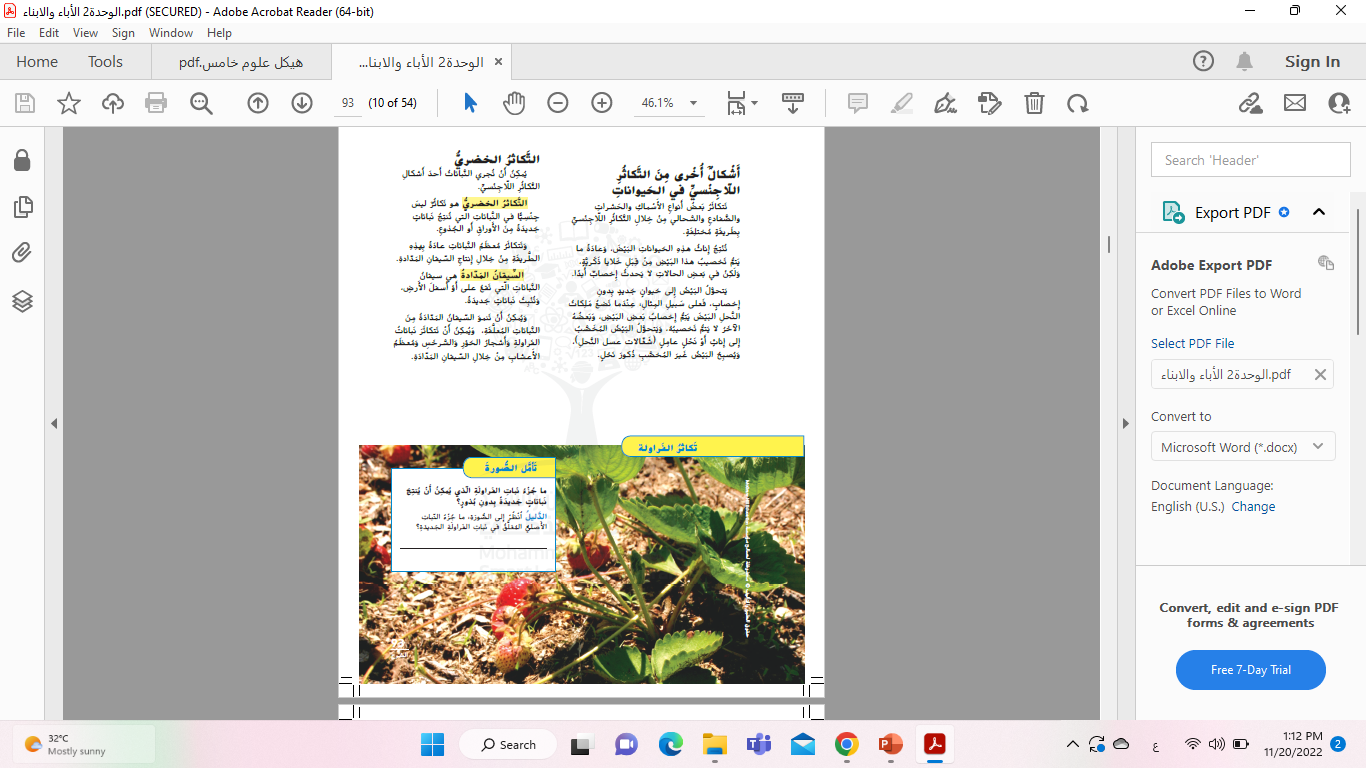 12/  ما العبارة التي لا تدل على التكاثر الخضري؟
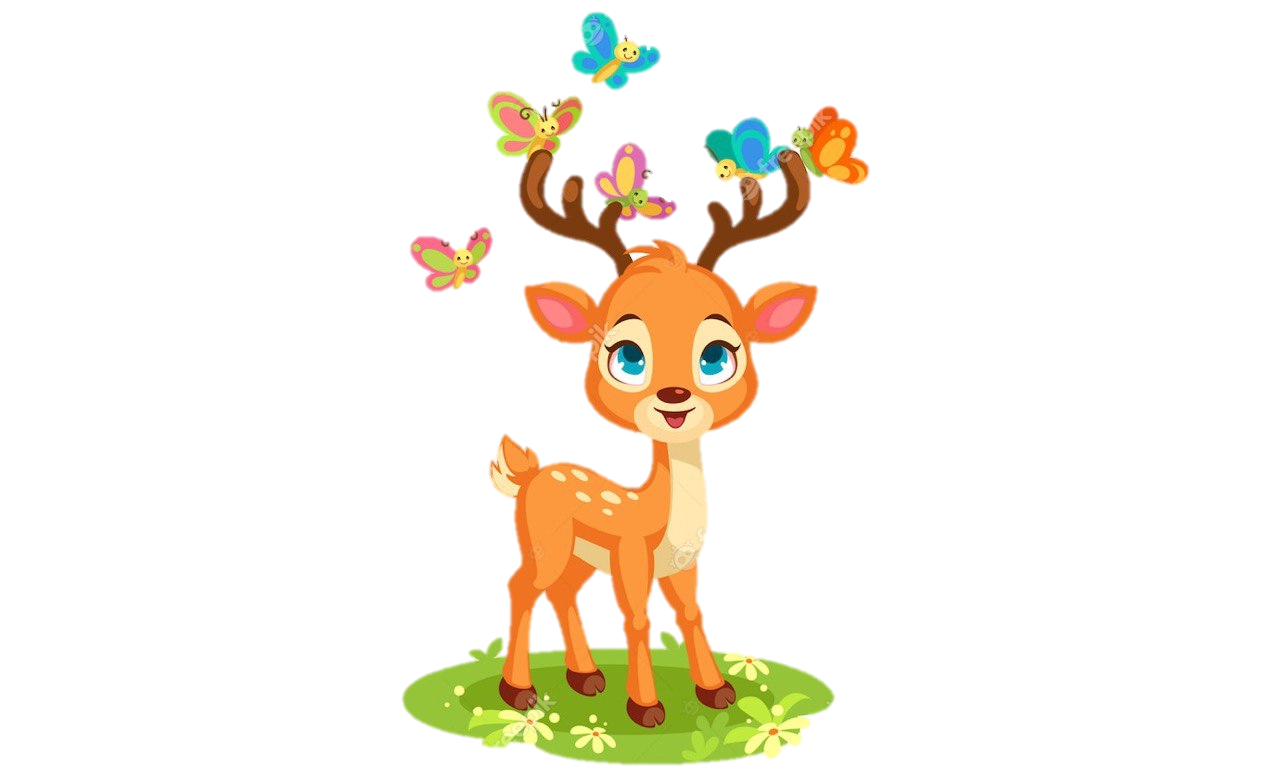 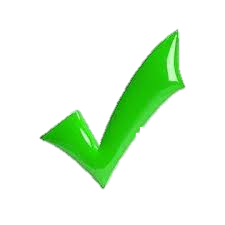 تكاثر جنسي بالبذور
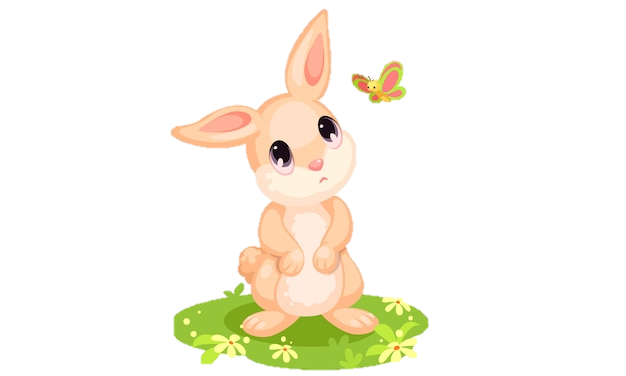 تكاثر لا جنسي من خلال انتاج السيقان المدادة
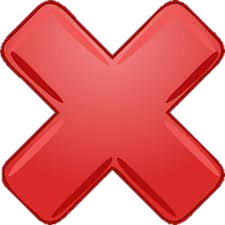 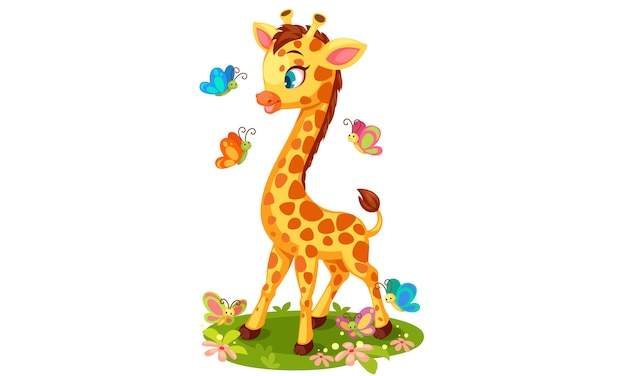 تتكاثر به نباتات الفراولة و الحور و السرخس و الاعشاب
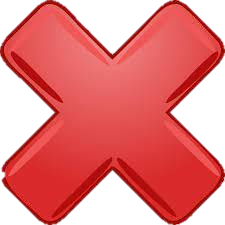 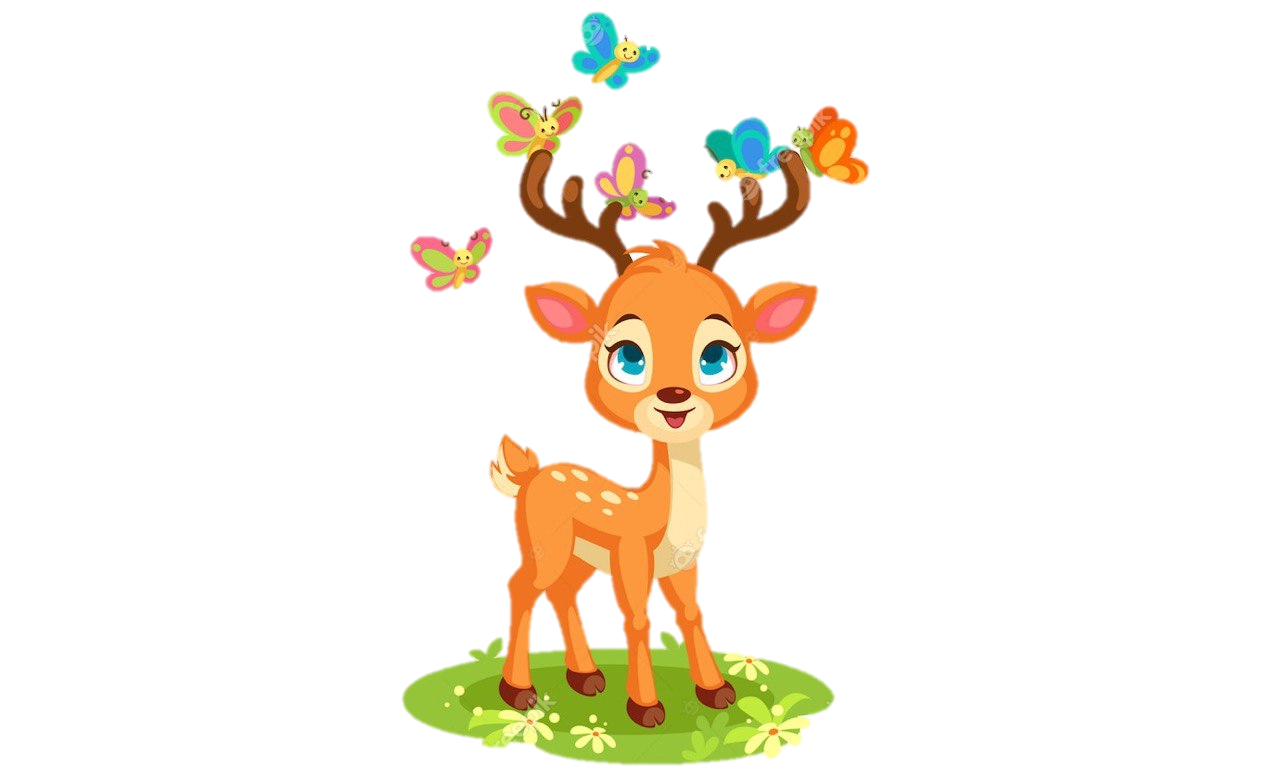 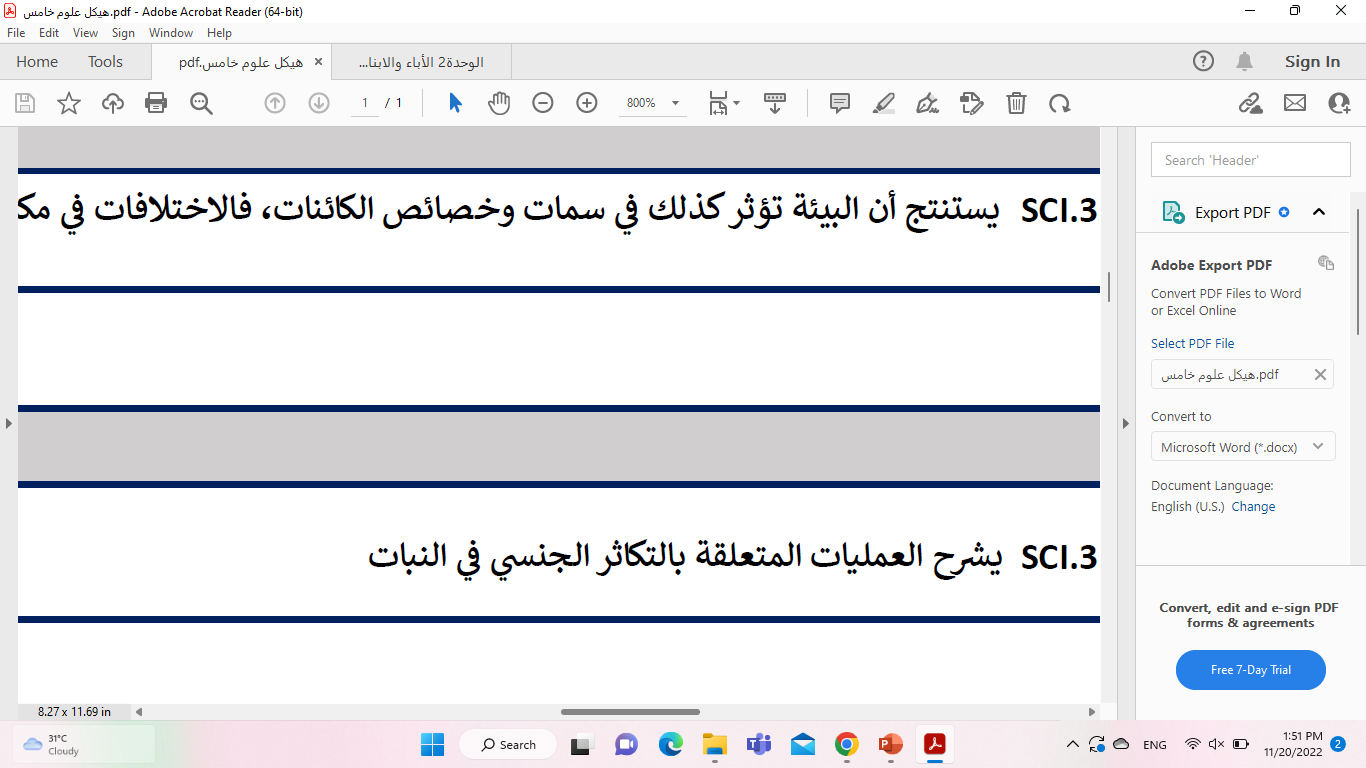 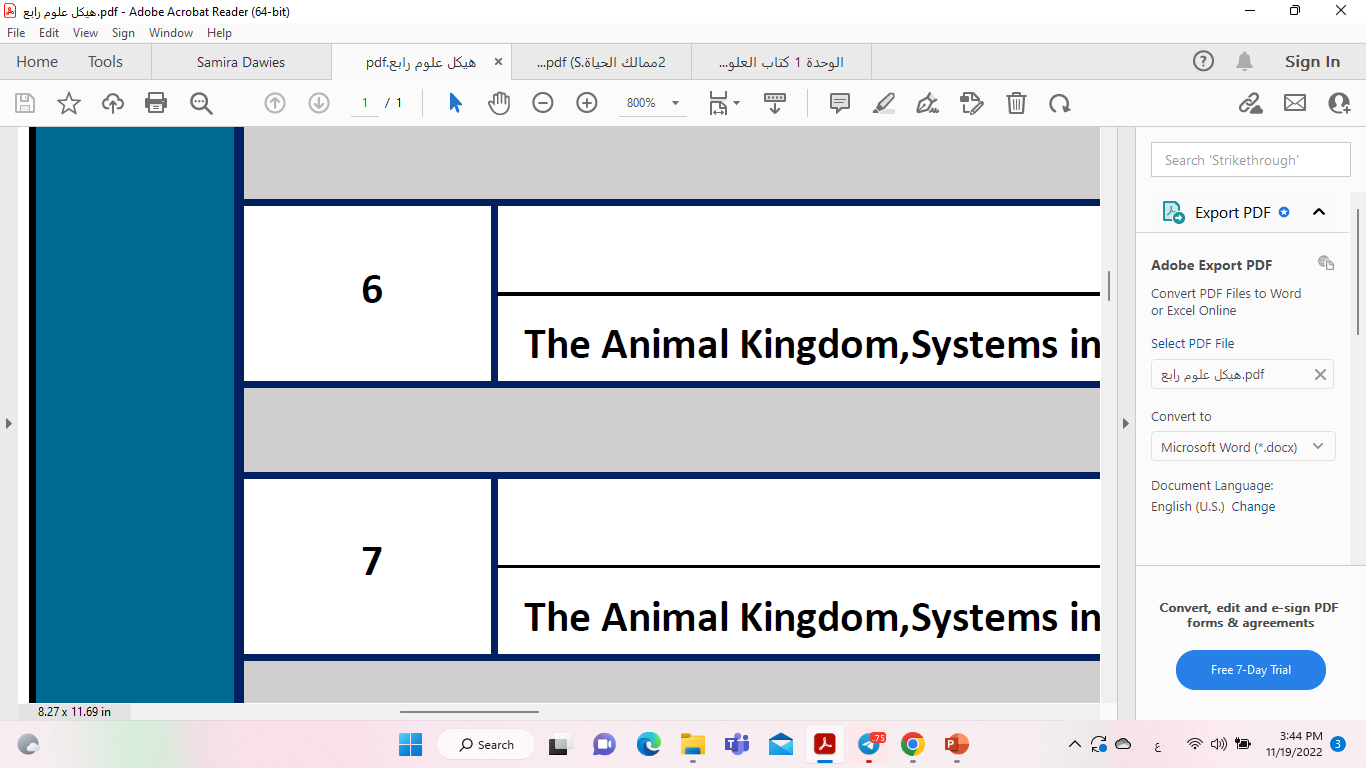 سـ
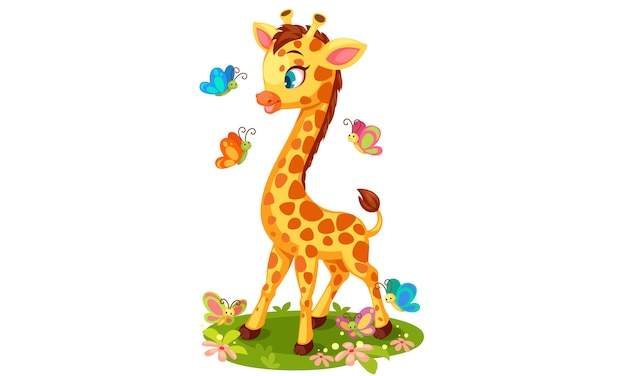 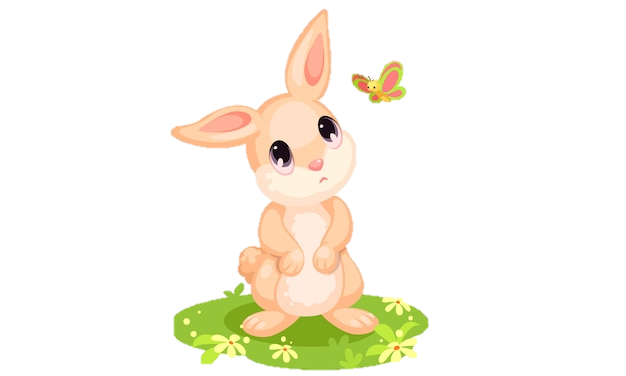 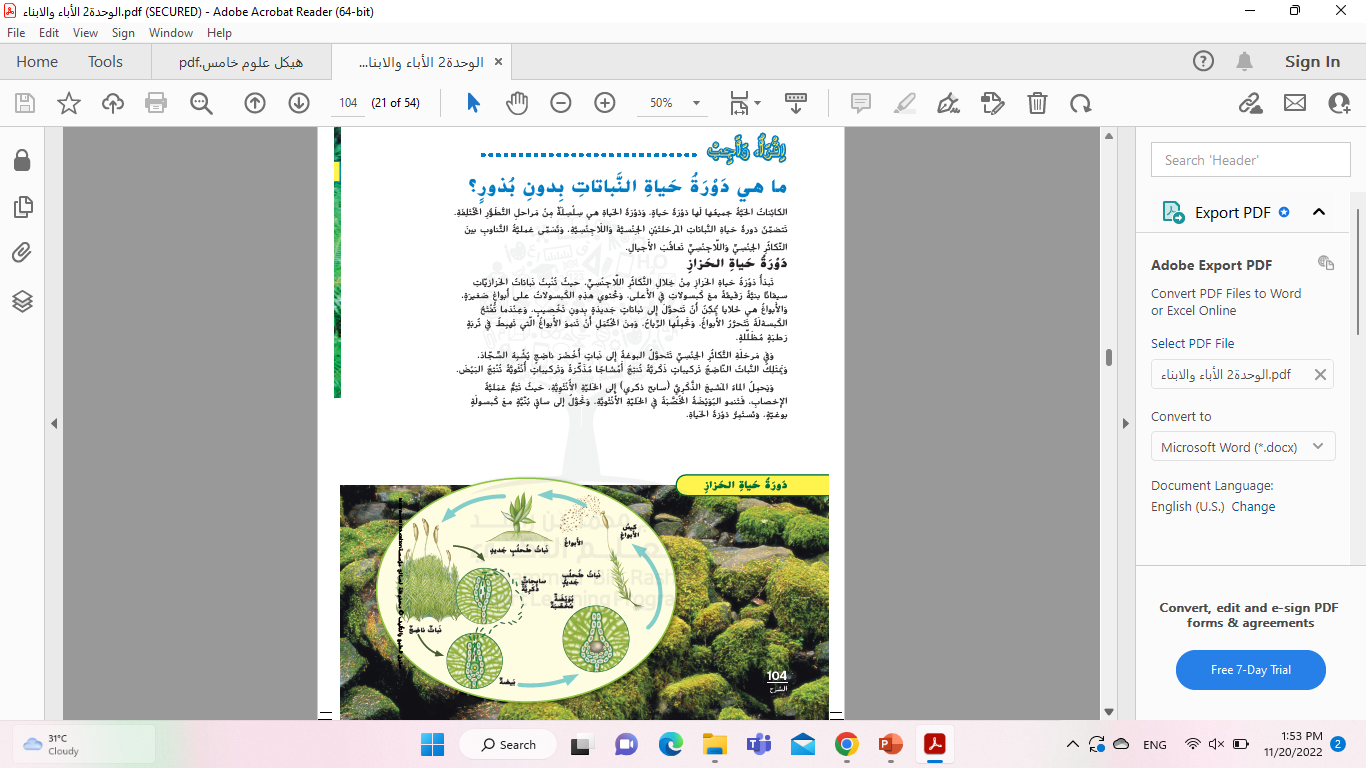 13/  كيف تتكاثر الحزازيات؟
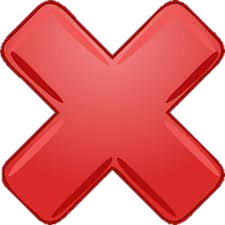 مرحلتين من التكاثر اللاجنسي
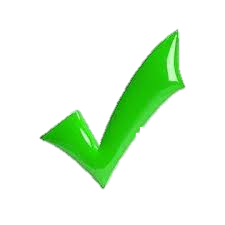 تبدأ بالتكاثر اللاجنسي بالأبواغ ثم تكاثر جنسي
تبدأ بالتكاثر الجنسي ثم تكاثر لاجنسي بالابواغ
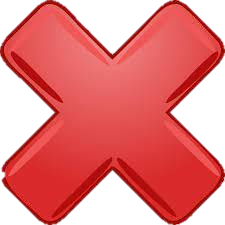 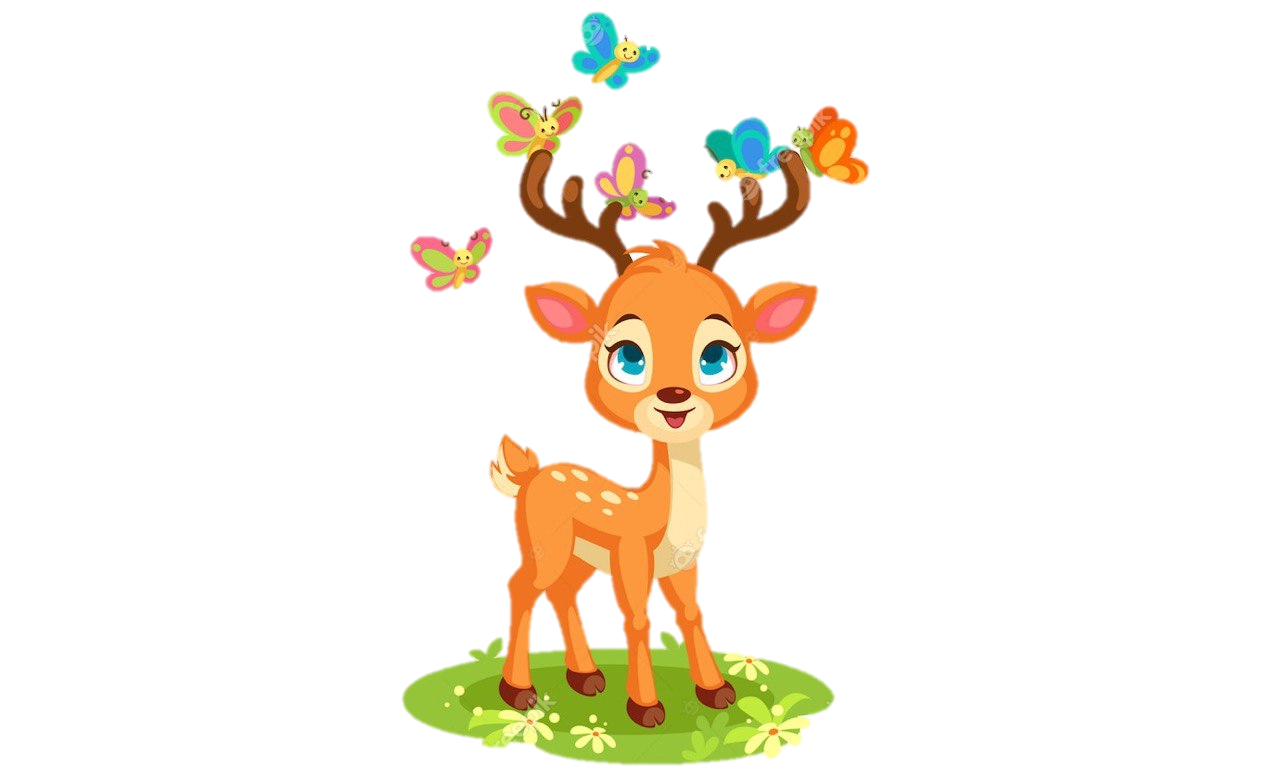 سـ
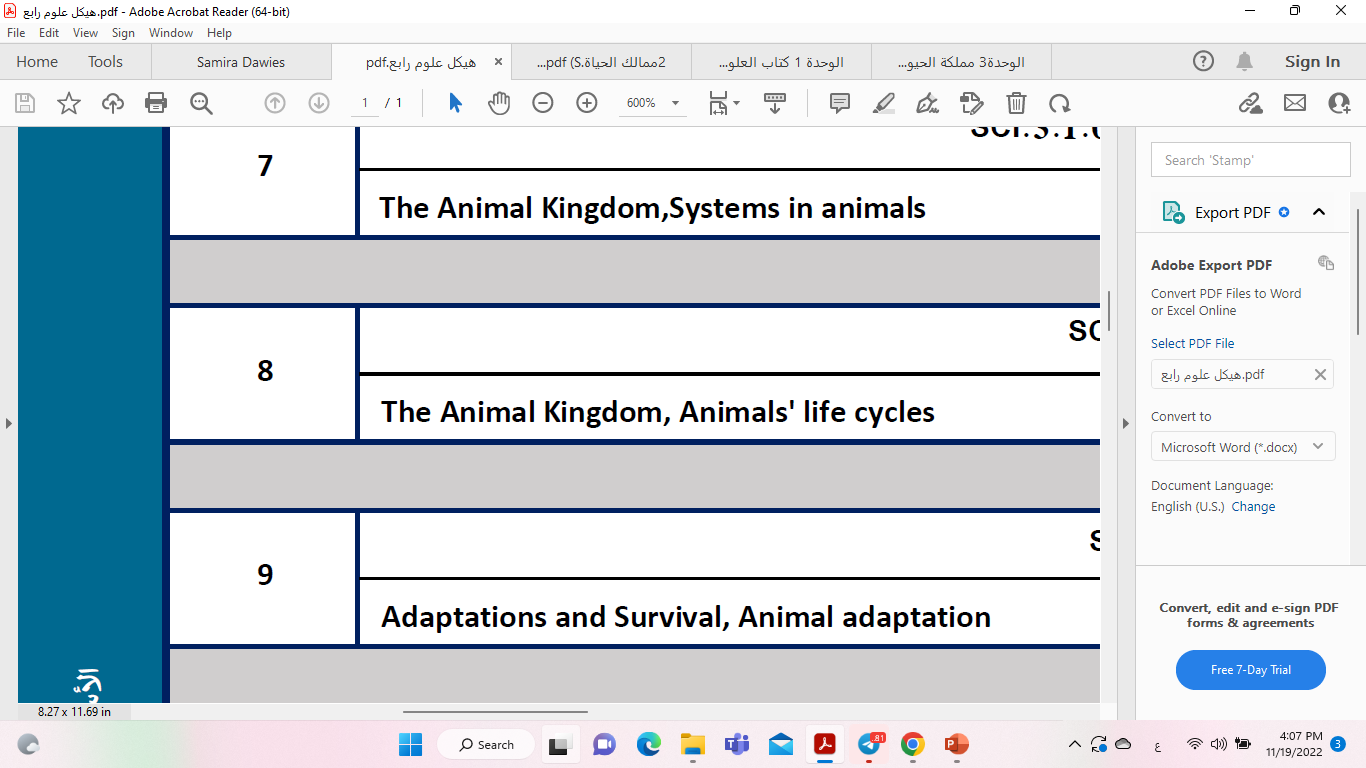 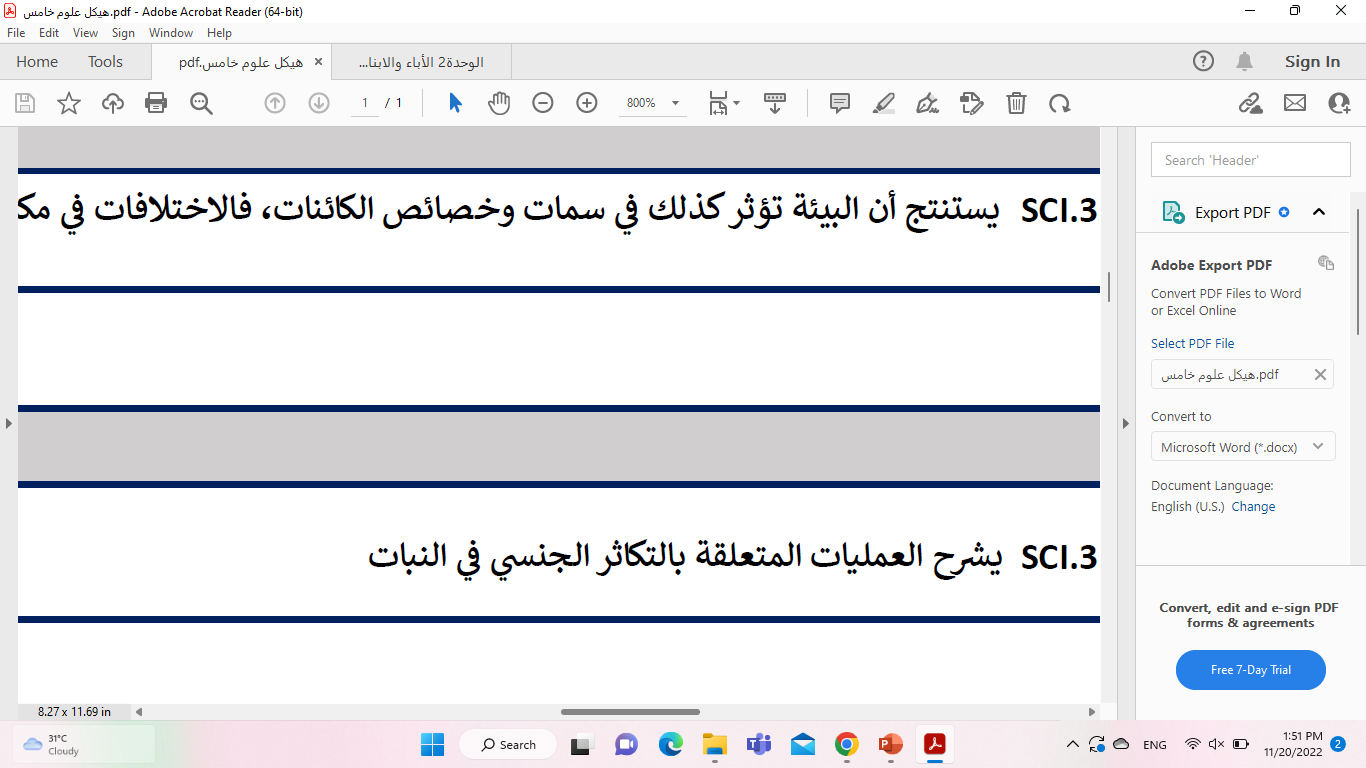 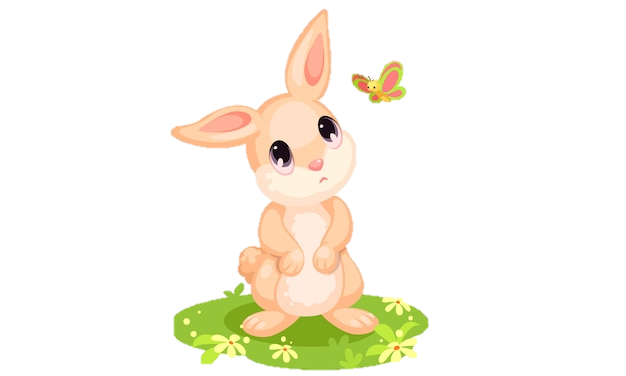 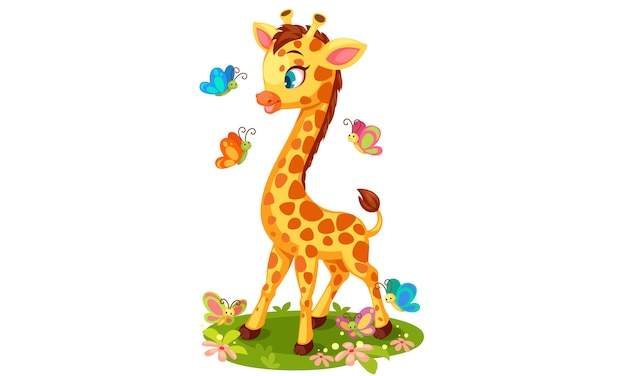 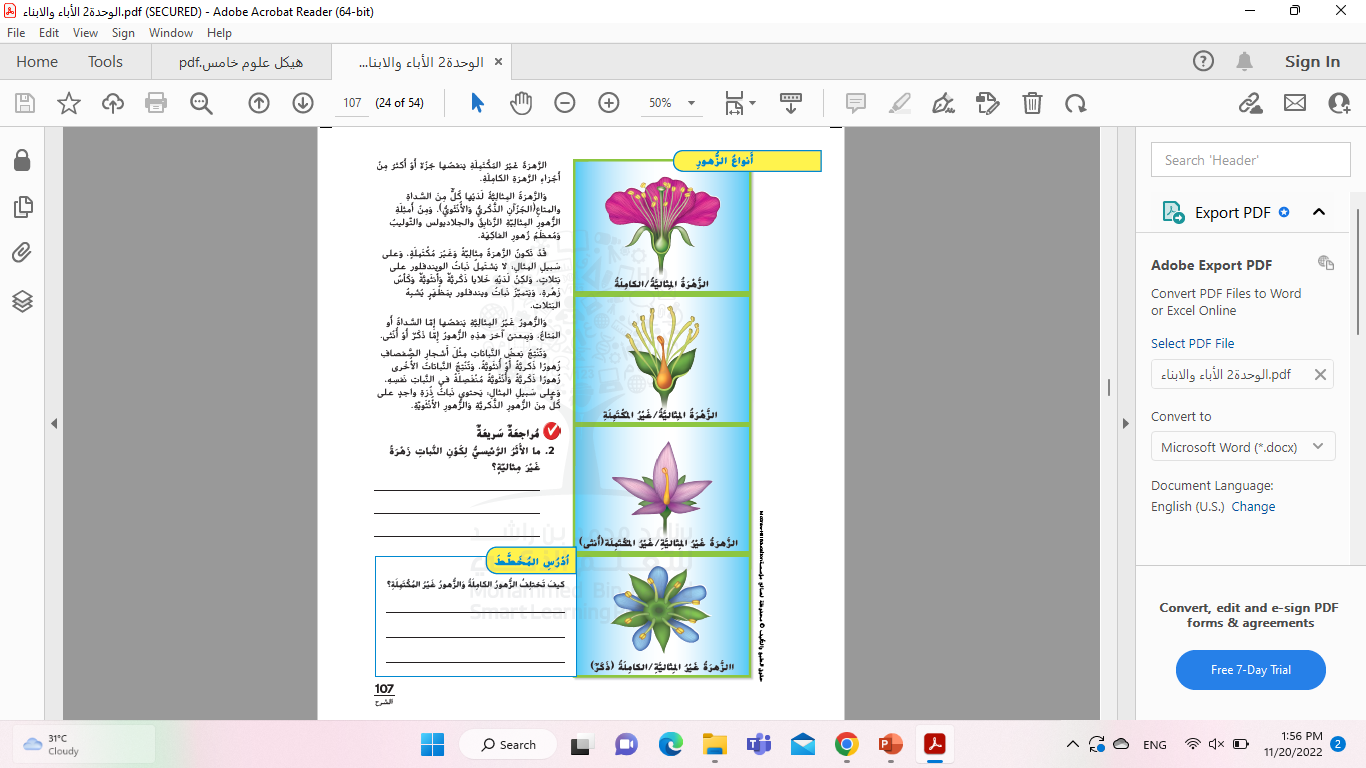 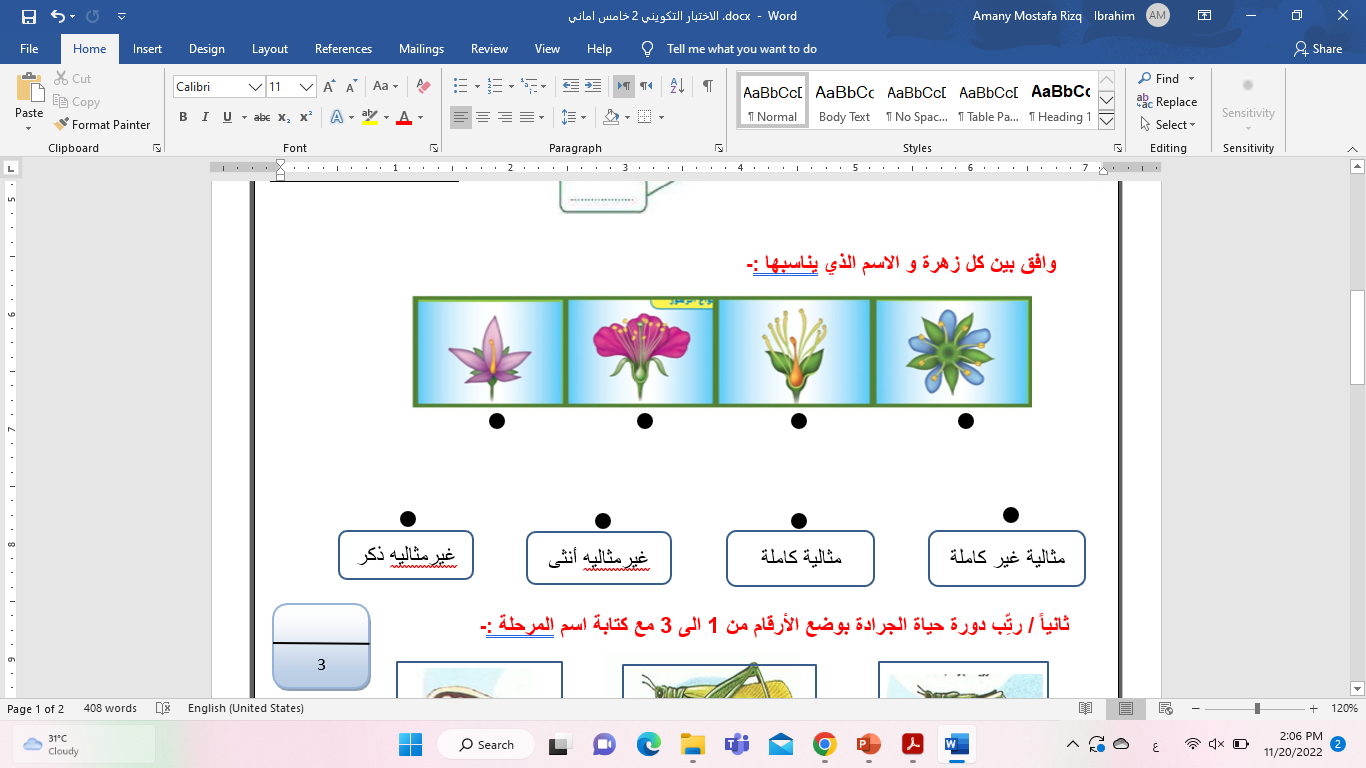 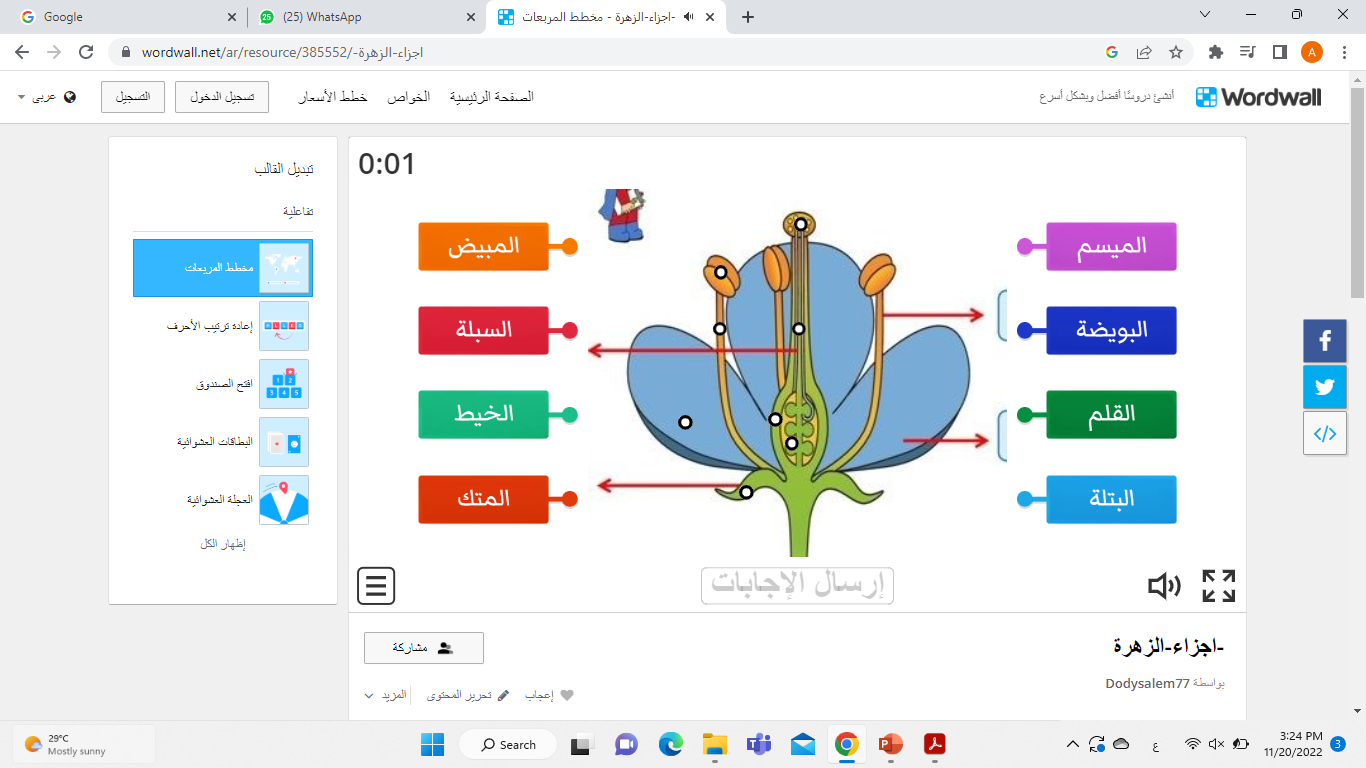 https://wordwall.net/ar/resource/385552
غير
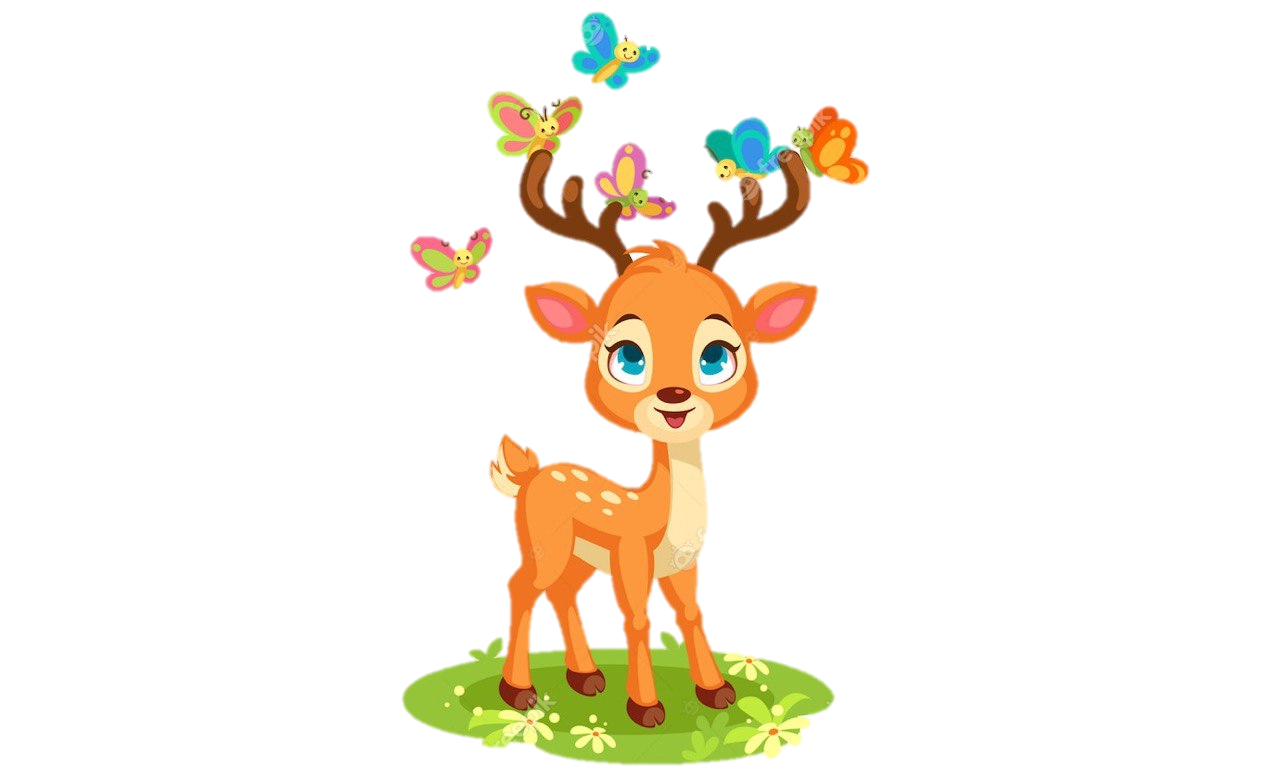 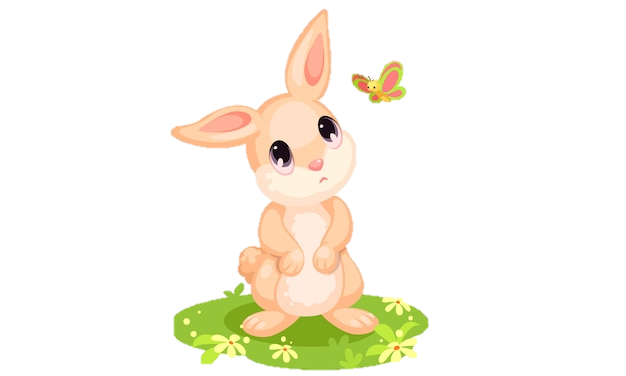 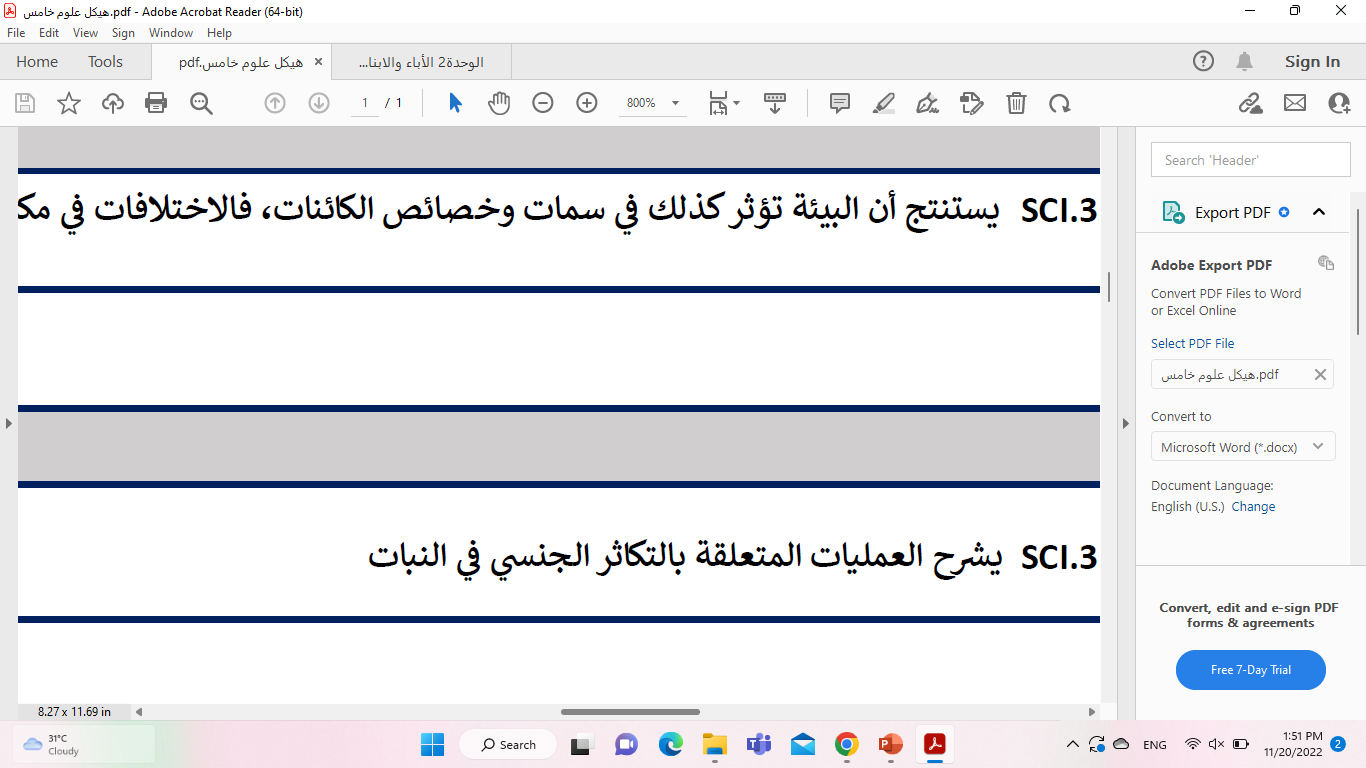 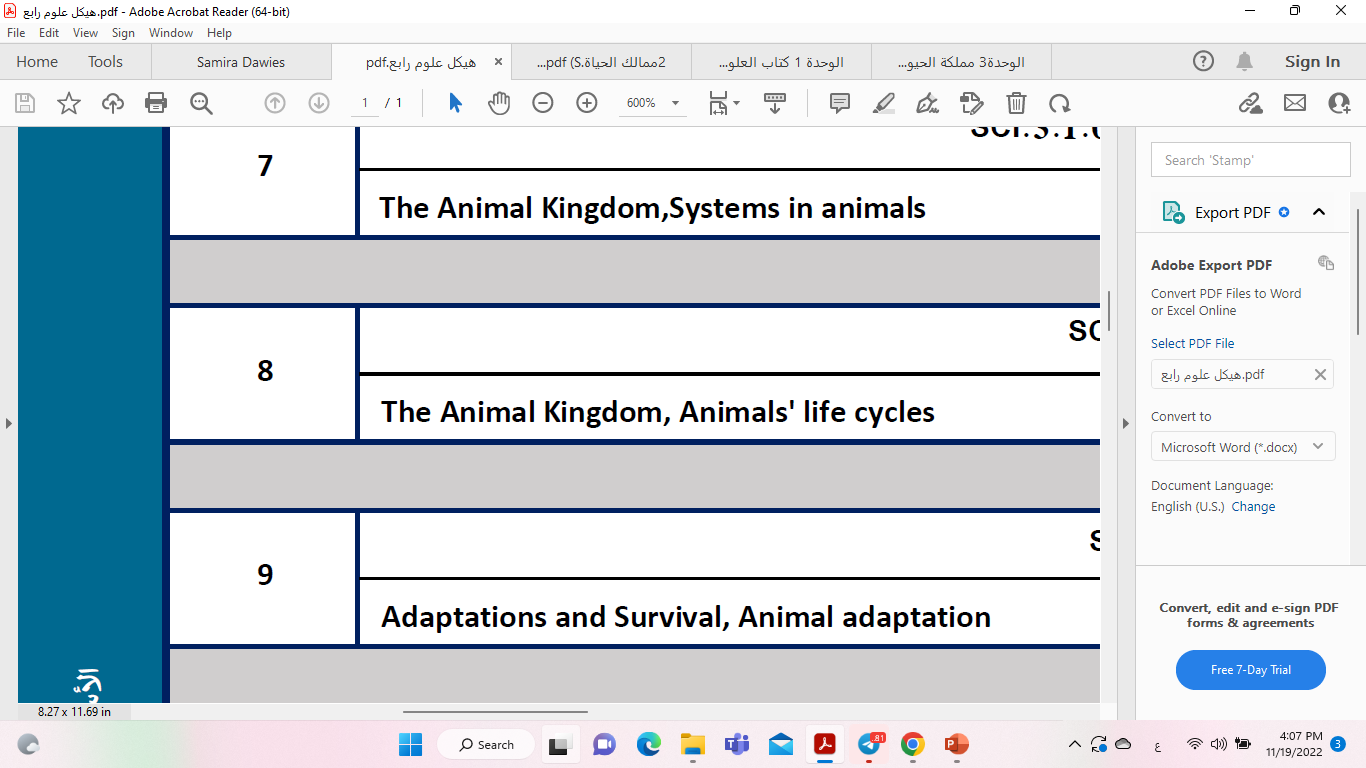 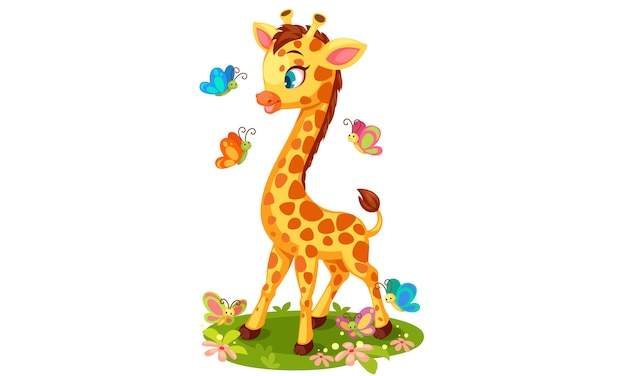 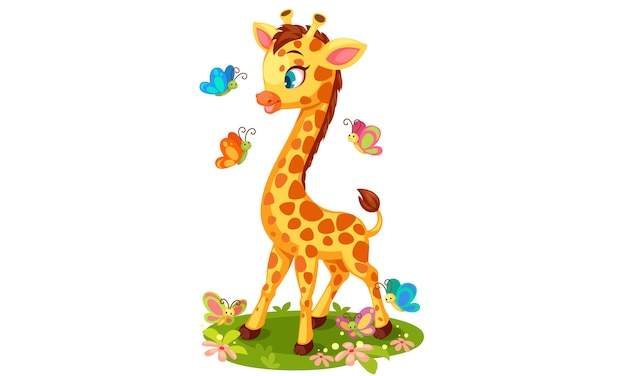 سـ
14 / ما المقصود بتعاقب الاجيال؟
15 / الزهور المثالية تحتوي على السداة و المتاع. ما هي الزهور الغير مثالية ؟
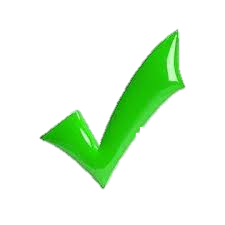 مرحلتين من التكاثر الجنسي
اما زهرة ذكر لديها سداه و ينقصها متاع او زهرة أنثى لديها متاع و ينقصها سداه
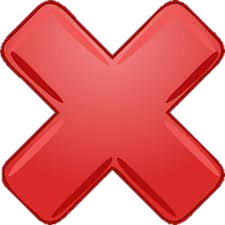 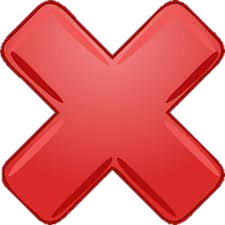 ليس لديها سبلات و بتلات
مرحلتين من التكاثر اللاجنسي
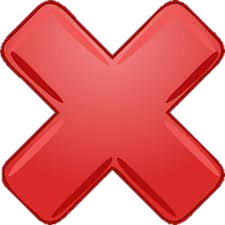 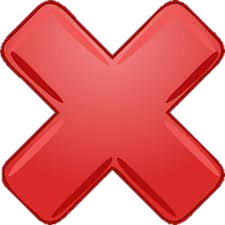 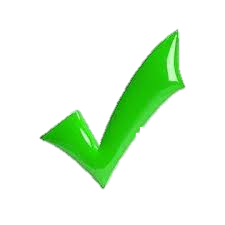 ليس لها القدرة على التكاثر
مرحلتين من التكاثر اللاجنسي و الجنسي
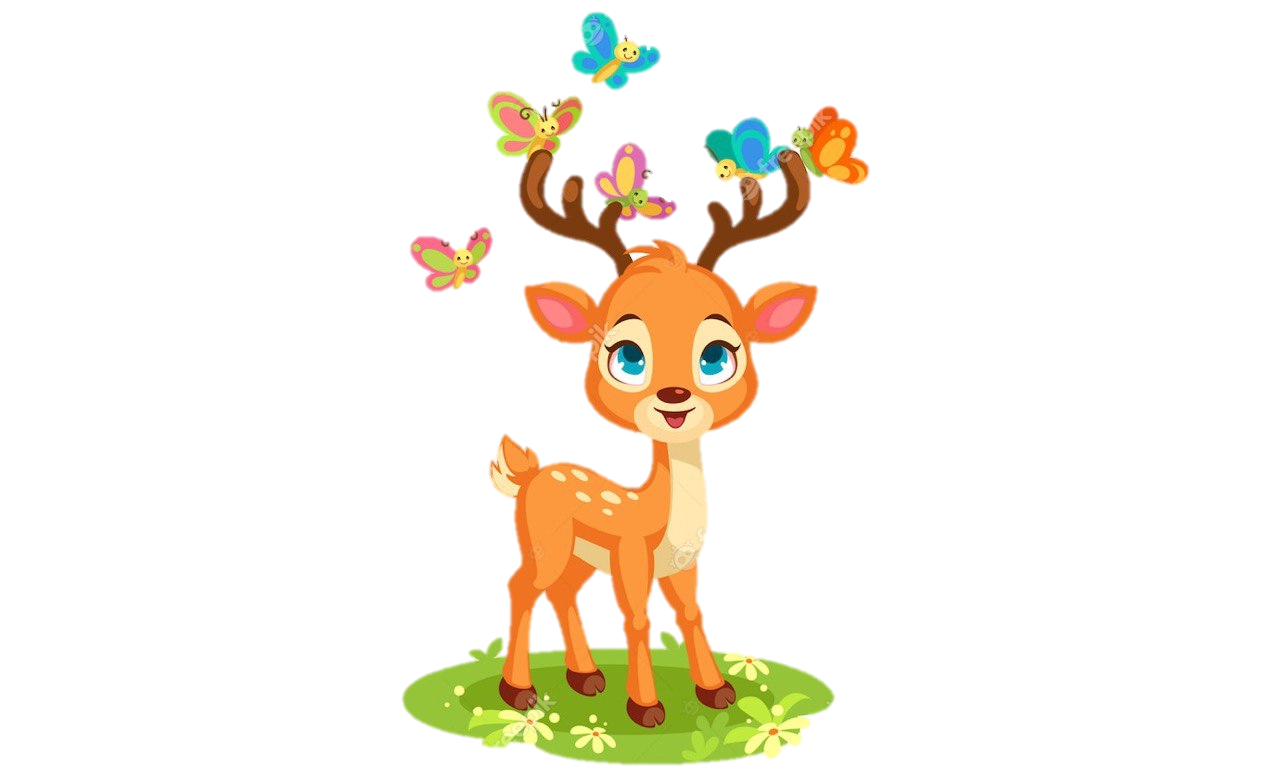 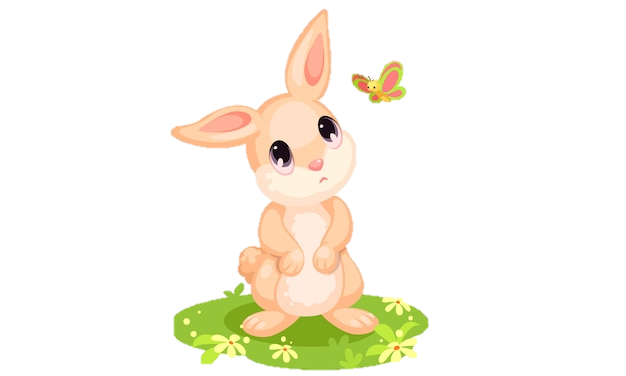 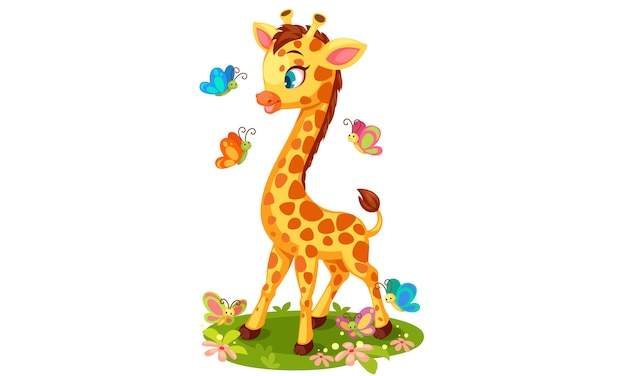 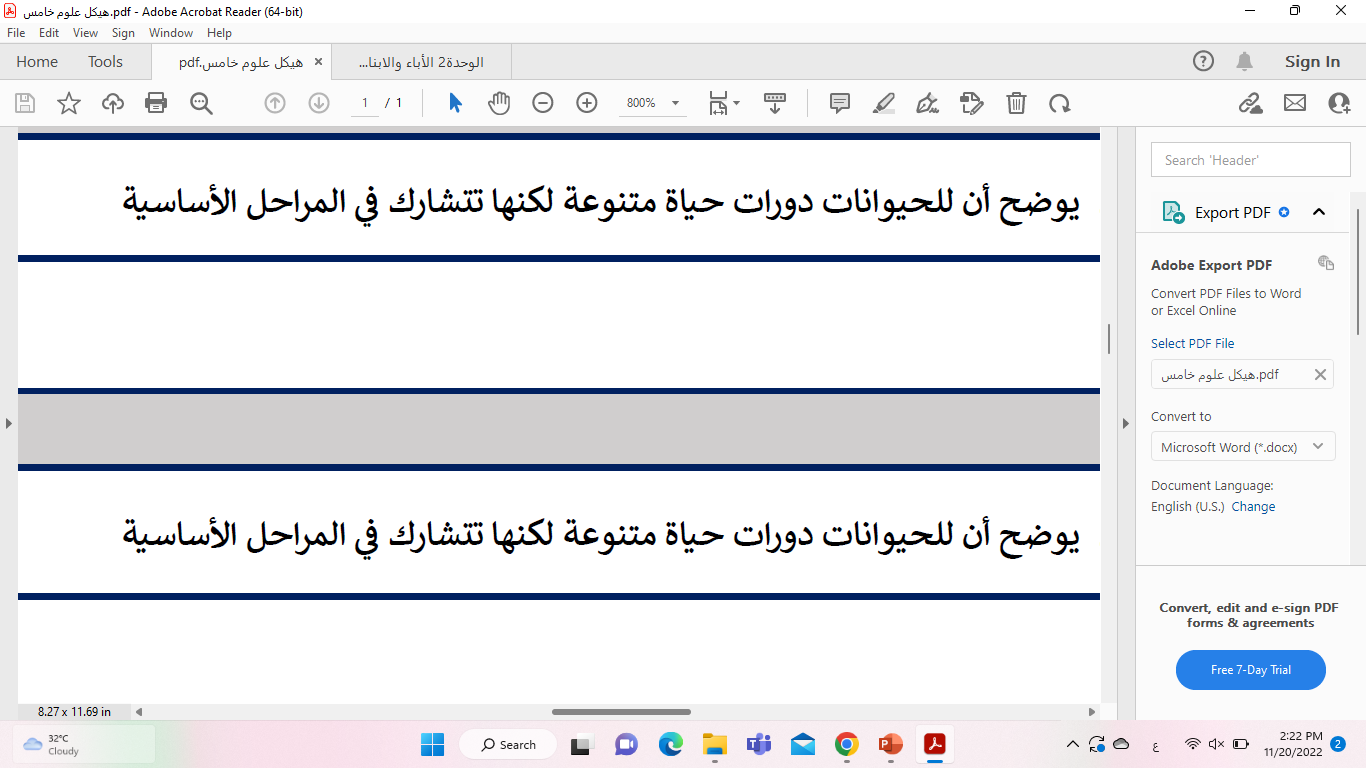 سـ
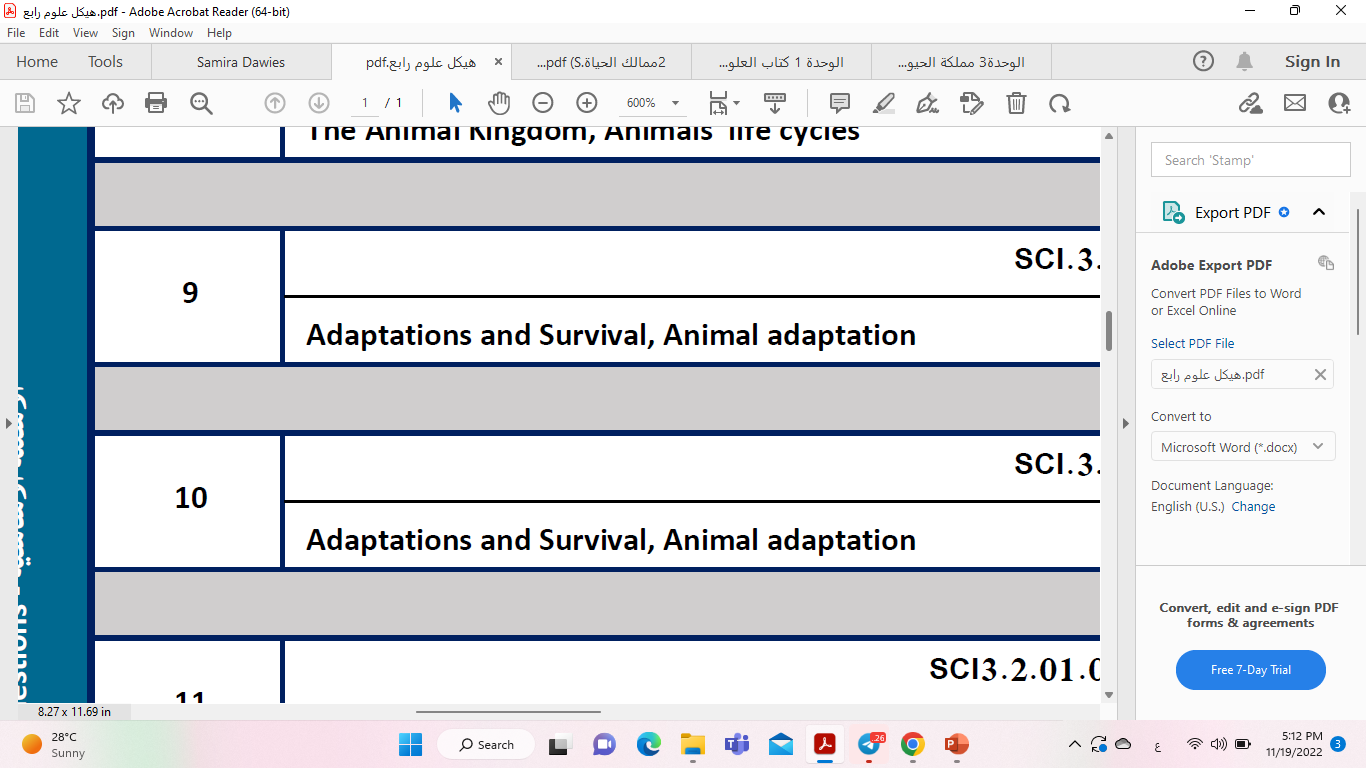 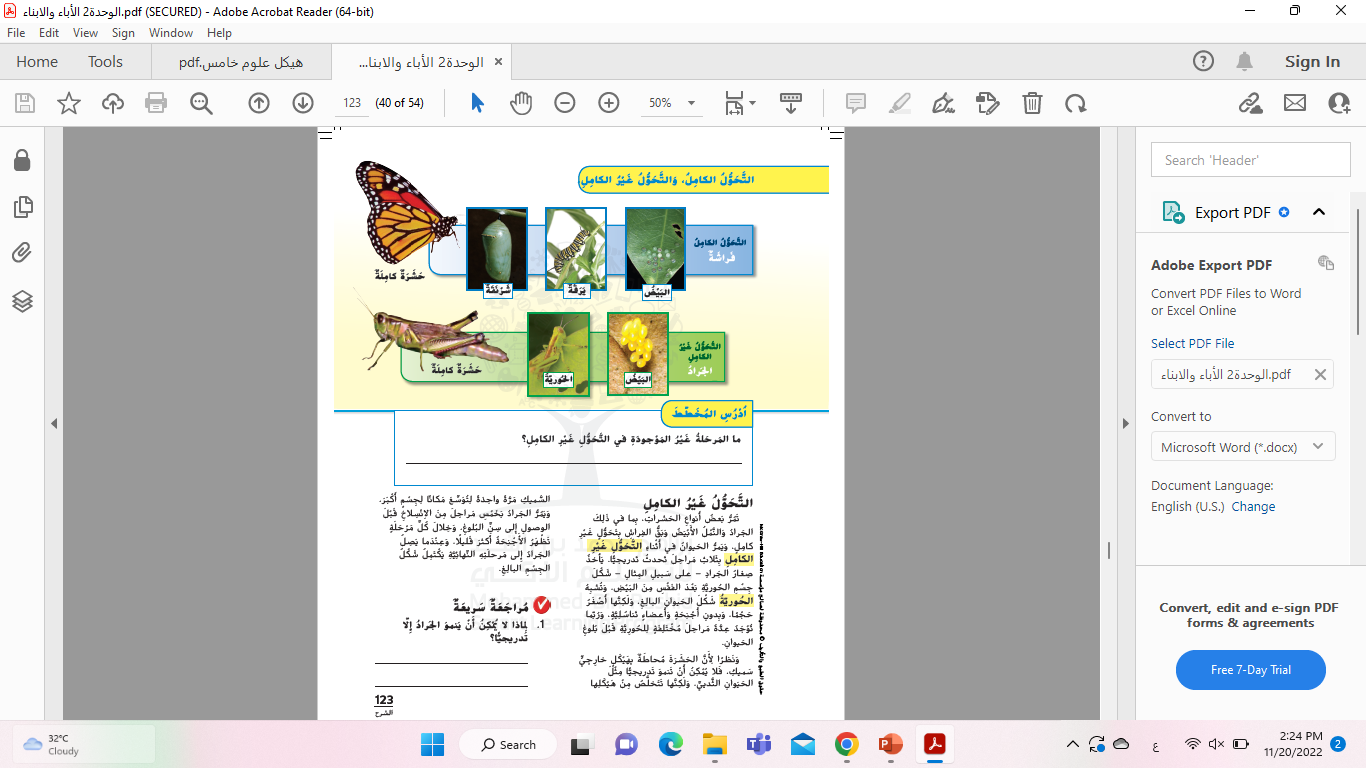 16/ ما نوع التحول في الفراشات و كم عدد مراحله ؟
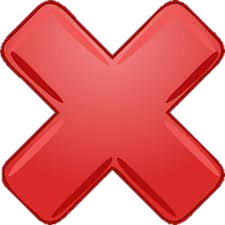 تحول غير كامل عدد مراحله 4
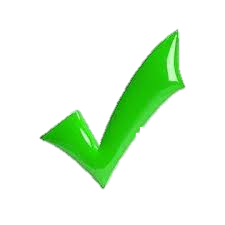 تحول كامل عدد مراحله 4
تحول كامل عدد مراحله 3
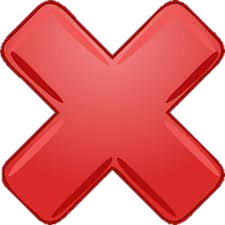 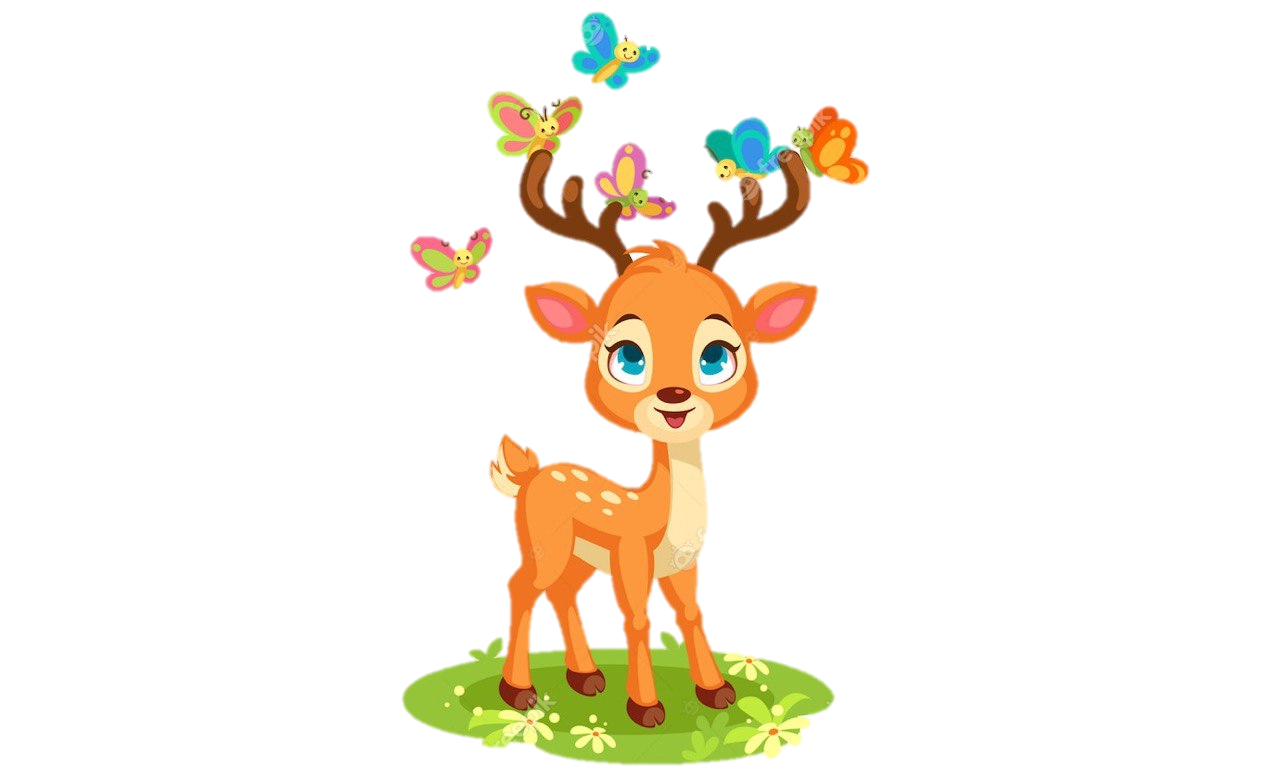 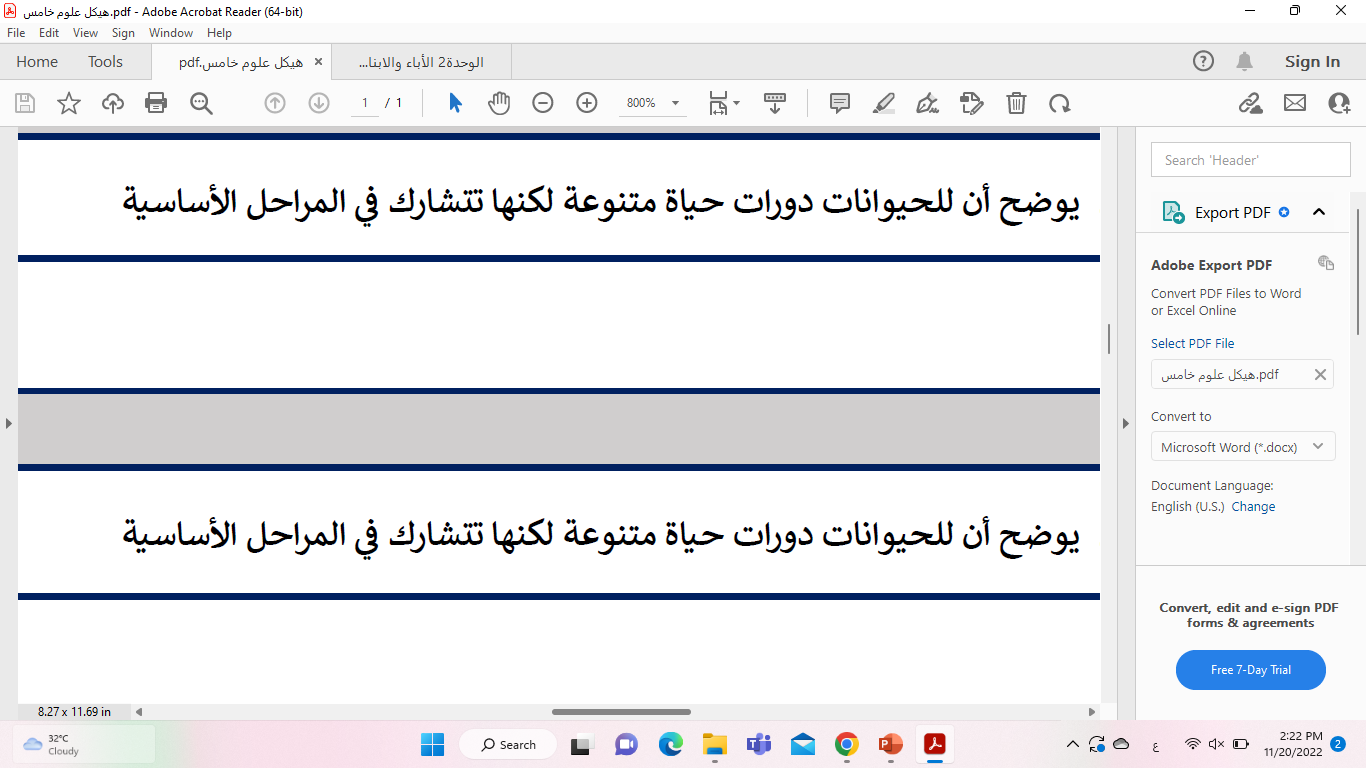 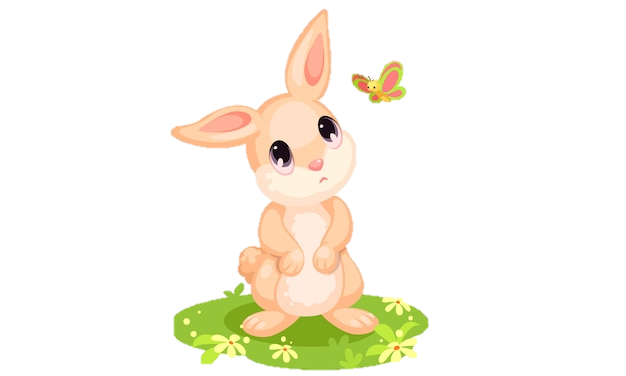 سـ
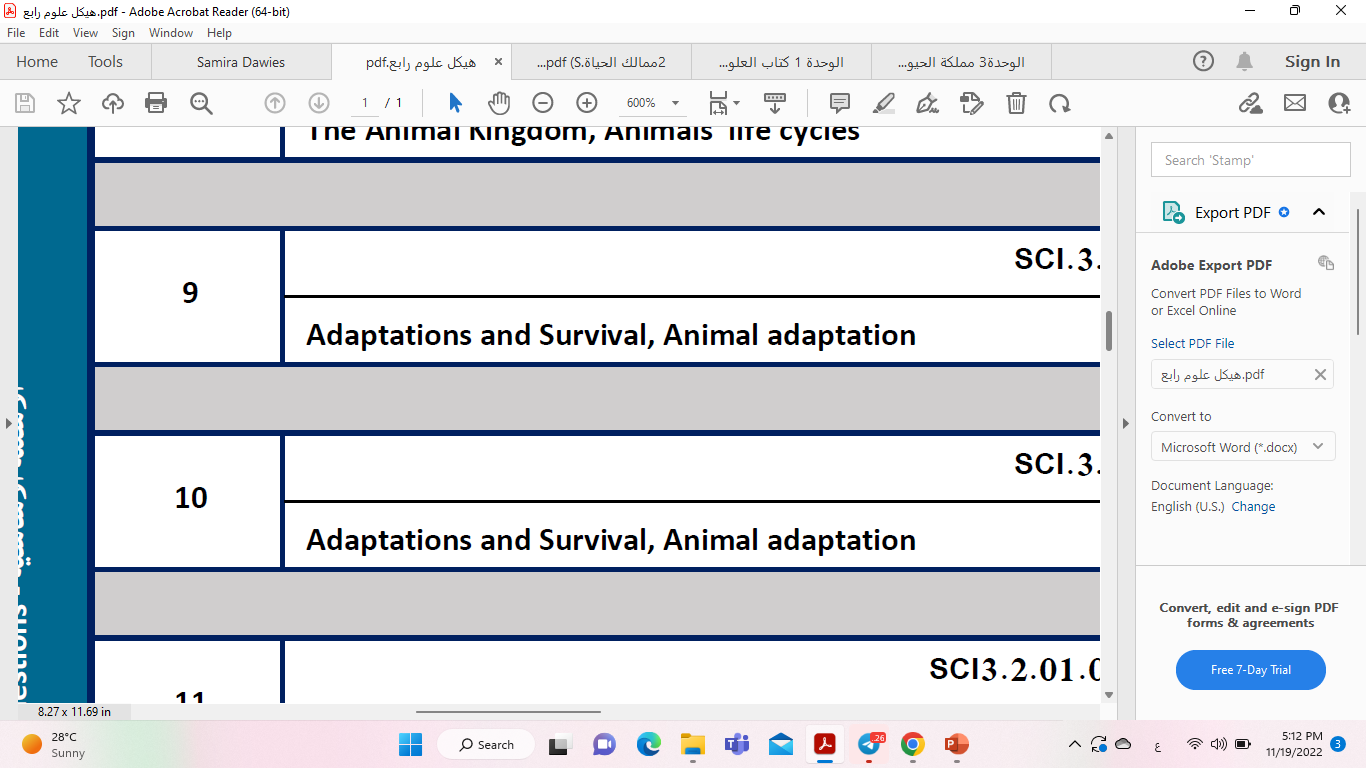 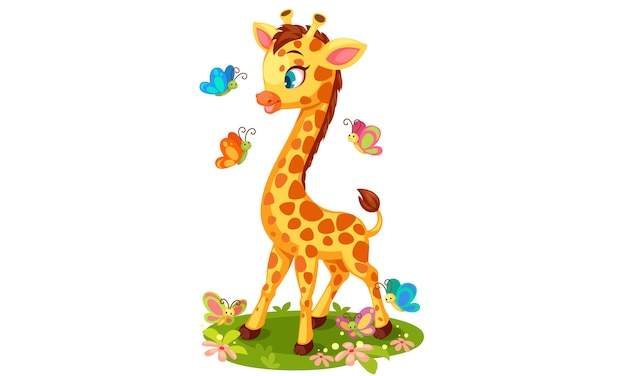 17 / ما الترتيب الصحيح لدورة حياة الفراشة ؟
18 / ما الترتيب الصحيح لدورة حياة الجرادة ؟
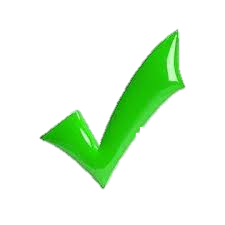 بيضة – حورية – حشرة بالغة
بيضة – حورية – حشرة بالغة
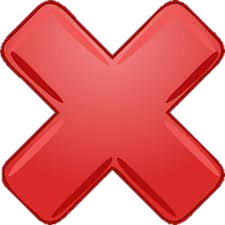 بيضة – شرنقة – يرقة – فراشة بالغة
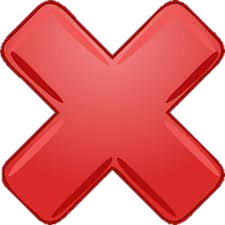 بيضة – شرنقة – يرقة – فراشة بالغة
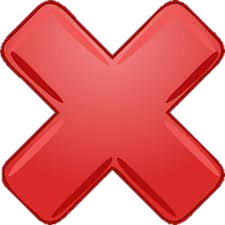 بيضة – يرقة – شرنقة – فراشة بالغة
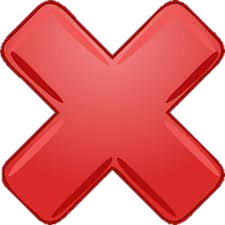 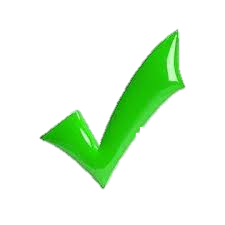 بيضة – يرقة – شرنقة – فراشة بالغة
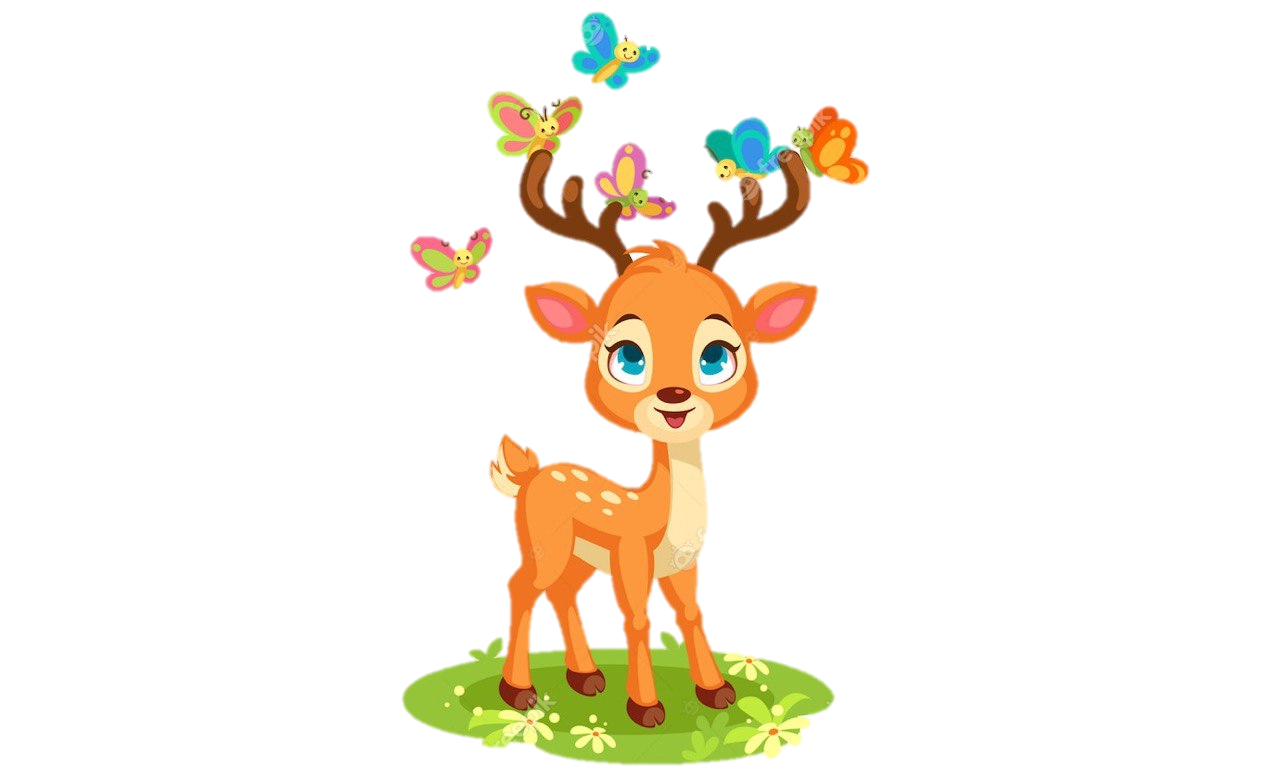 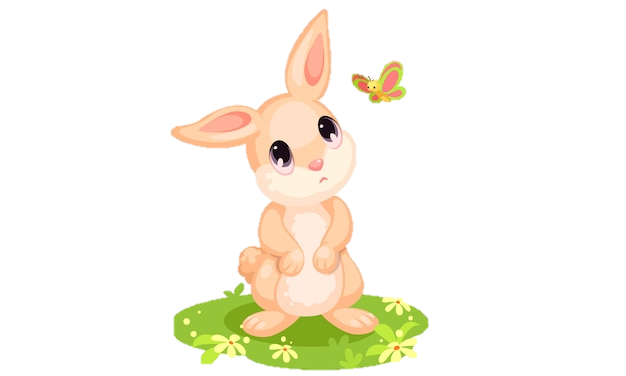 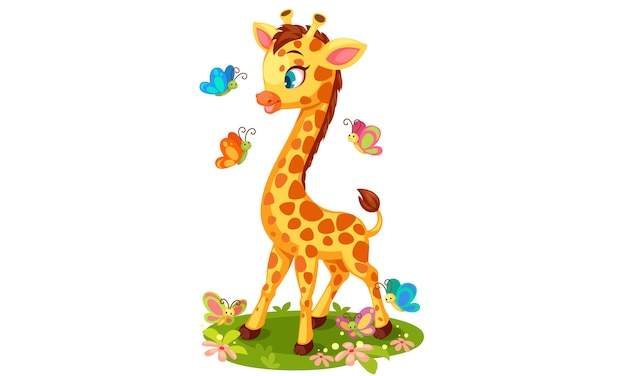 سـ
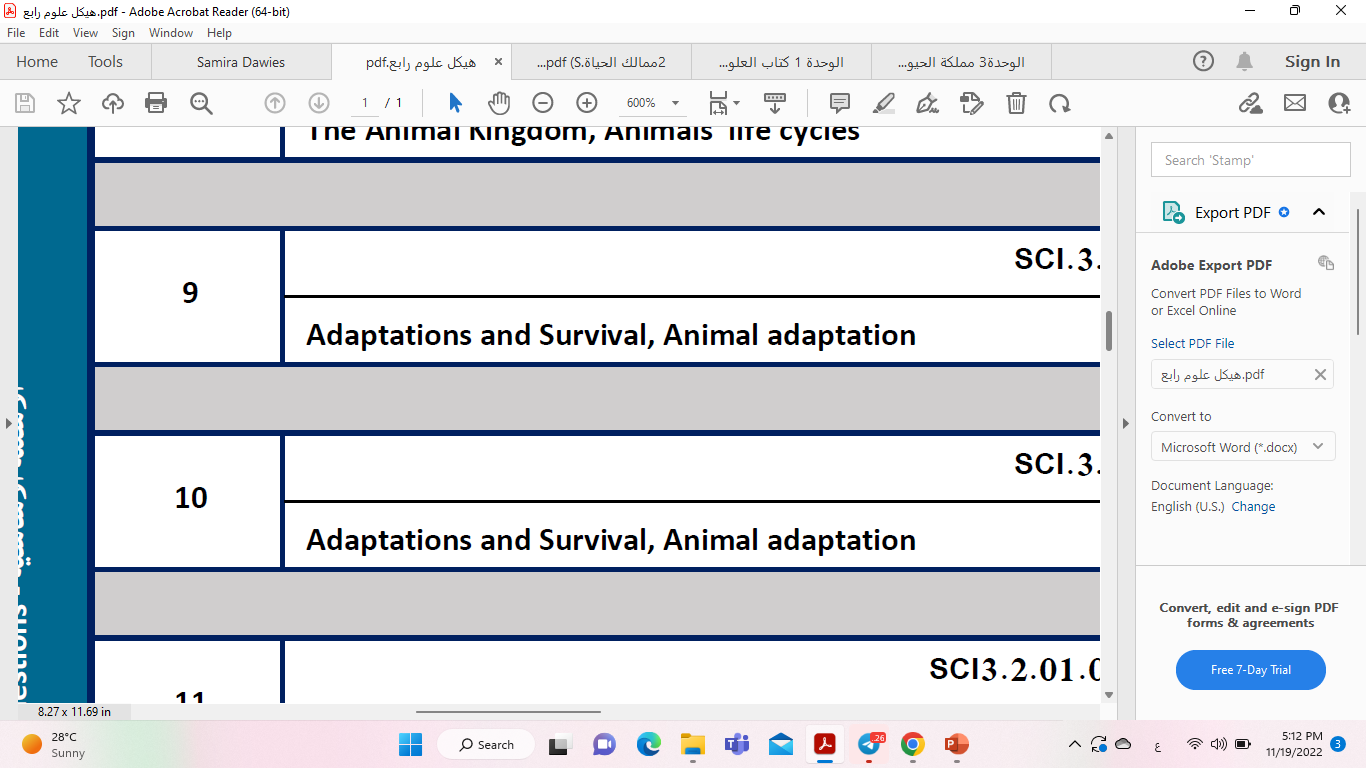 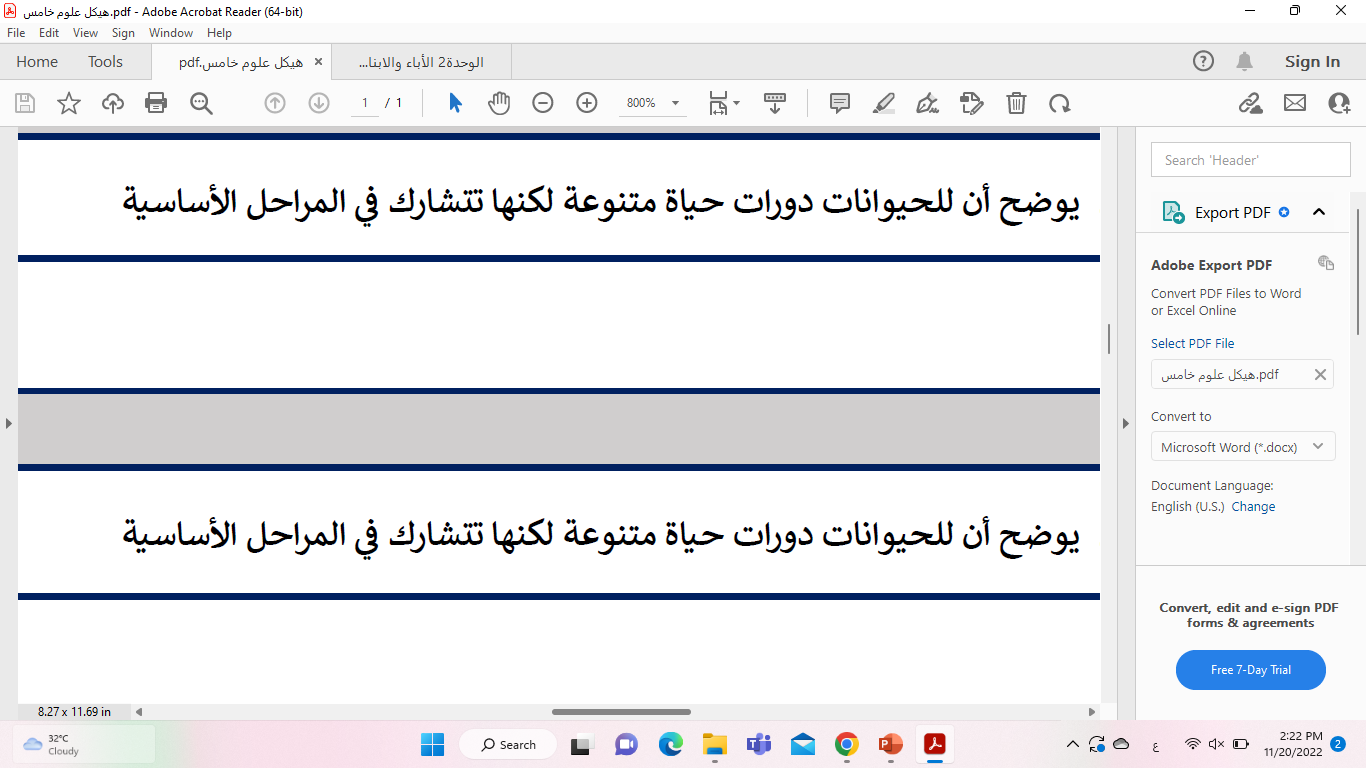 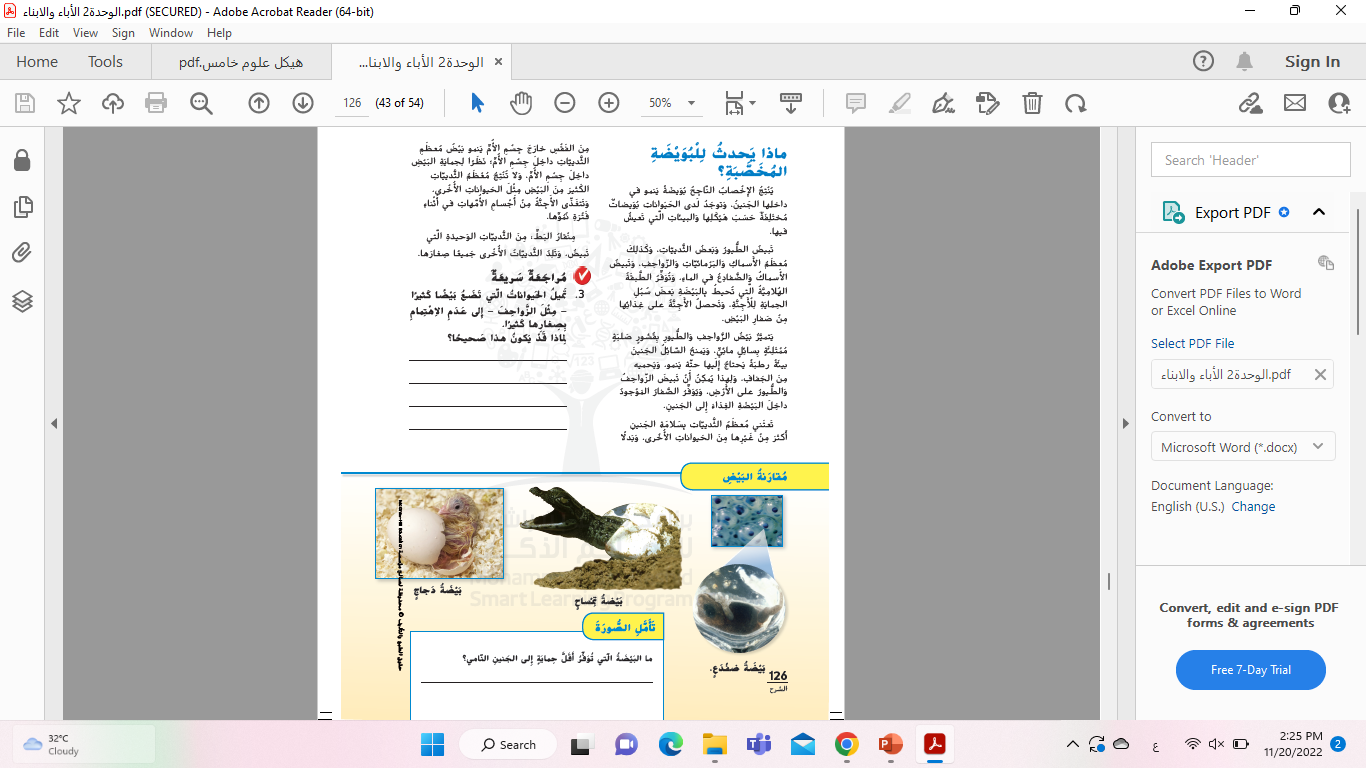 19/ لماذا يمكن للزواحف و الطيور ان تبيض على الأرض ؟
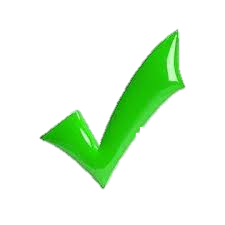 يتميز البيض بقشرة صلبة ممتلئة بسائل لتوفير الحماية و البيئة الرطبة
لا يوجد جنين داخل البيض
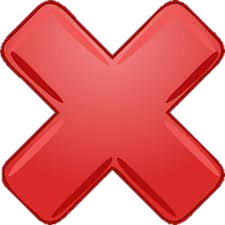 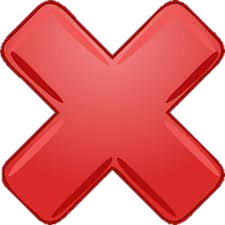 لعدم وجود ماء تضع فيه البيض
سـ
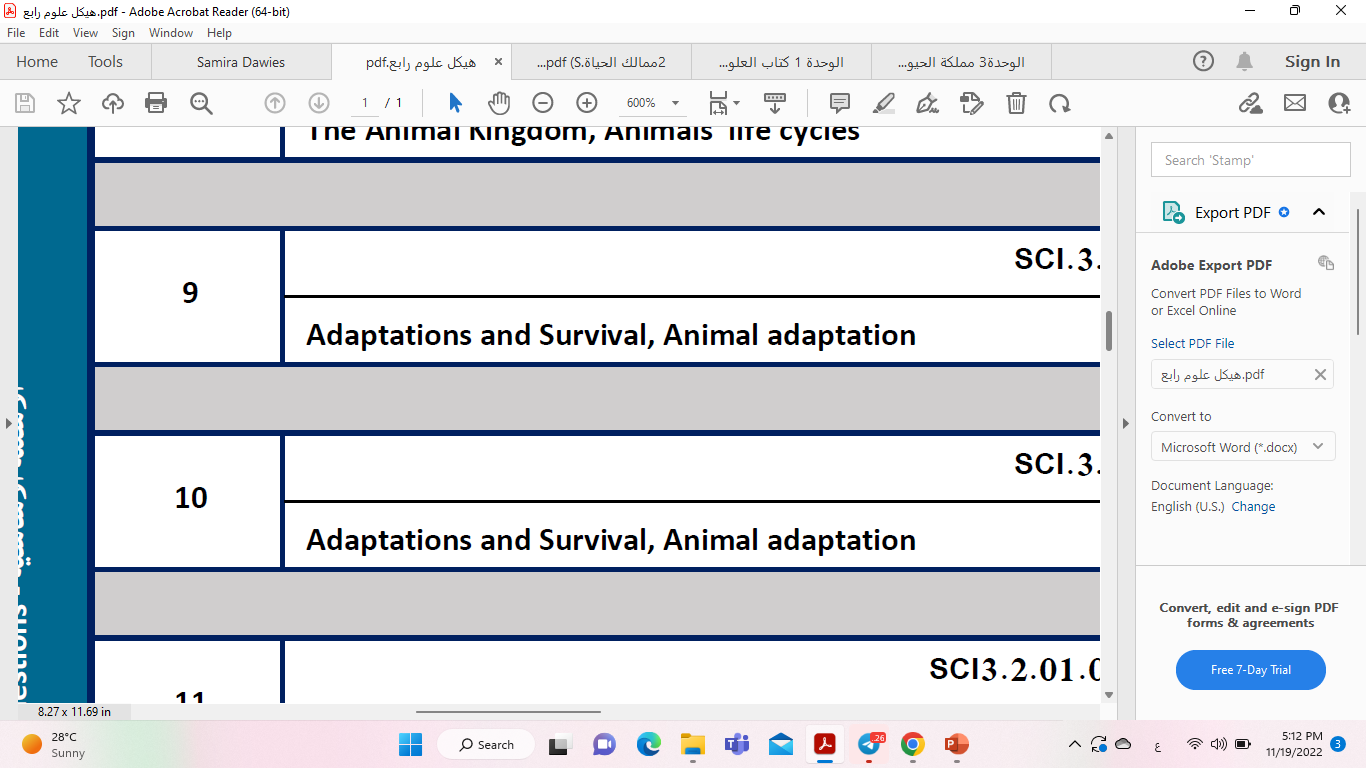 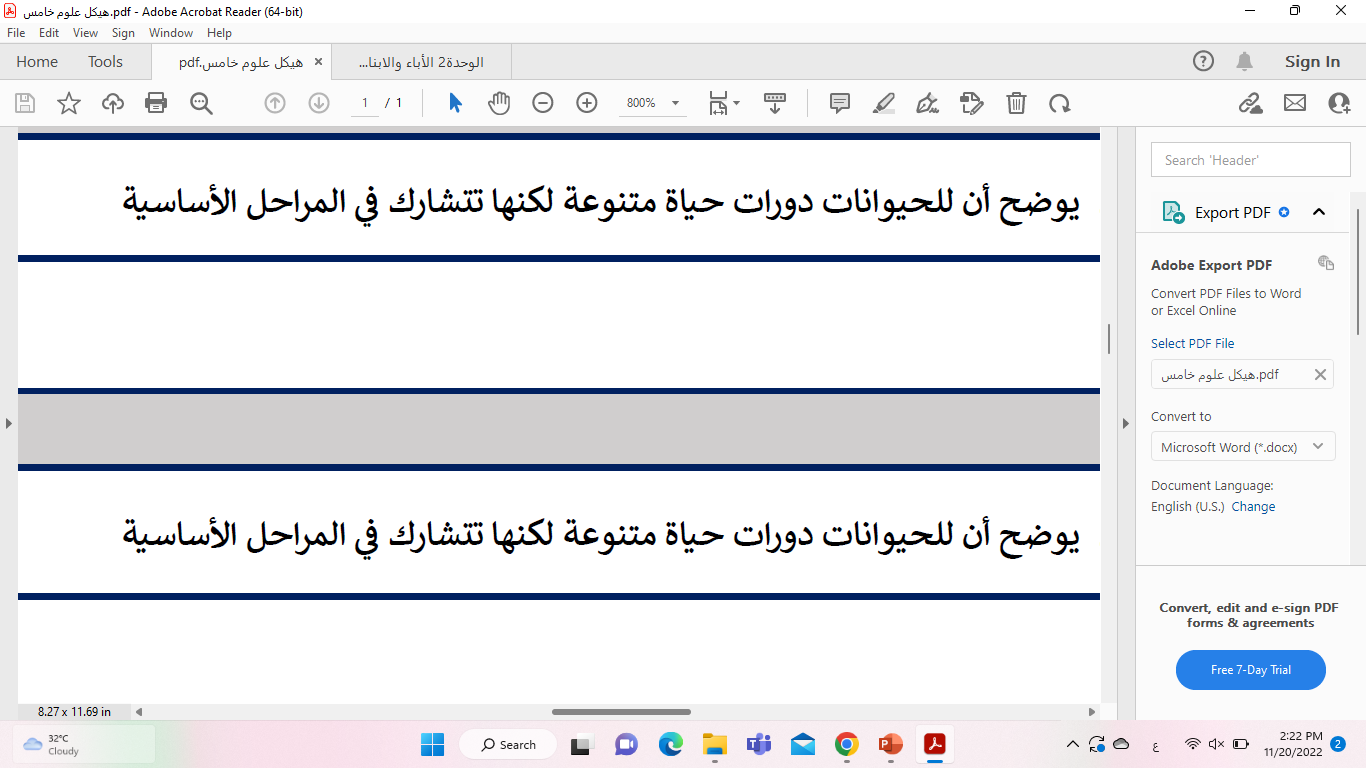 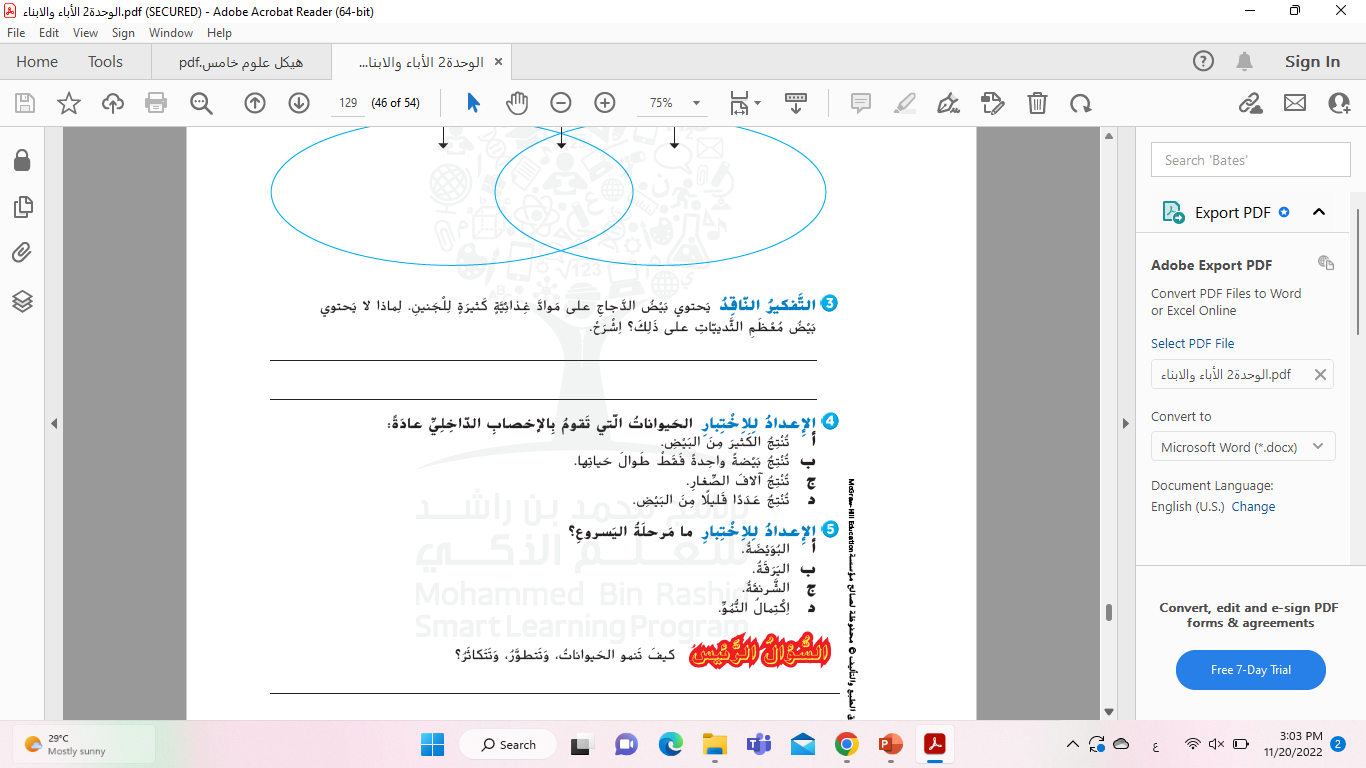 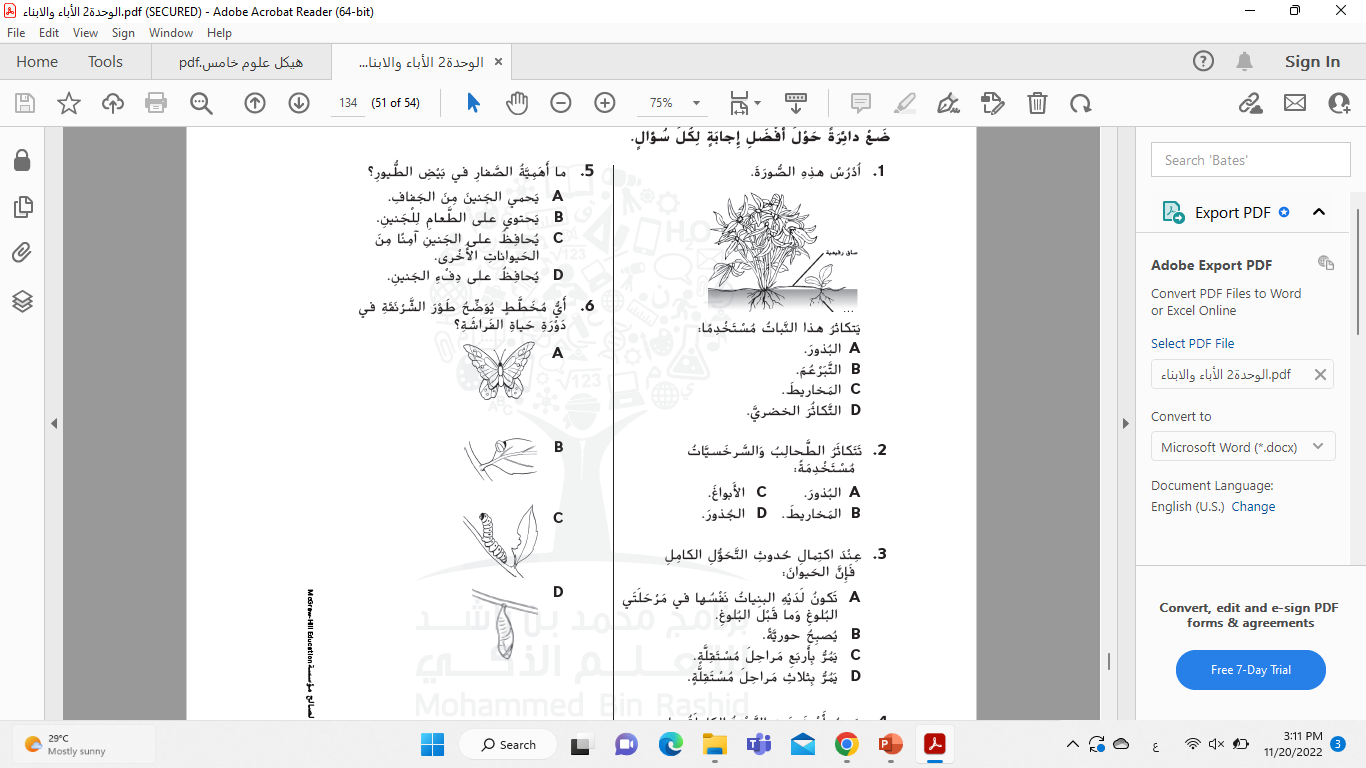 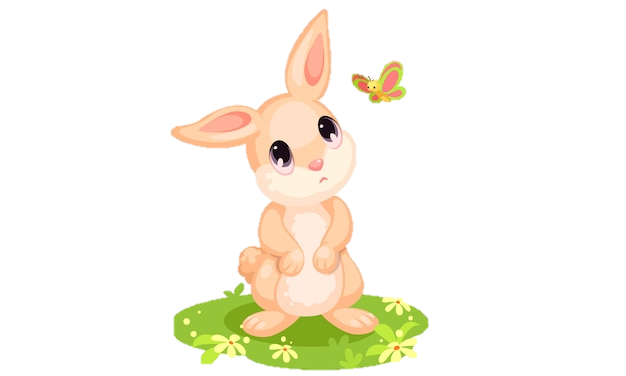 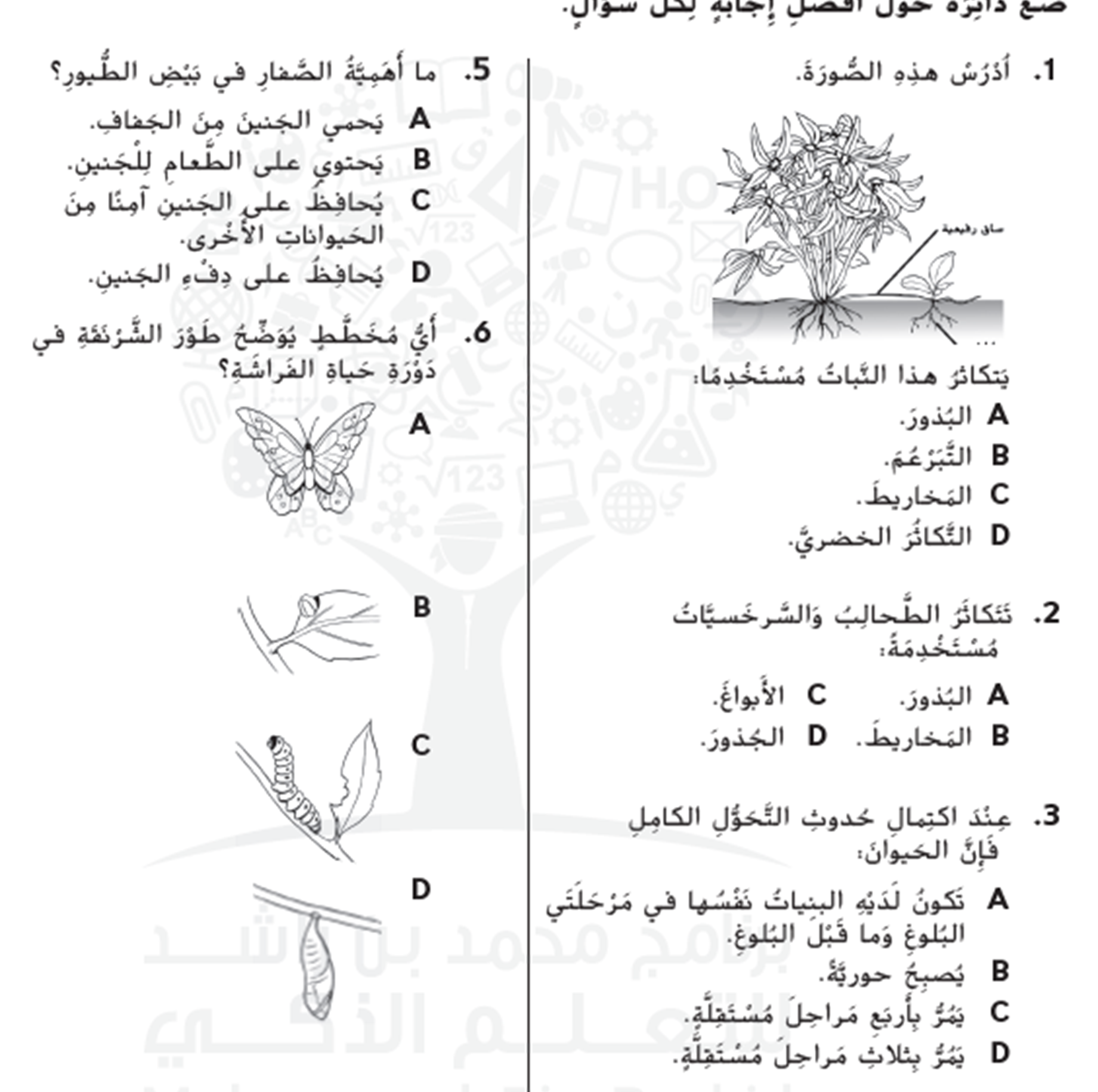 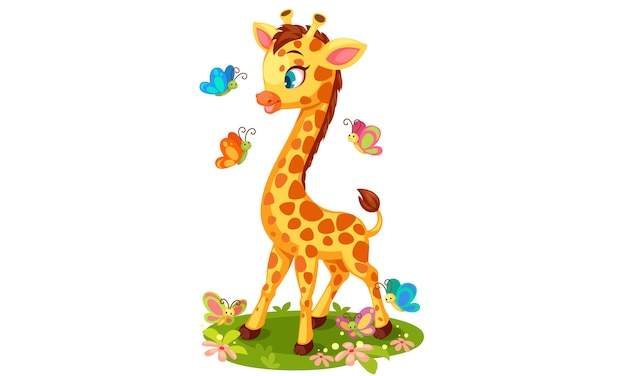 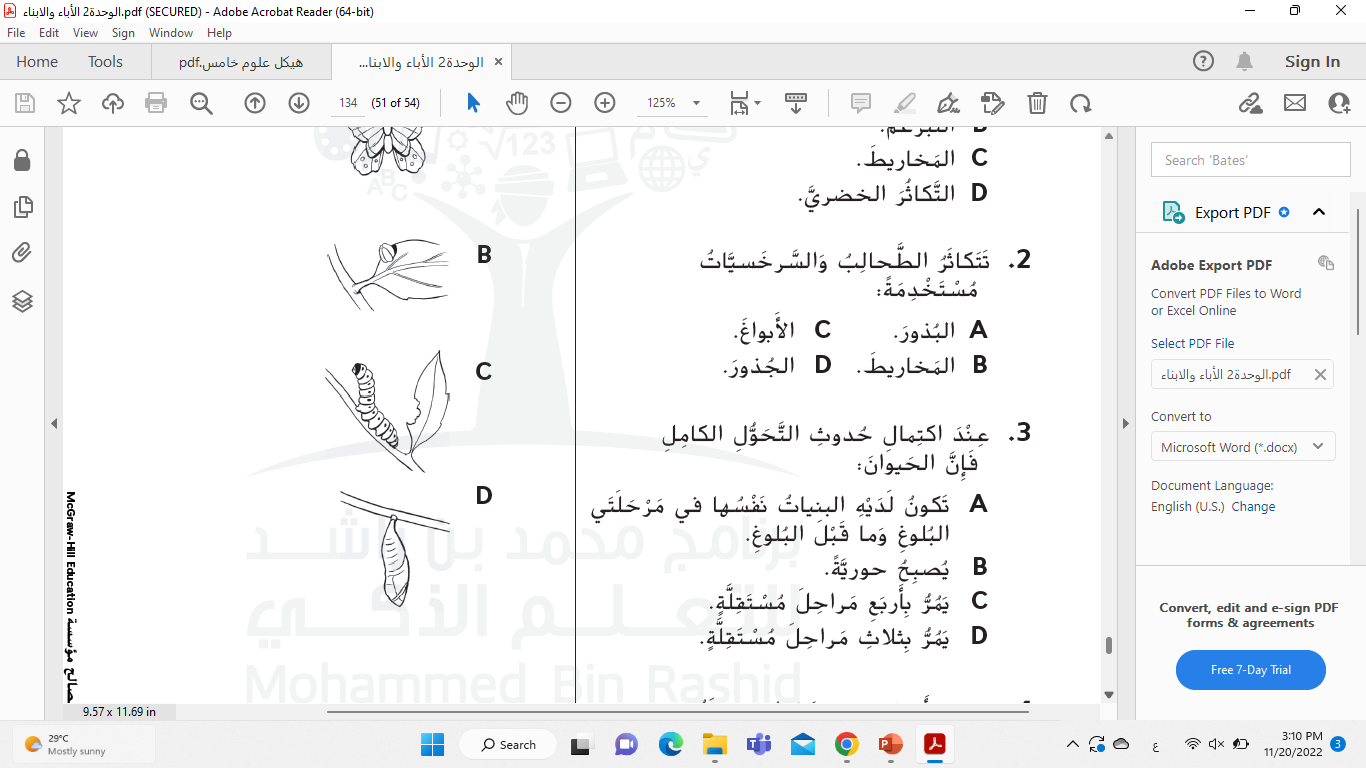 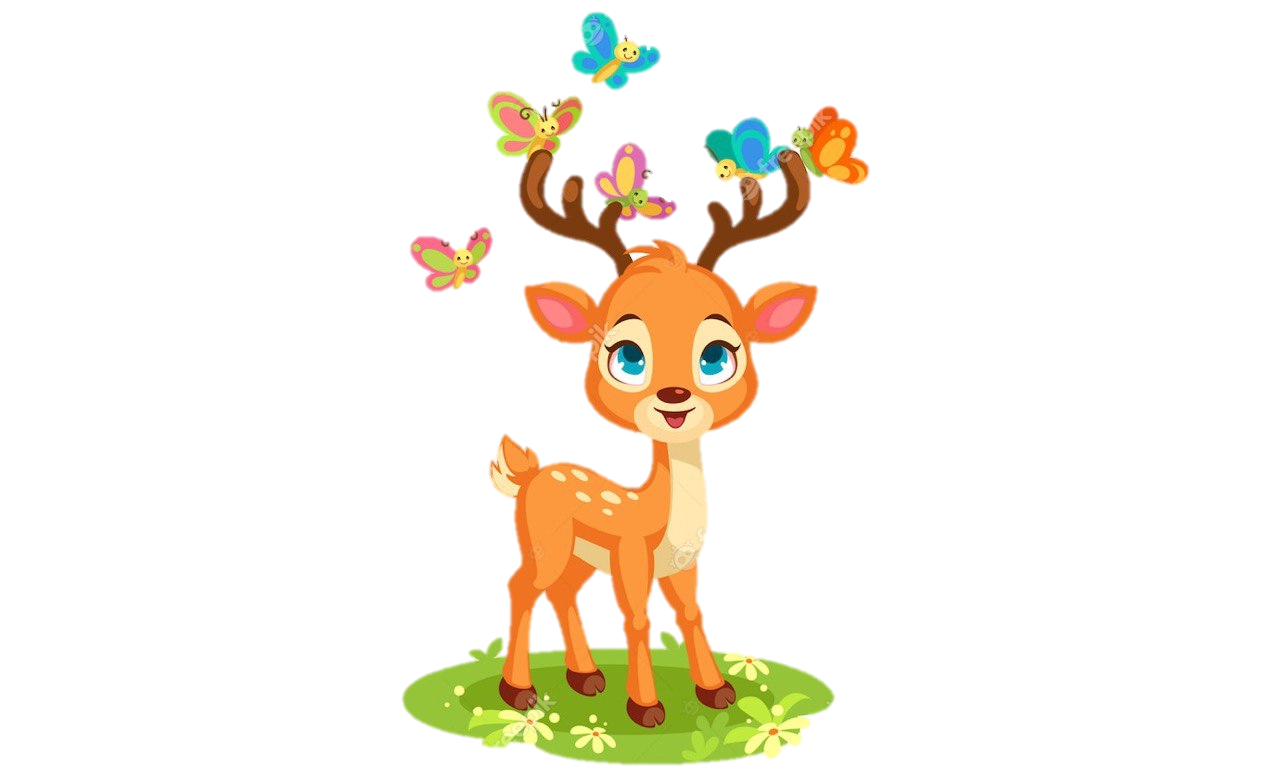 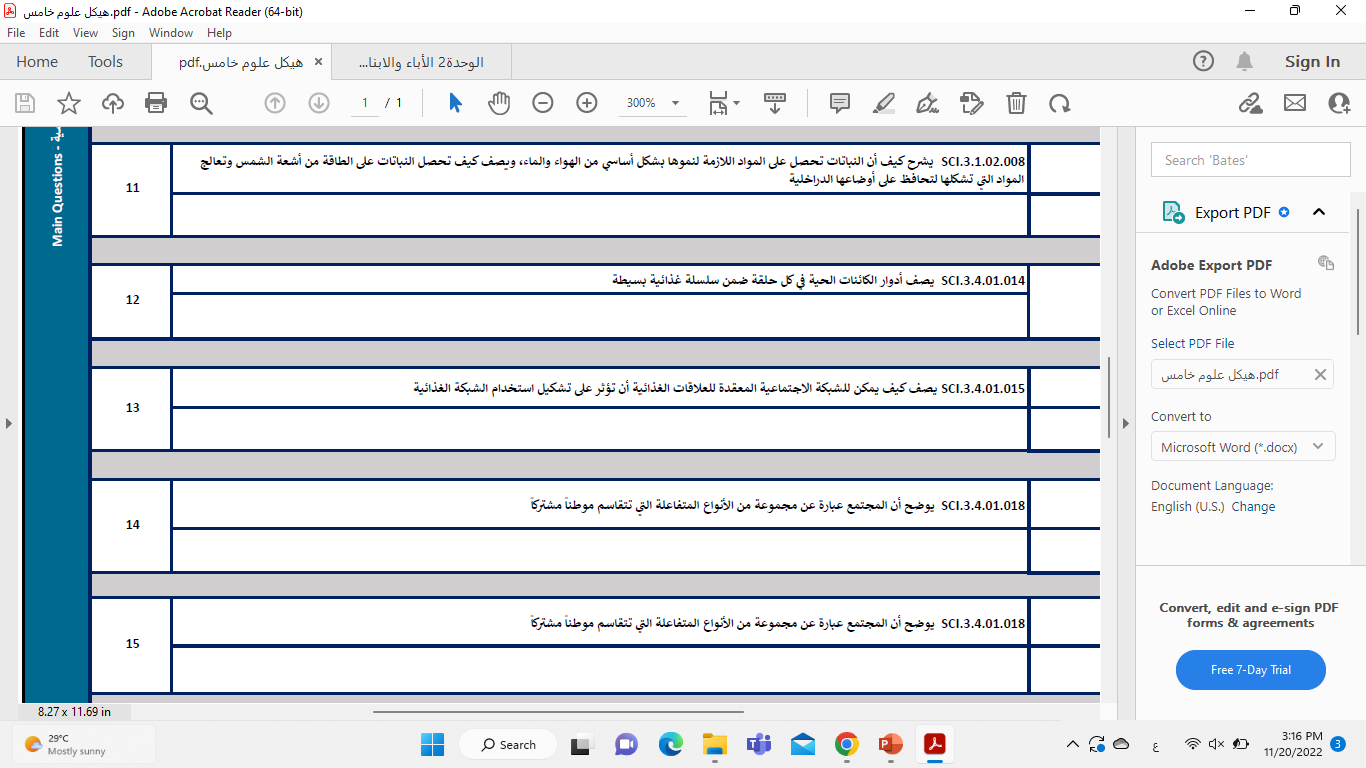 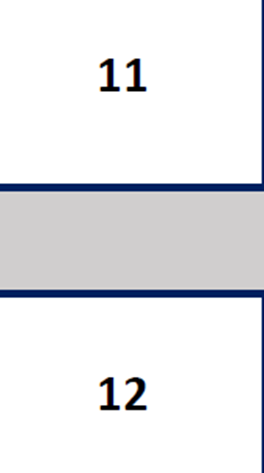 سـ
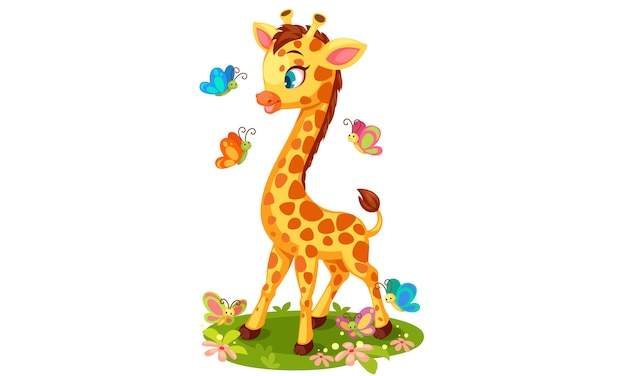 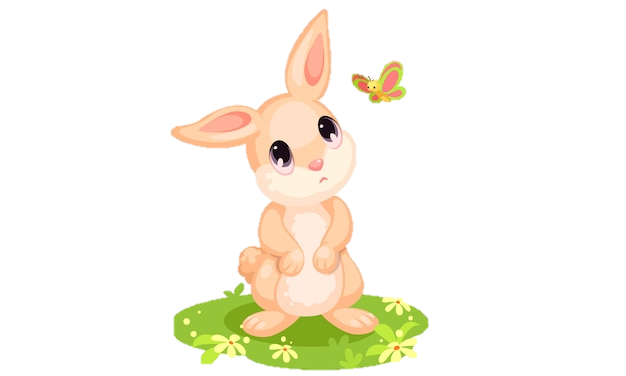 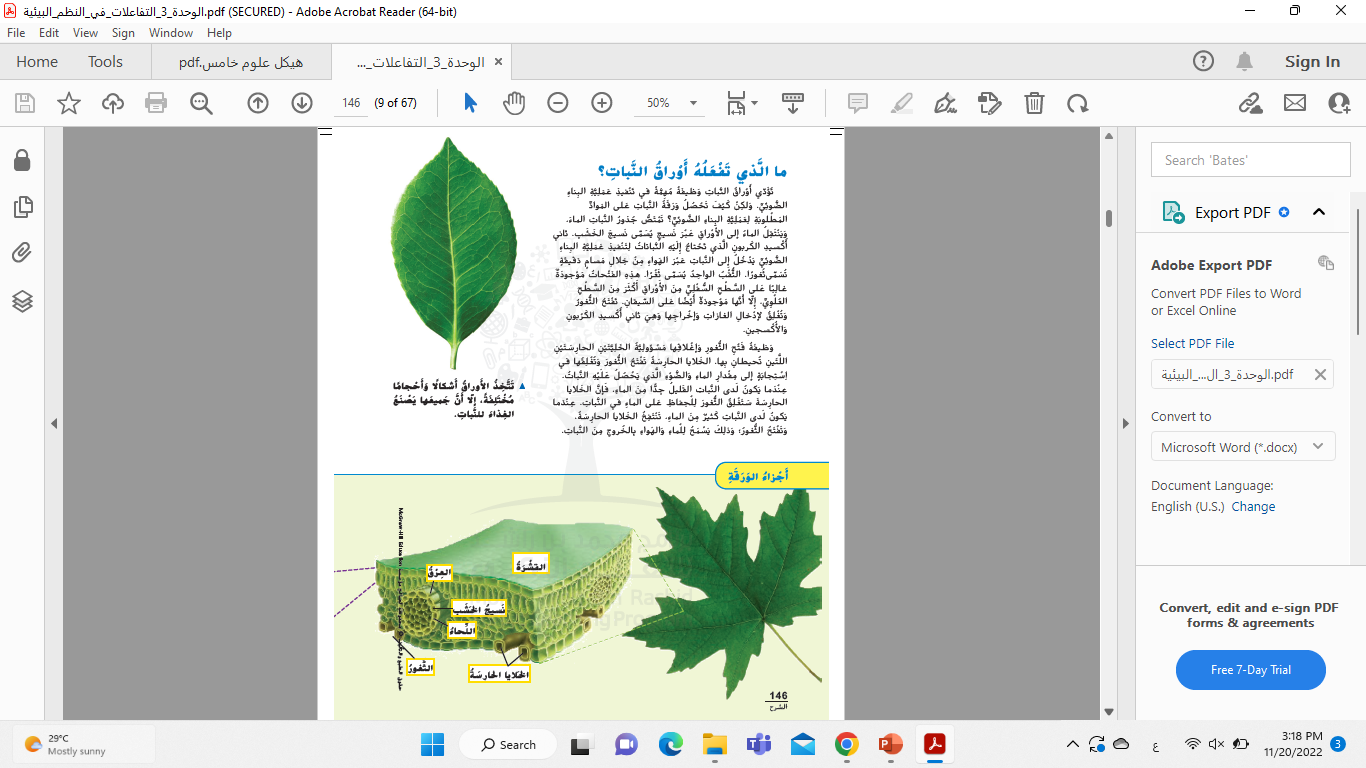 20 / كيف تحدث عملية تبادل الغازات في النباتات ؟
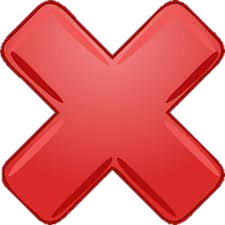 عن طريق الجذور
الخلايا الحارسة هي المسؤولة عن فتح و إغلاق الثغور
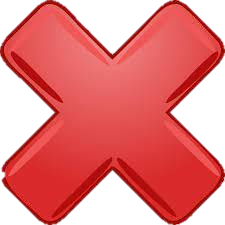 عن طريق البذور
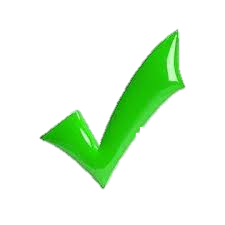 عن طريق الثغور
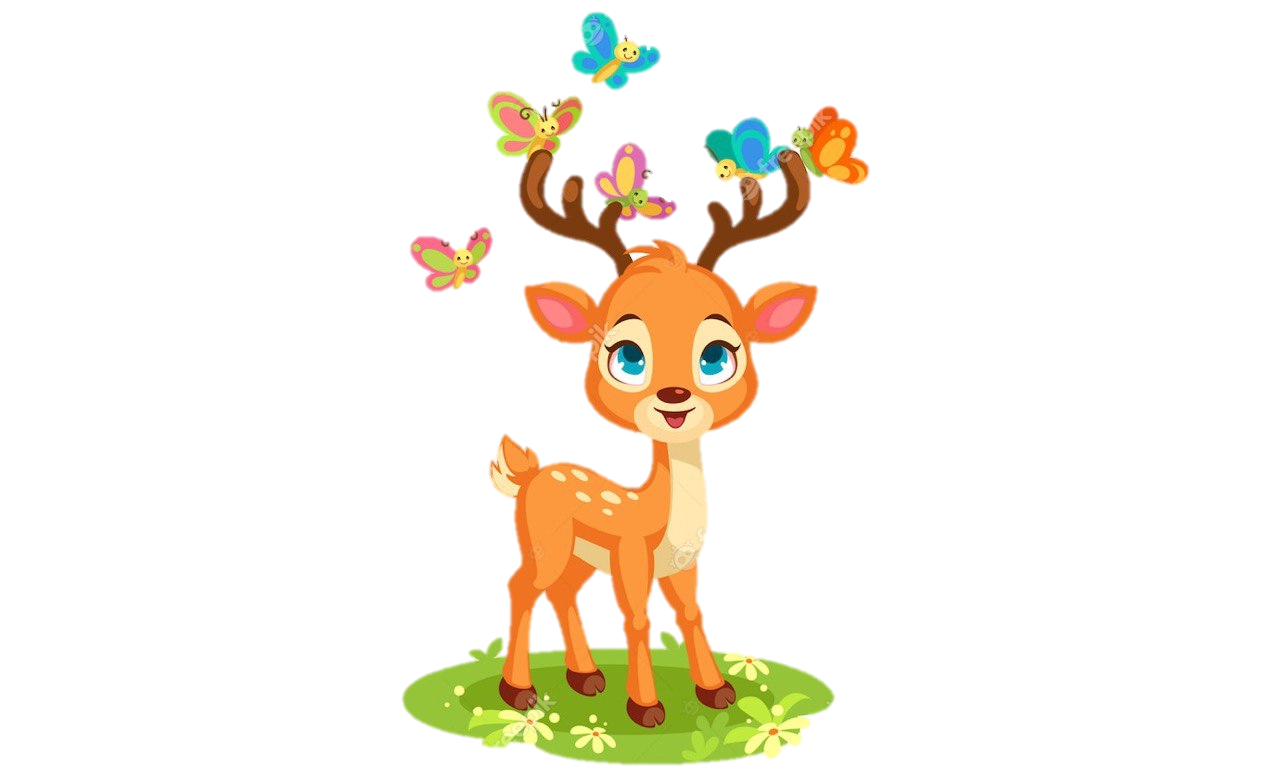 مع أطيب التمنيات بالتوفيق - معلمة العلوم / أماني مصطفى
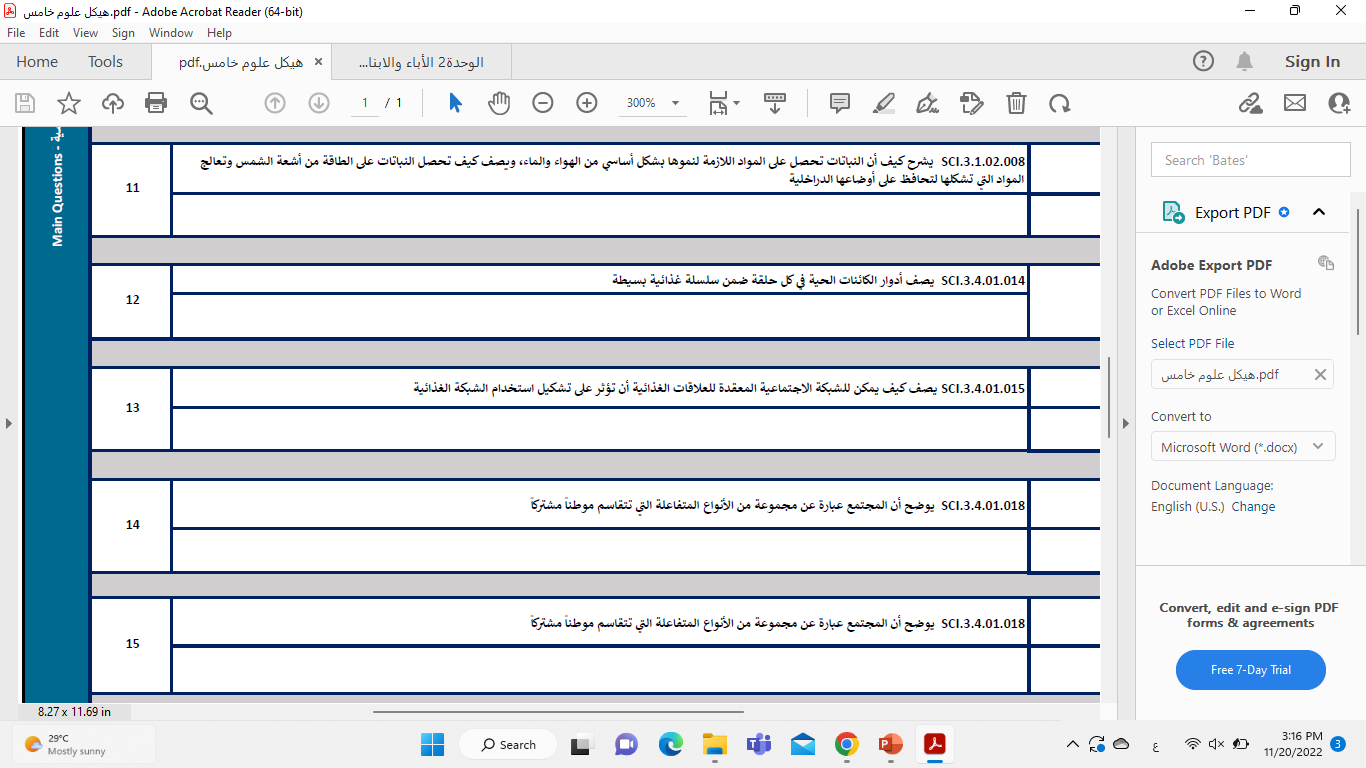 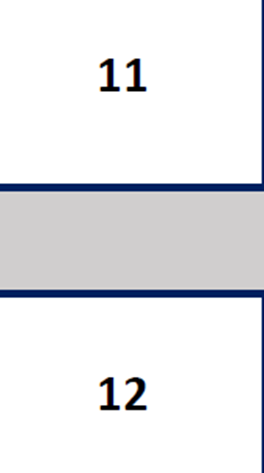 سـ
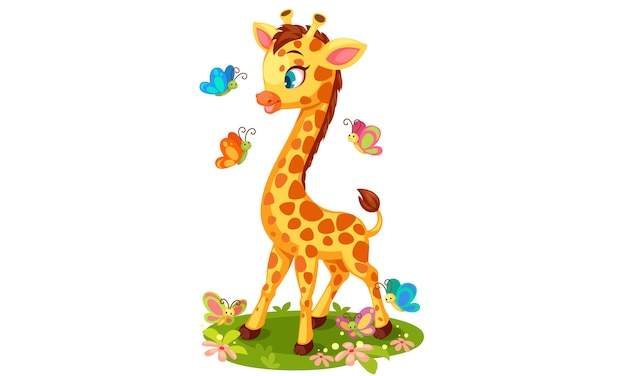 سـ
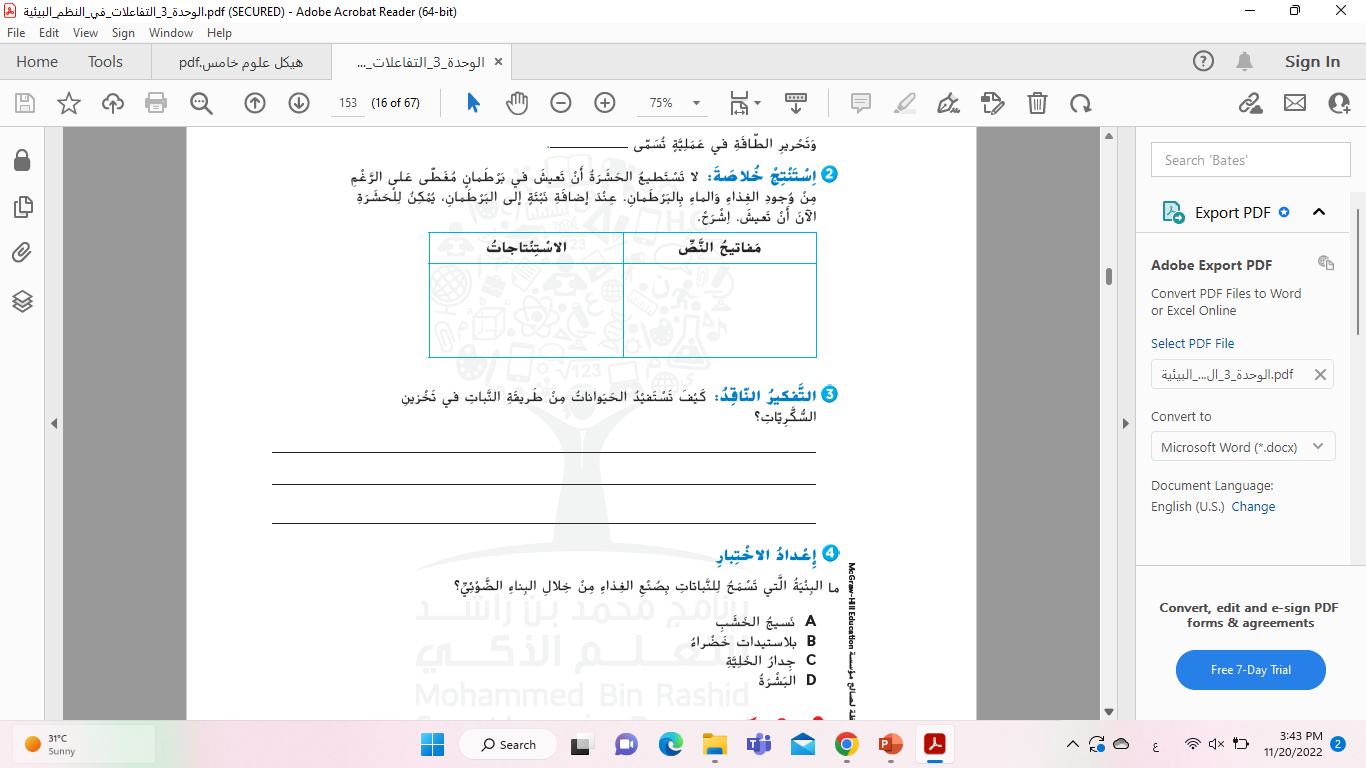 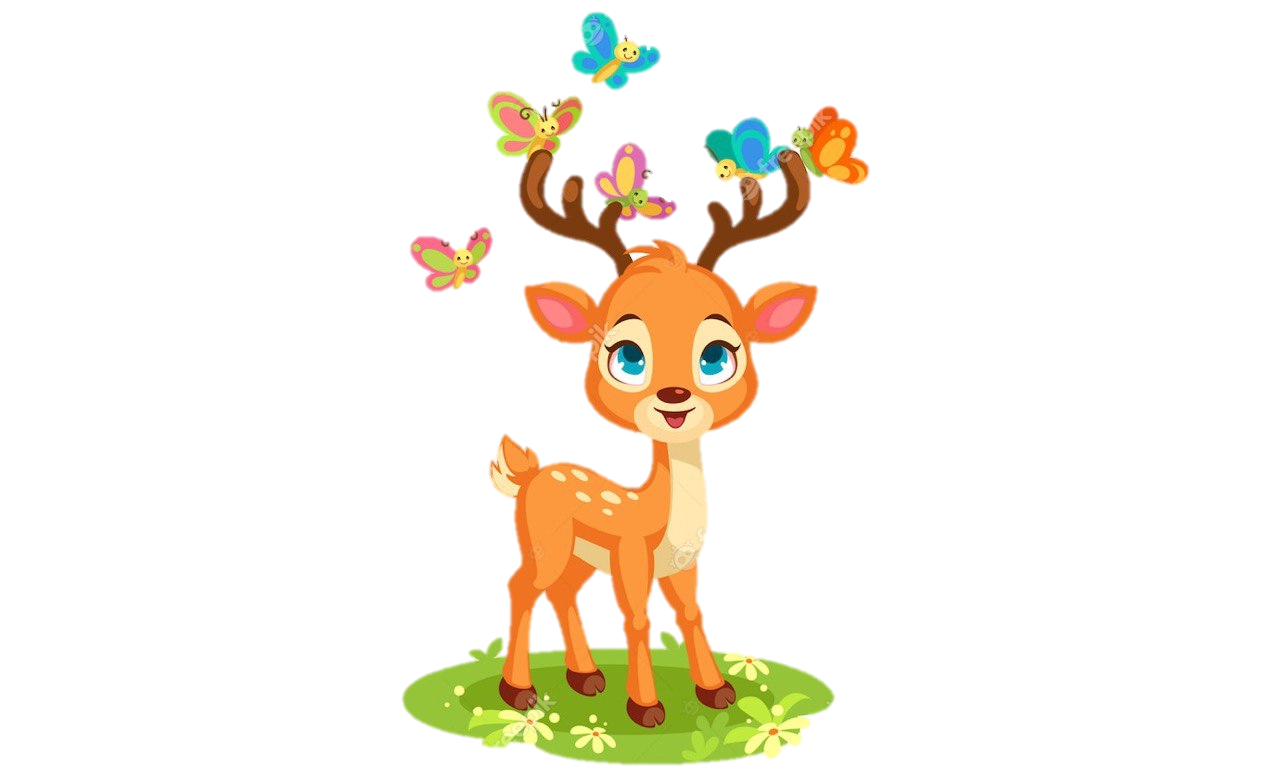 22 / عندما يقل الماء لدى النبات , ماذا تتوقع أن يحدث للثغور ؟
21 / بعد أن تمتص الجذور الماء , كيف ينتقل الماء إلى الأوراق ؟
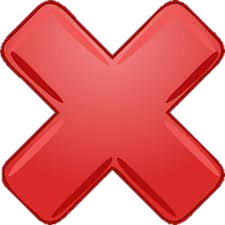 تمتص الماء المخزن في النبات
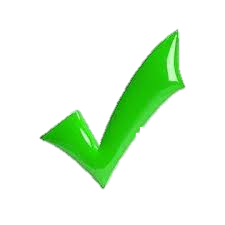 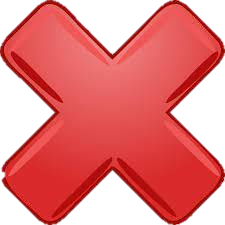 تظل مفتوحة لتحصل على مزيد من الماء
عبر نسيج الخشب
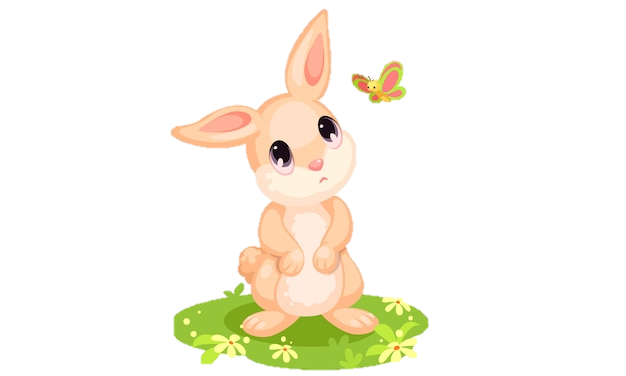 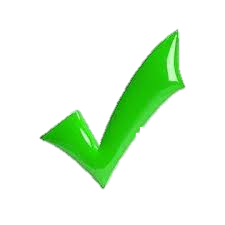 عبر نسيج اللحاء
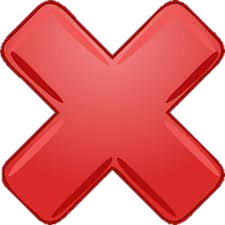 تغلقها الخليتين الحارستين لمنع فقد الماء
عبر الثغور
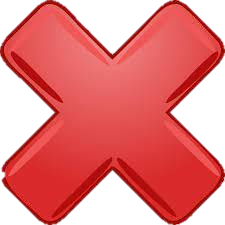 مع أطيب التمنيات بالتوفيق - معلمة العلوم / أماني مصطفى
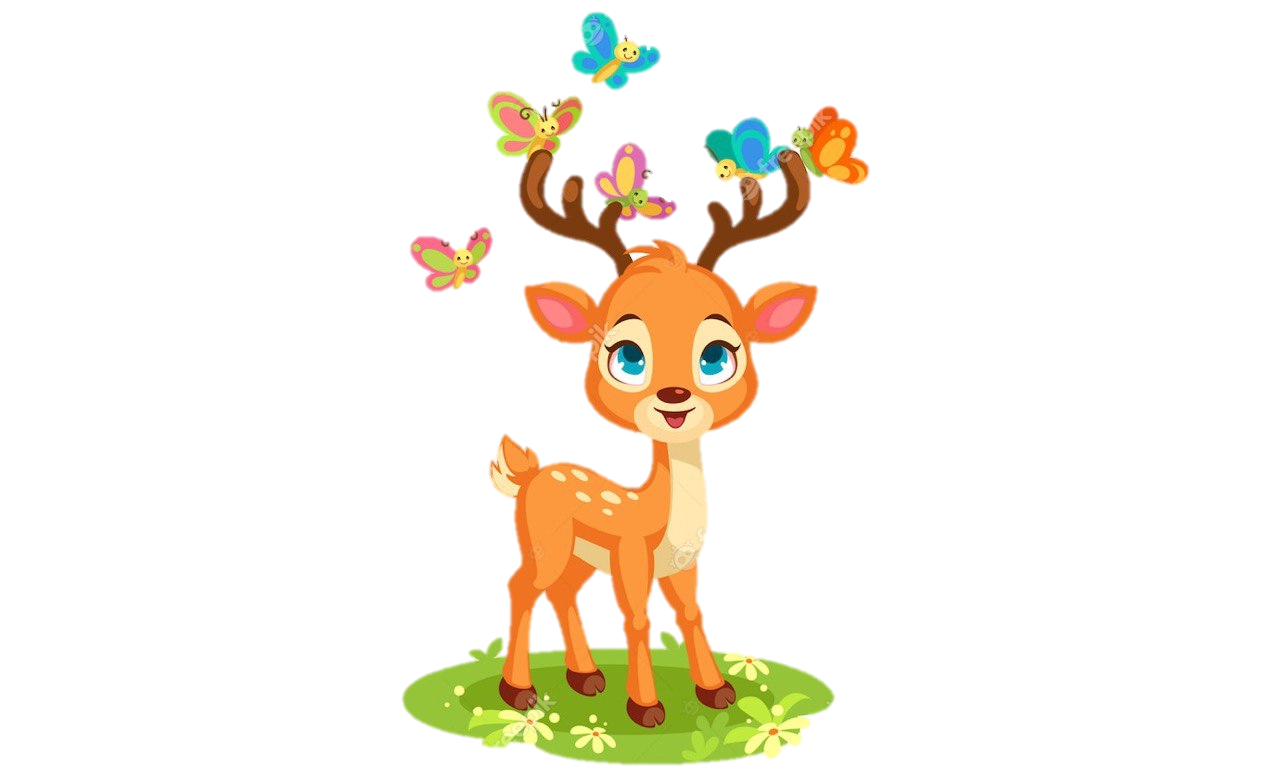 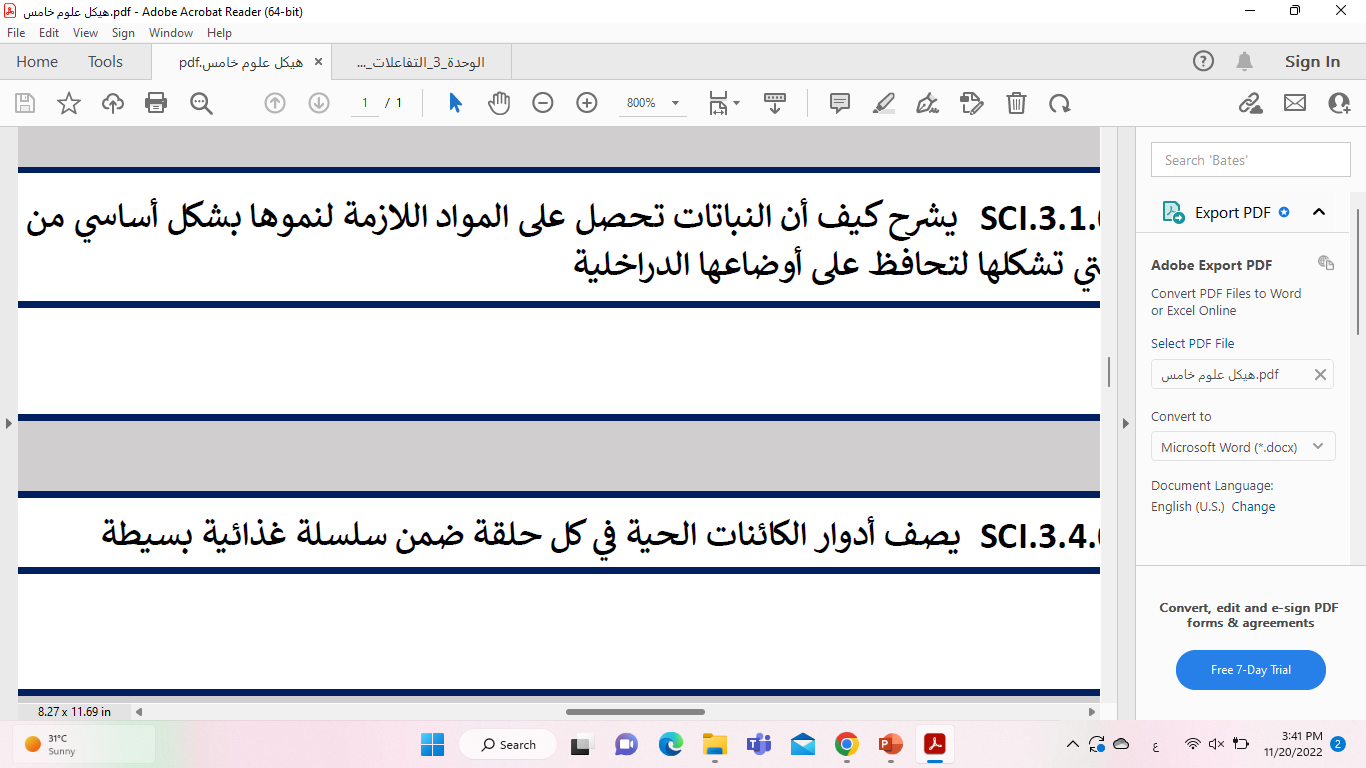 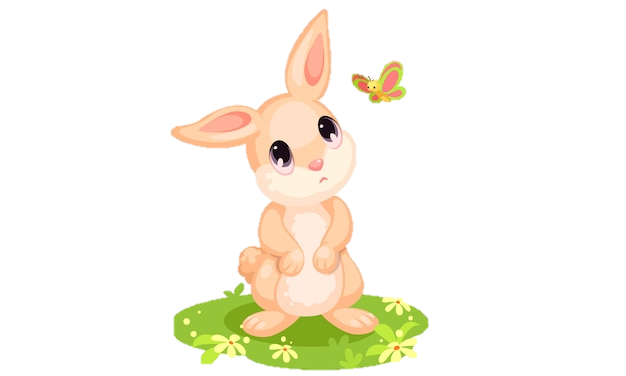 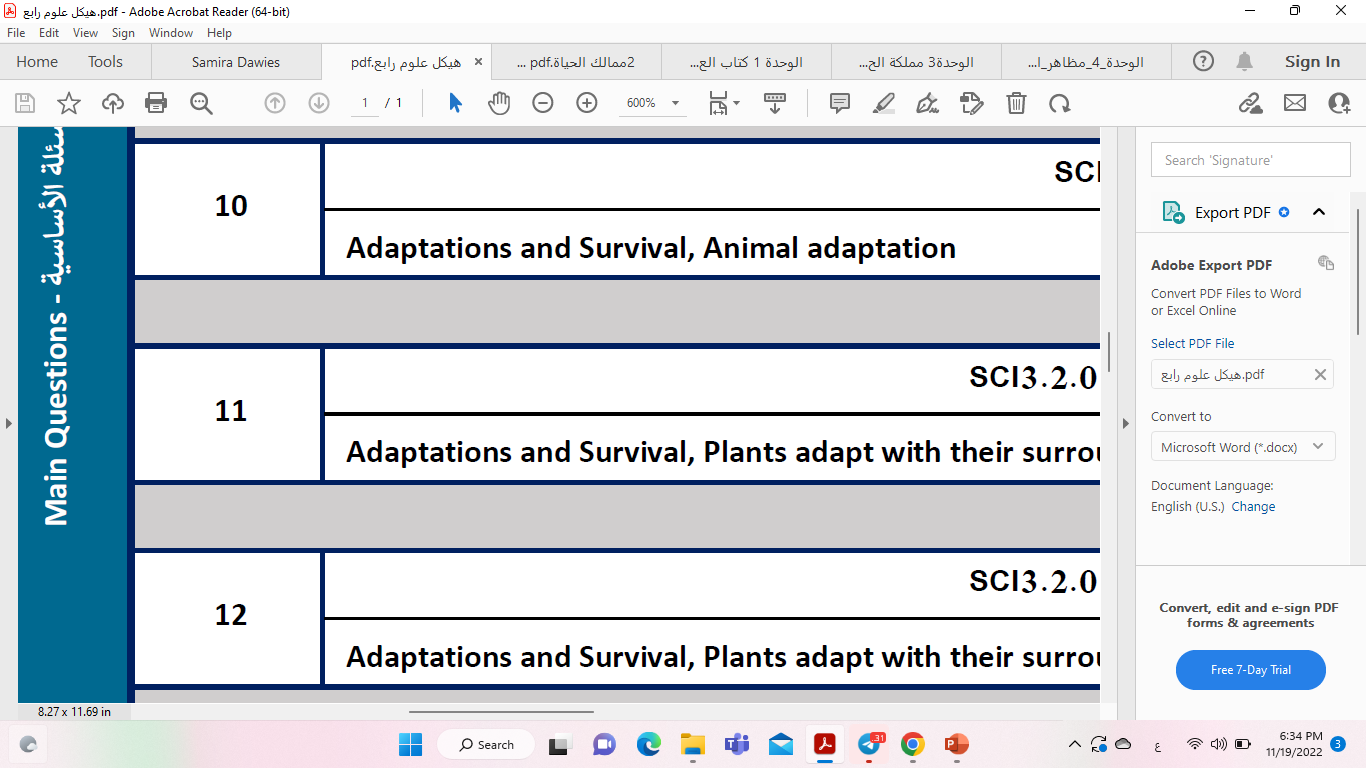 سـ
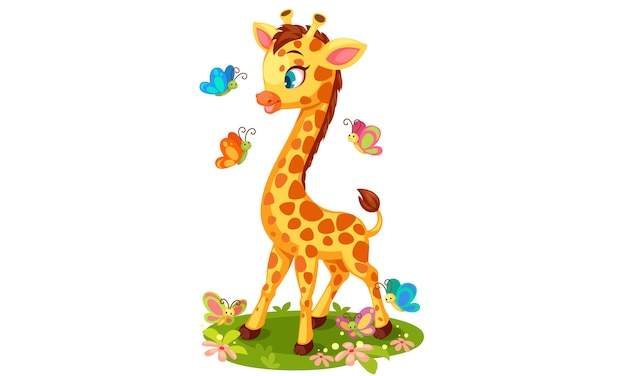 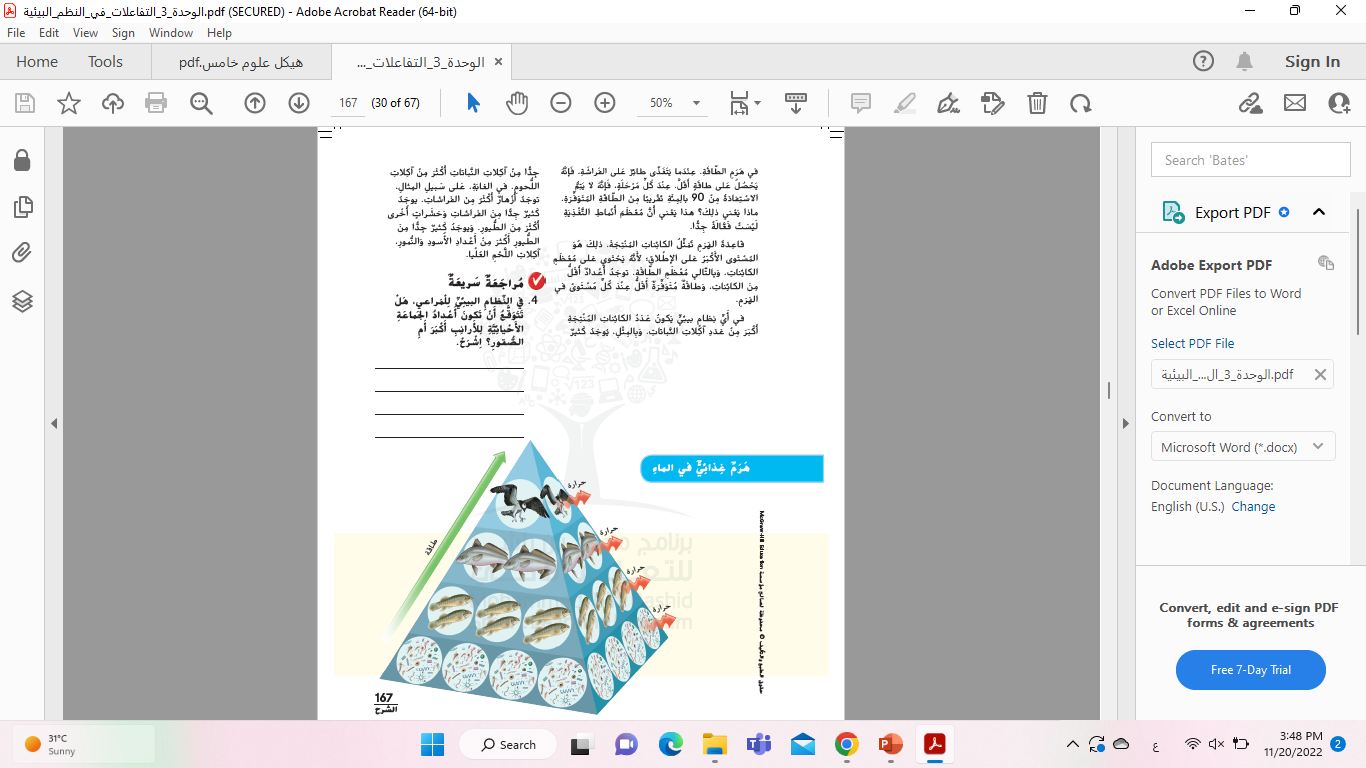 https://wordwall.net/ar/resource/5301120
23 / ما الكائنات التي توجد في قاعدة الهرم ؟
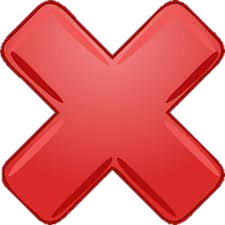 الكائنات المستهلكة و يحتوي على معظم الطاقة
آكلات اللحوم العليا و يحتوي على أقل طاقة
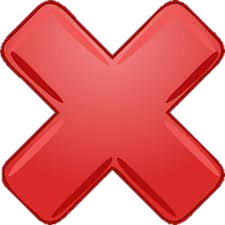 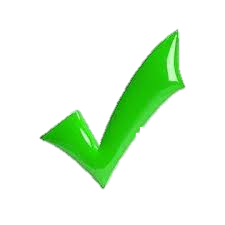 الكائنات المنتجة و يحتوي على معظم الطاقة
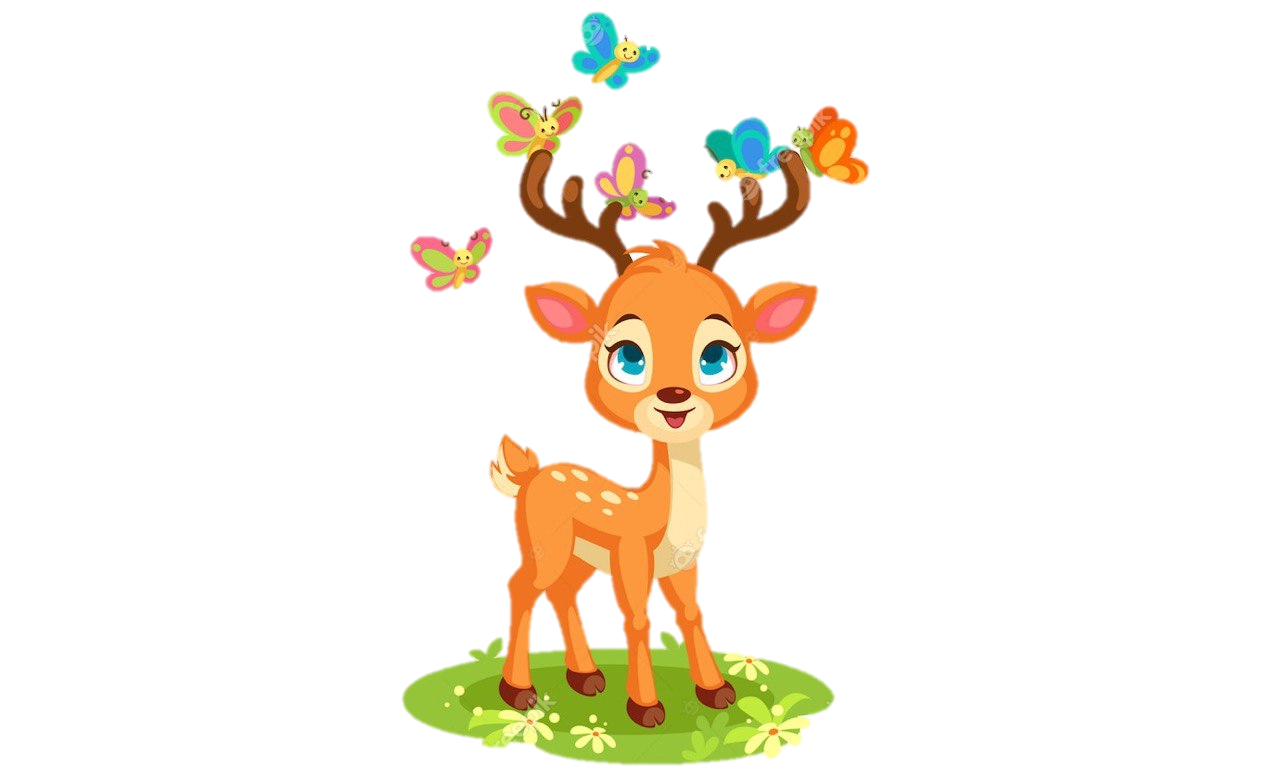 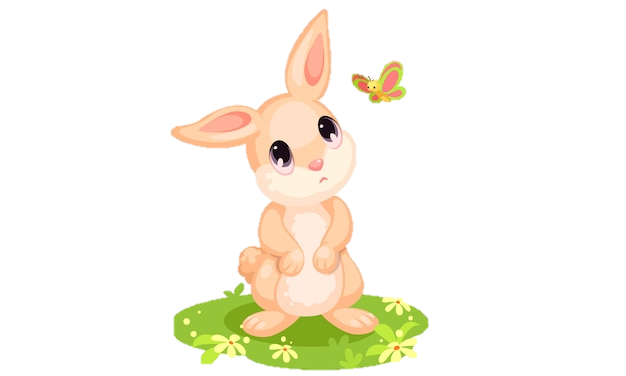 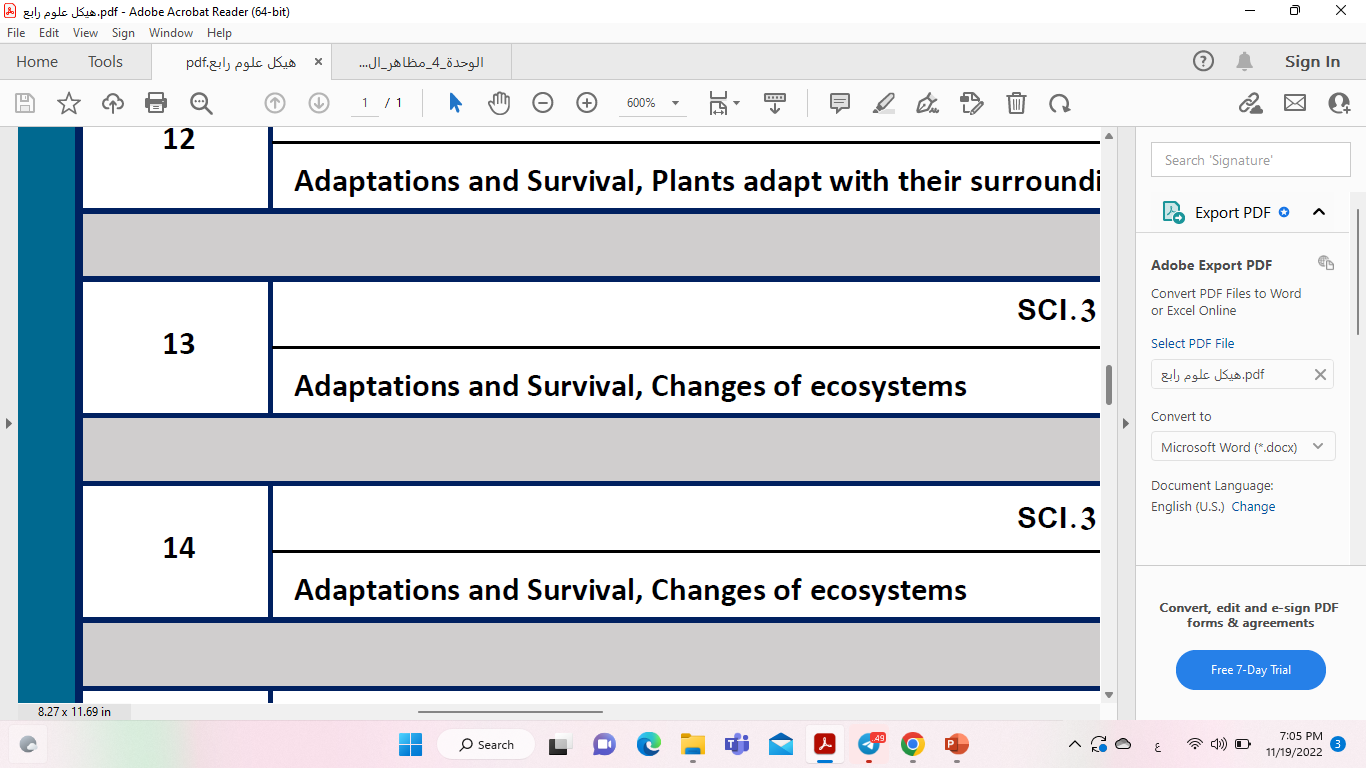 سـ
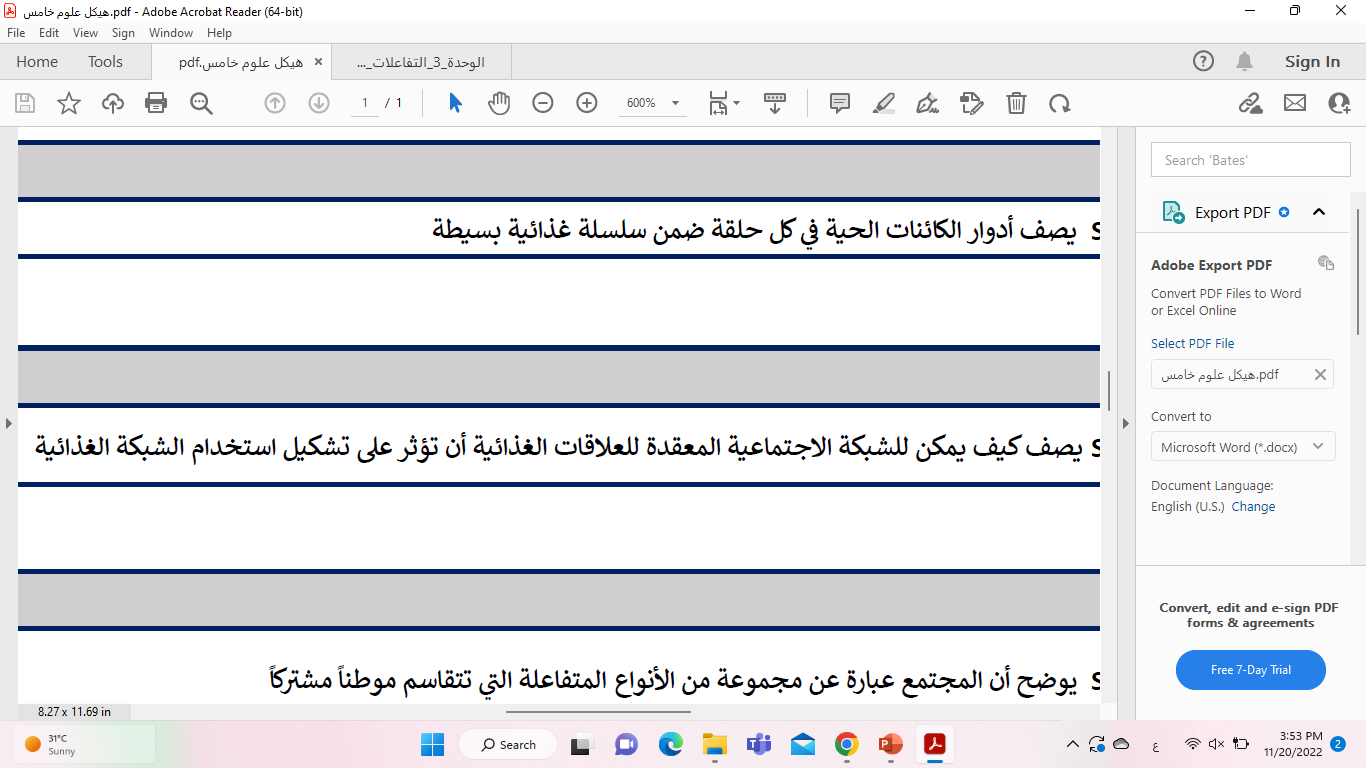 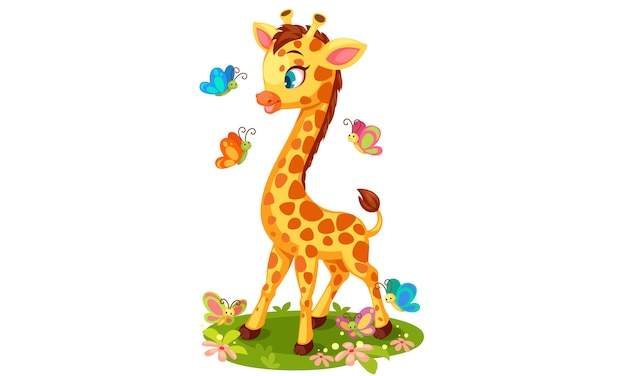 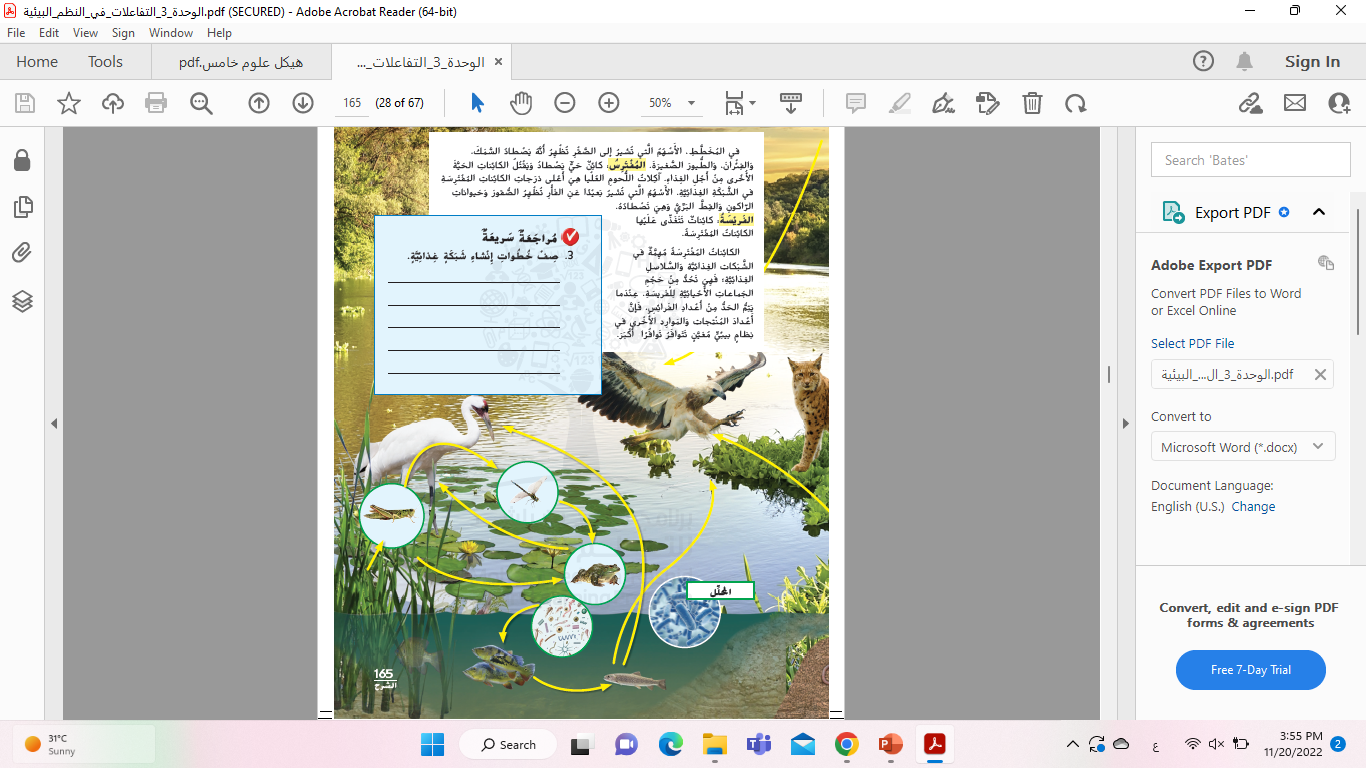 24 / ماذا تتوقع أن يحدث إذا أُزيلت الجماعة الاحيائية للمفترسين من الشبكة الغذائية ؟
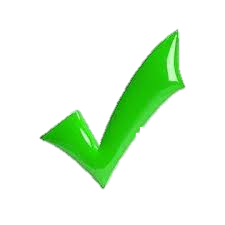 ستزداد أعداد الفرائس و تقضي على المنتجات و يختل النظام البيئي
ستقل أعداد الفرائس و تزداد أعداد المنتجات
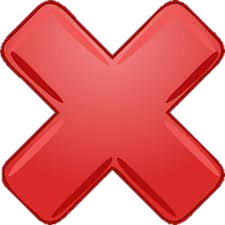 لن يحدث تغيير في الشبكة الغذائية
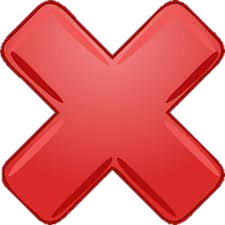 https://wordwall.net/ar/resource/6162450
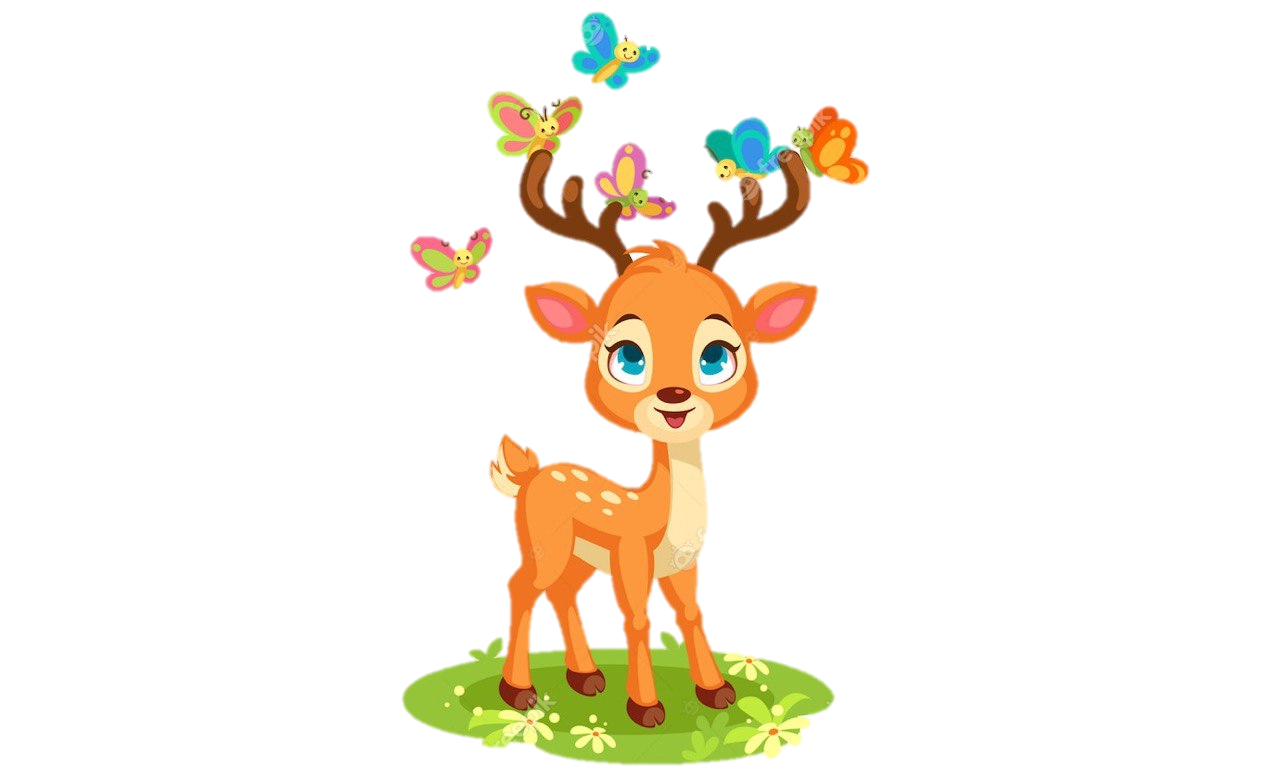 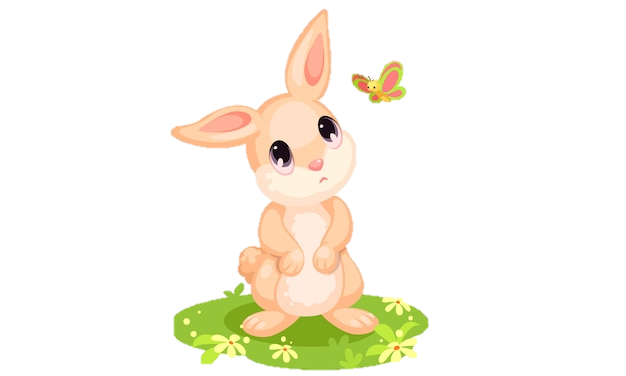 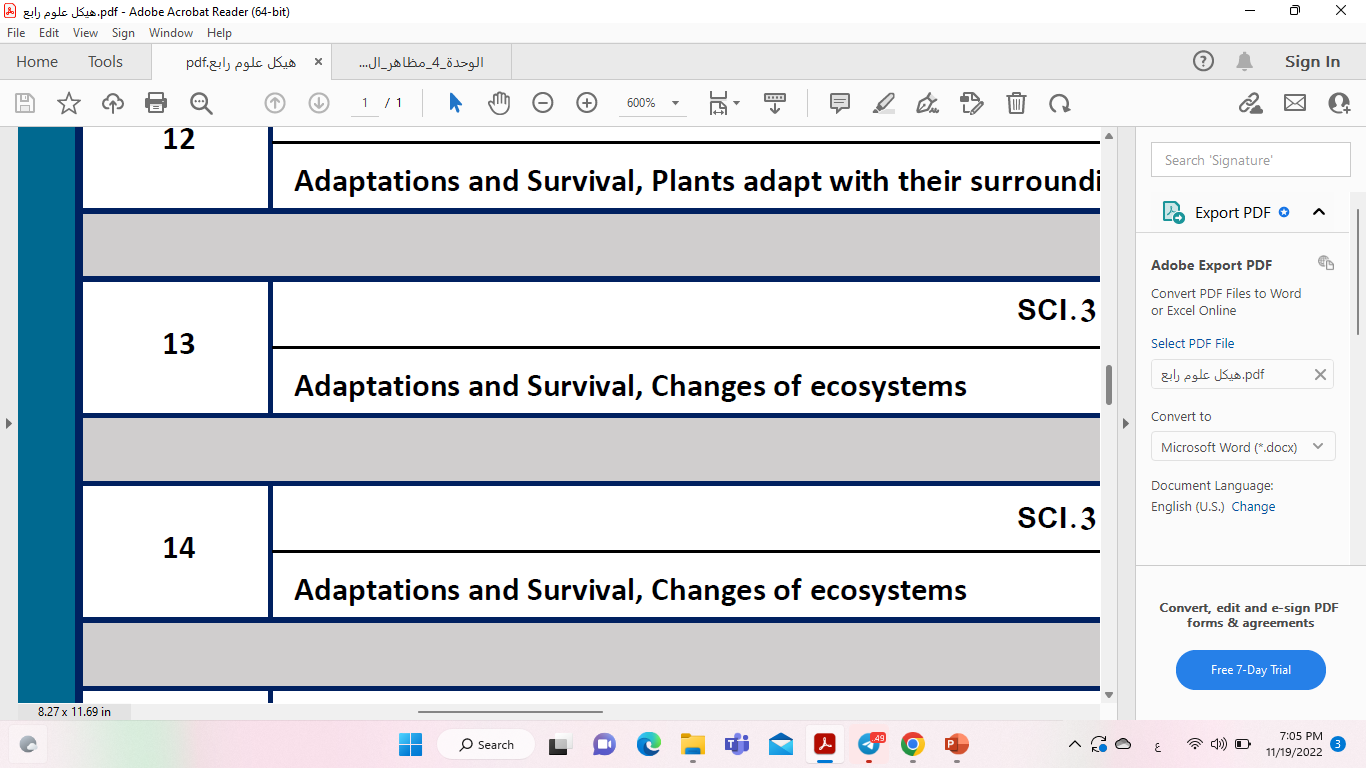 سـ
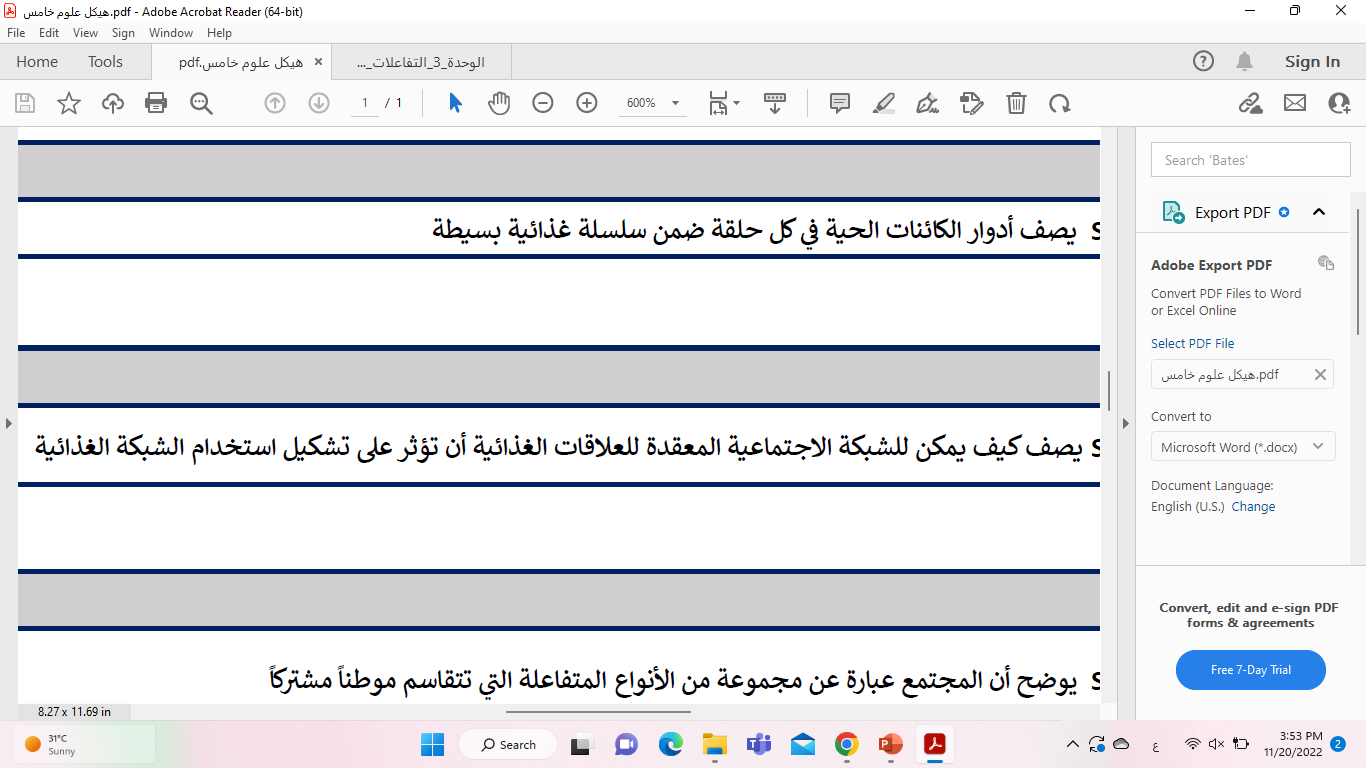 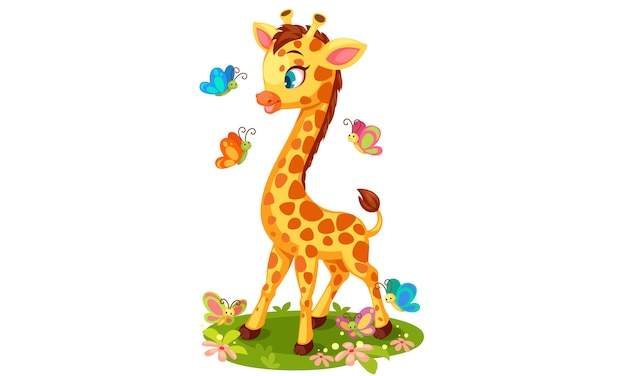 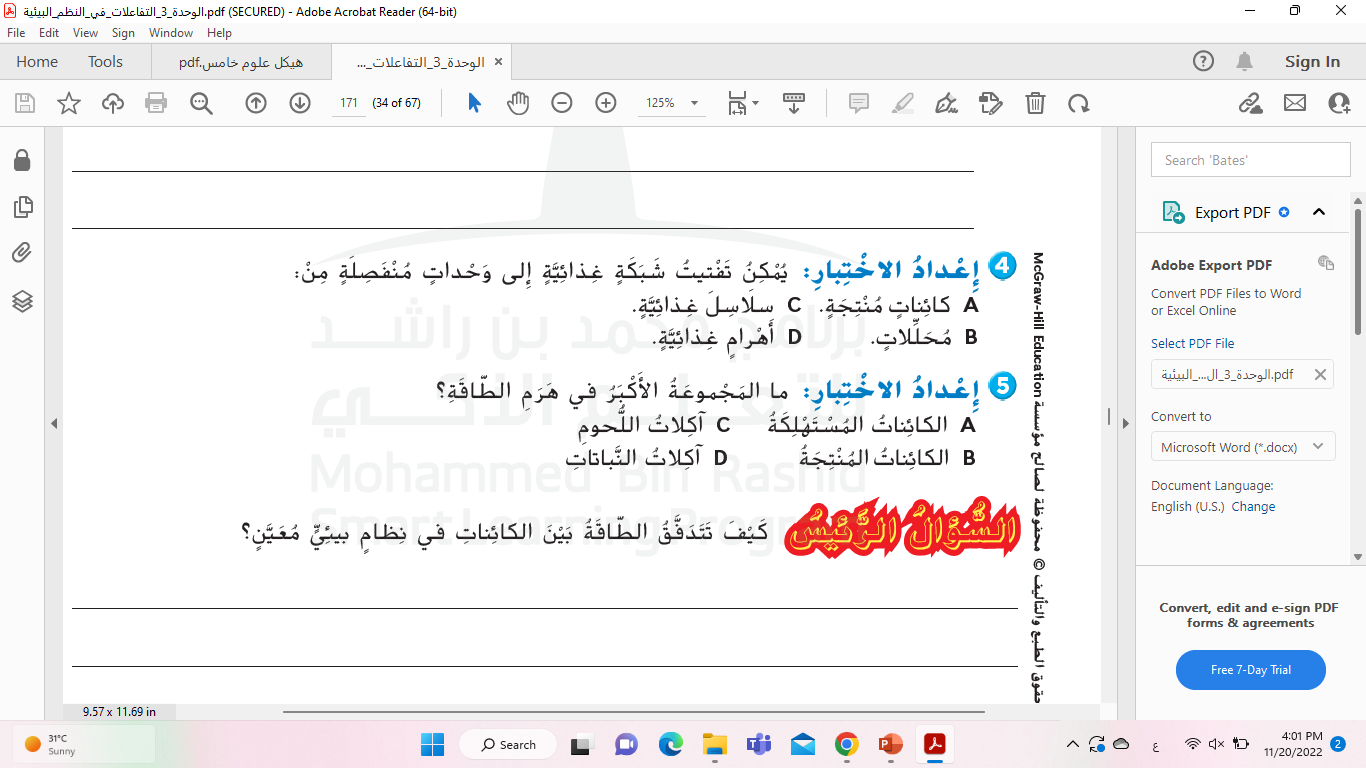 25 / أين توضع آكلات اللحوم العليا في هرم الطاقة ؟
في قاعدة الهرم
https://wordwall.net/ar/resource/600001
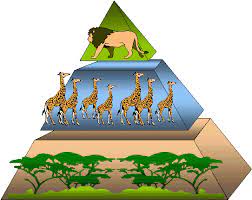 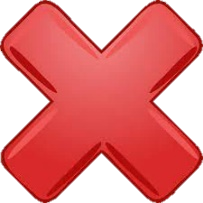 https://wordwall.net/ar/resource/34002595
https://wordwall.net/ar/resource/23221613
في كل مستوى من مستويات الهرم
في النظام البيئي للمراعي , هل تكون أعداد الأرانب أكبر أم الصقور ؟ 

الأرانب ,, لأنها مستهلكات أوليه توضع أسفل الصقور في هرم الطاقة
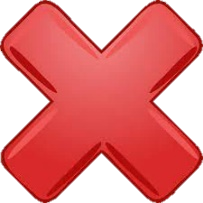 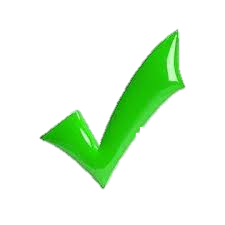 في قمة الهرم ( الأعلى )
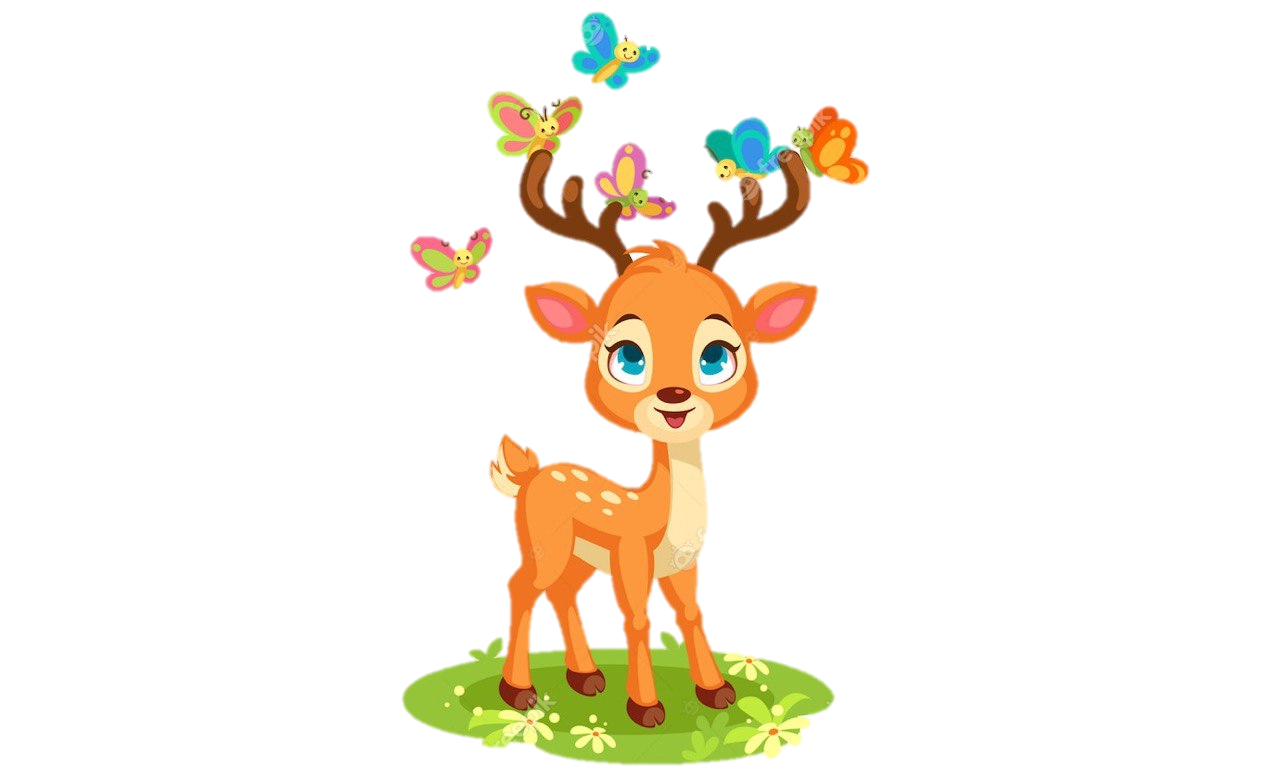 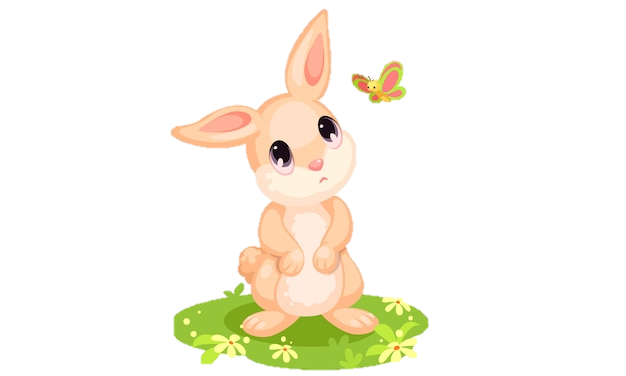 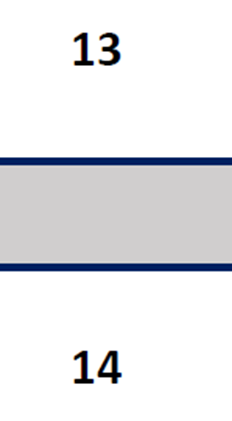 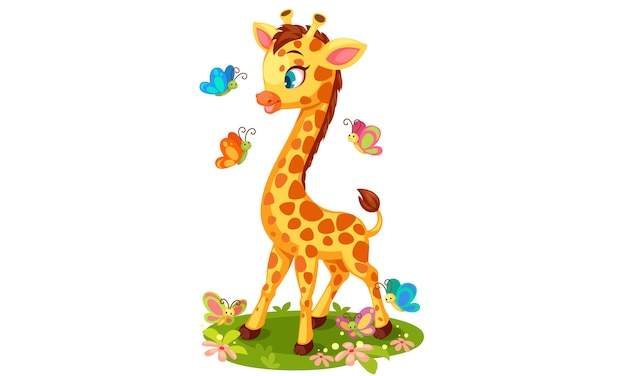 سـ
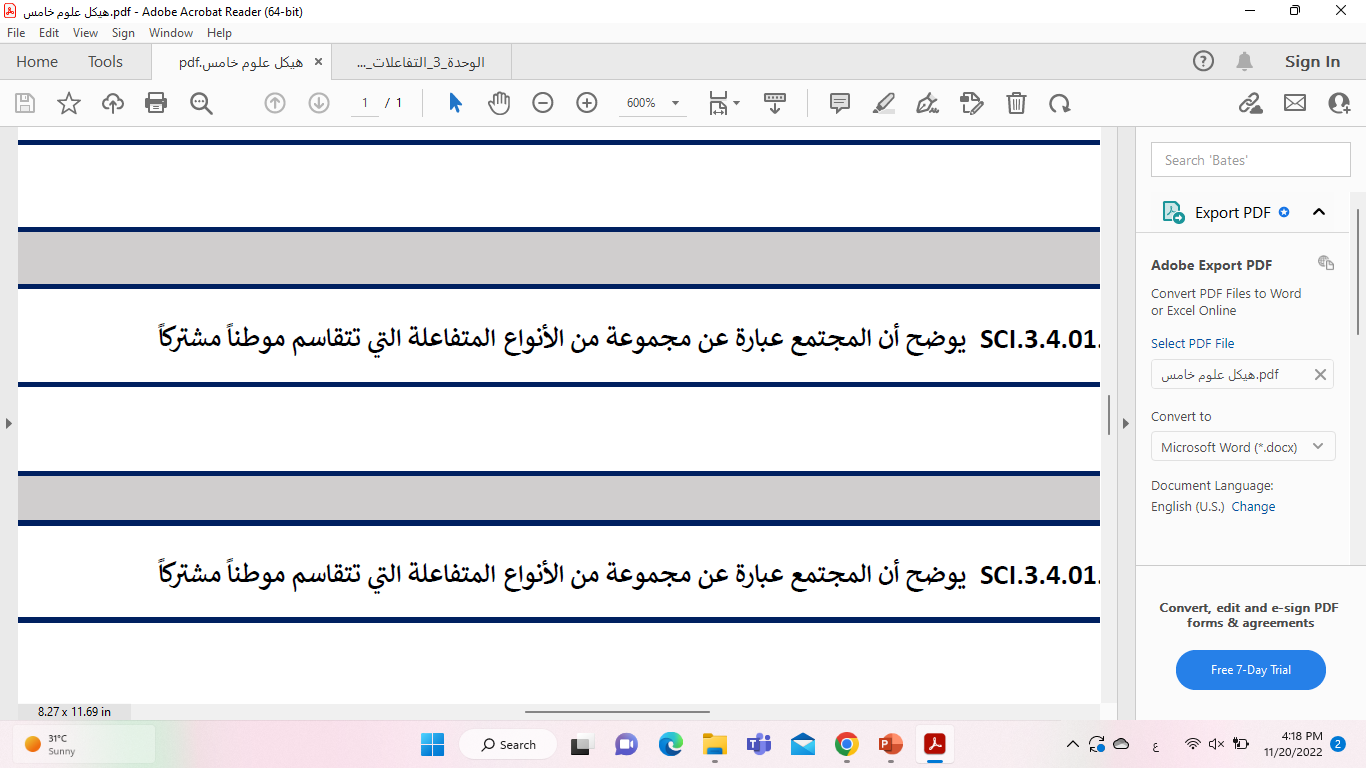 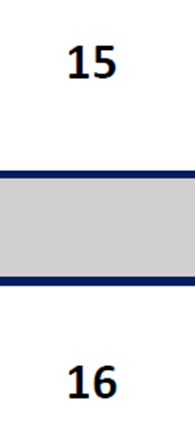 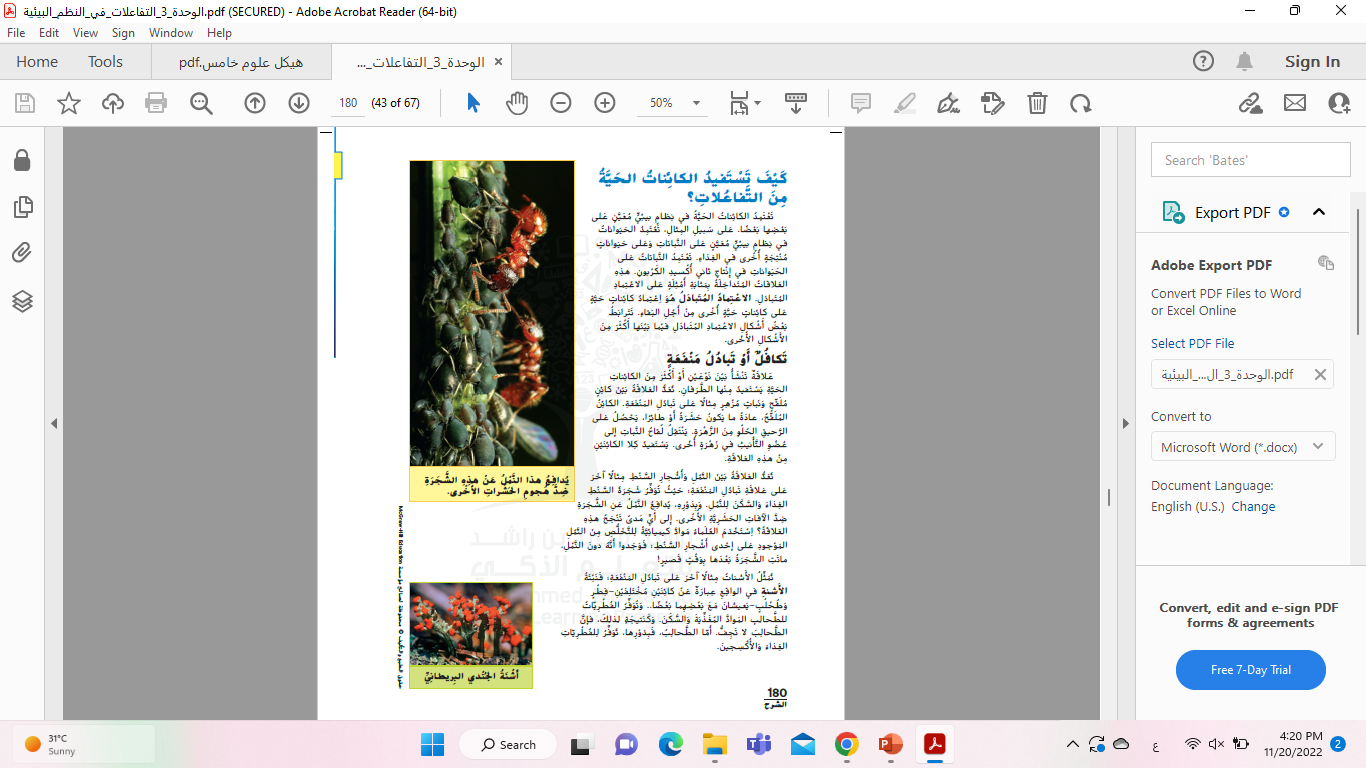 26/ أيُّ العلاقات لا تُعدُّ تبادل منفعة؟
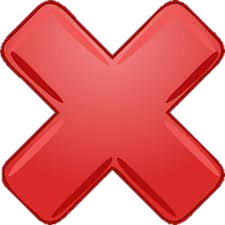 النمل و أشجار السنط
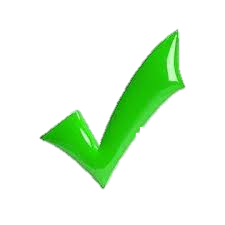 سمكة الراي و الريمورا
أشنة الجندي البريطاني
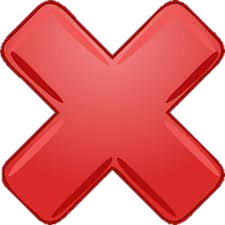 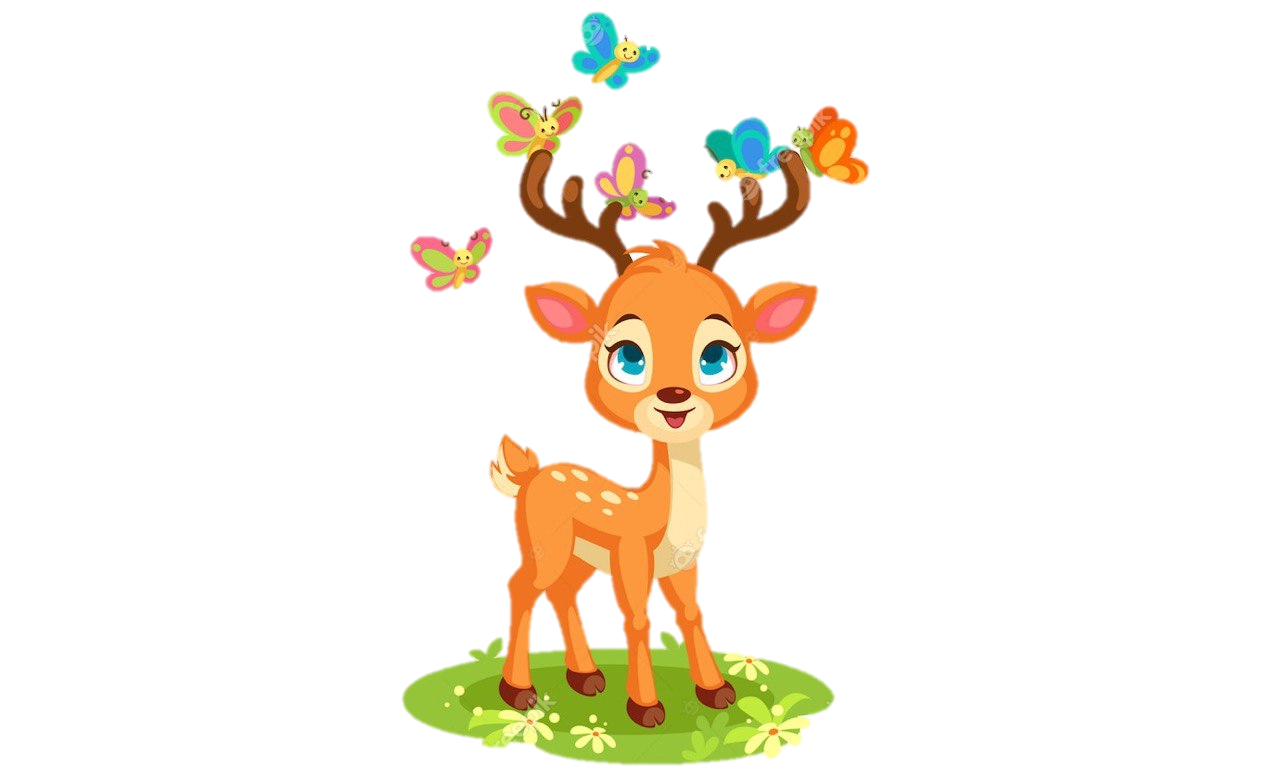 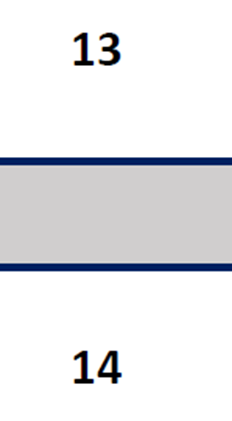 سـ
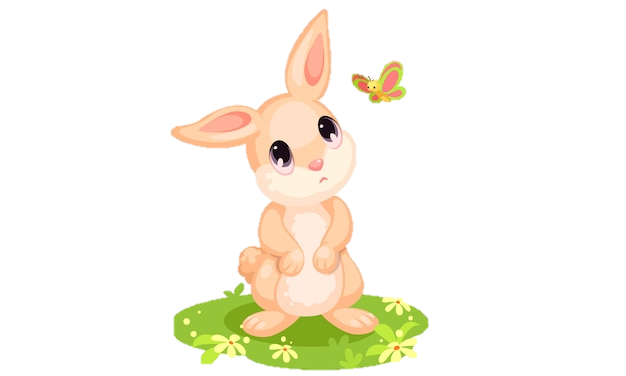 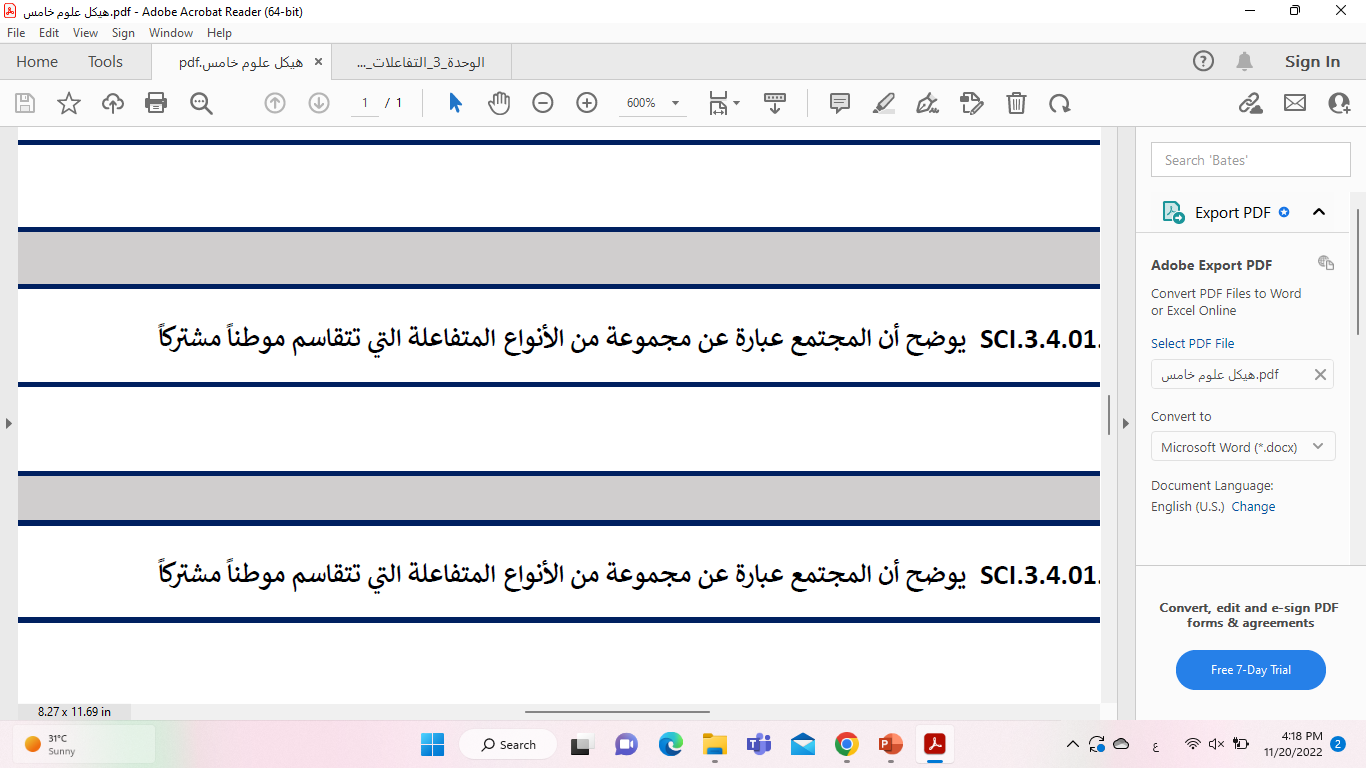 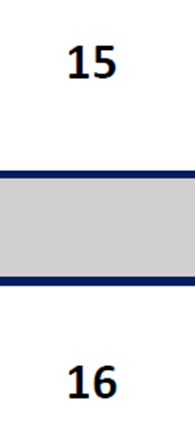 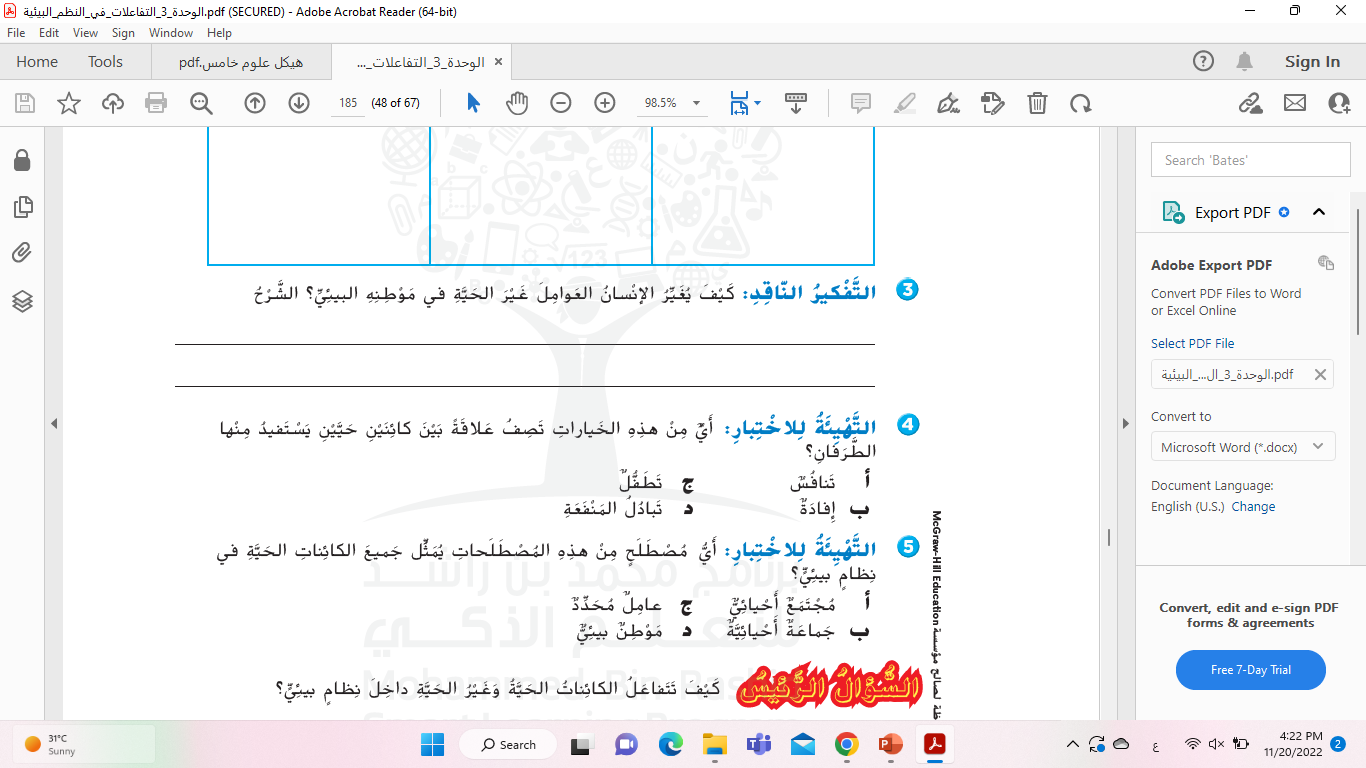 https://wordwall.net/ar/resource/23209229
https://wordwall.net/ar/resource/1312503
https://wordwall.net/ar/resource/26756422
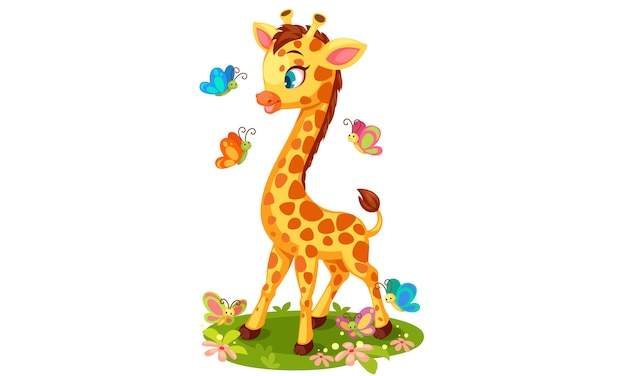 27/ علاقة بين كائنين يستفيد أحدهما و يتضرر الآخر؟
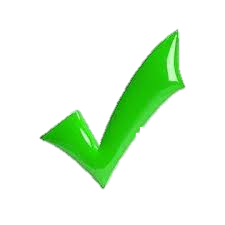 التطفل
التعايش
تبادل المنفعة
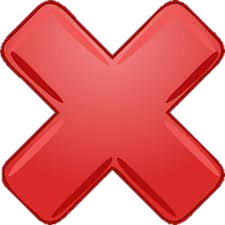 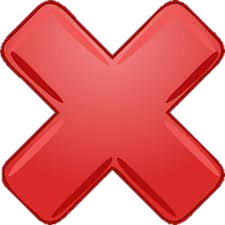 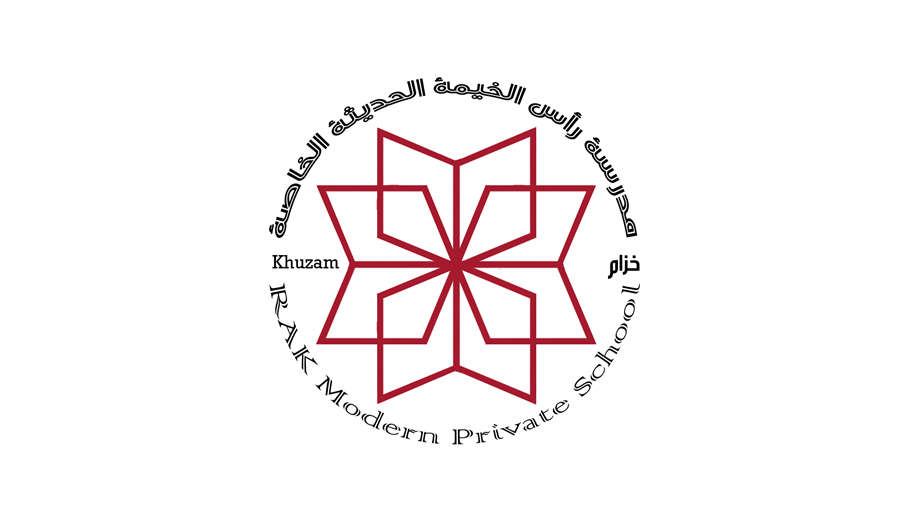 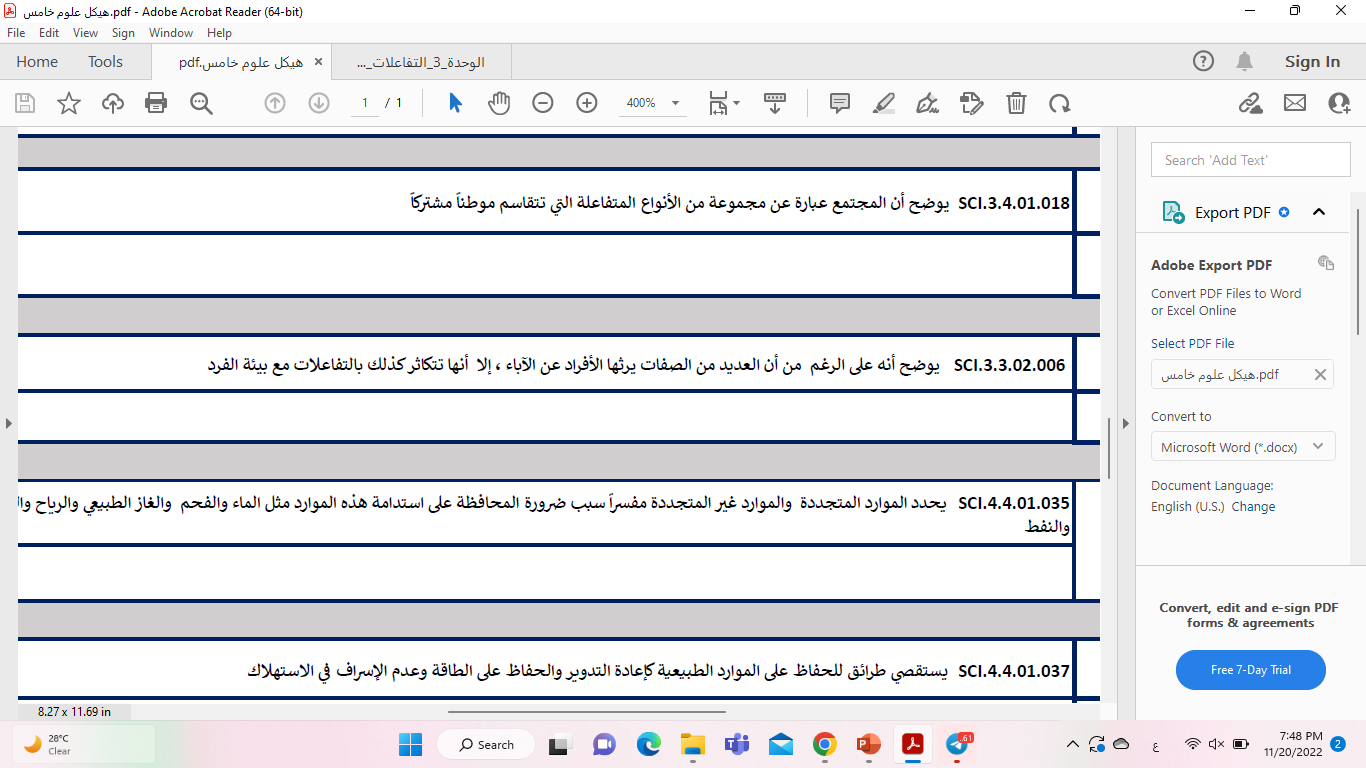 سـ
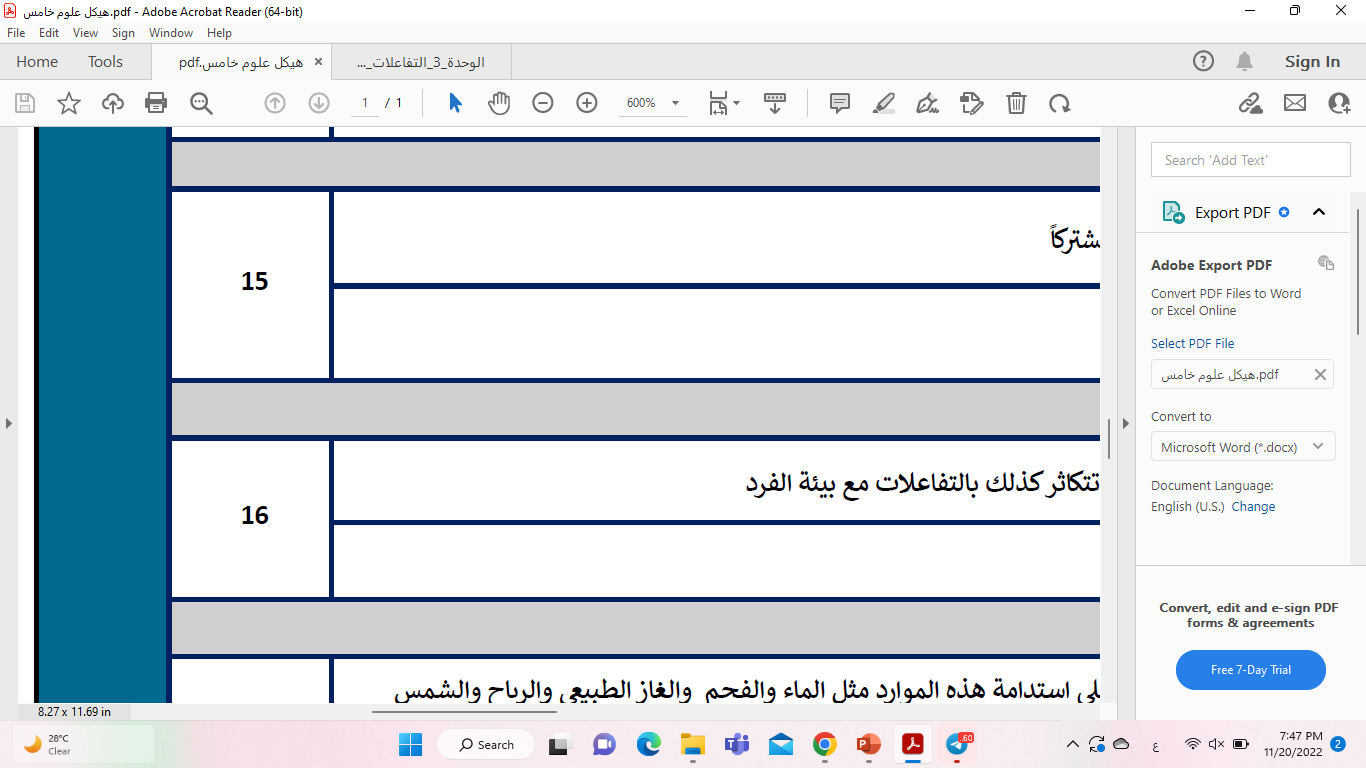 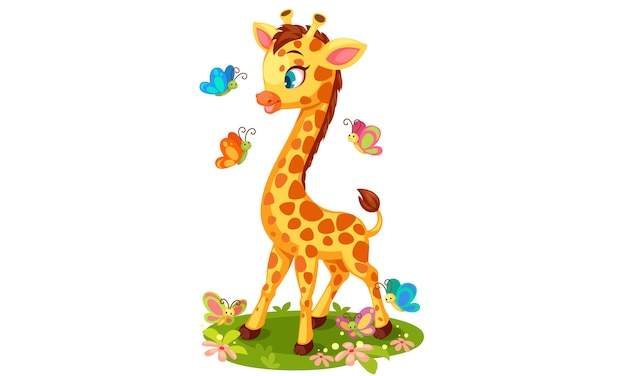 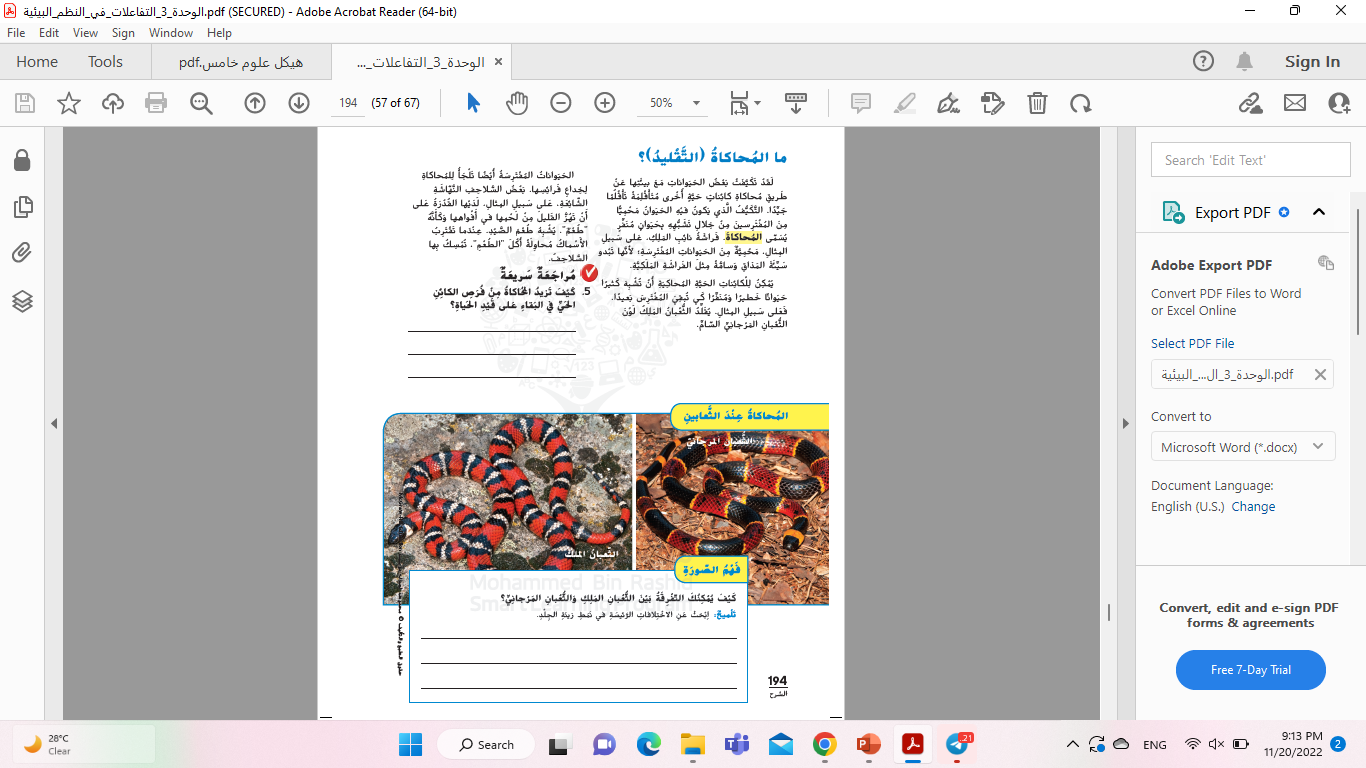 28 / كيف يتكيف الثعبان الملك ليبقى على قيد الحياة ؟
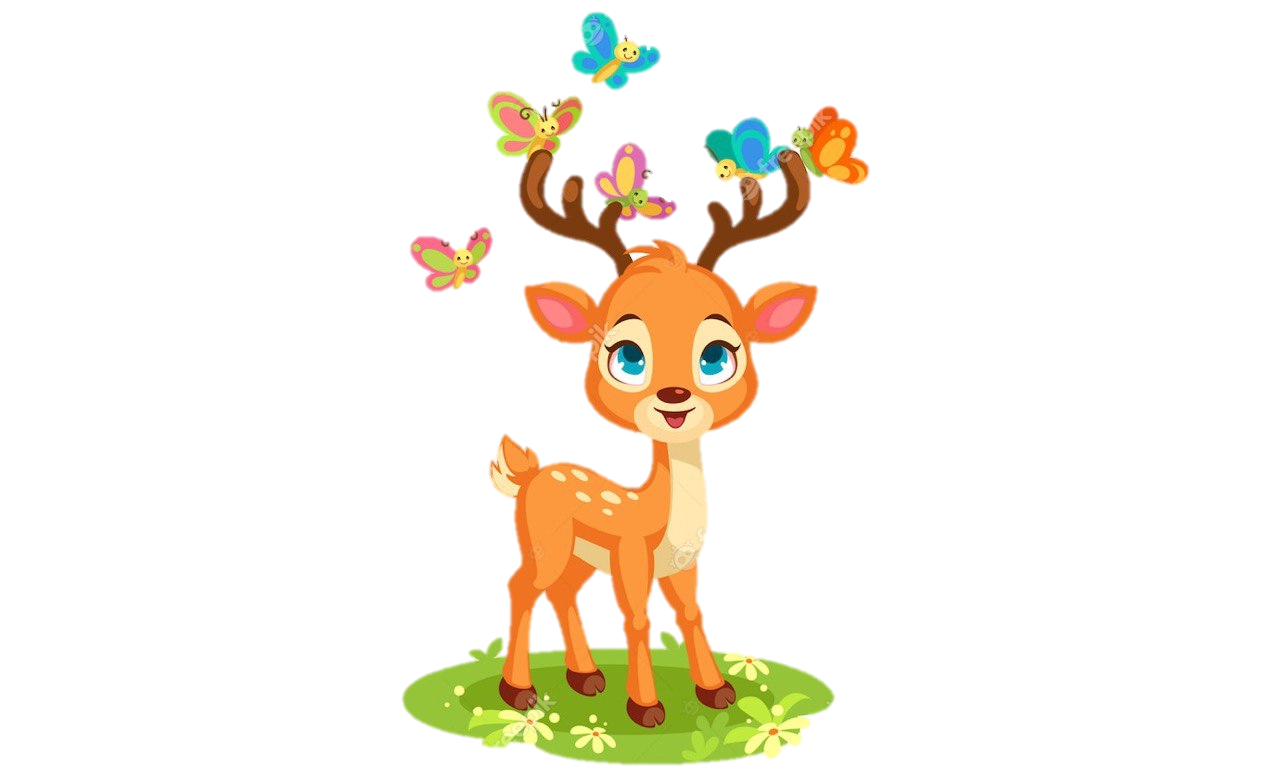 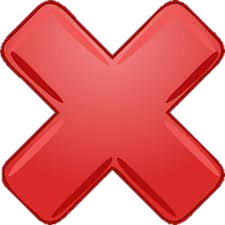 من خلال البيات الشتوي
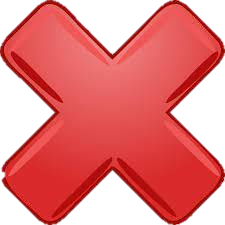 من خلال الهجرة
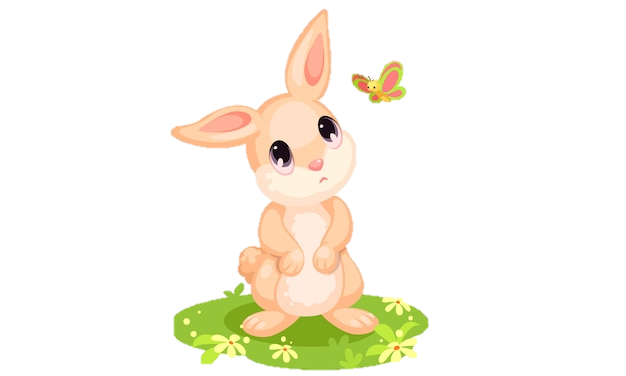 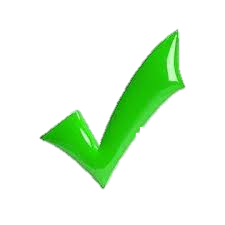 من خلال المحاكاة ( يقلد الثعبان المرجاني السام )
مع أطيب التمنيات بالتوفيق - معلمة العلوم / أماني مصطفى
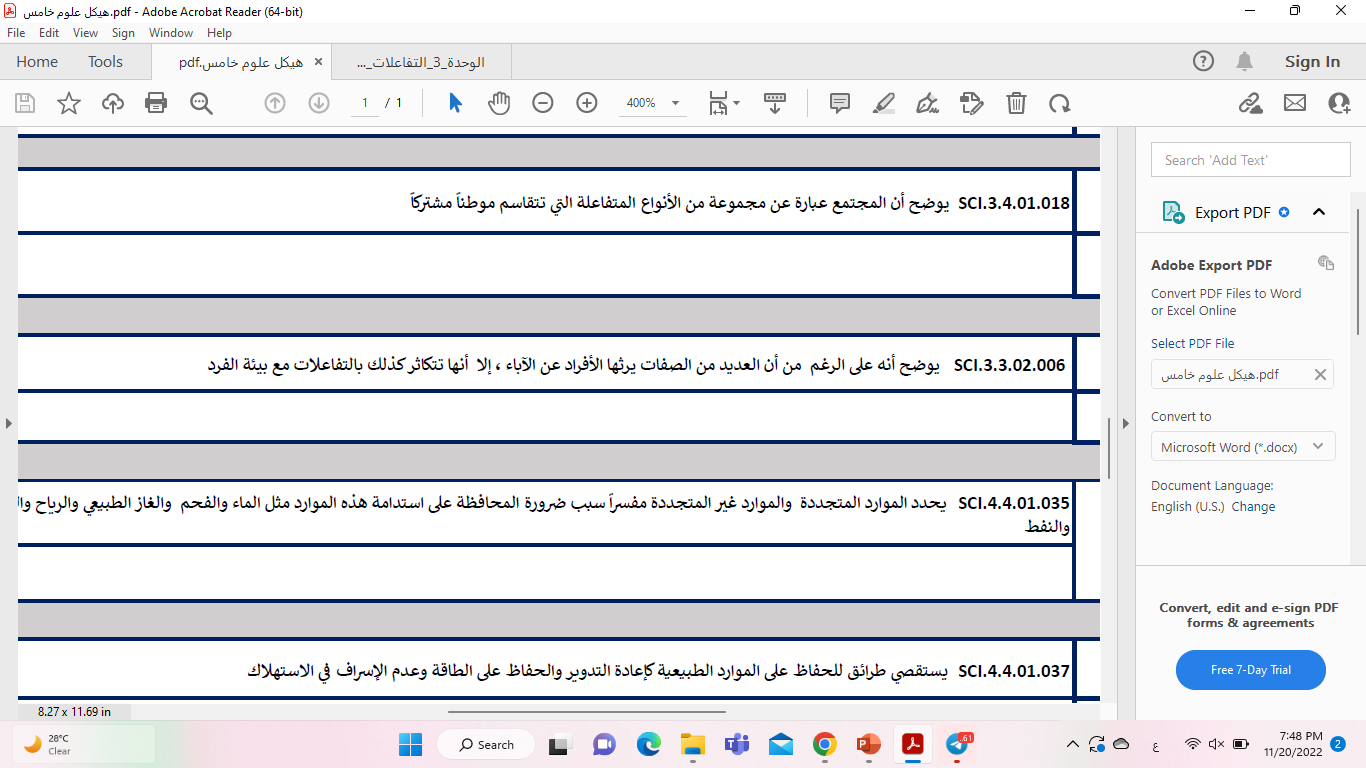 سـ
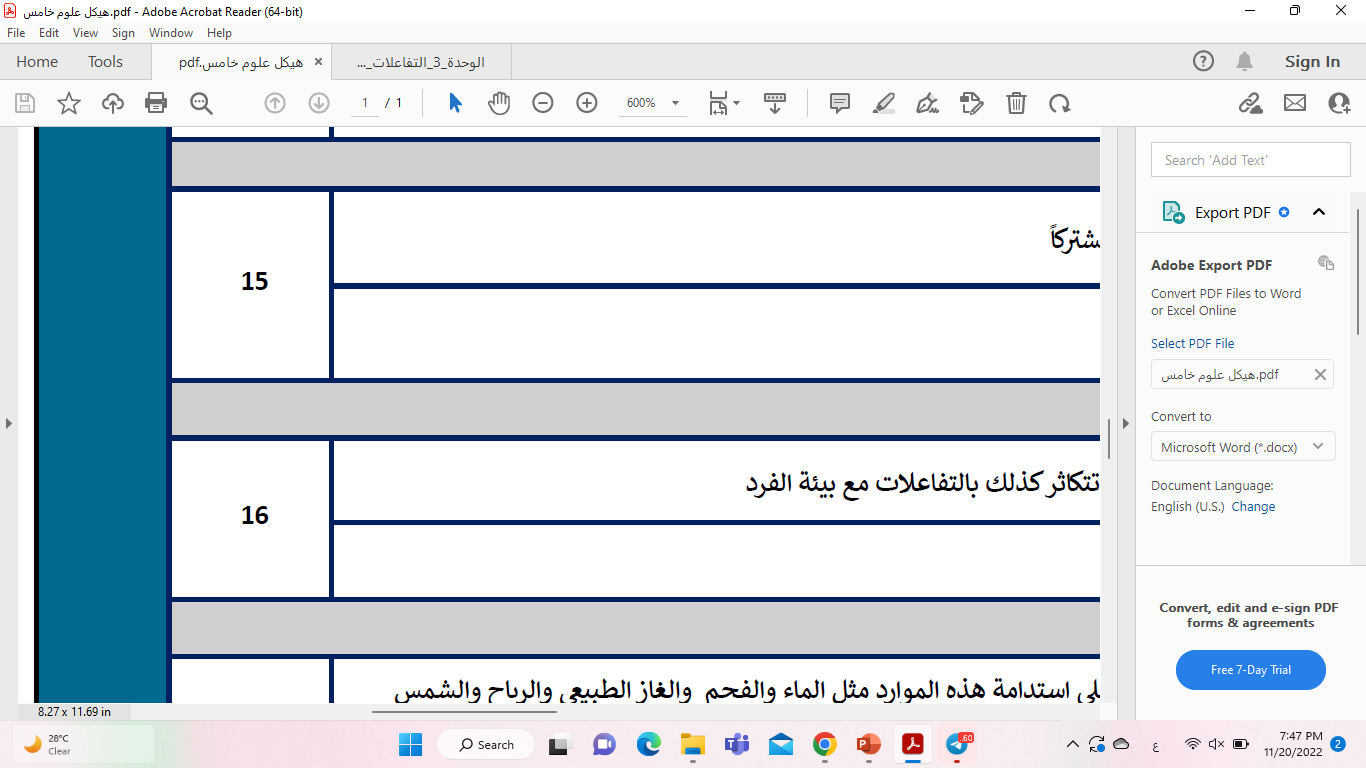 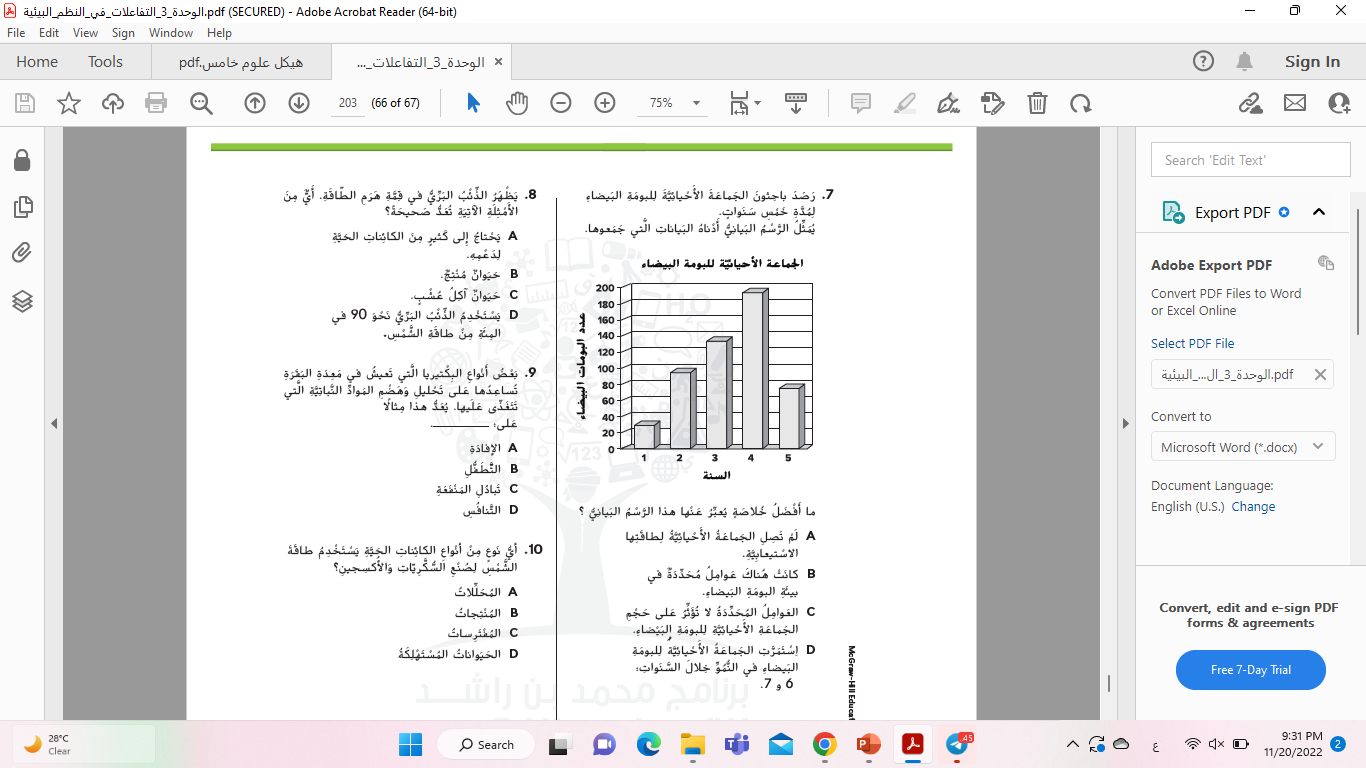 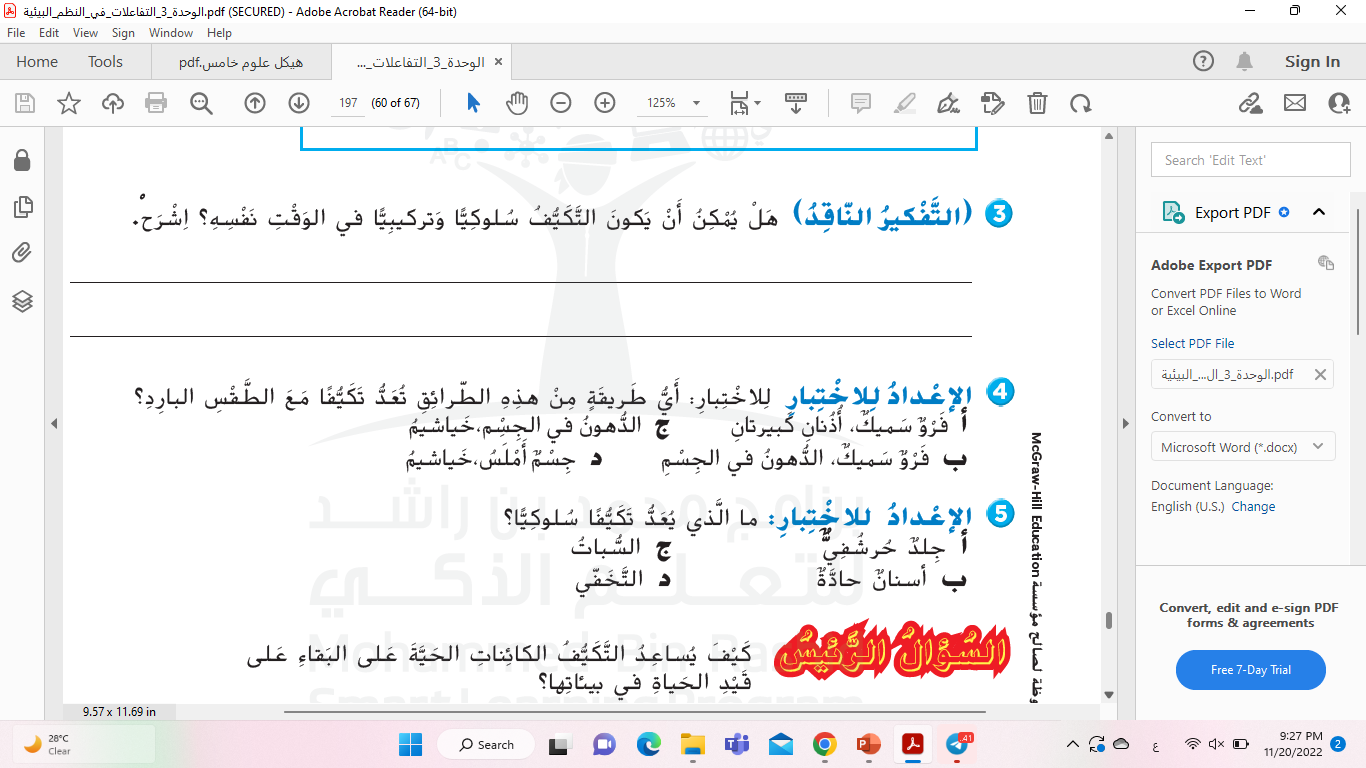 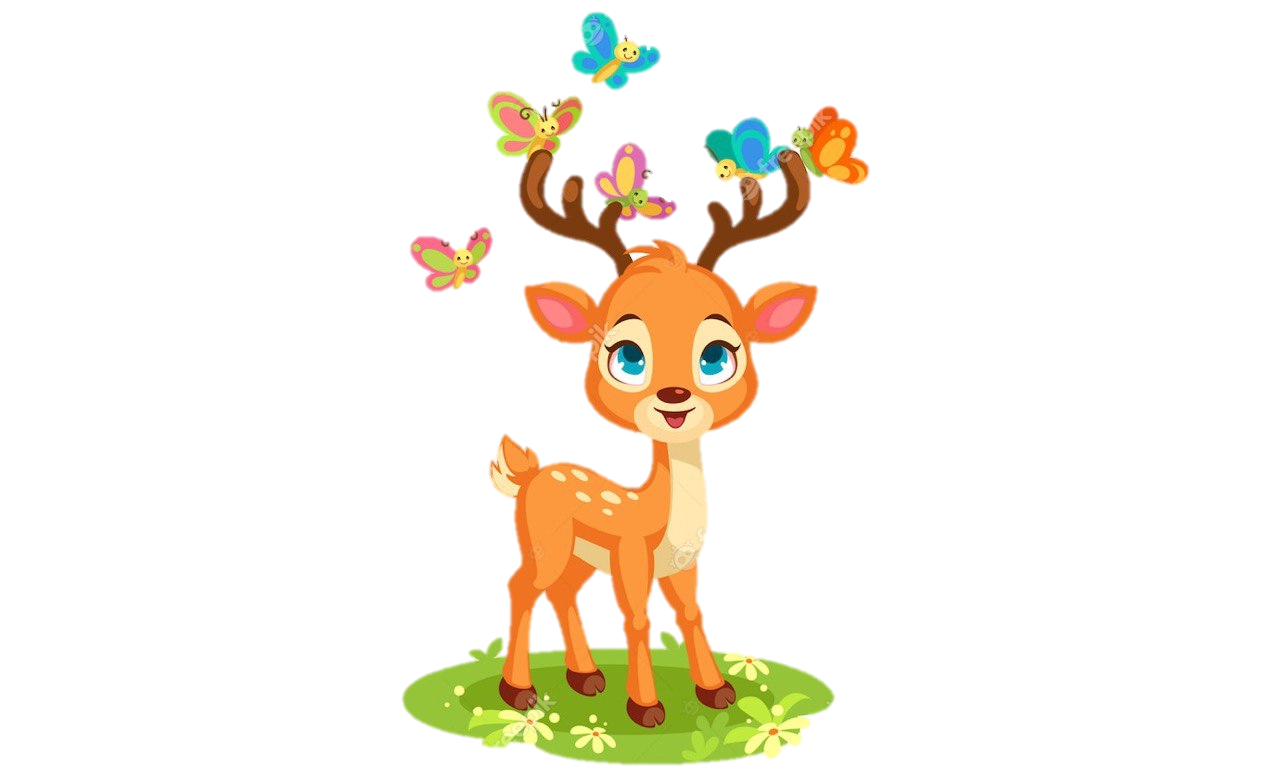 29 / ما المقصود بالمحاكاة ؟
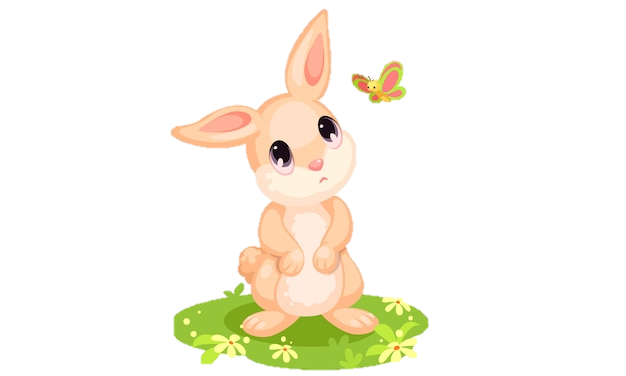 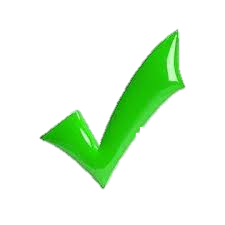 تكيُّف يقوم فيه الحيوان بالتشبه بحيوان آخر للحماية من المفترسين
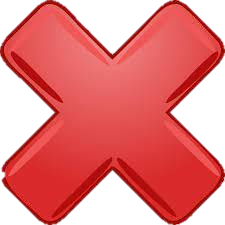 الامتزاج مع البيئة
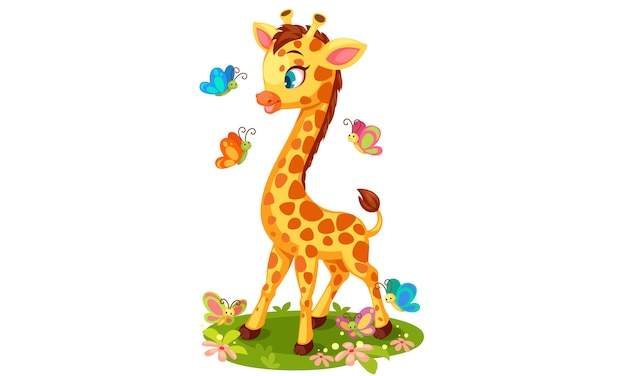 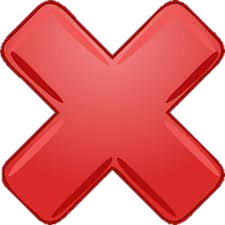 من خلال البيات الشتوي
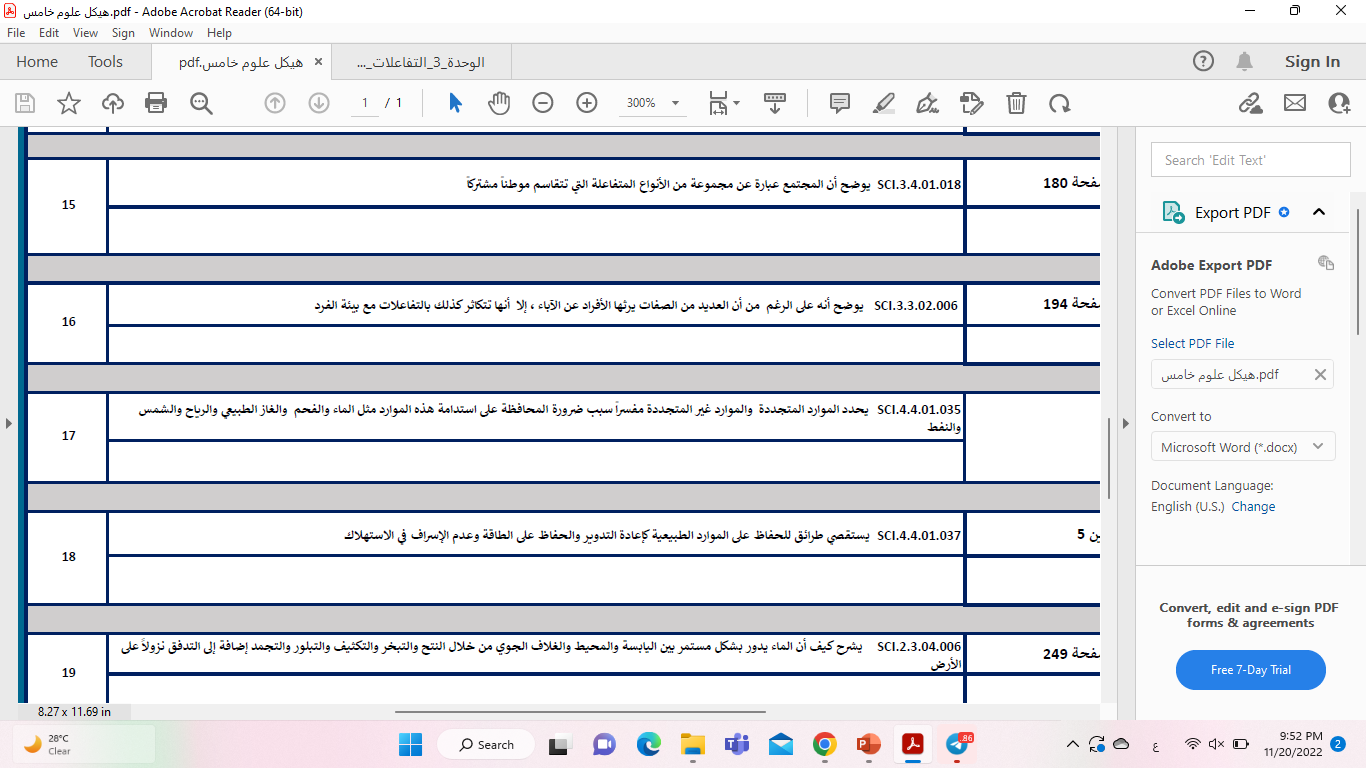 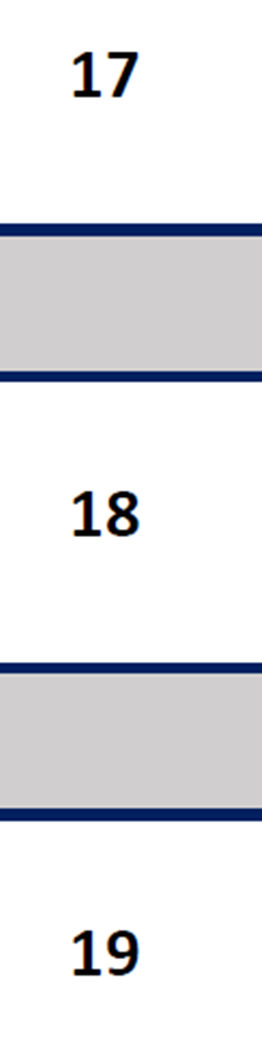 سـ
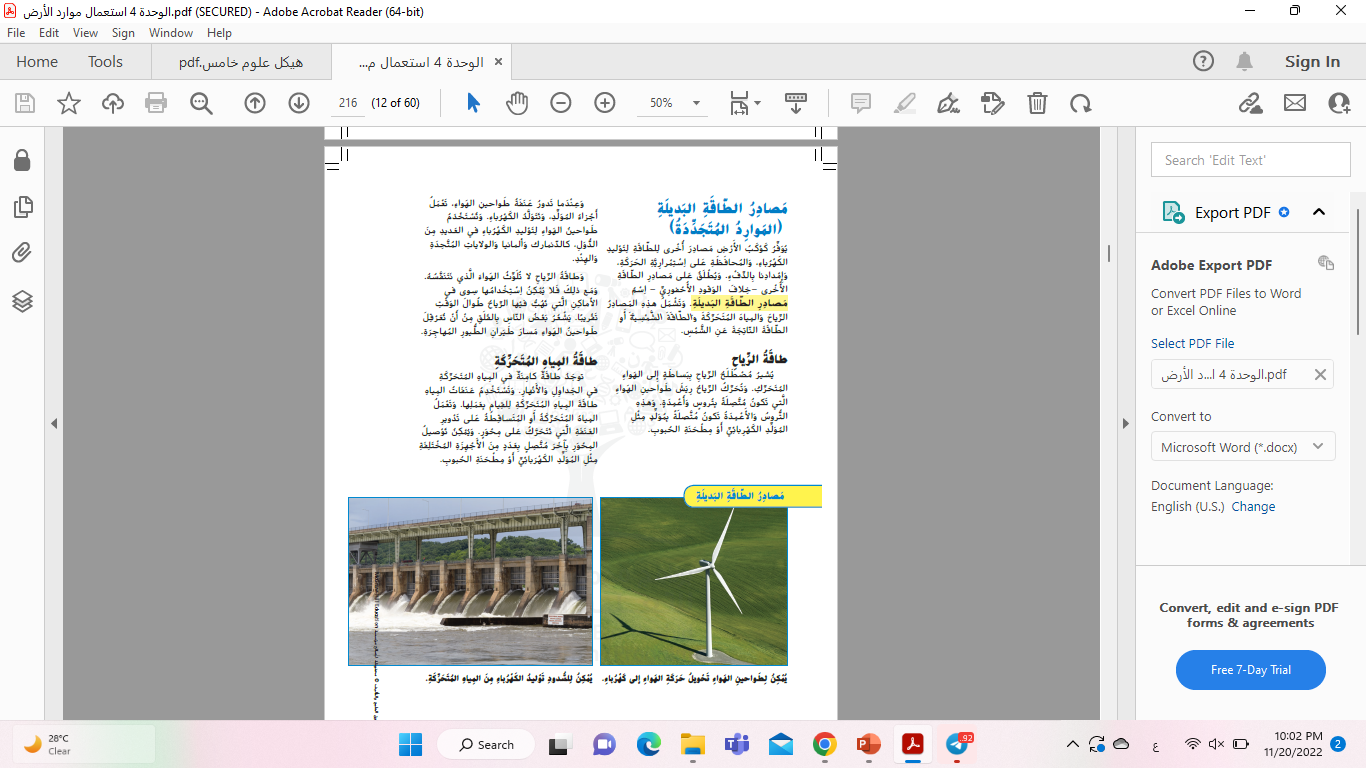 https://wordwall.net/ar/resource/12249996
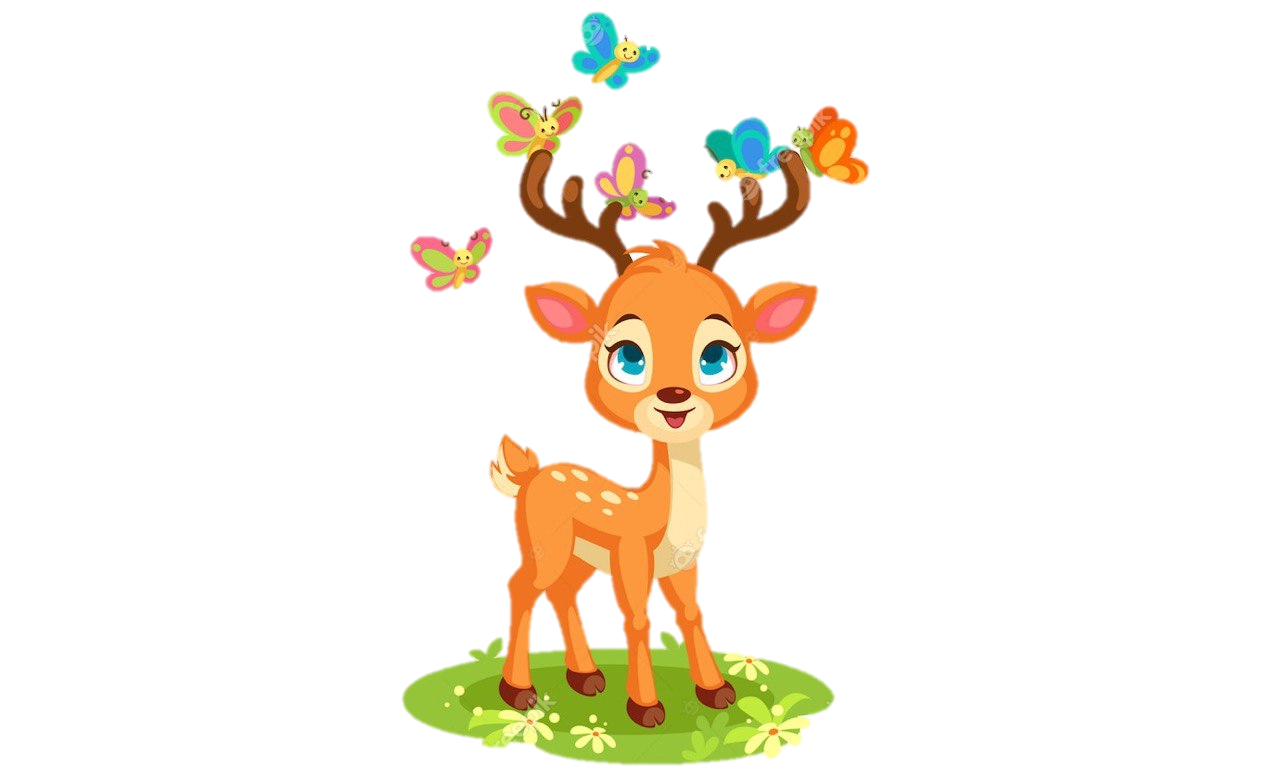 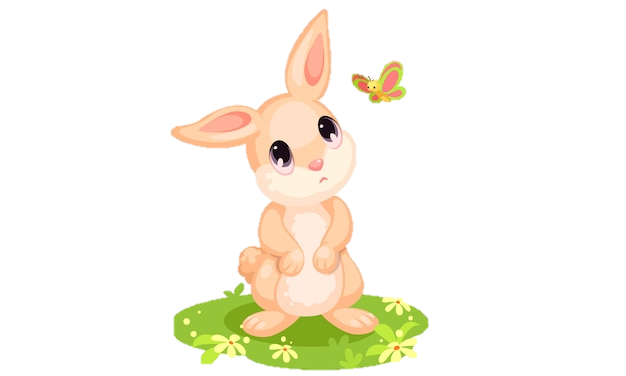 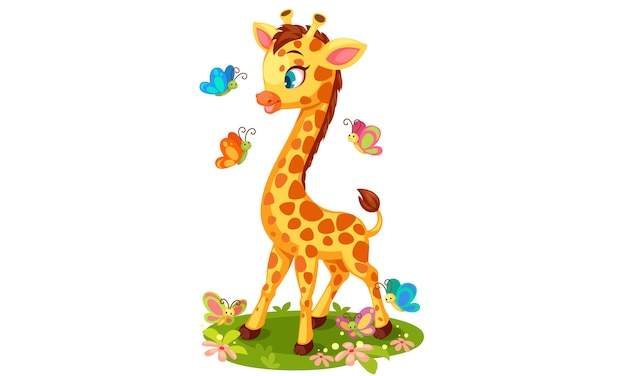 https://wordwall.net/ar/resource/17088127
30 / أيُّ الخيارات هي من الموارد المتجددة ( مصادر الطاقة البديلة ) ؟
طاقة الرياح و طاقة الشمس
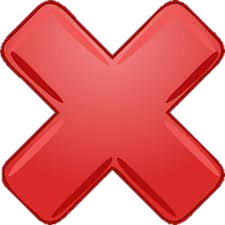 طاقة المياه المتحركة
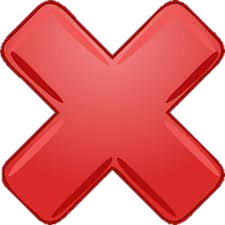 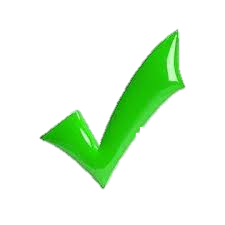 جميع ما سبق صحيح
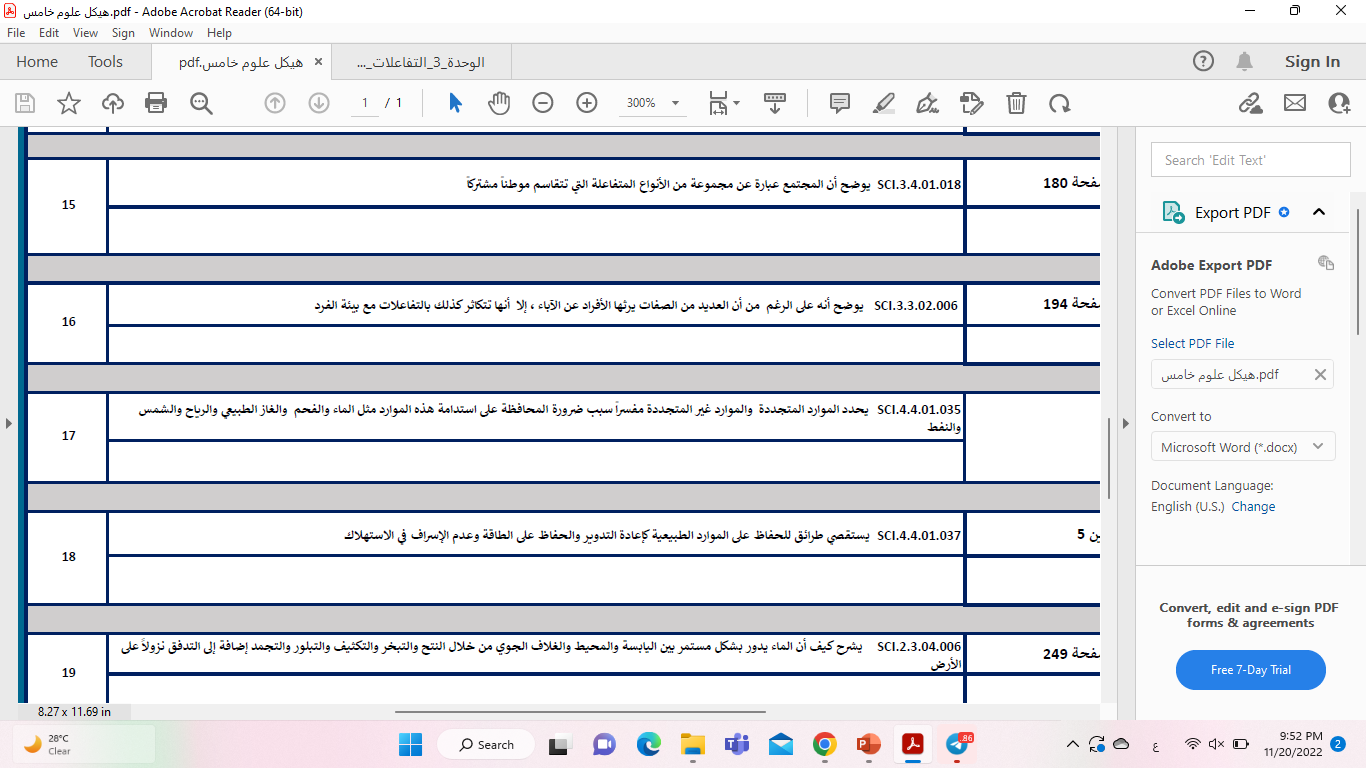 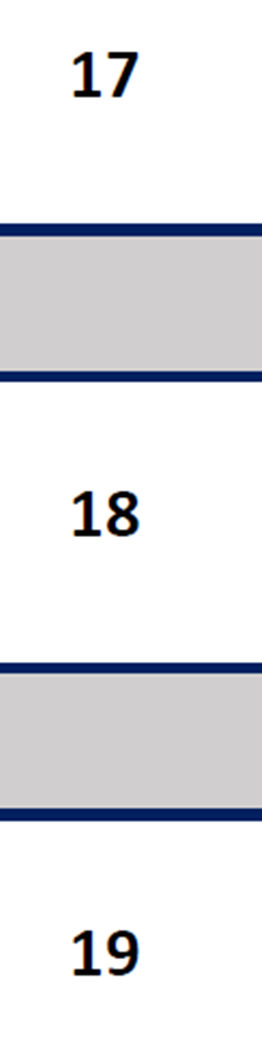 سـ
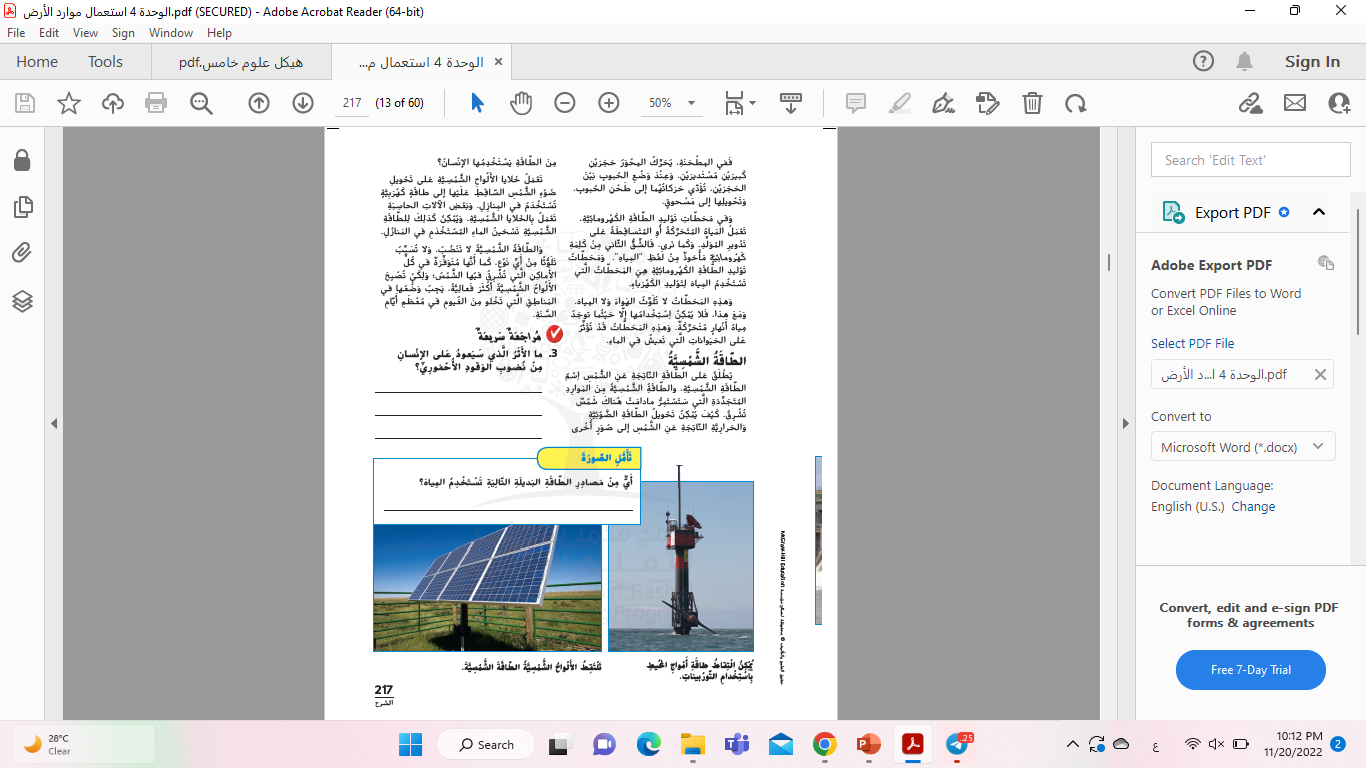 https://wordwall.net/ar/resource/15570401
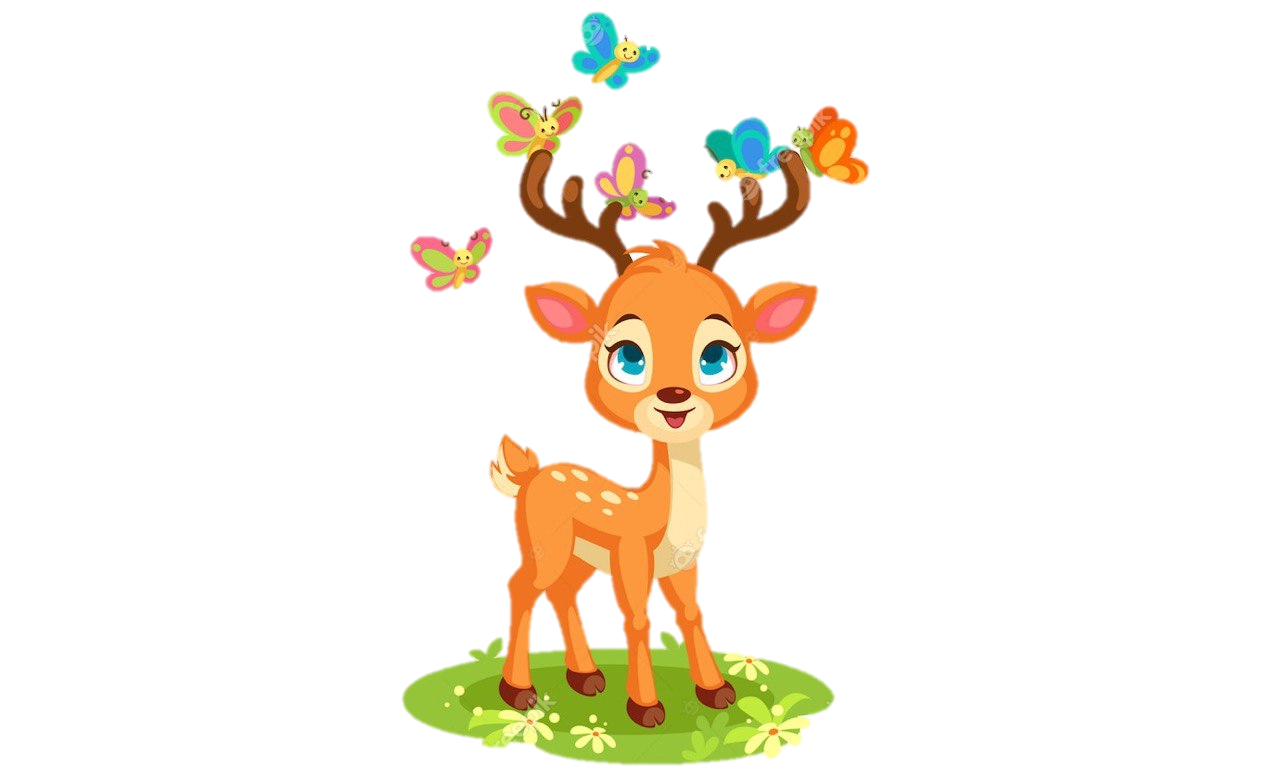 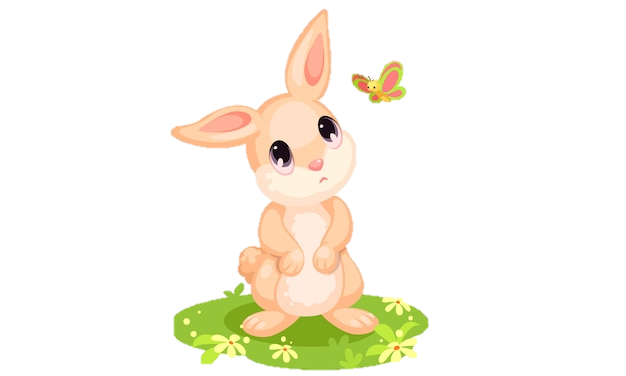 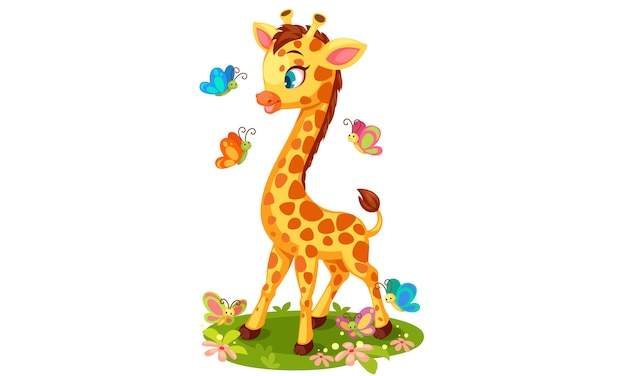 30 / ما الذي يجب أن يفعله الانسان لتجنُّب نضوب الوقود الاحفوري؟
زيادة استخدام النفط و الفحم و الغاز الطبيعي
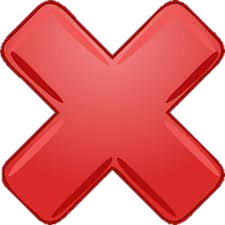 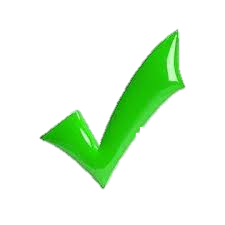 الاتجاه الى استخدام مصادر الطاقة البديلة
التوقف عن استخدام طاقة الشمس و الرياح و المياه
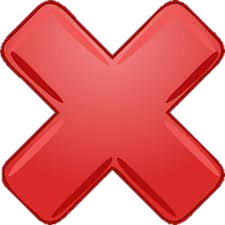 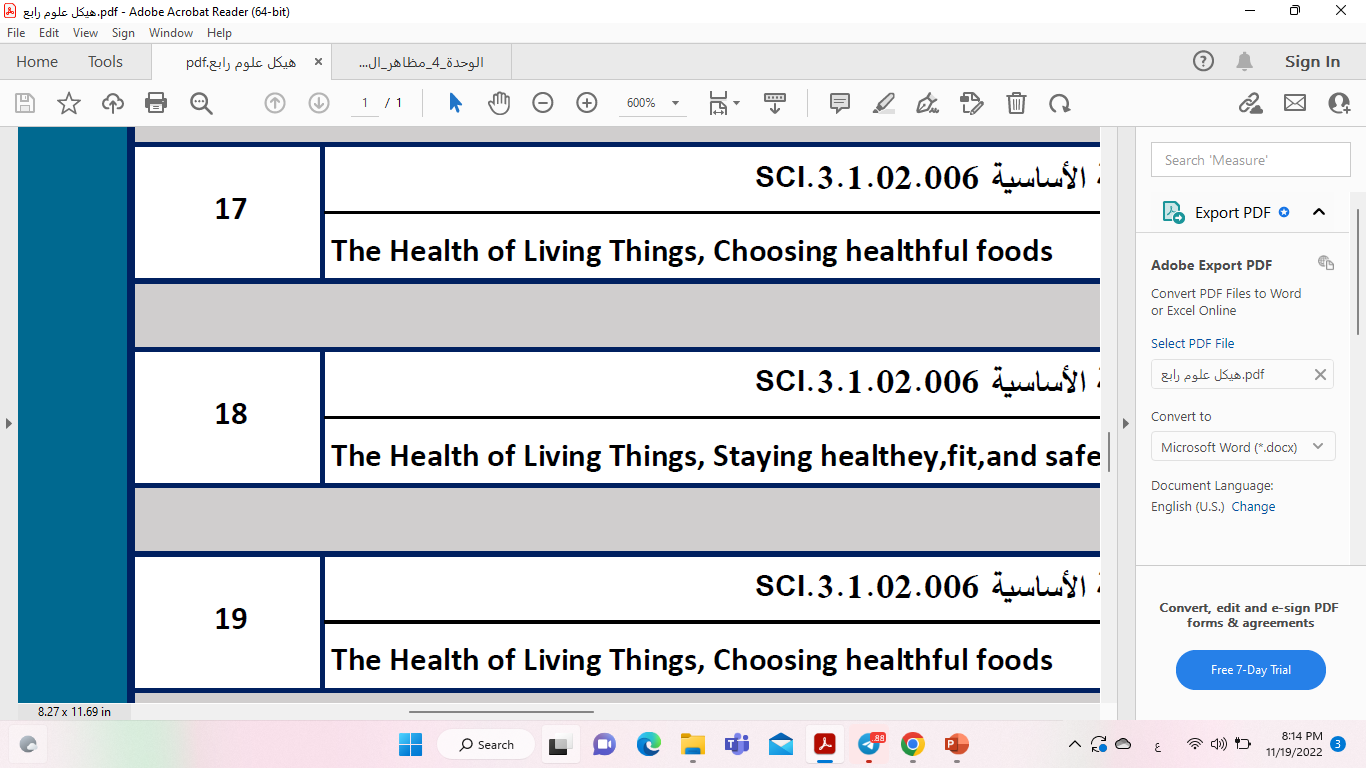 سـ
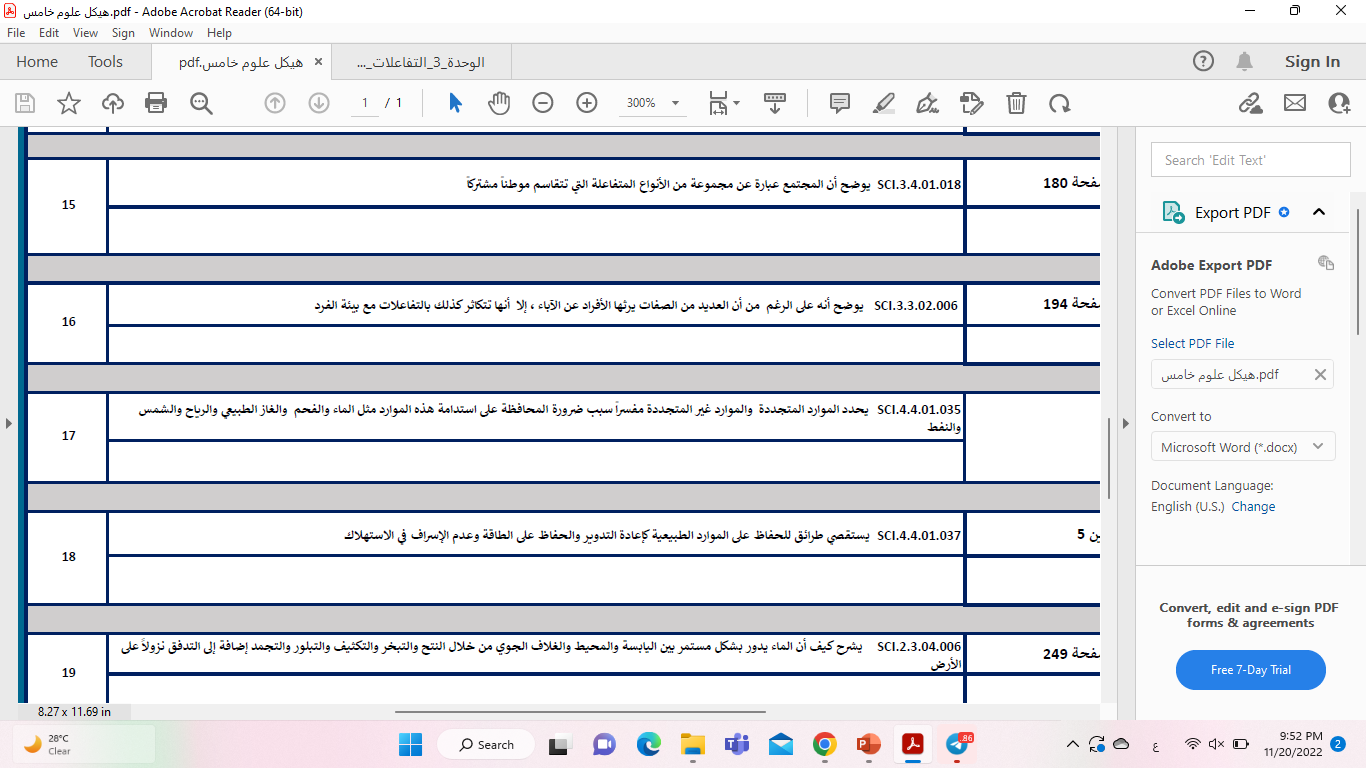 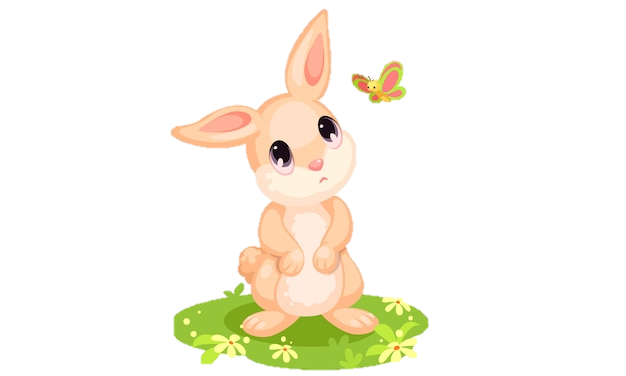 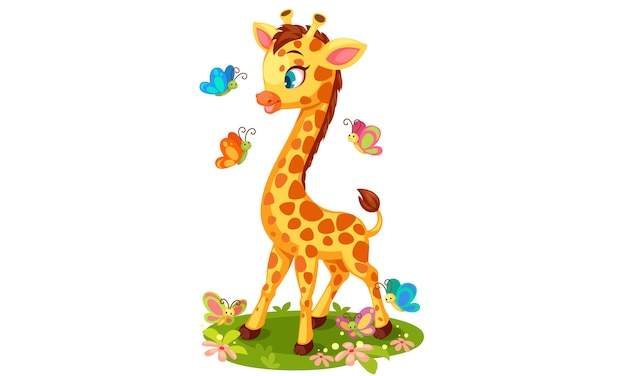 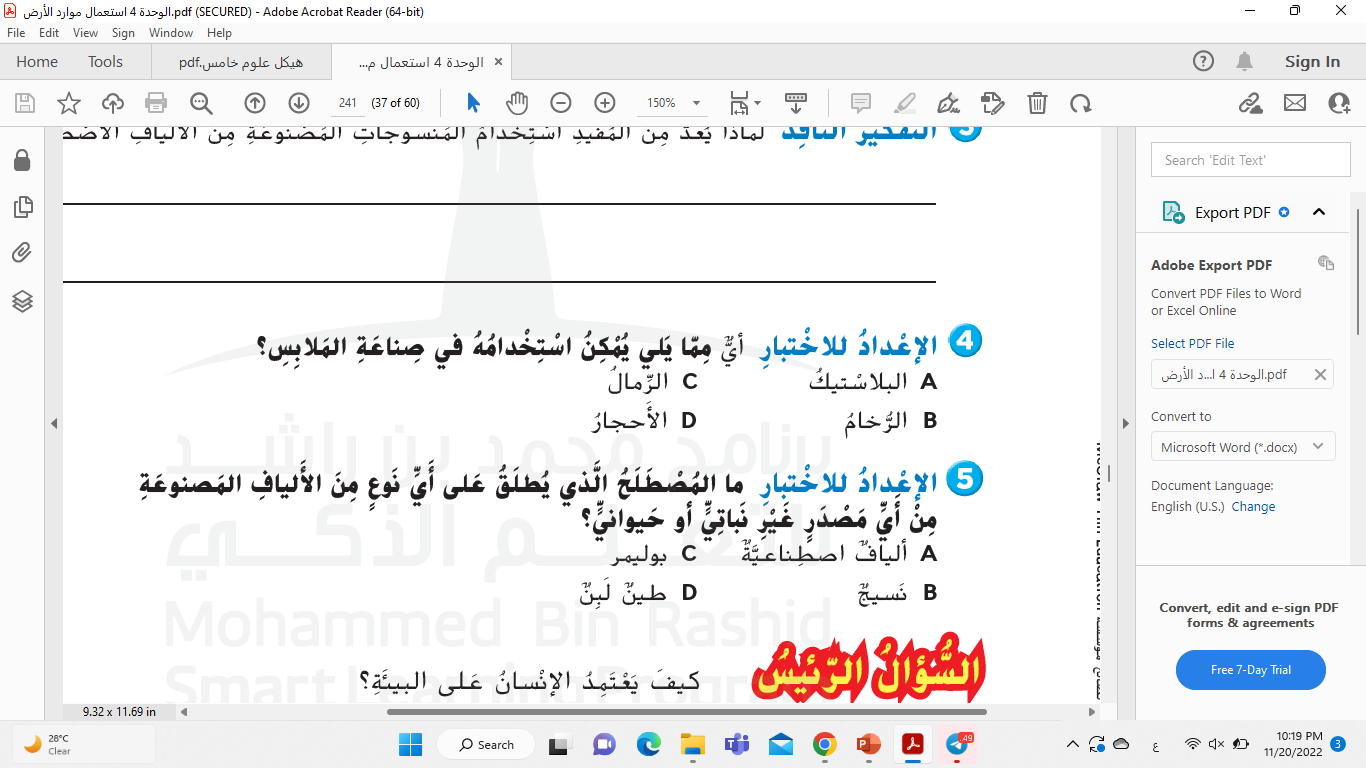 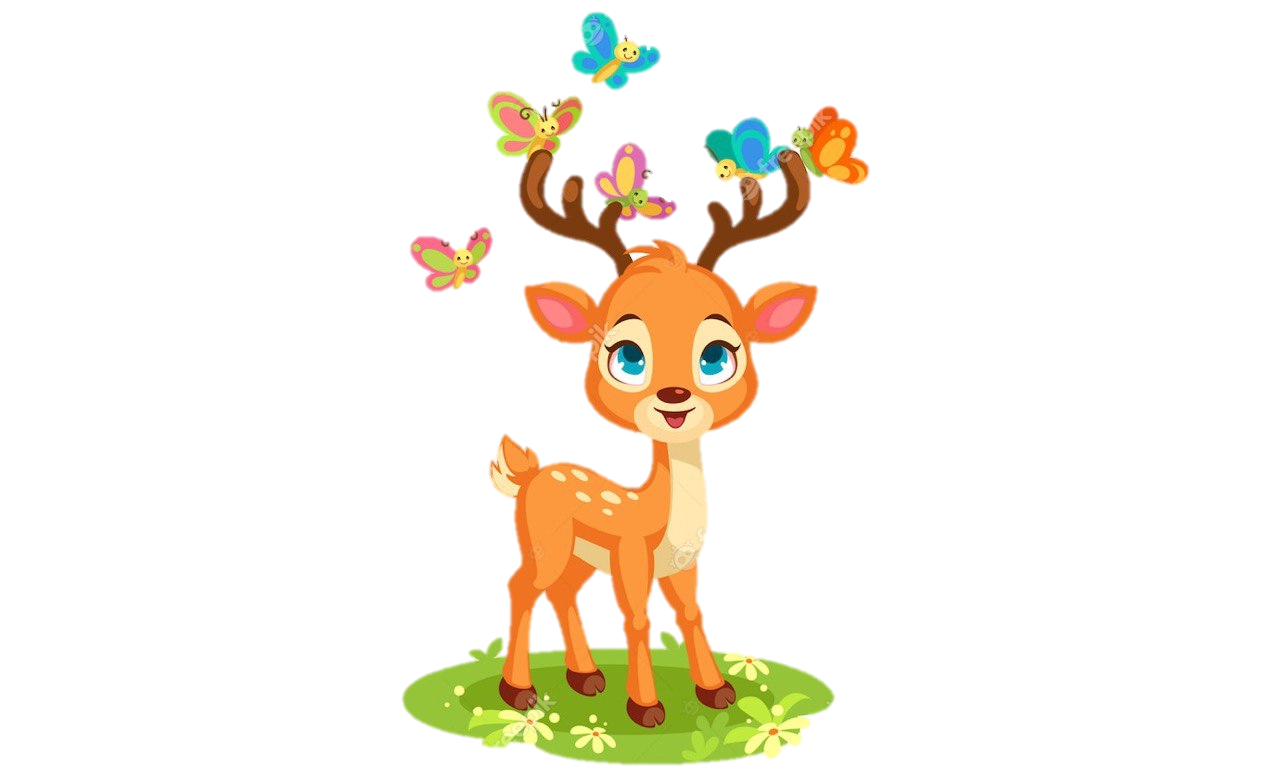 https://wordwall.net/ar/resource/26935385
https://wordwall.net/ar/resource/24278992
https://wordwall.net/ar/resource/10087007
https://wordwall.net/ar/resource/5267523
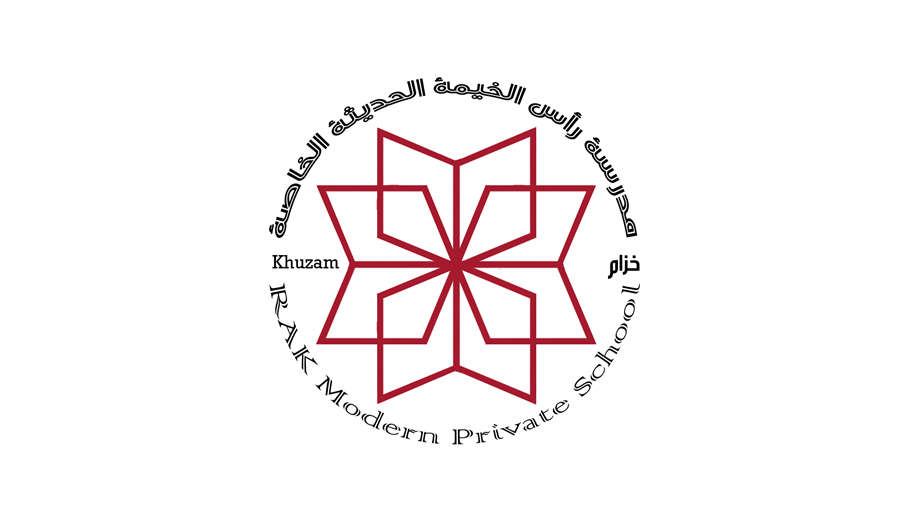 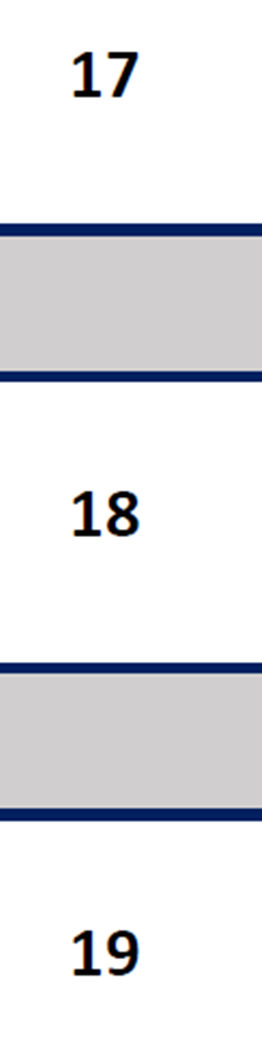 سـ
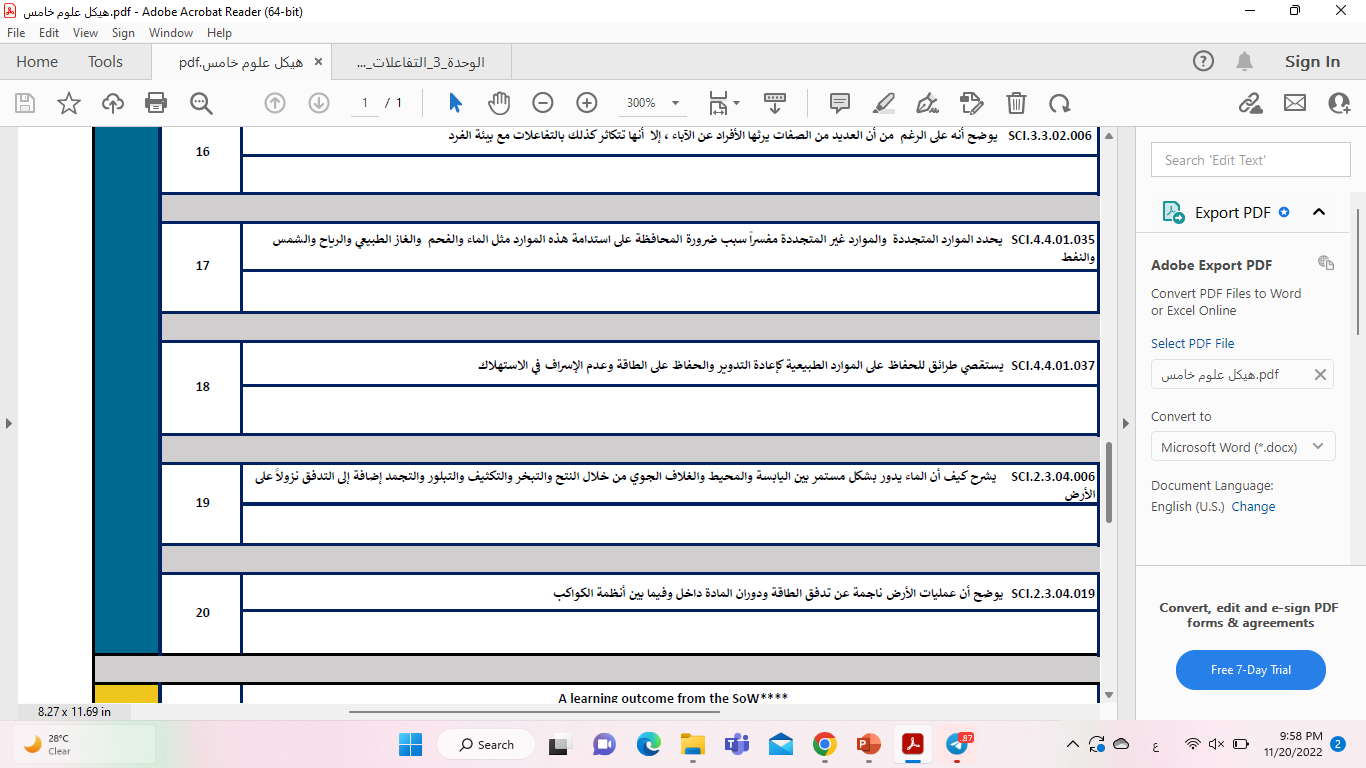 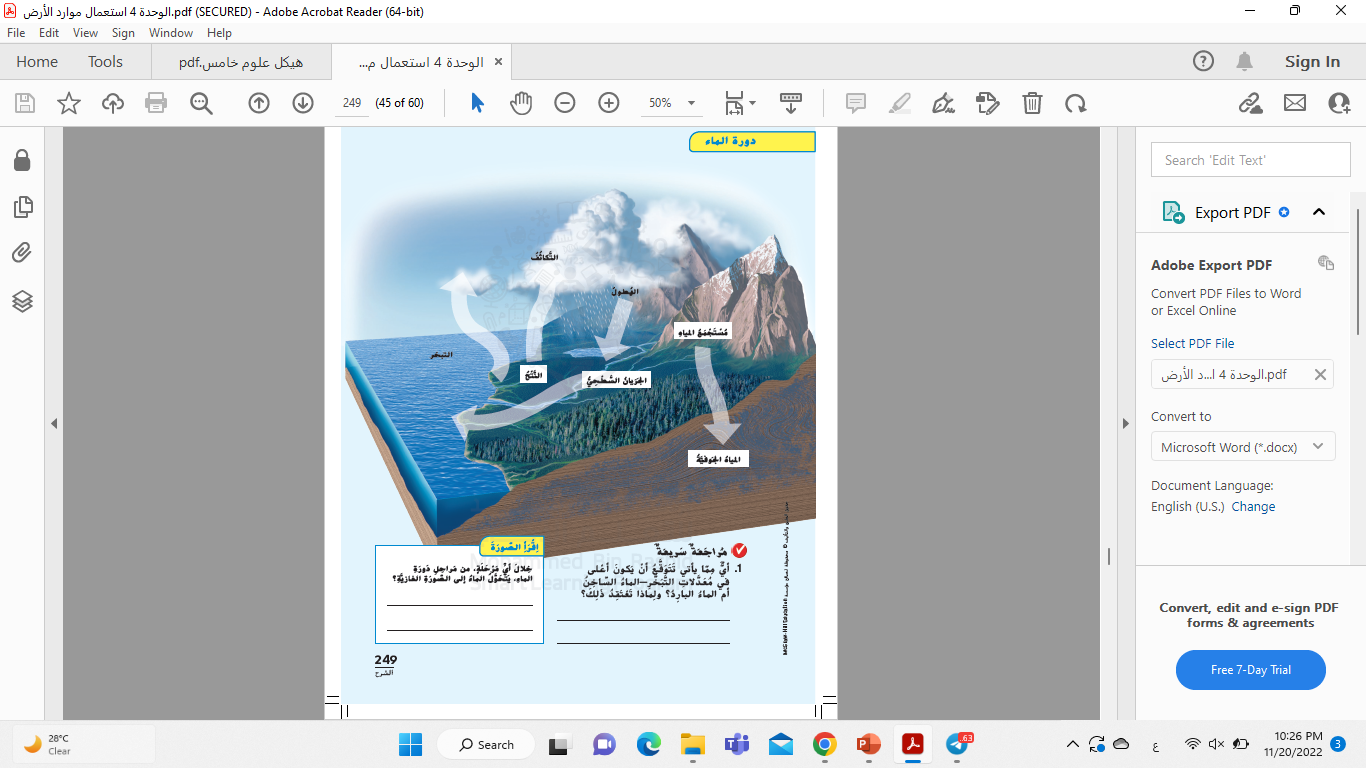 https://wordwall.net/ar/resource/6235540
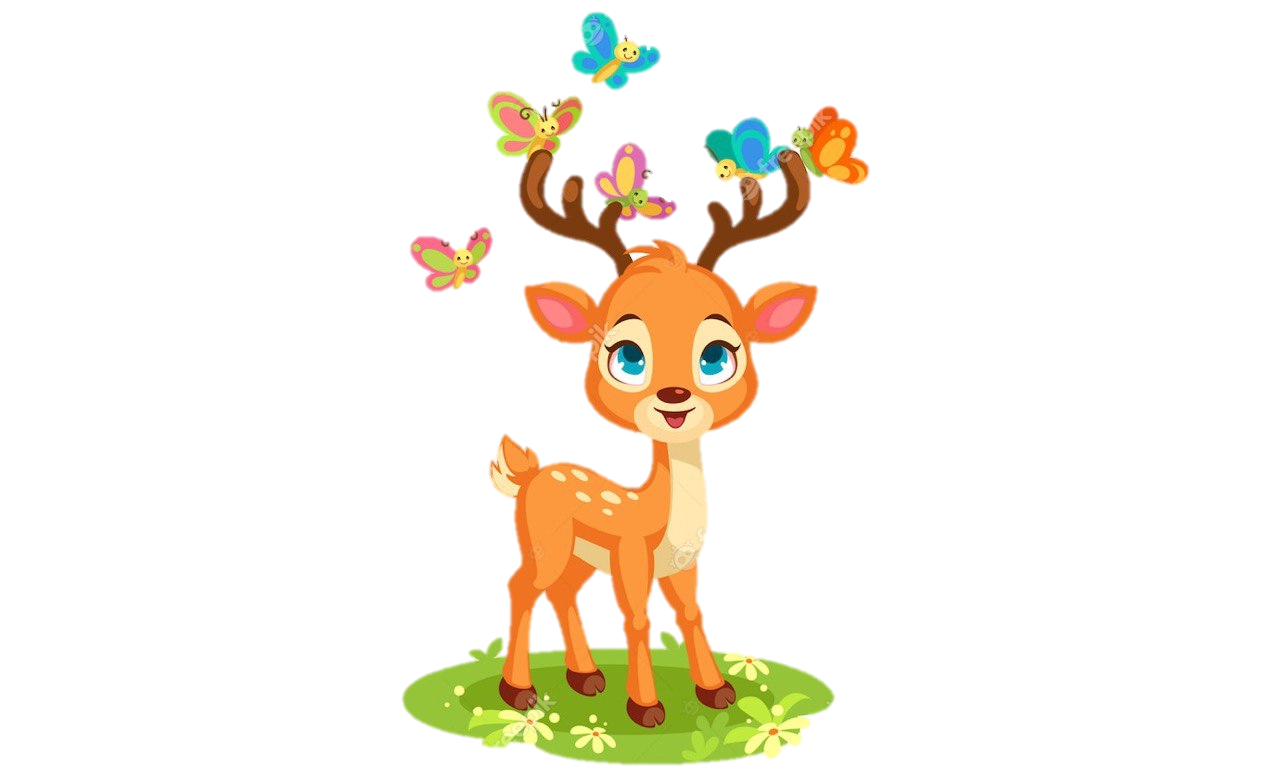 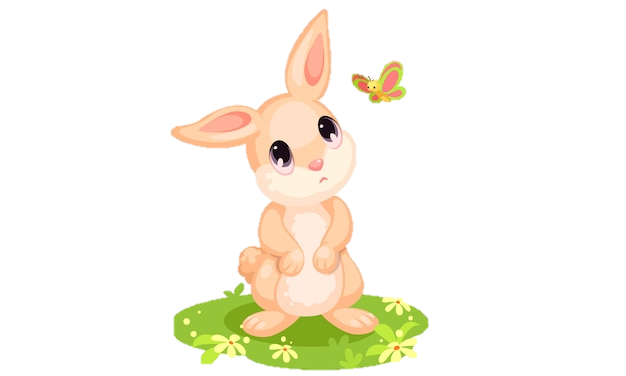 https://wordwall.net/ar/resource/10300398
28 / لماذا يُعدُّ الماء من الموارد المتجددة ؟
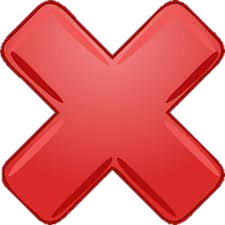 بسبب دورة الكربون
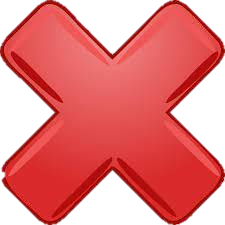 بسبب دورة النيتروجين
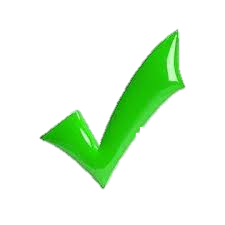 بسبب دورة الماء
مع أطيب التمنيات بالتوفيق - معلمة العلوم / أماني مصطفى
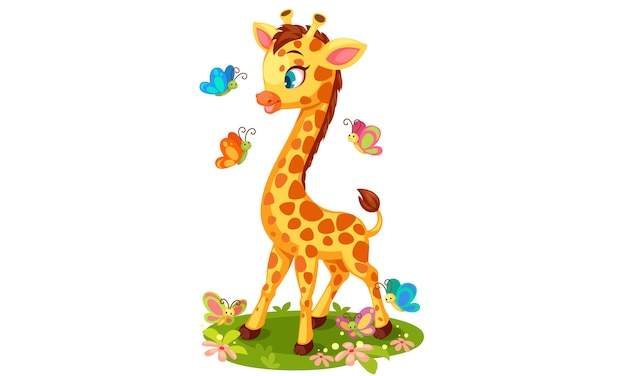 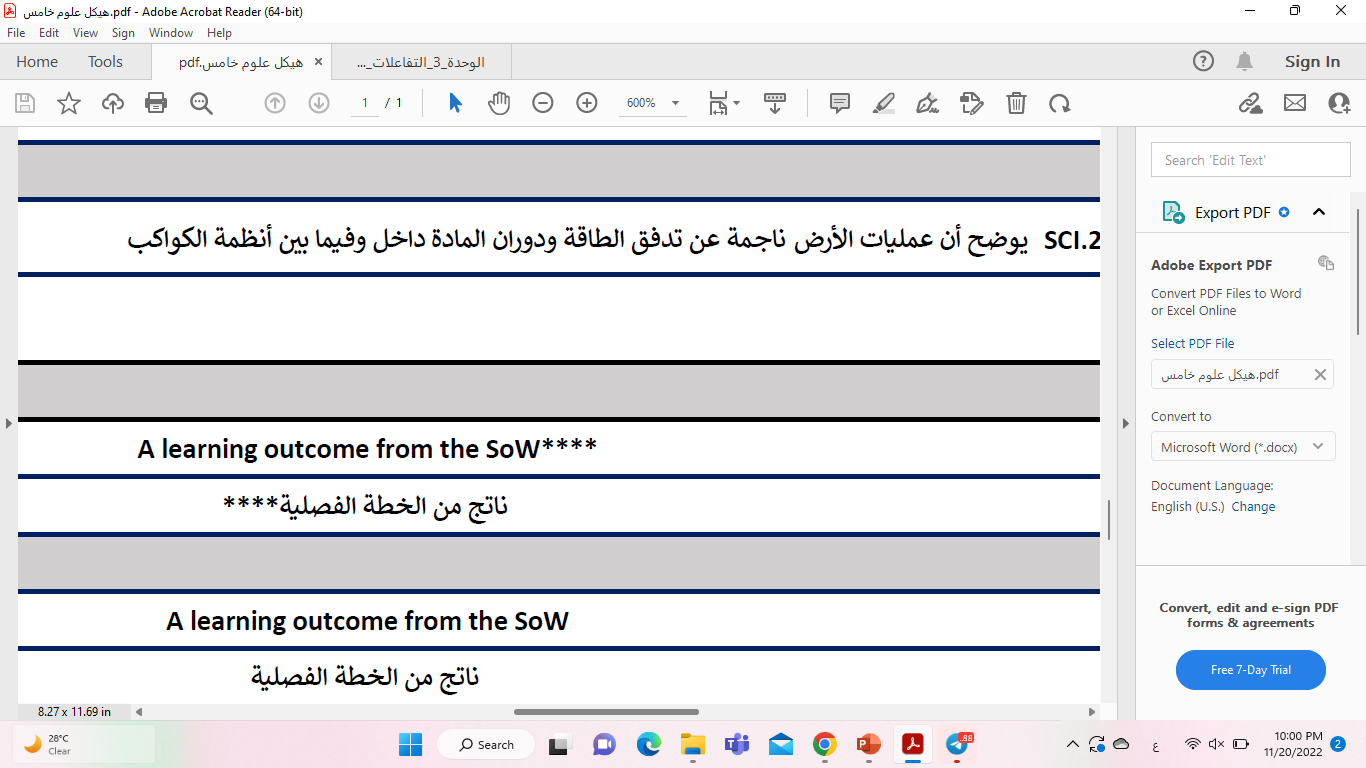 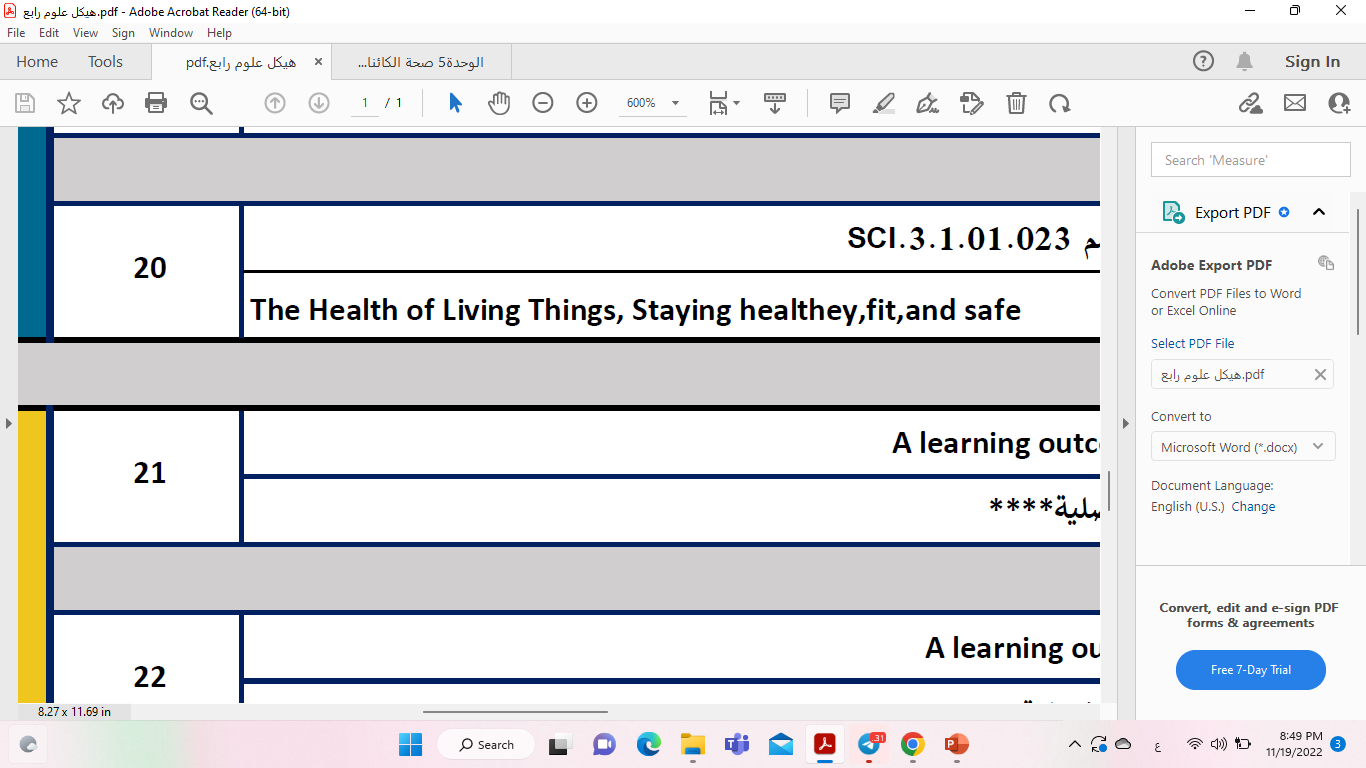 سـ
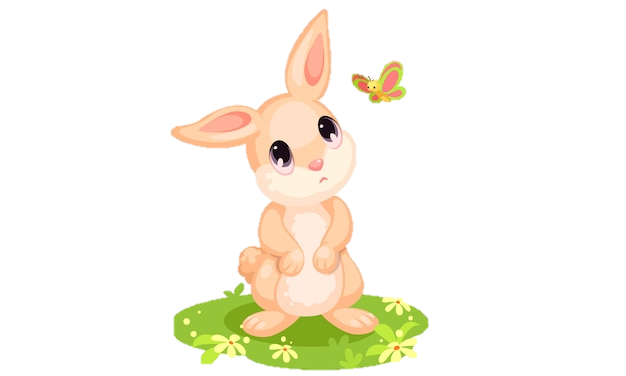 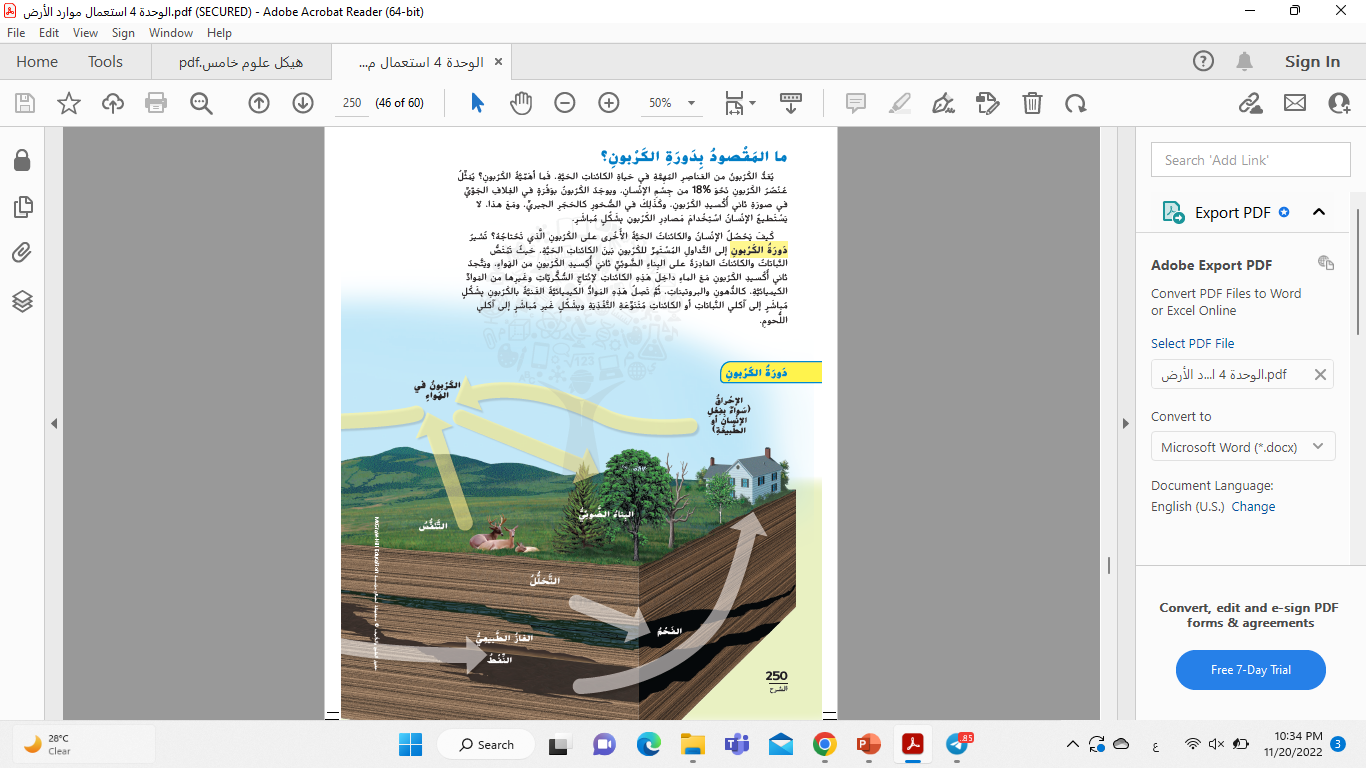 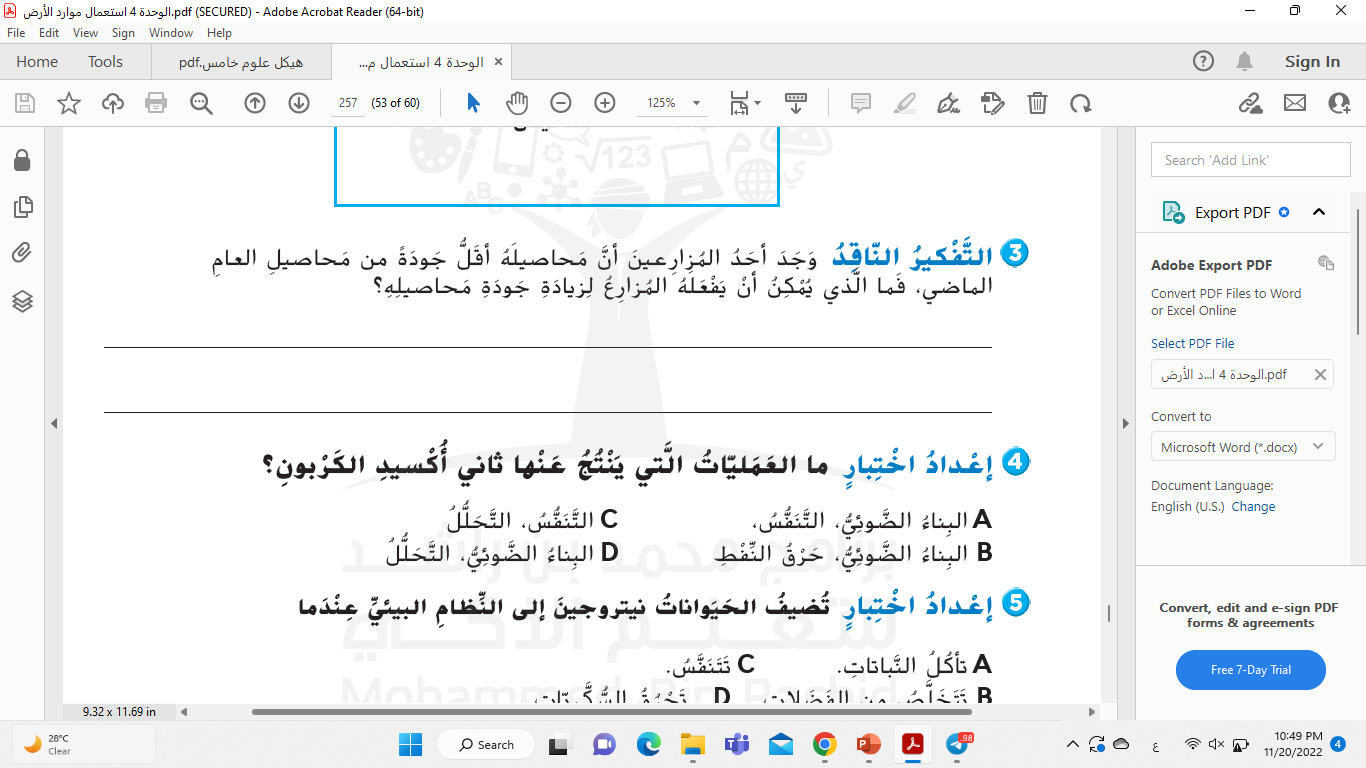 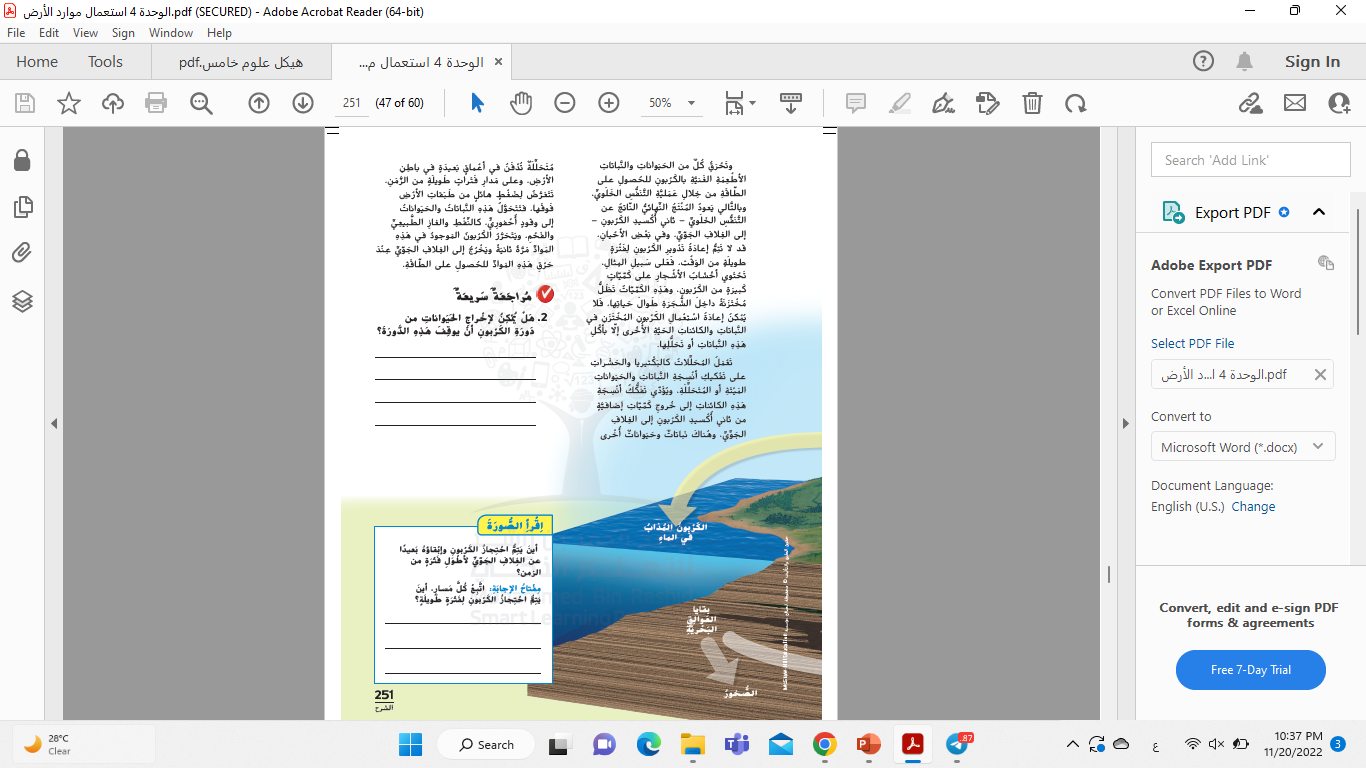 https://wordwall.net/ar/resource/6125957
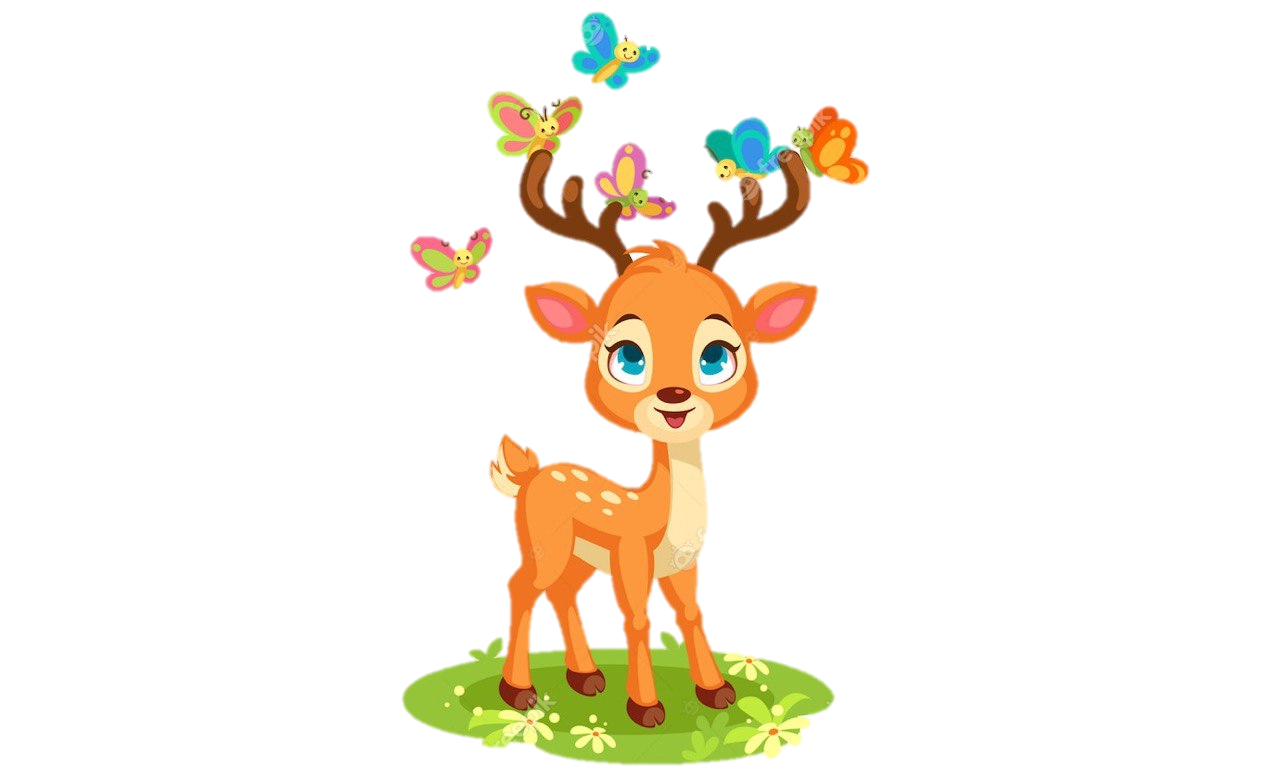 https://wordwall.net/ar/resource/10361290